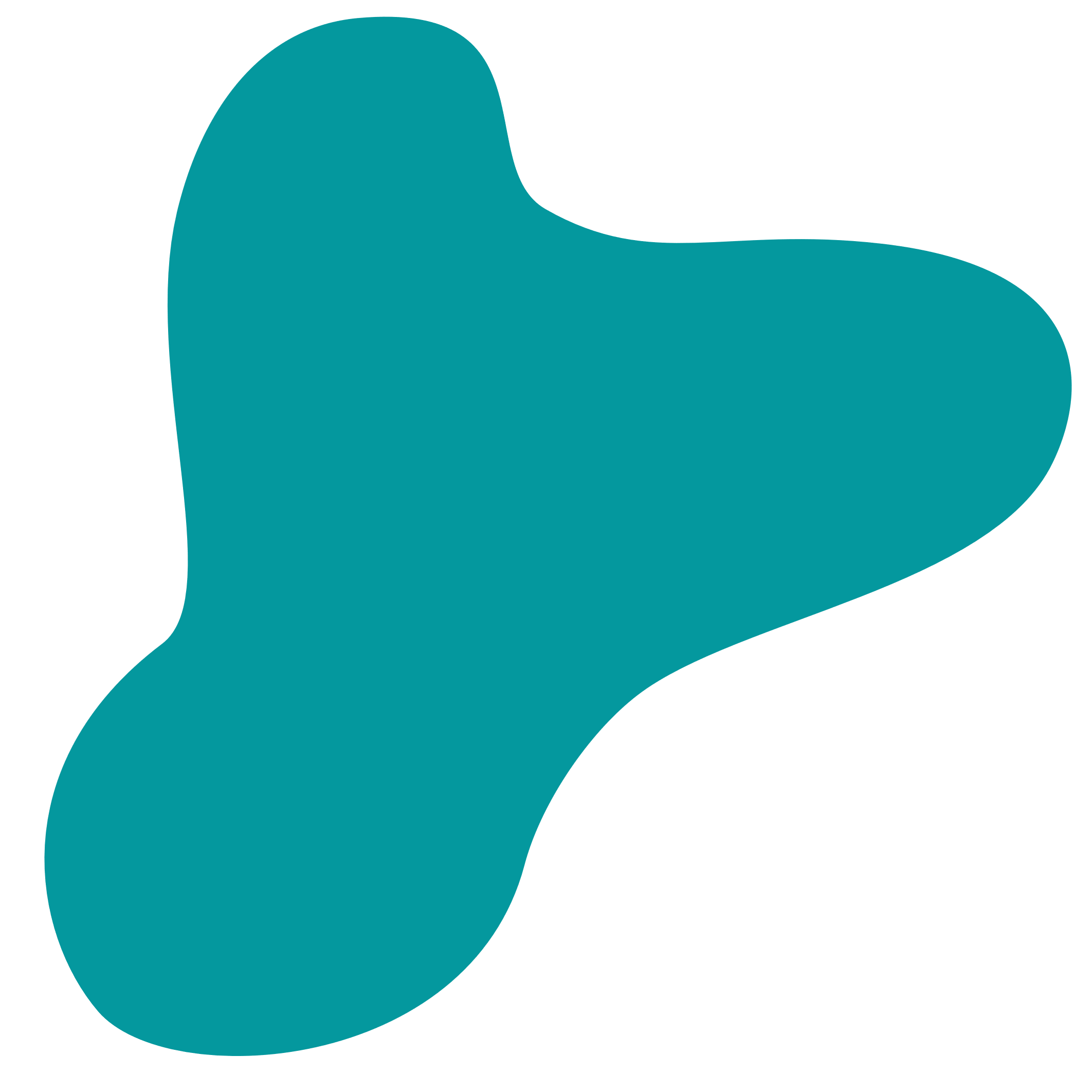 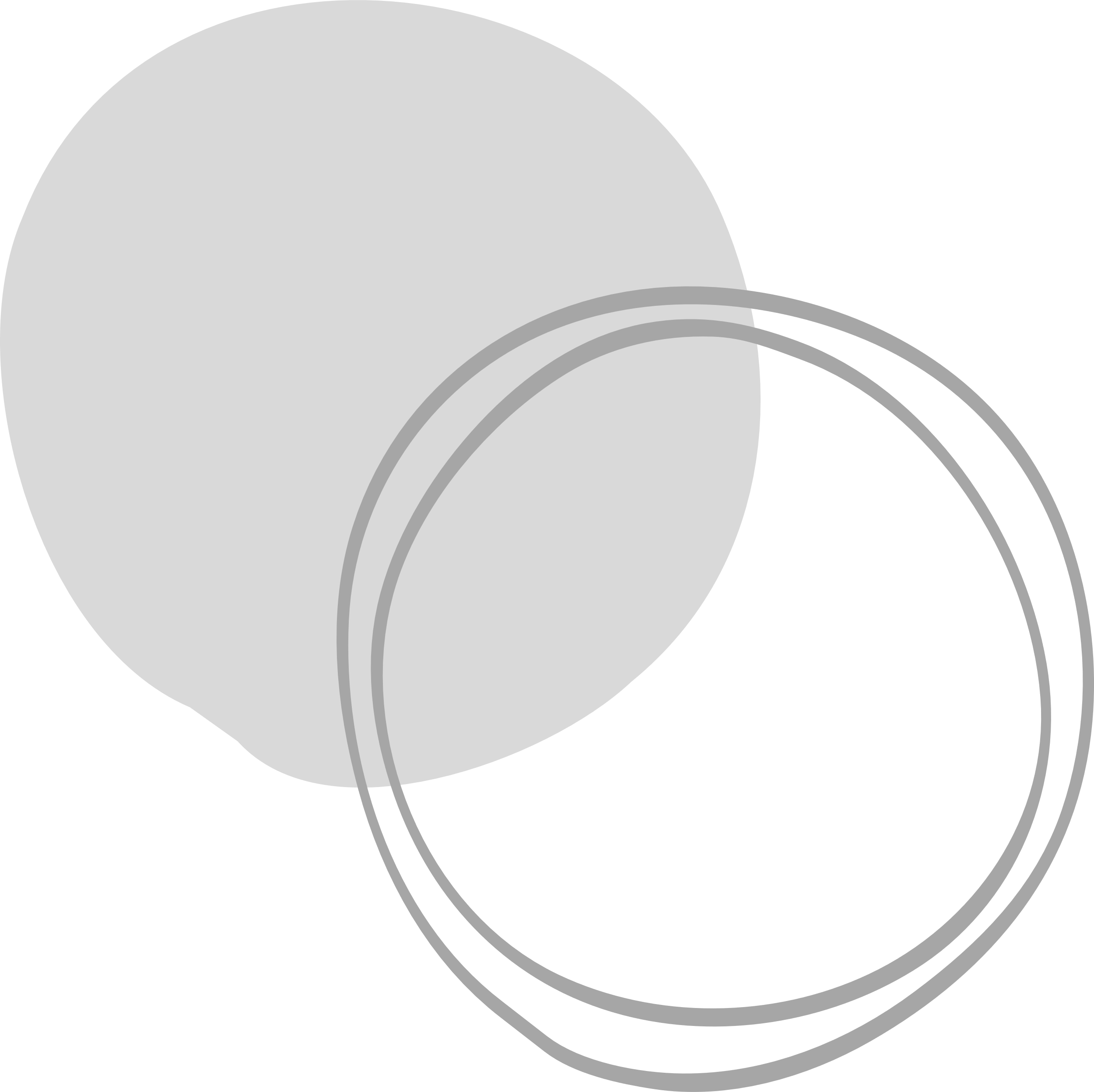 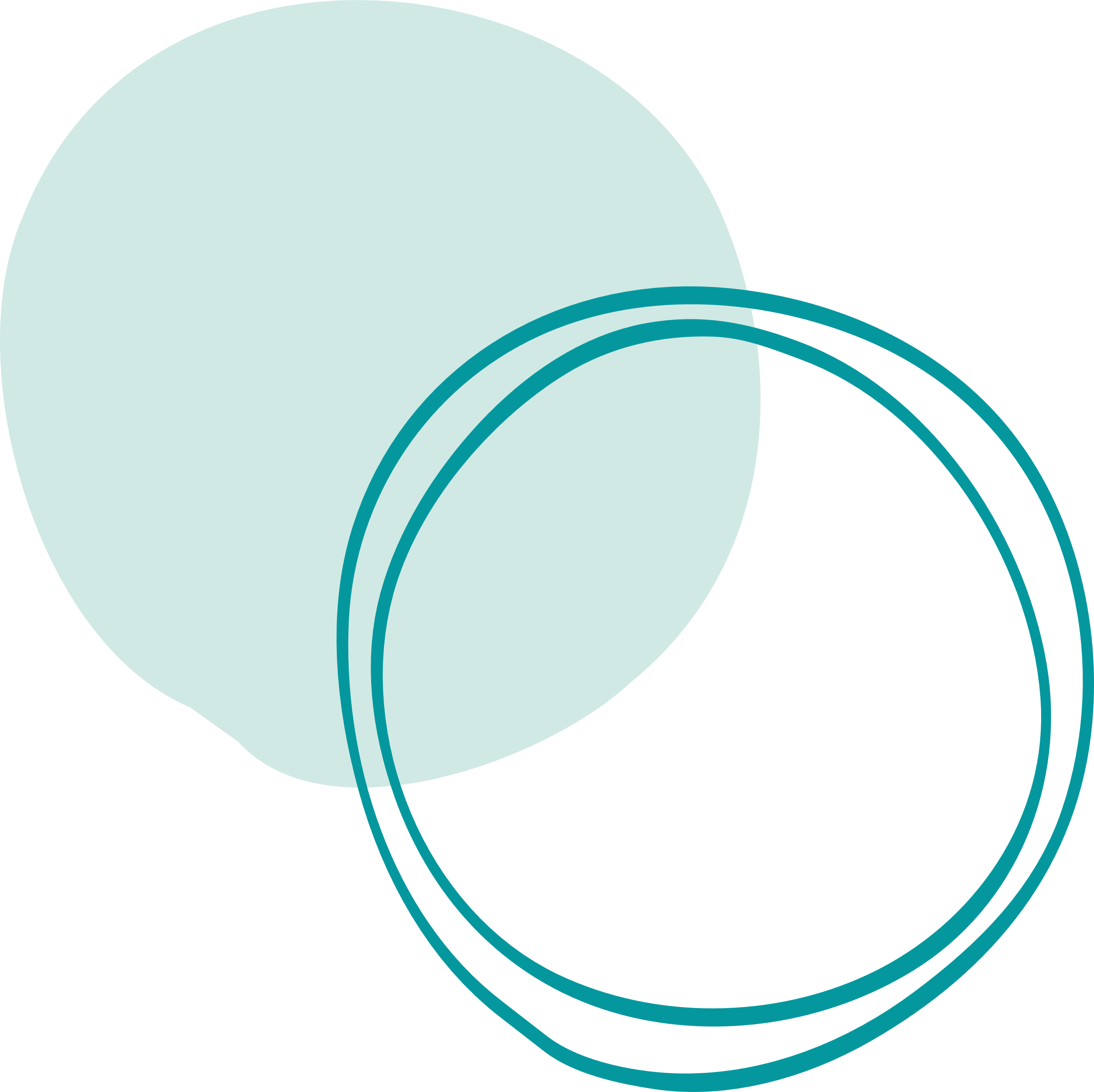 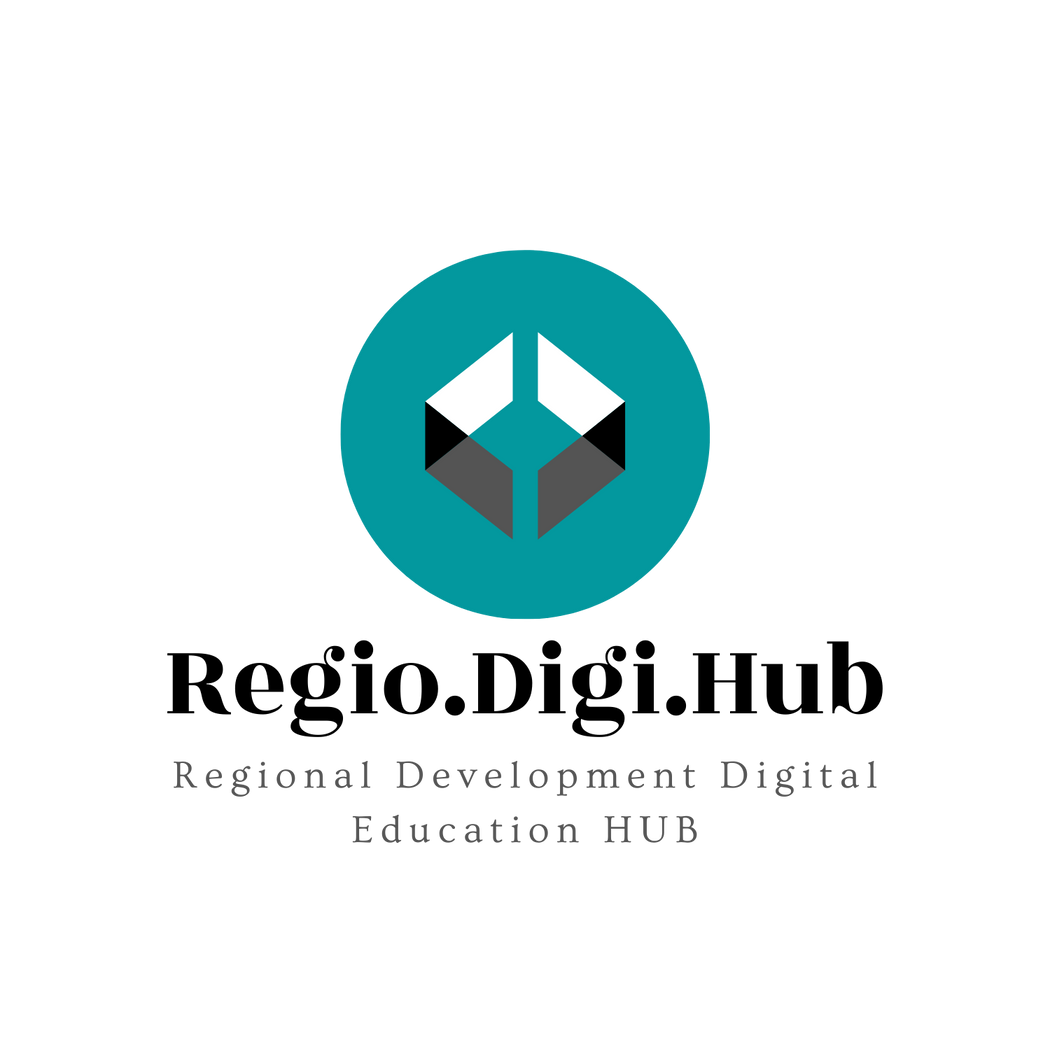 Подпомагане на регионалното развитие чрез изграждане на капацитет в системата на професионалното образование и обучение (ПОО)
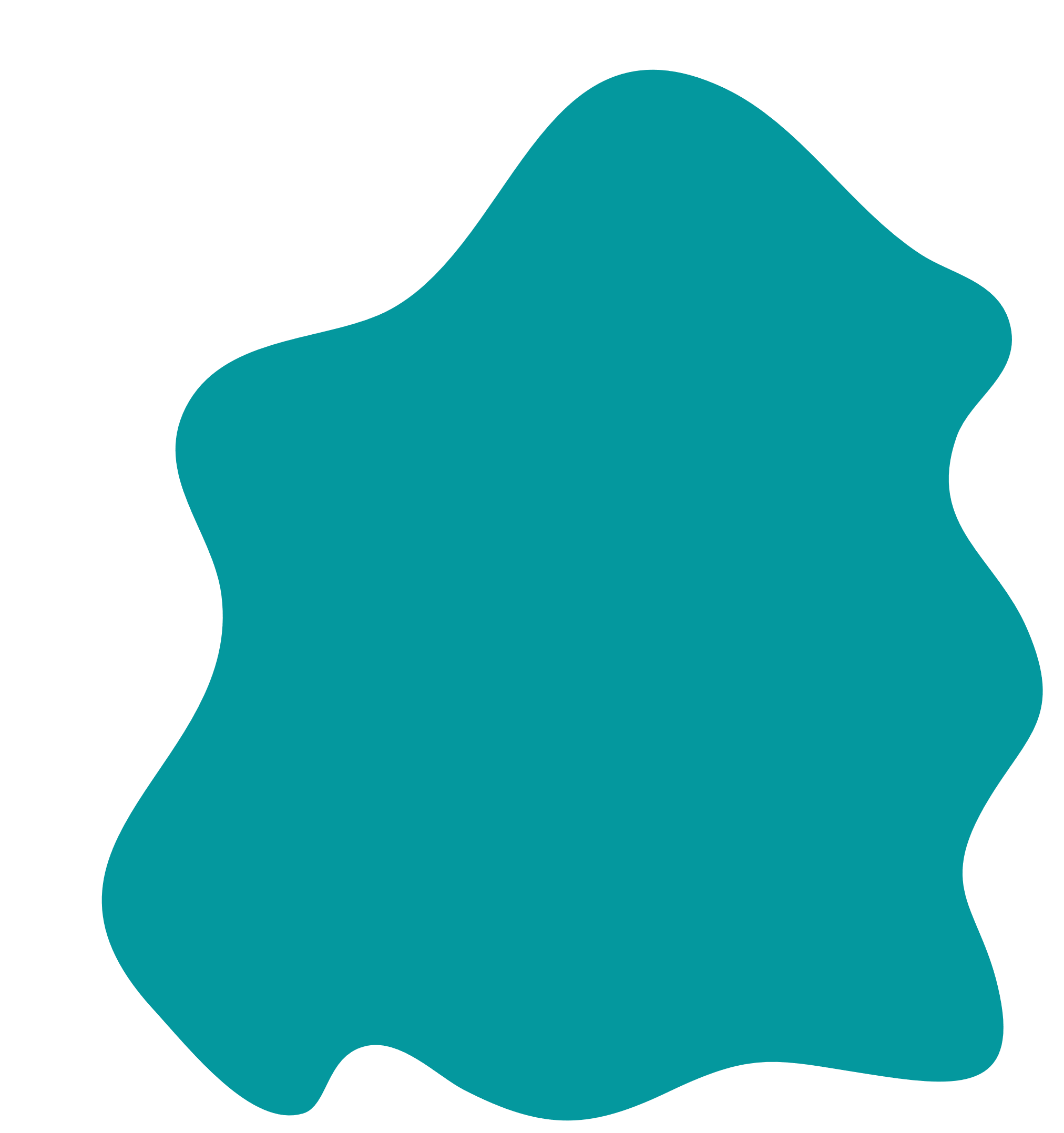 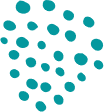 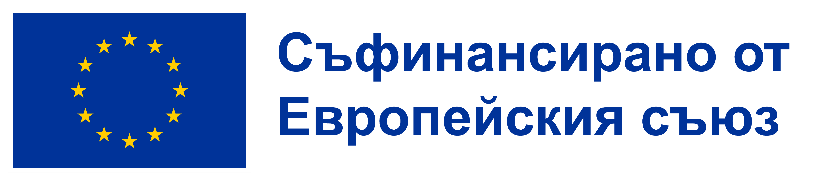 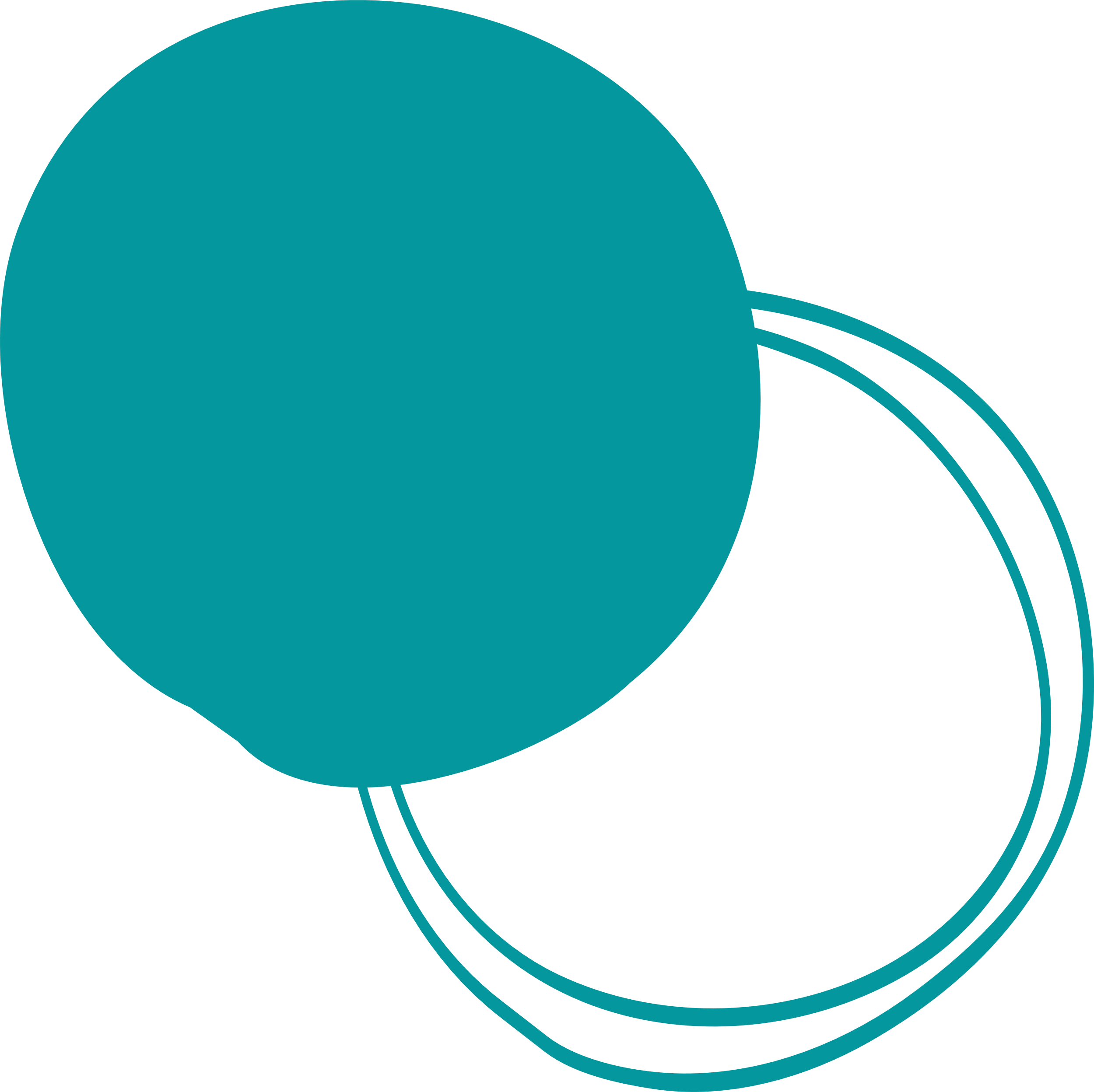 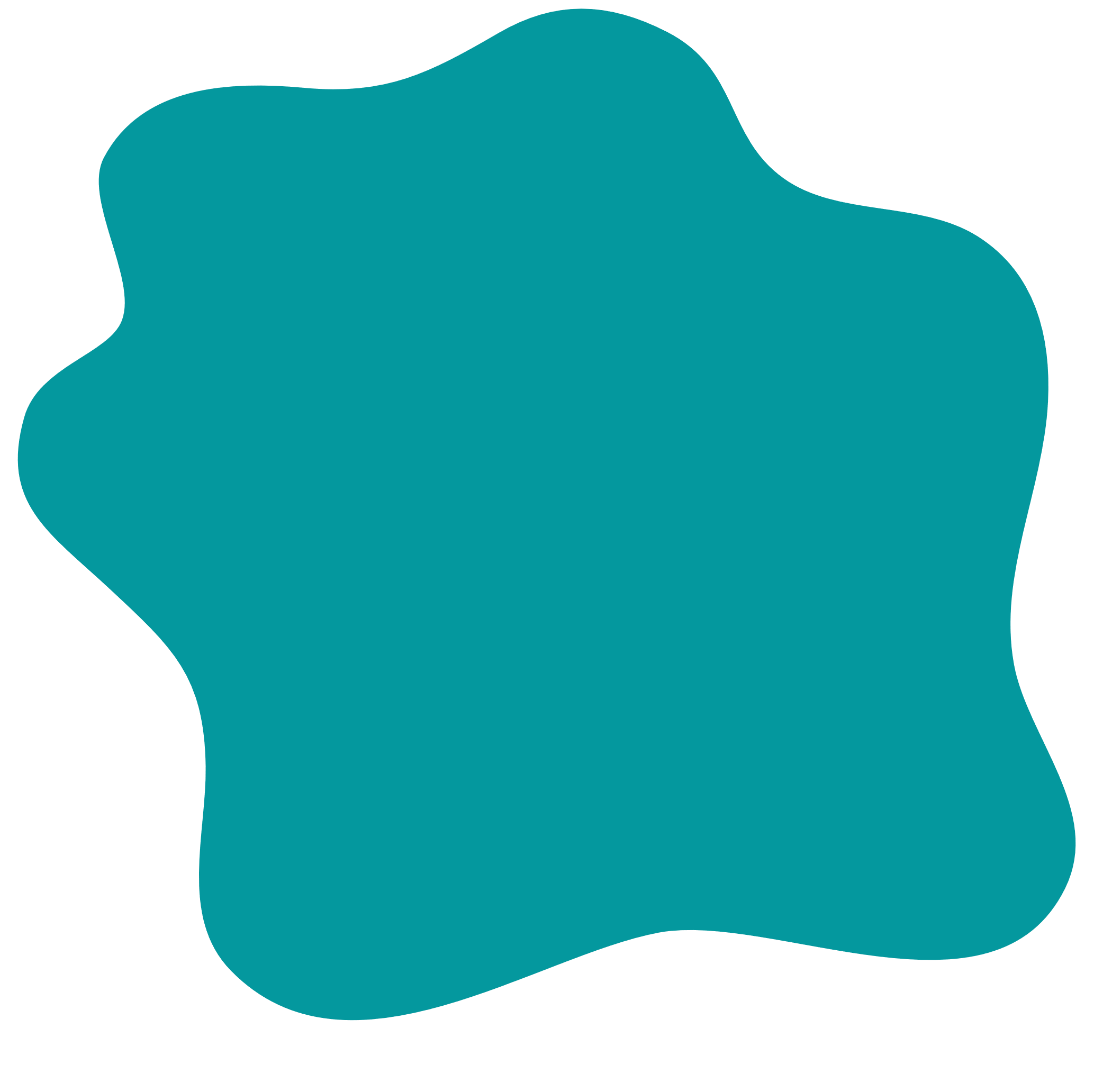 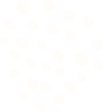 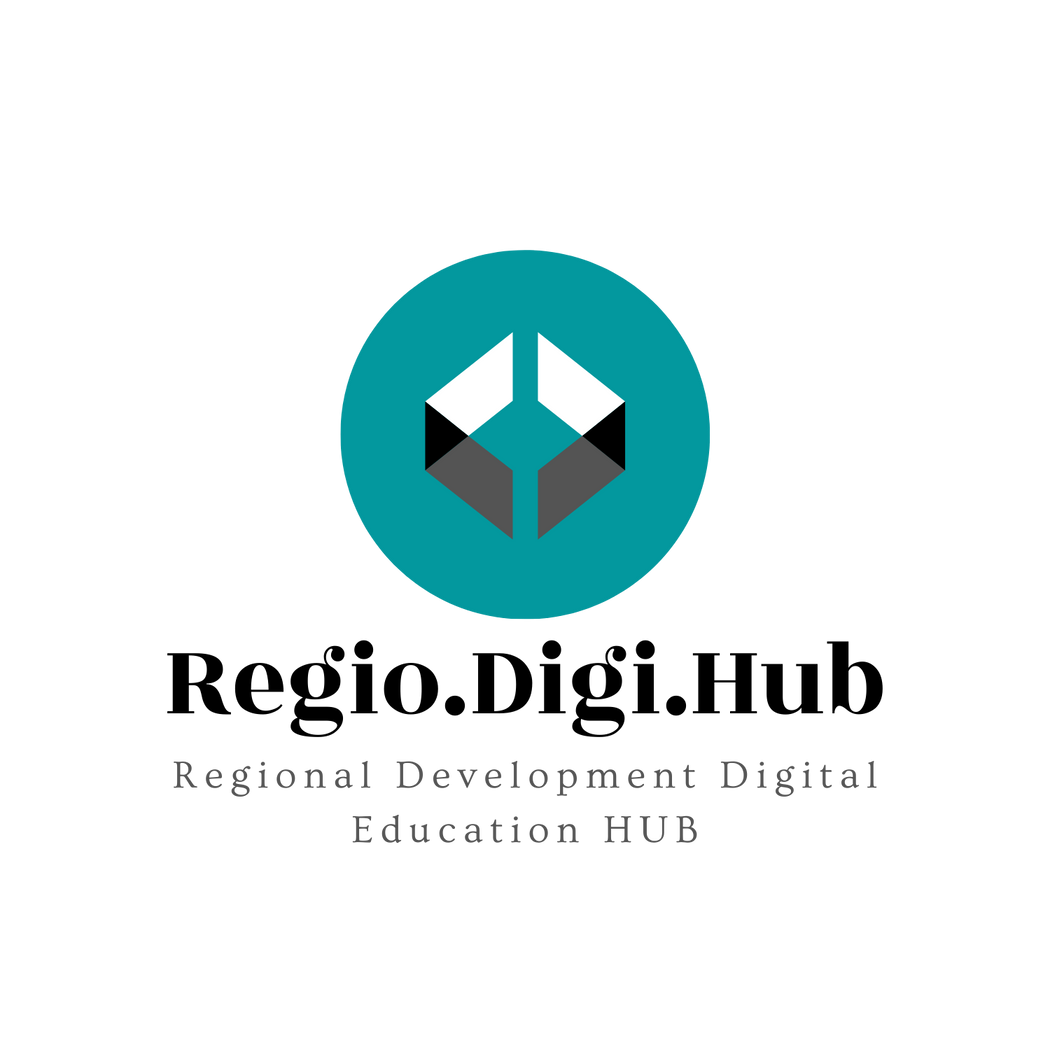 Идентифициране на общите елементи за интелигентна специализация за различните сектори и основните регионални предизвикателства
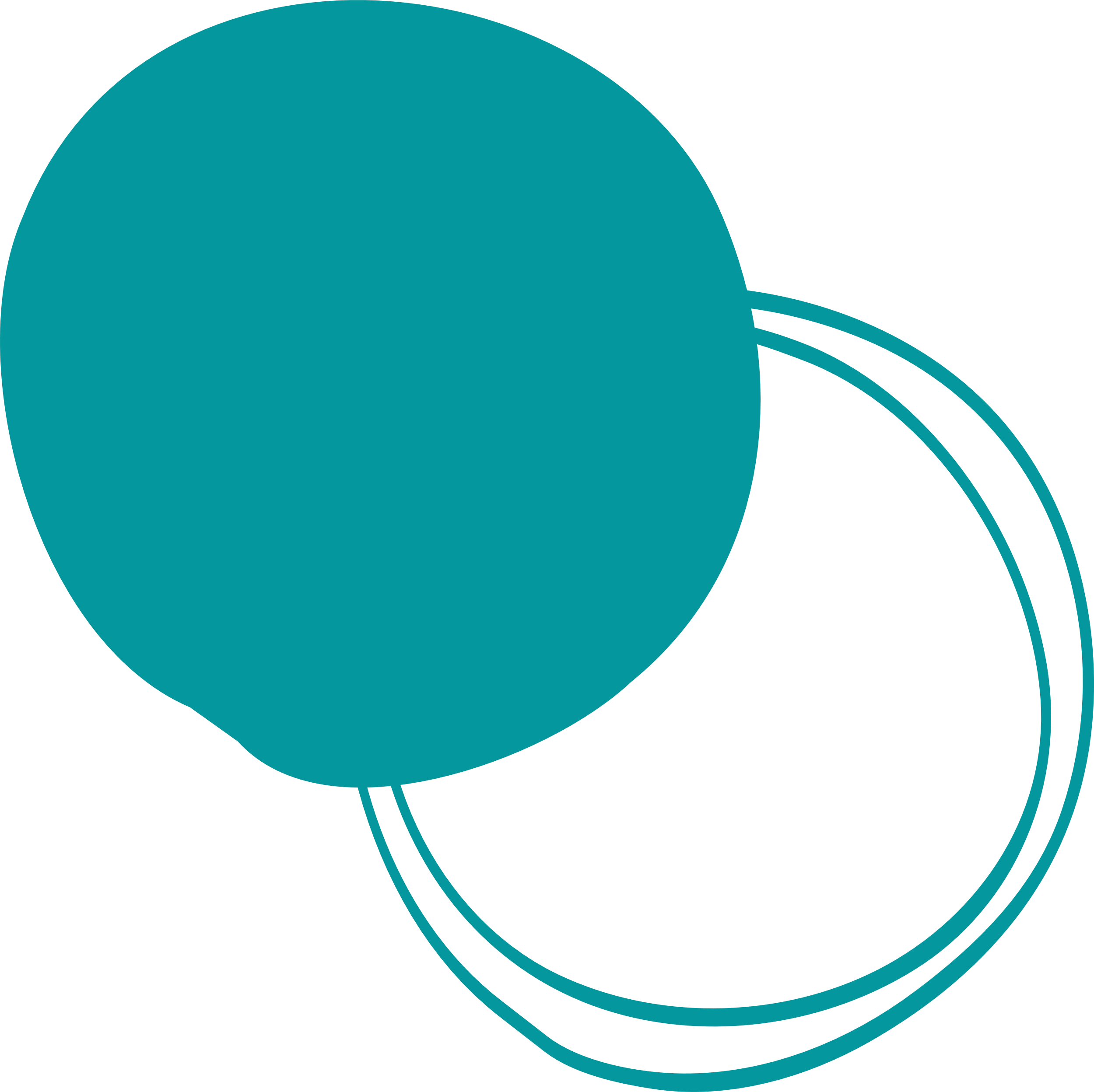 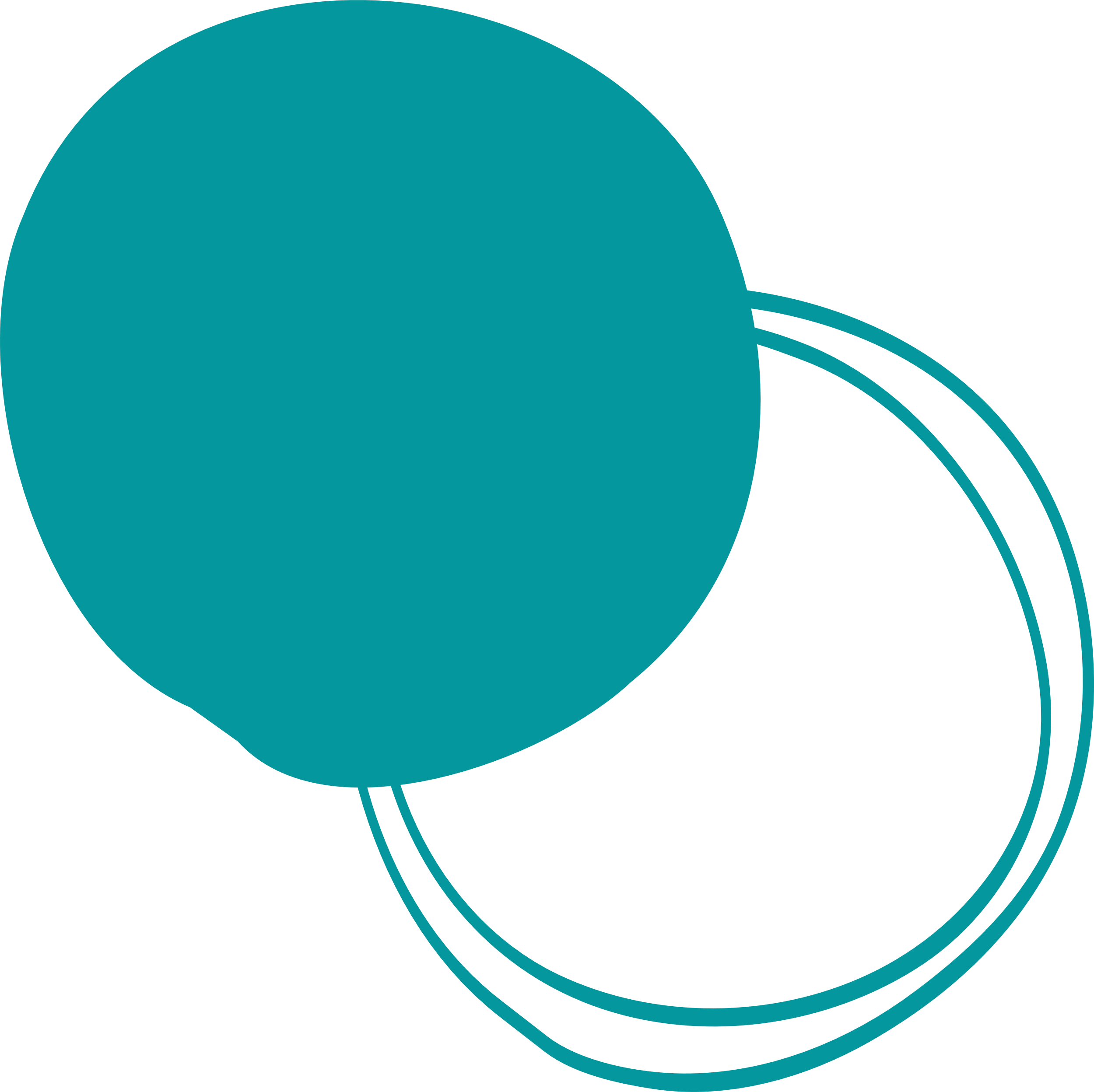 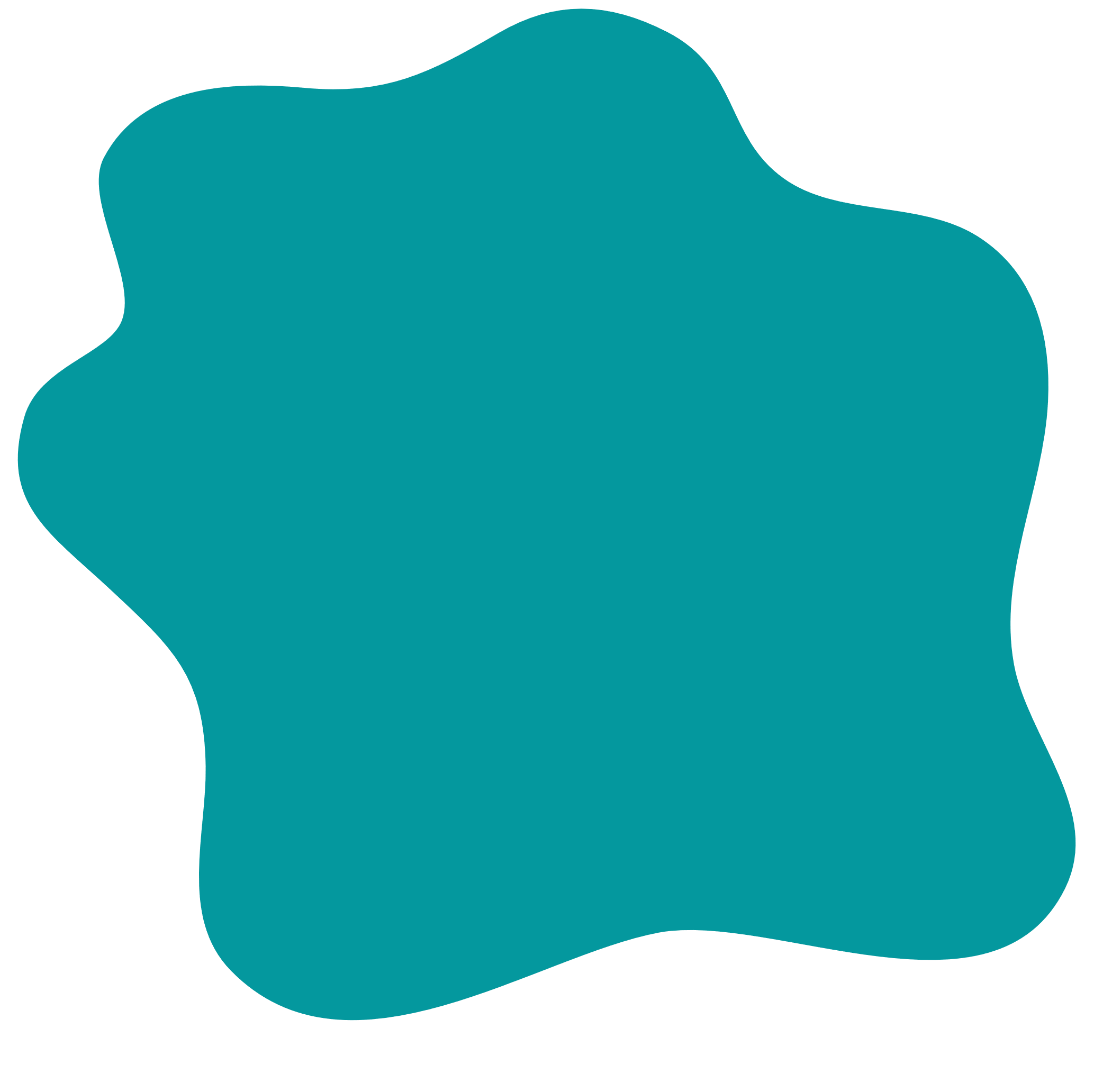 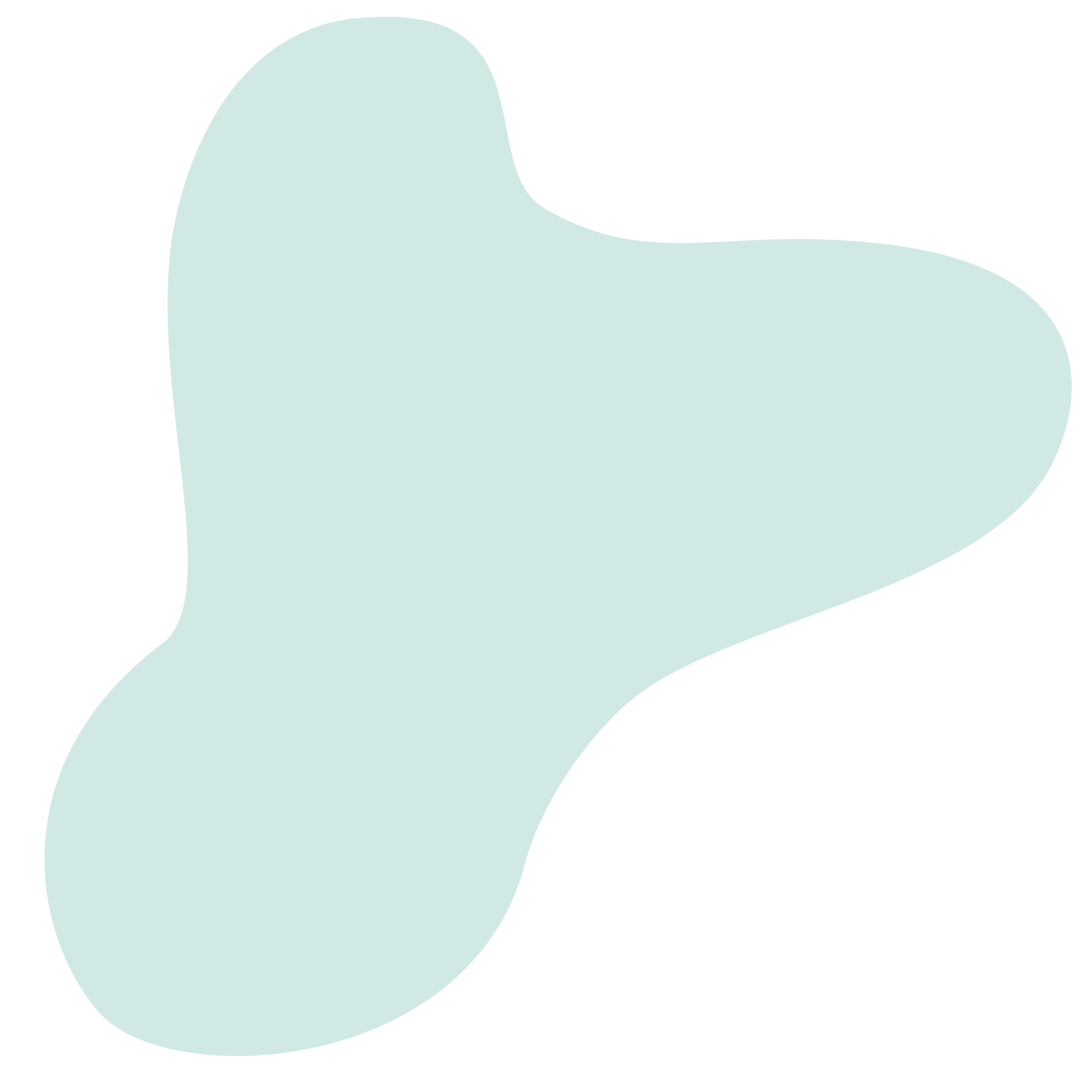 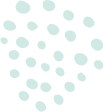 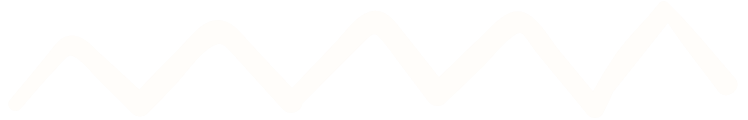 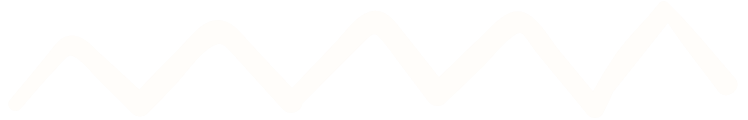 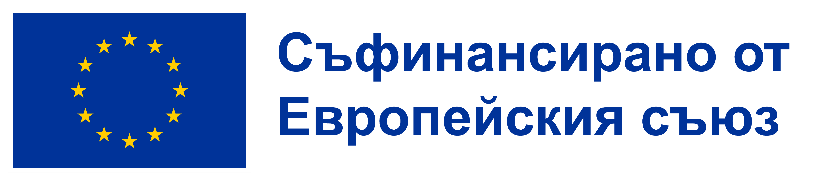 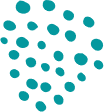 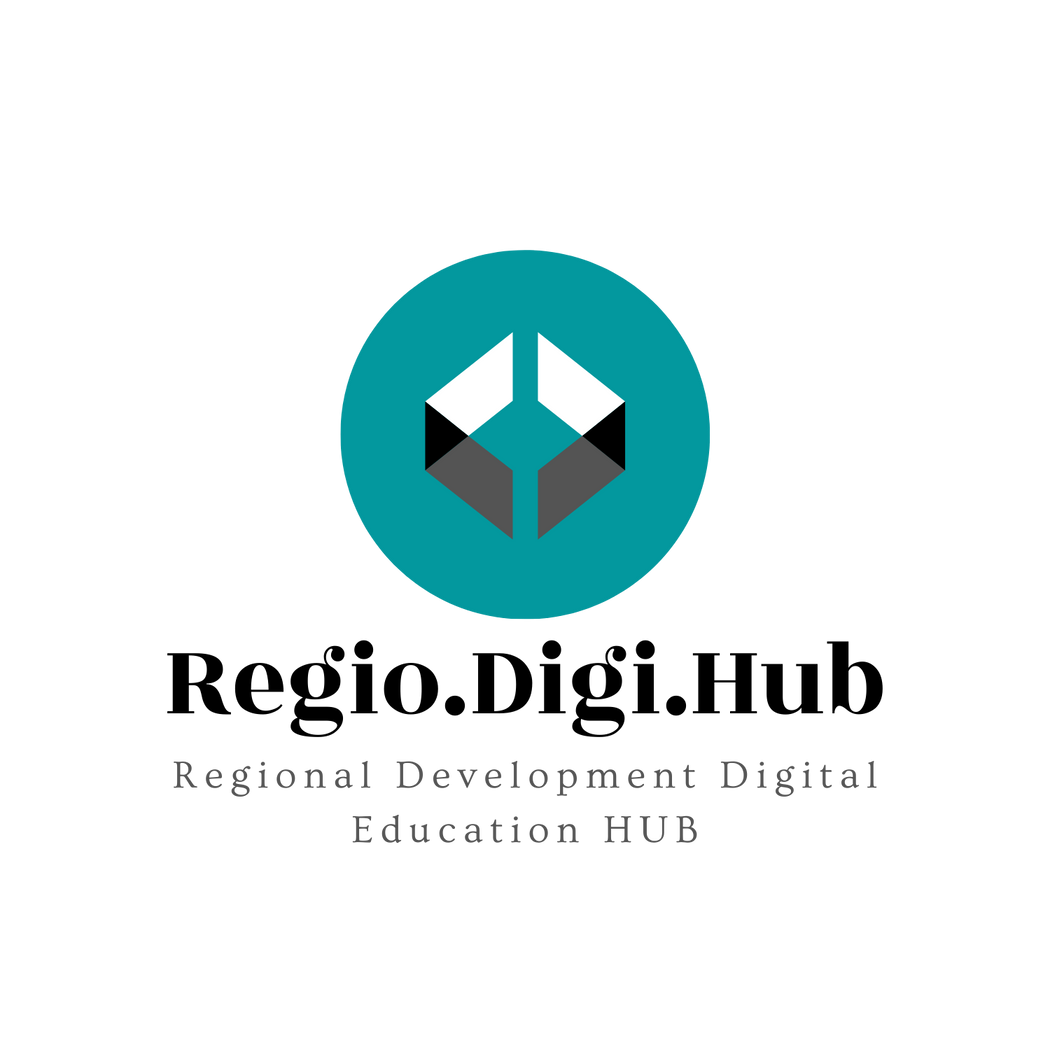 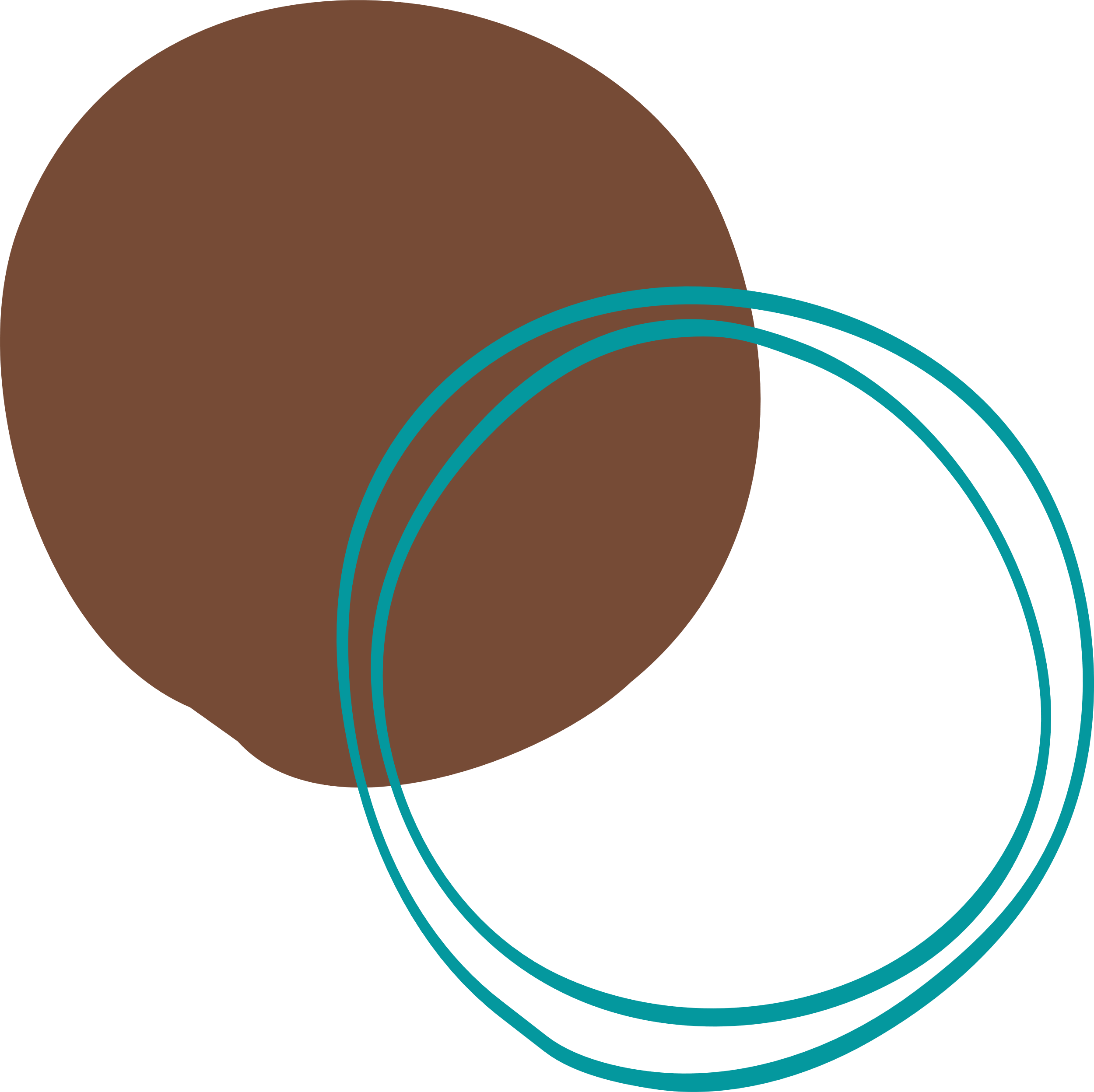 Подкрепата на Европейската Комисия за създаването на тази публикация не представлява одобрение на съдържанието, което отразява само гледните точки на авторите. Комисията не носи отговорност за използването на съдържащата се в нея информация. 

Проект Nº: 2021-1-RO01-KA220-VET-000028118
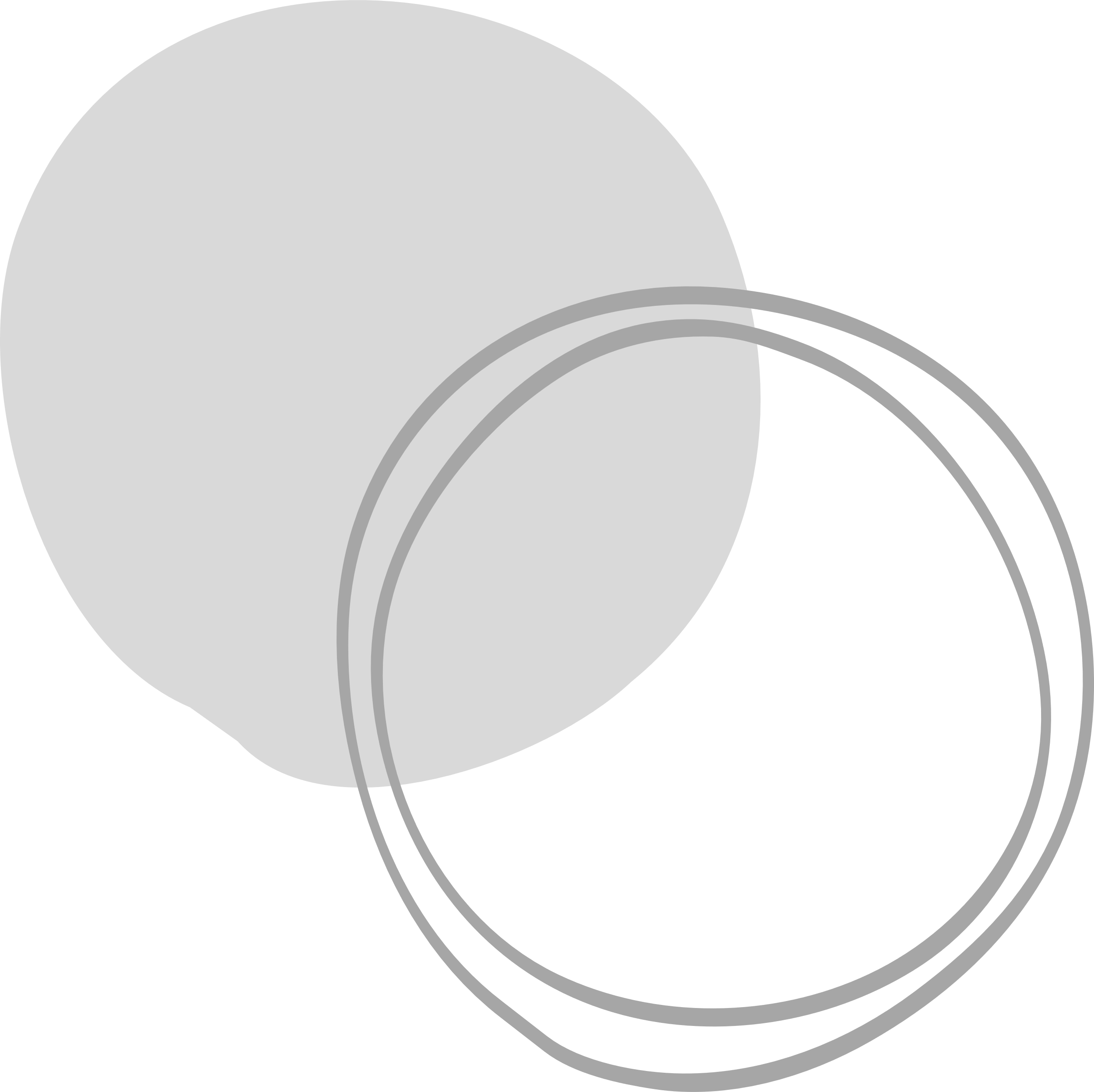 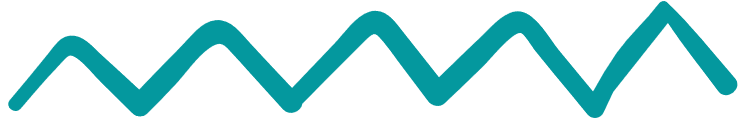 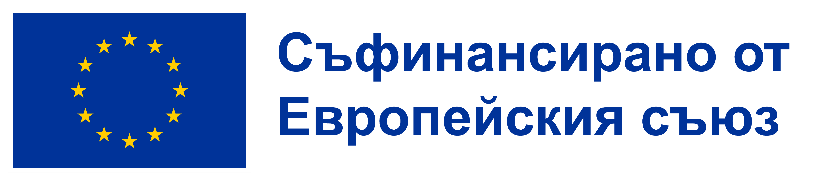 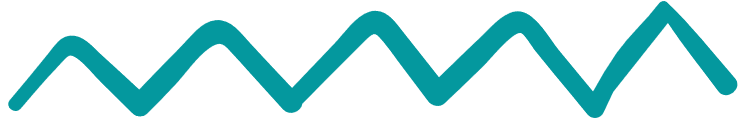 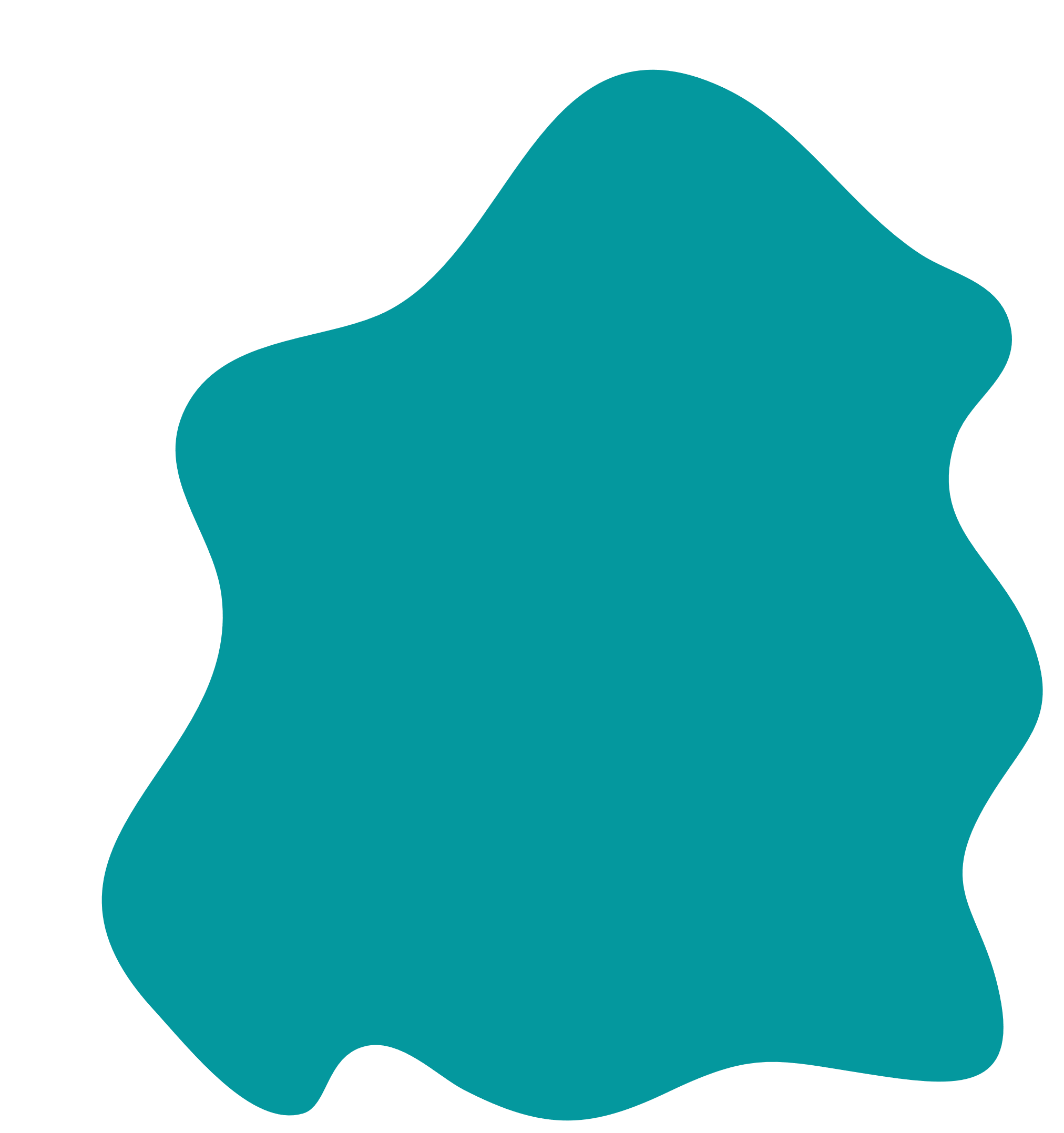 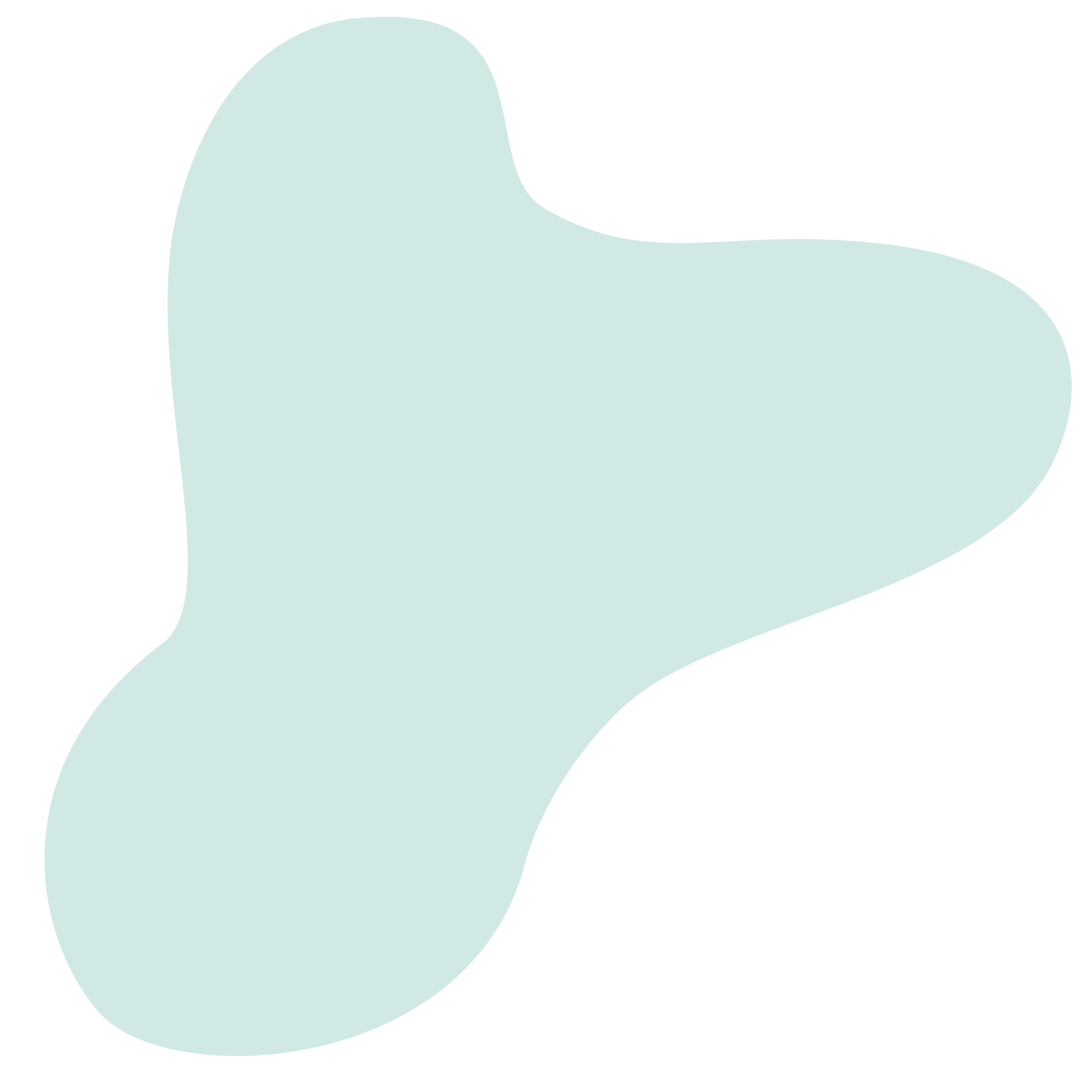 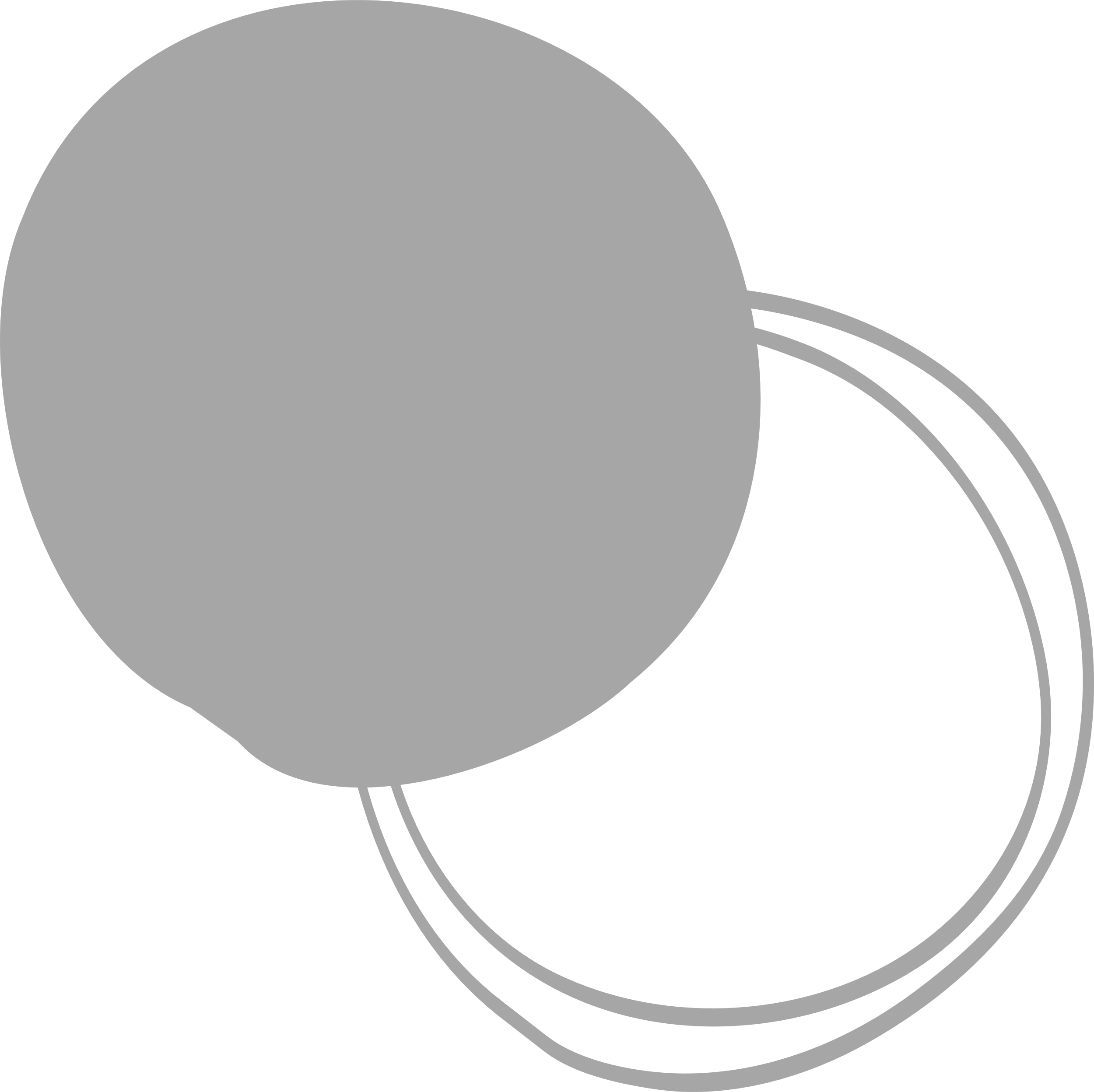 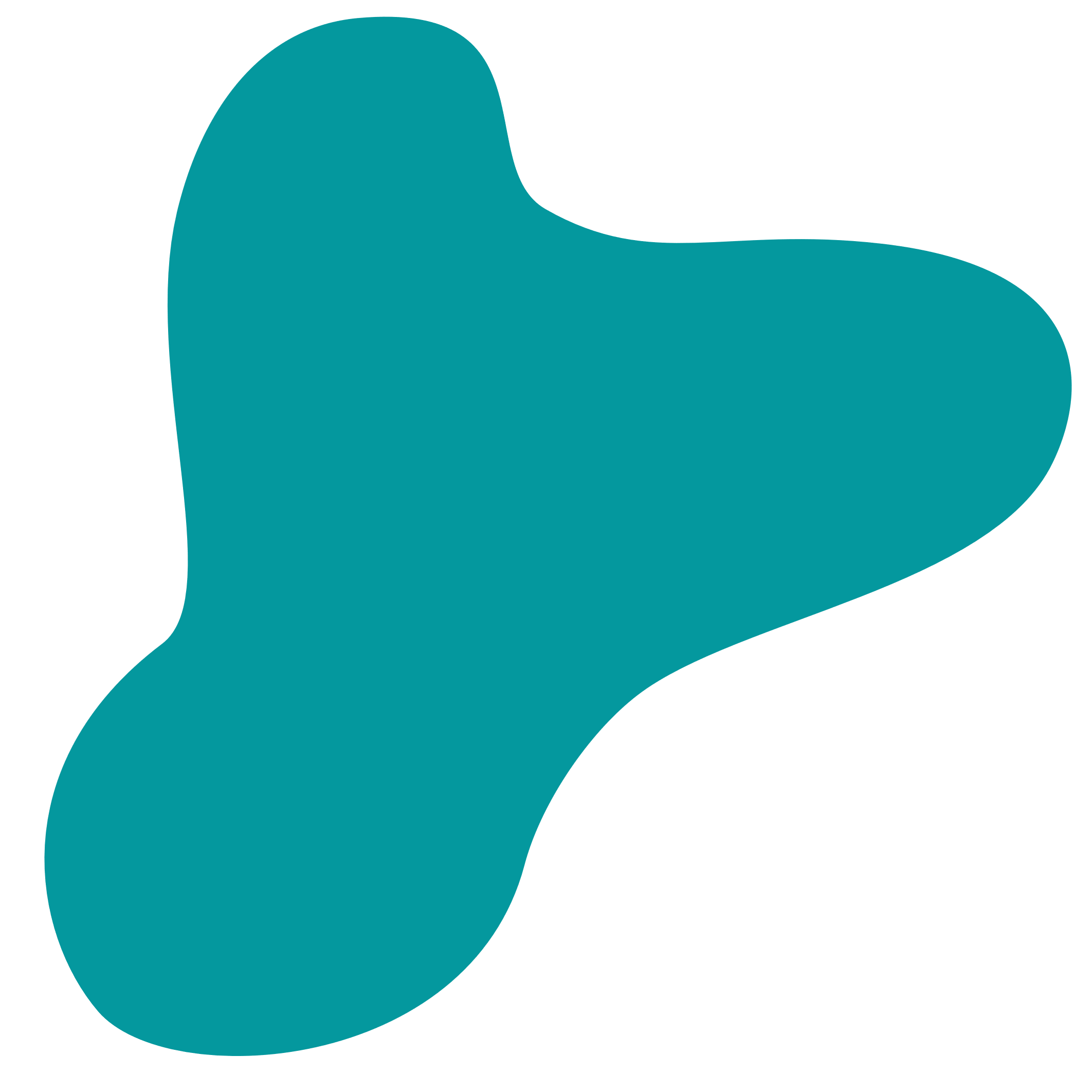 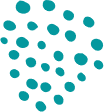 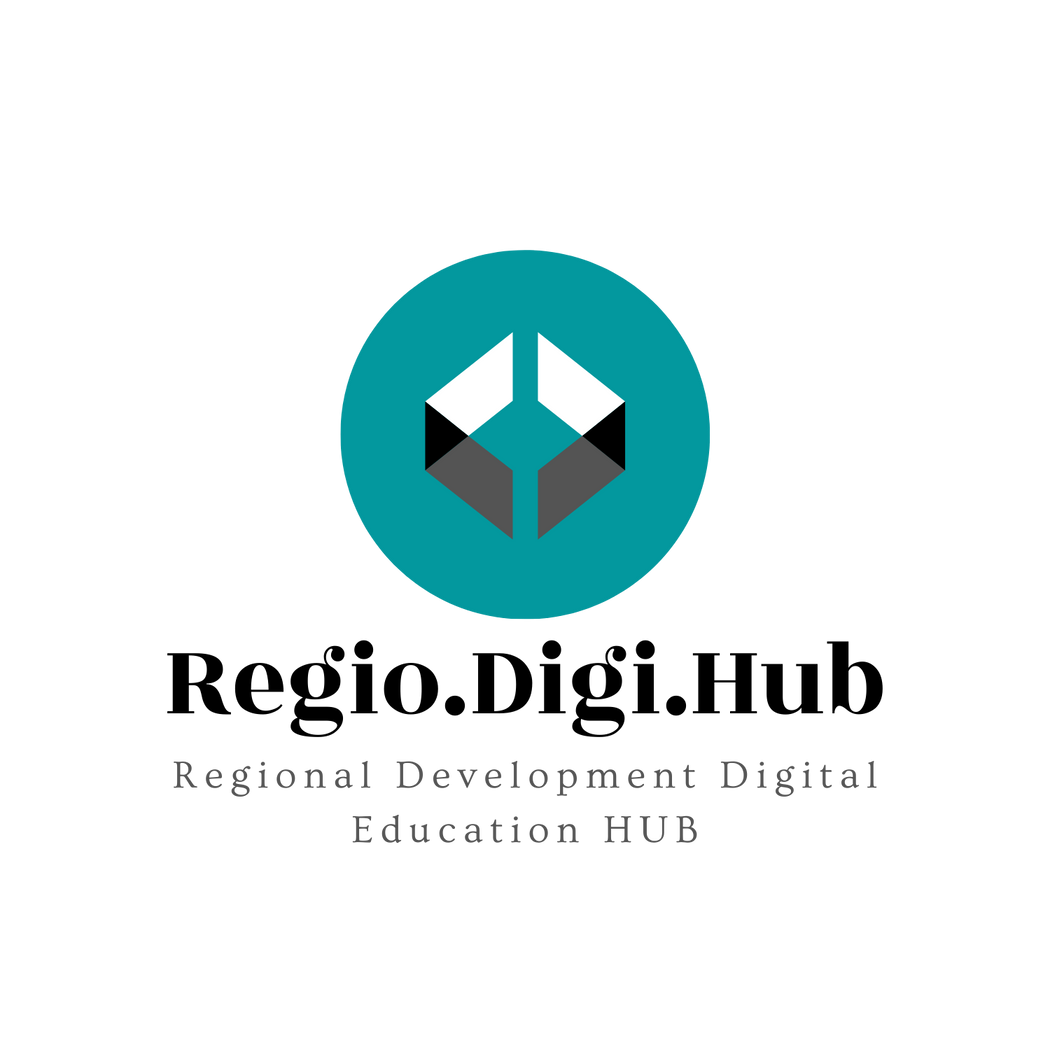 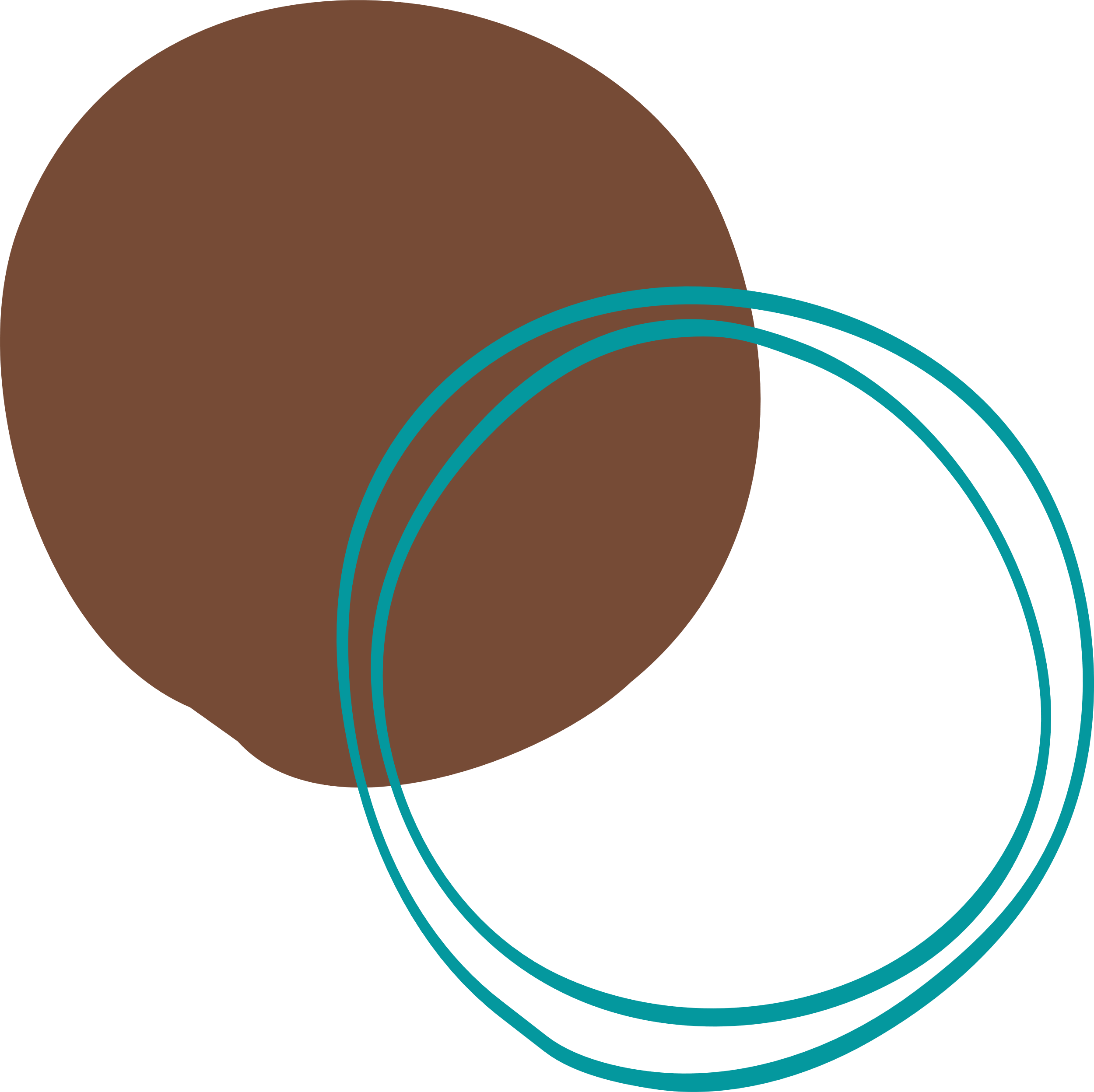 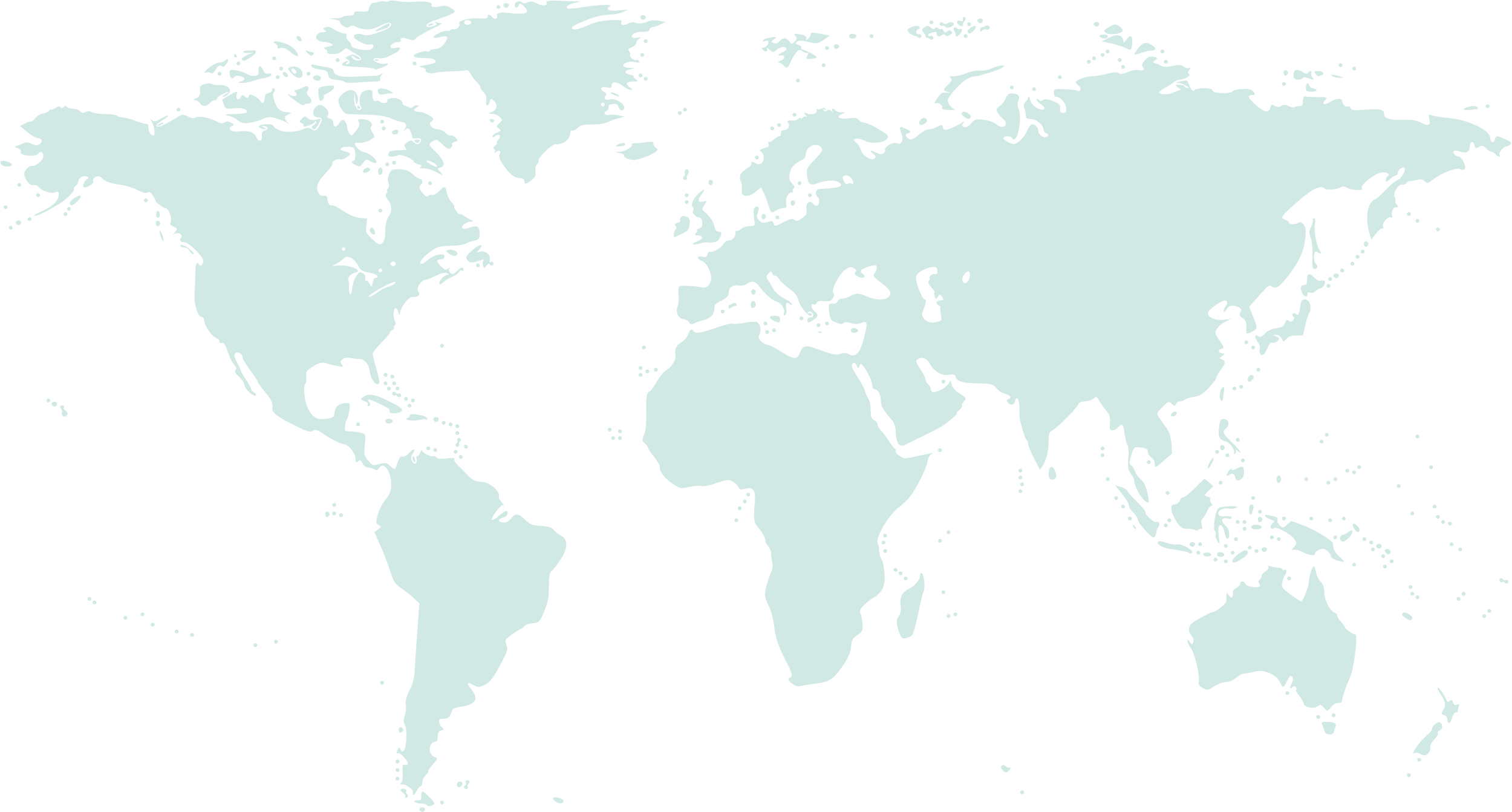 Консорциум
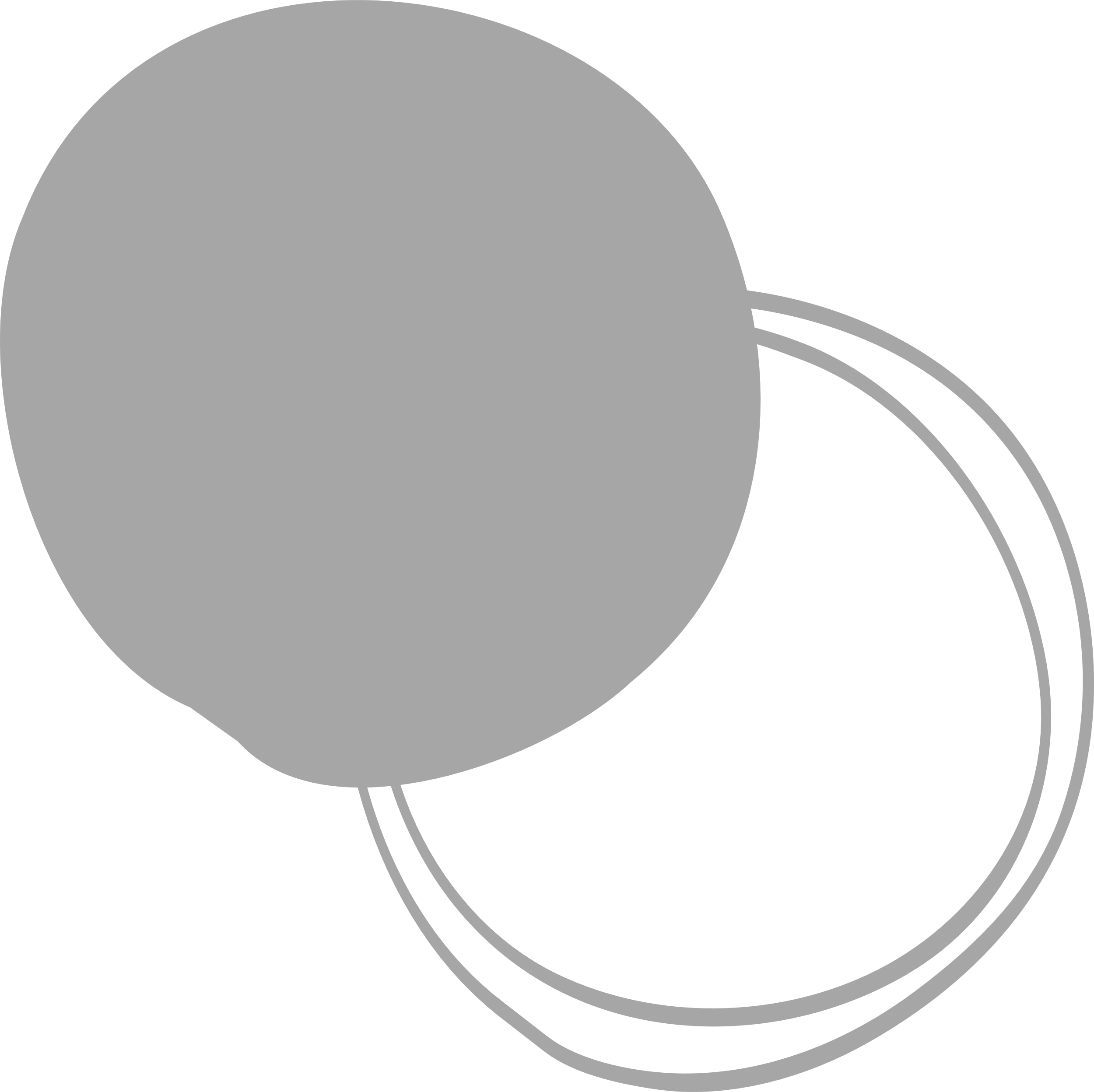 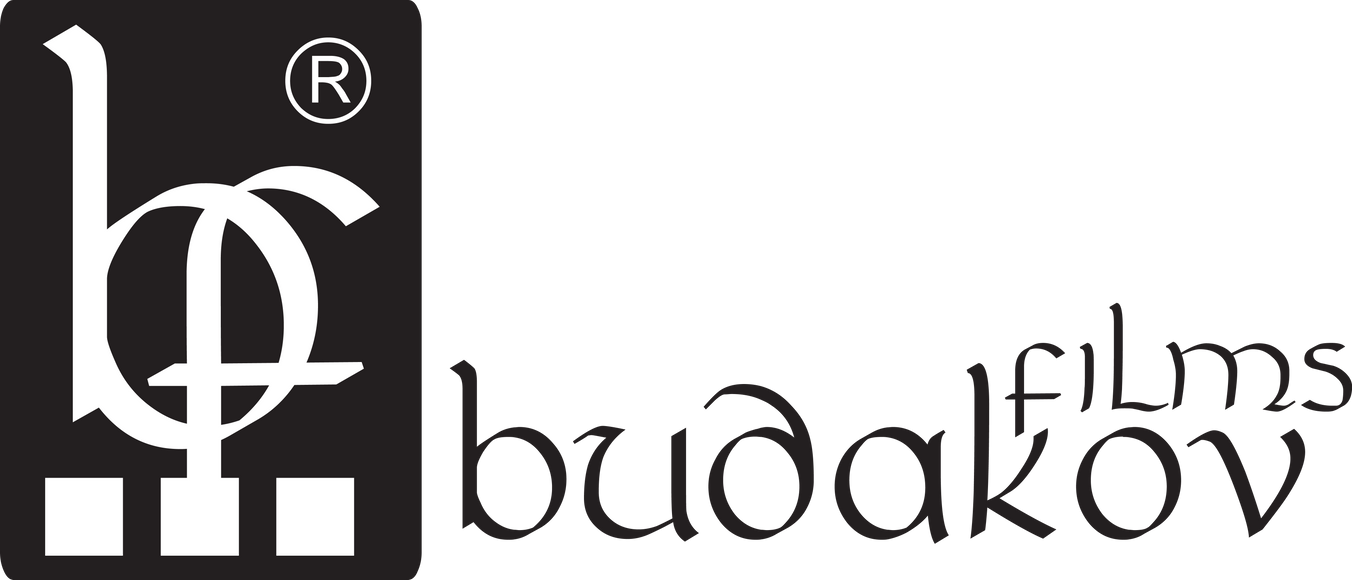 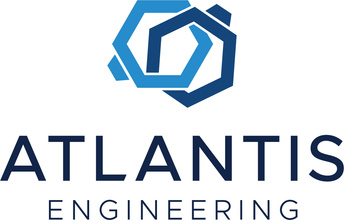 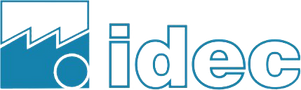 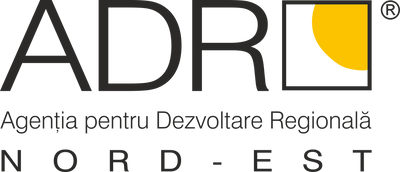 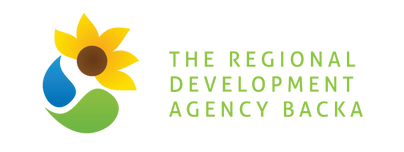 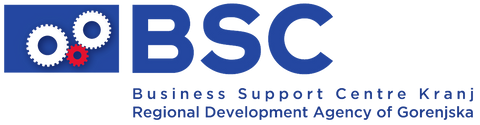 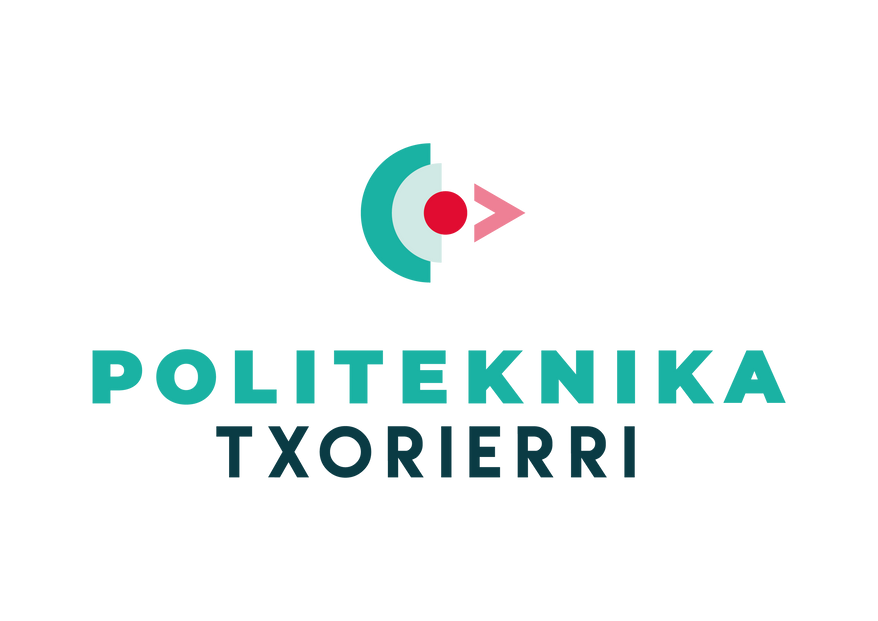 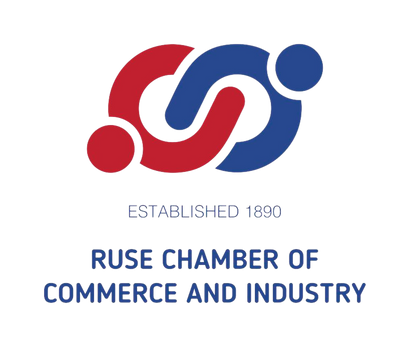 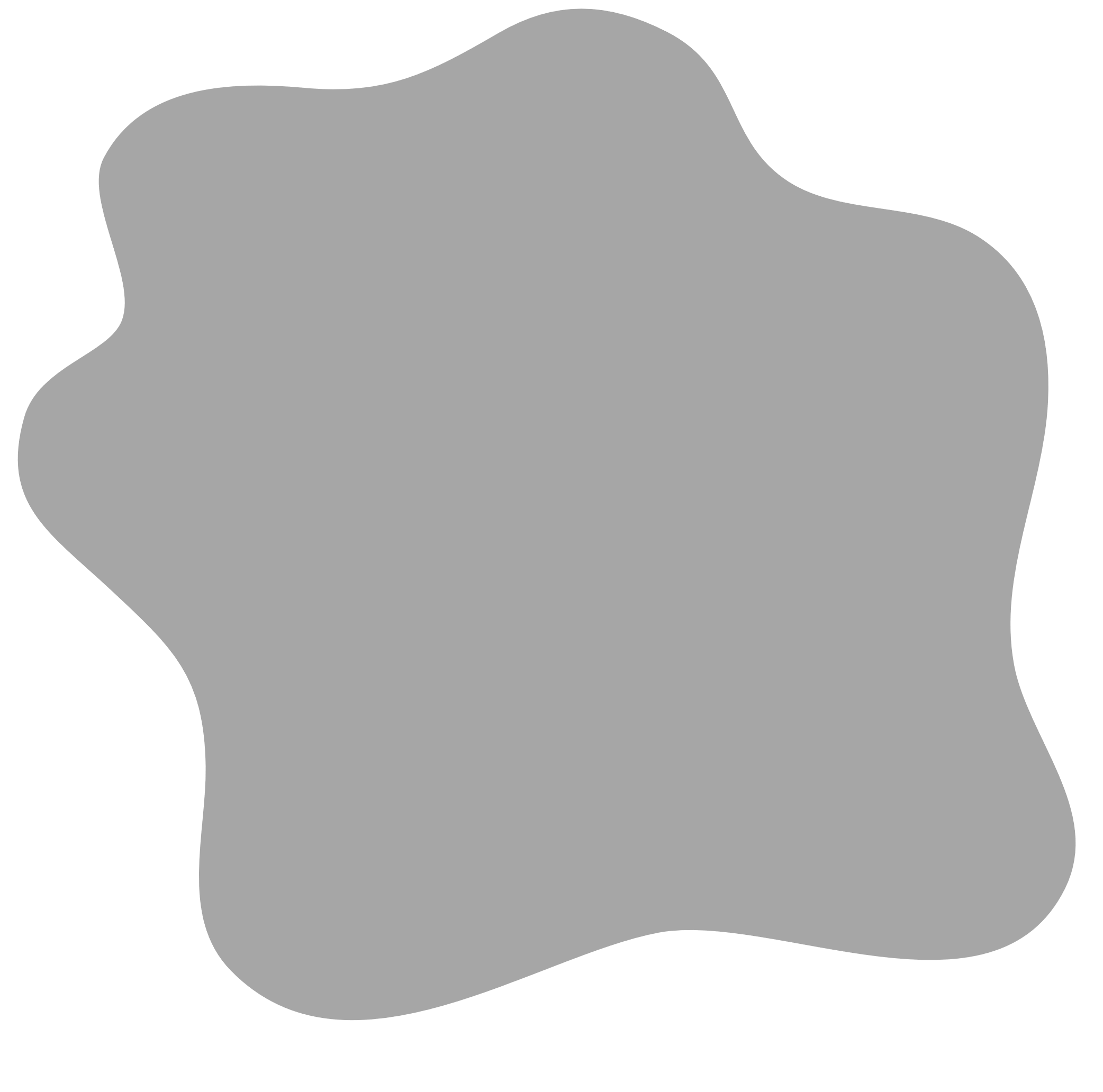 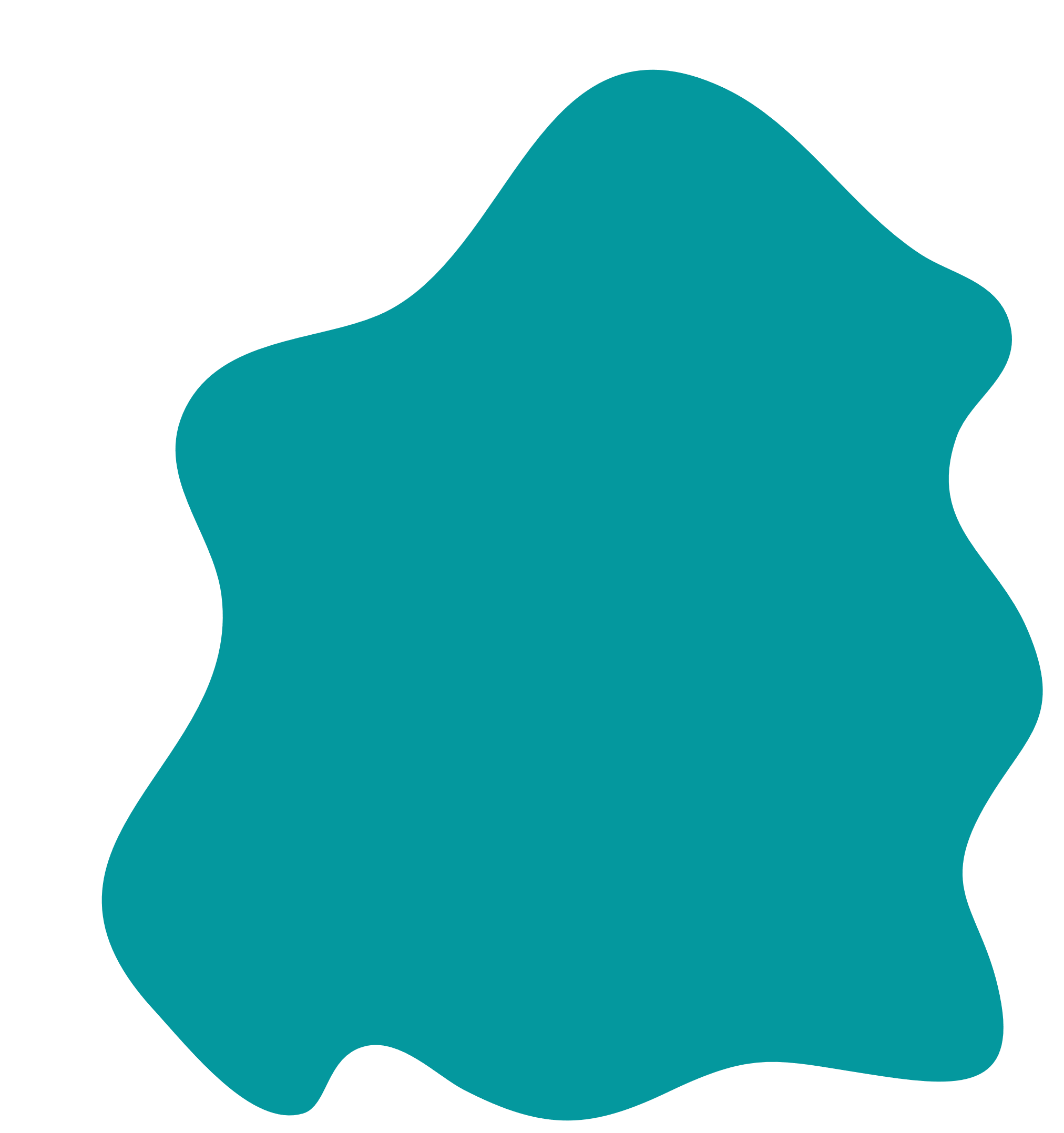 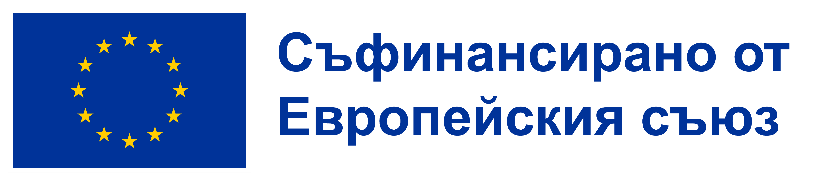 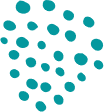 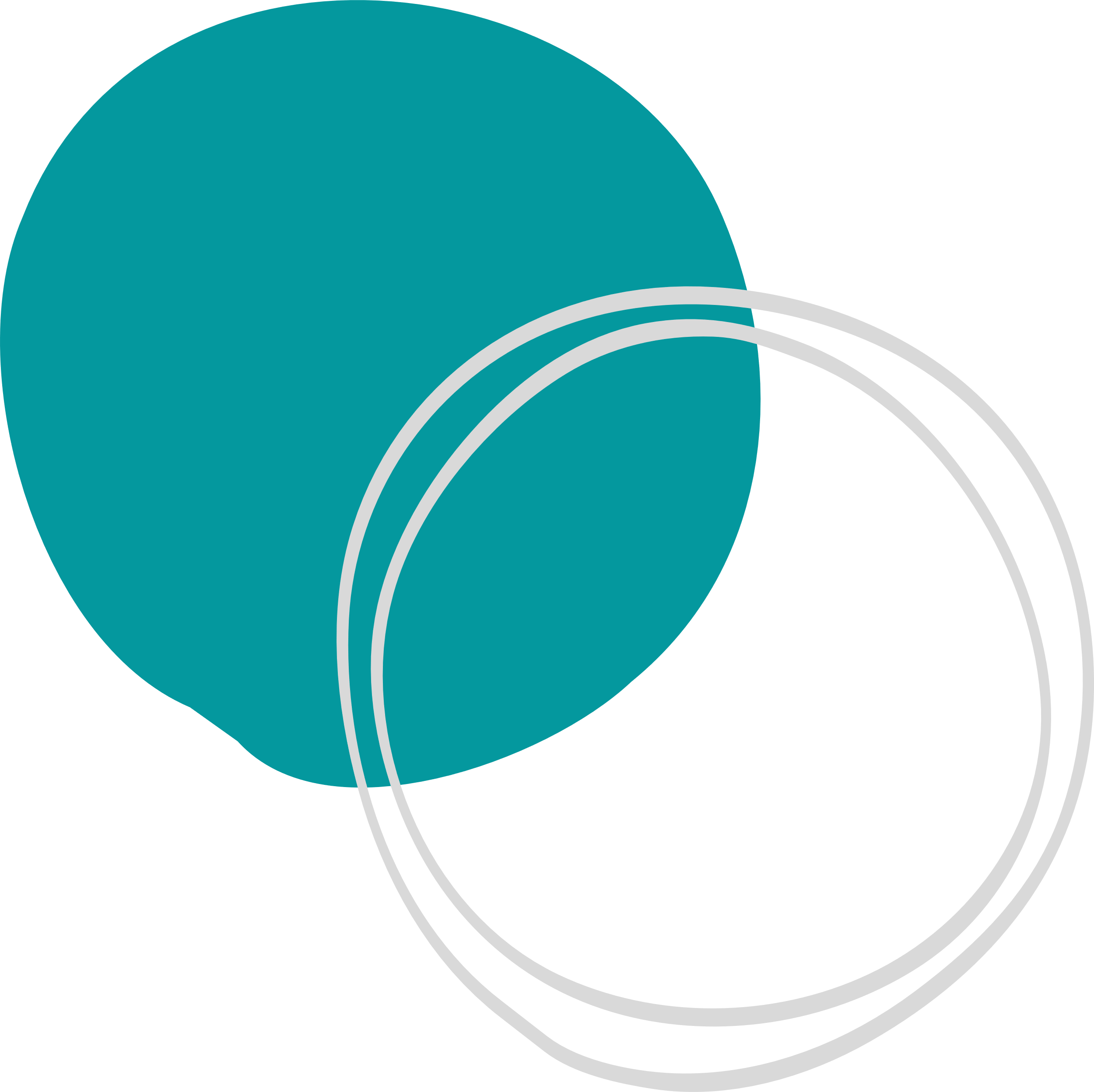 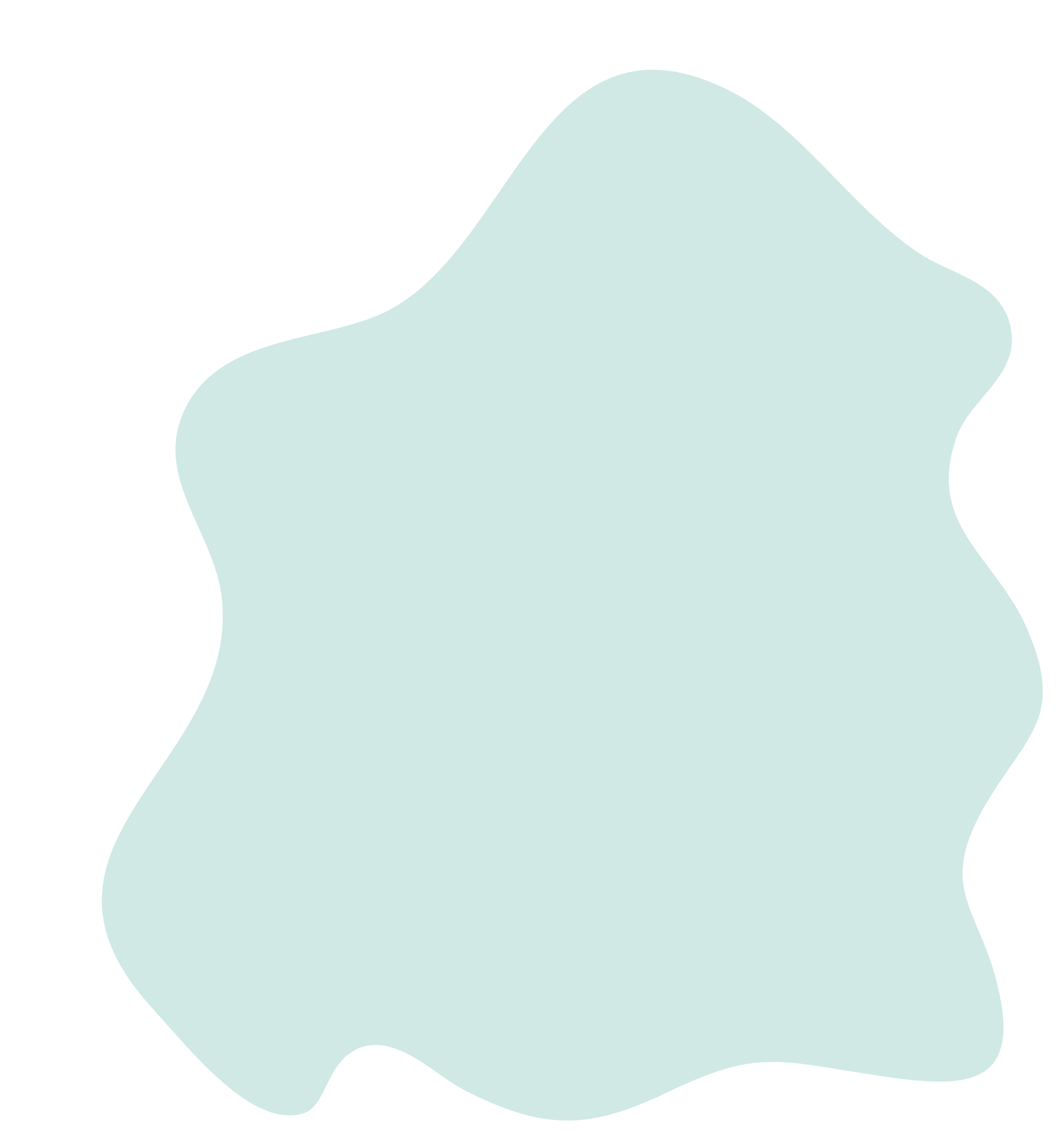 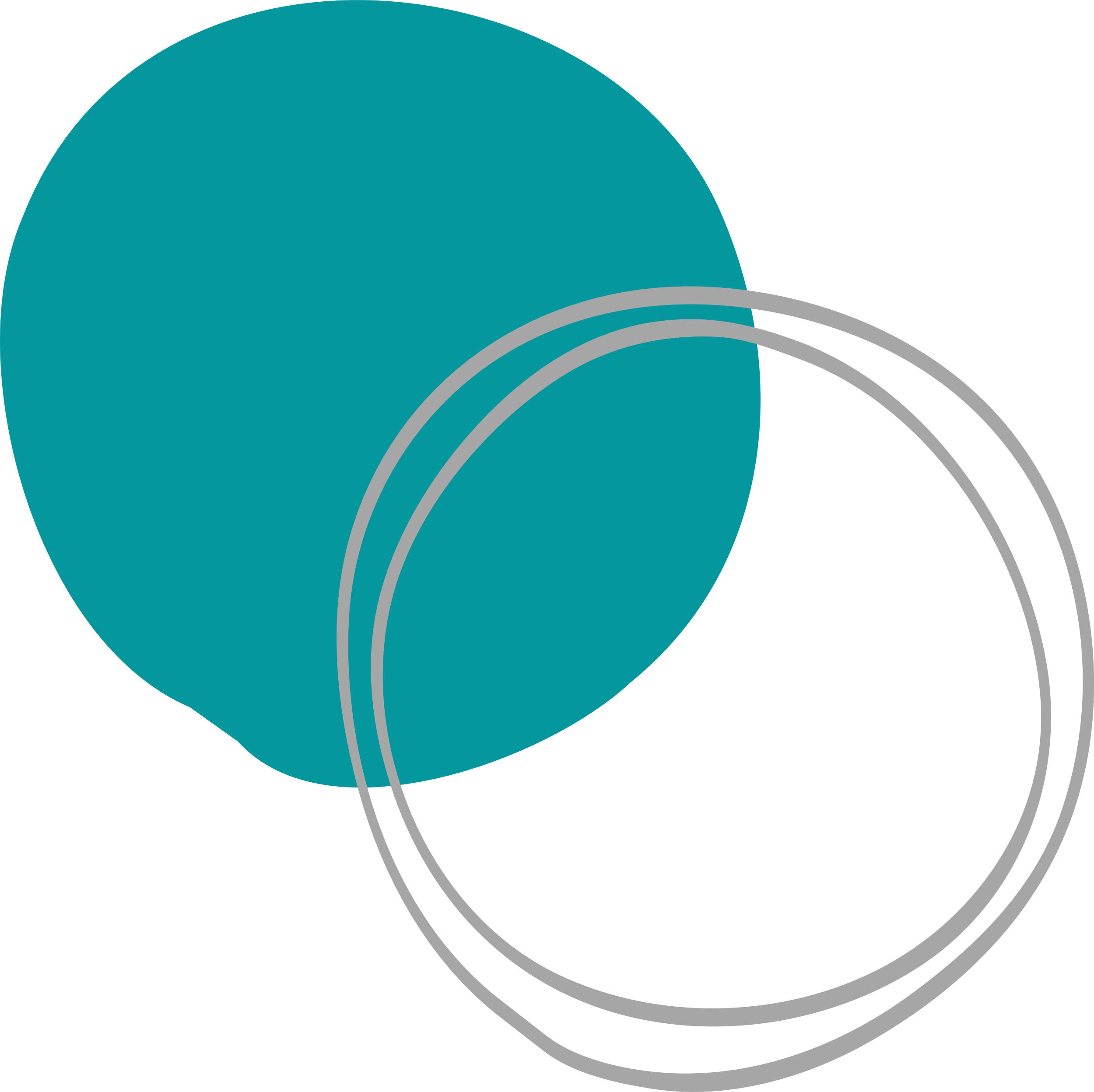 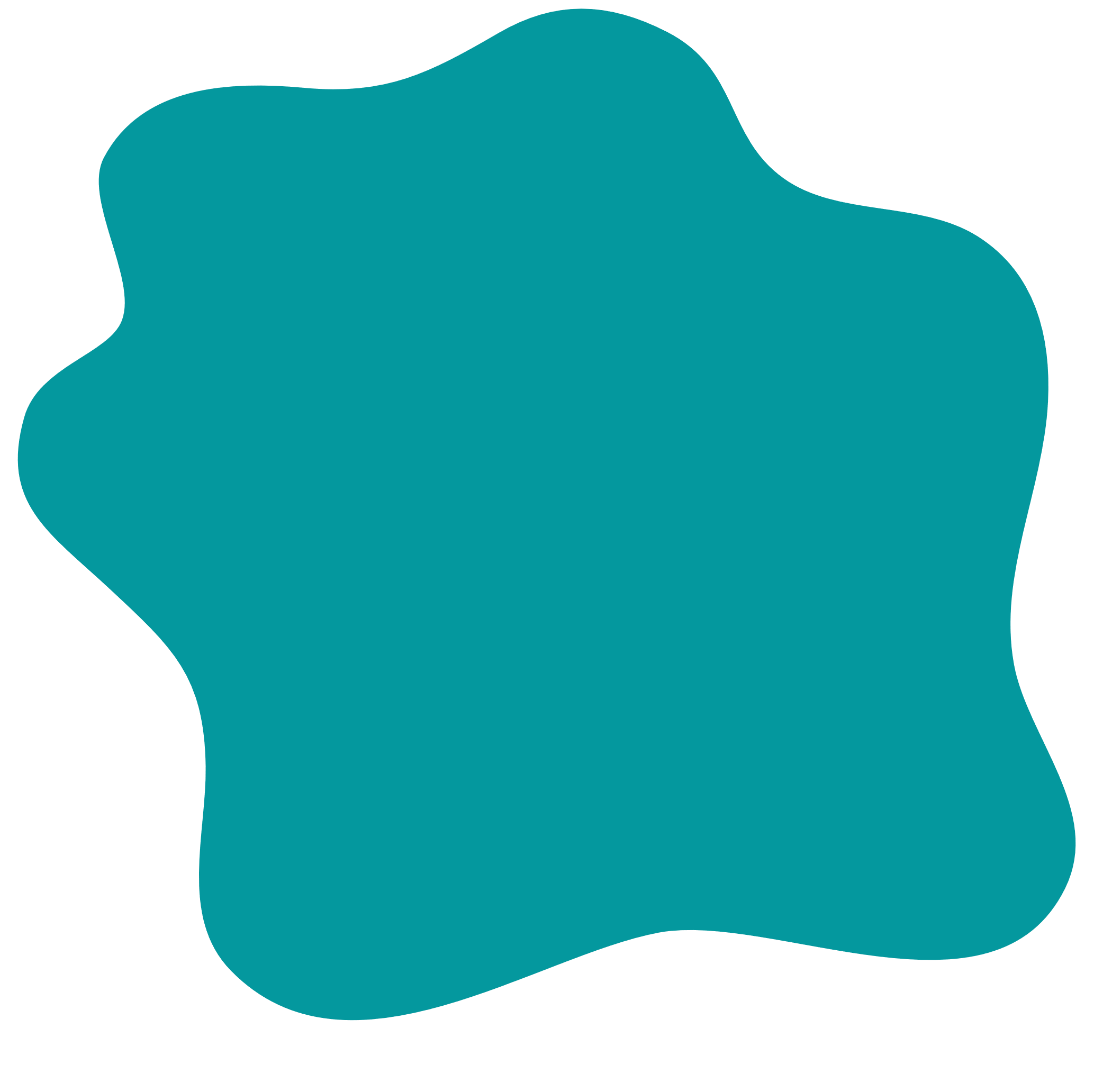 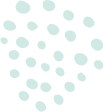 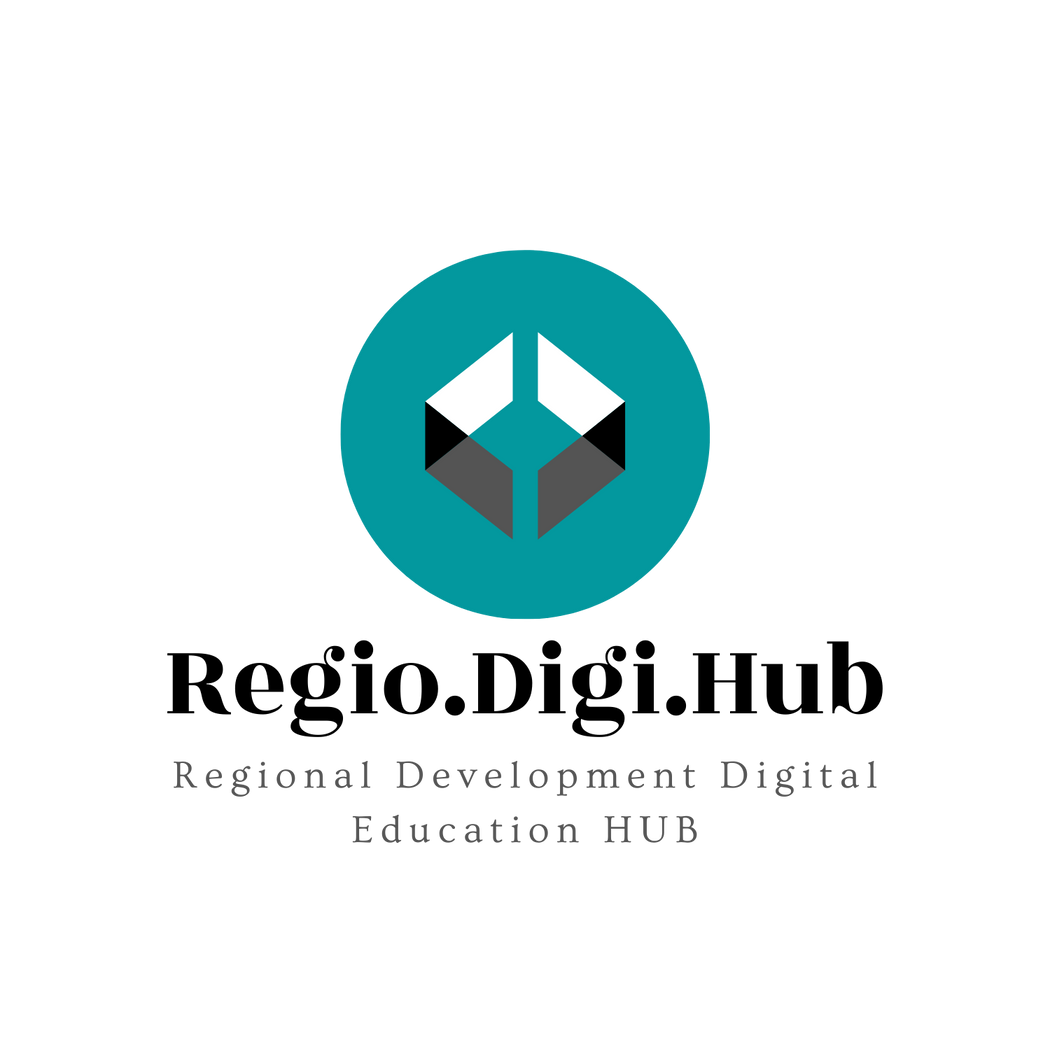 01
Идентифициране на общите елементи за интелигентна специализация за различните сектори и основните регионални предизвикателства
Съдържание
02
Управление на проекти с OpenProject
03
Практическо управление на проекти с OpenProject
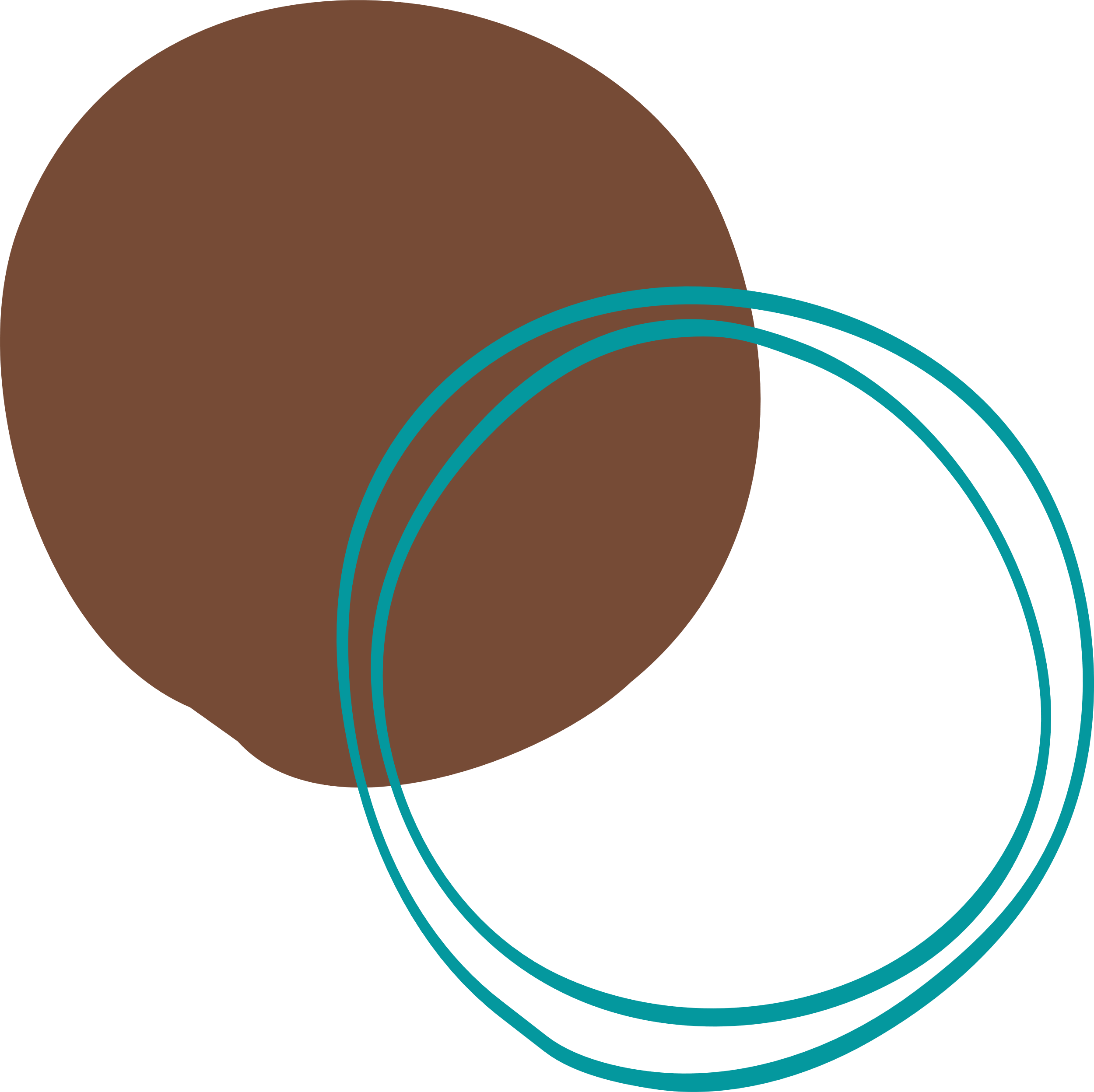 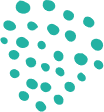 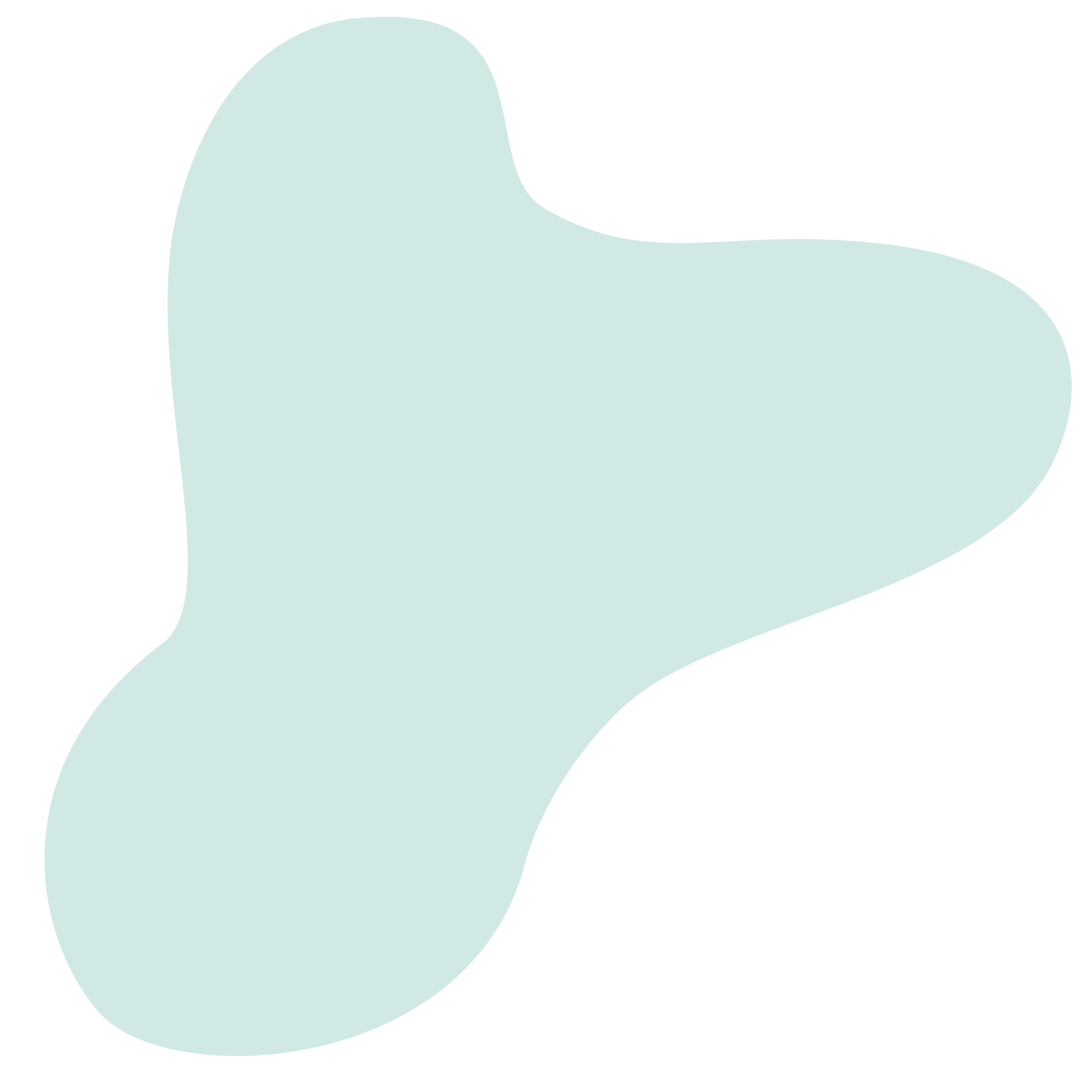 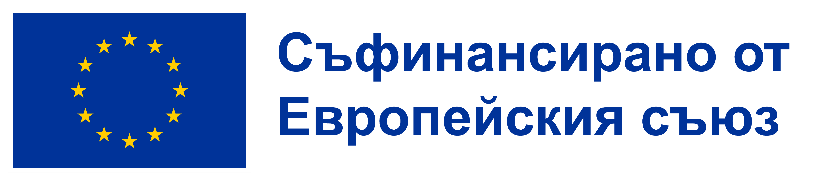 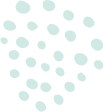 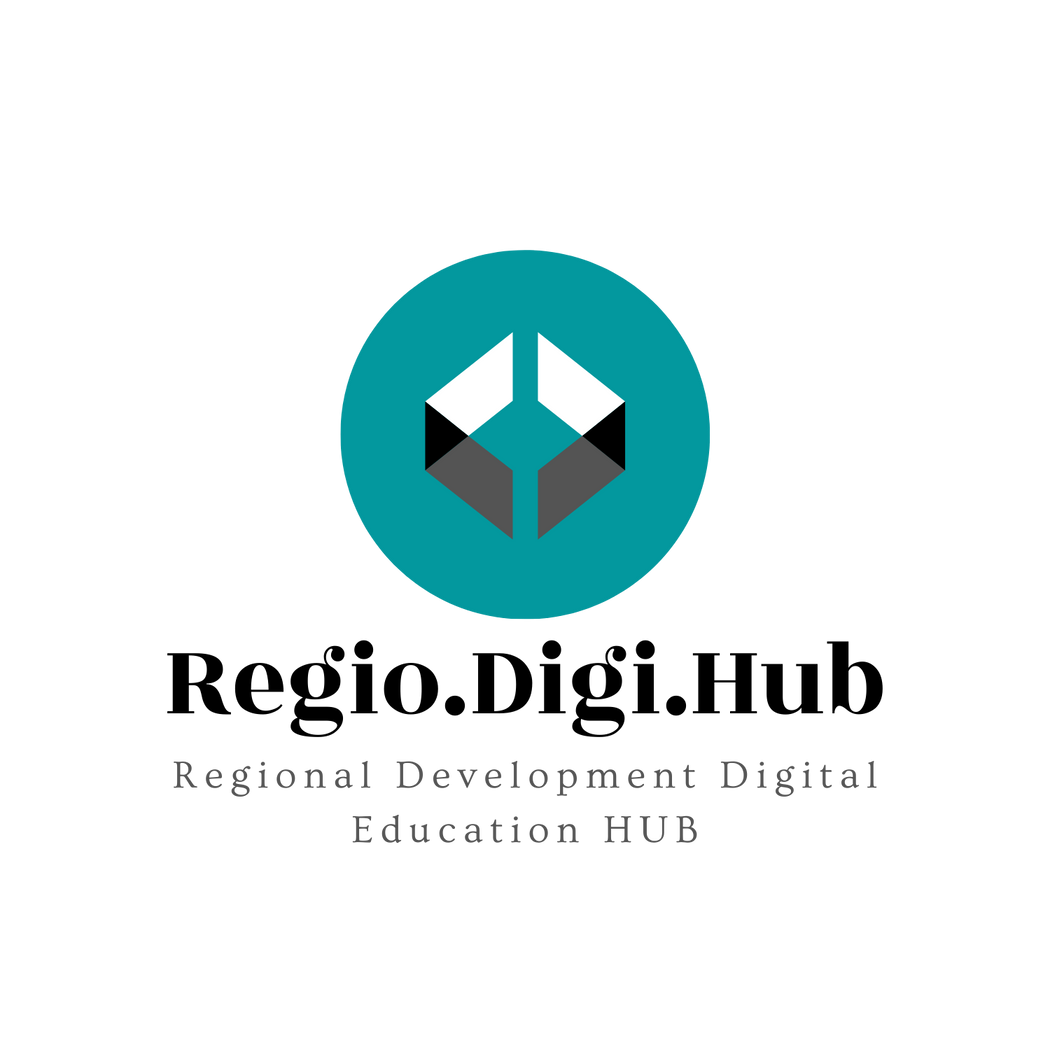 Глава 1: Идентифициране на общите елементи за интелигентна специализация за различните сектори и основните регионални предизвикателства
Идентифицирането на общите елементи за интелигентна специализация за различните сектори и основните регионални предизвикателства изисква систематичен анализ на съществуващите данни и ангажиране на заинтересованите страни. Ето някои стъпки, които можете да предприемете, за да идентифицирате тези общи черти:
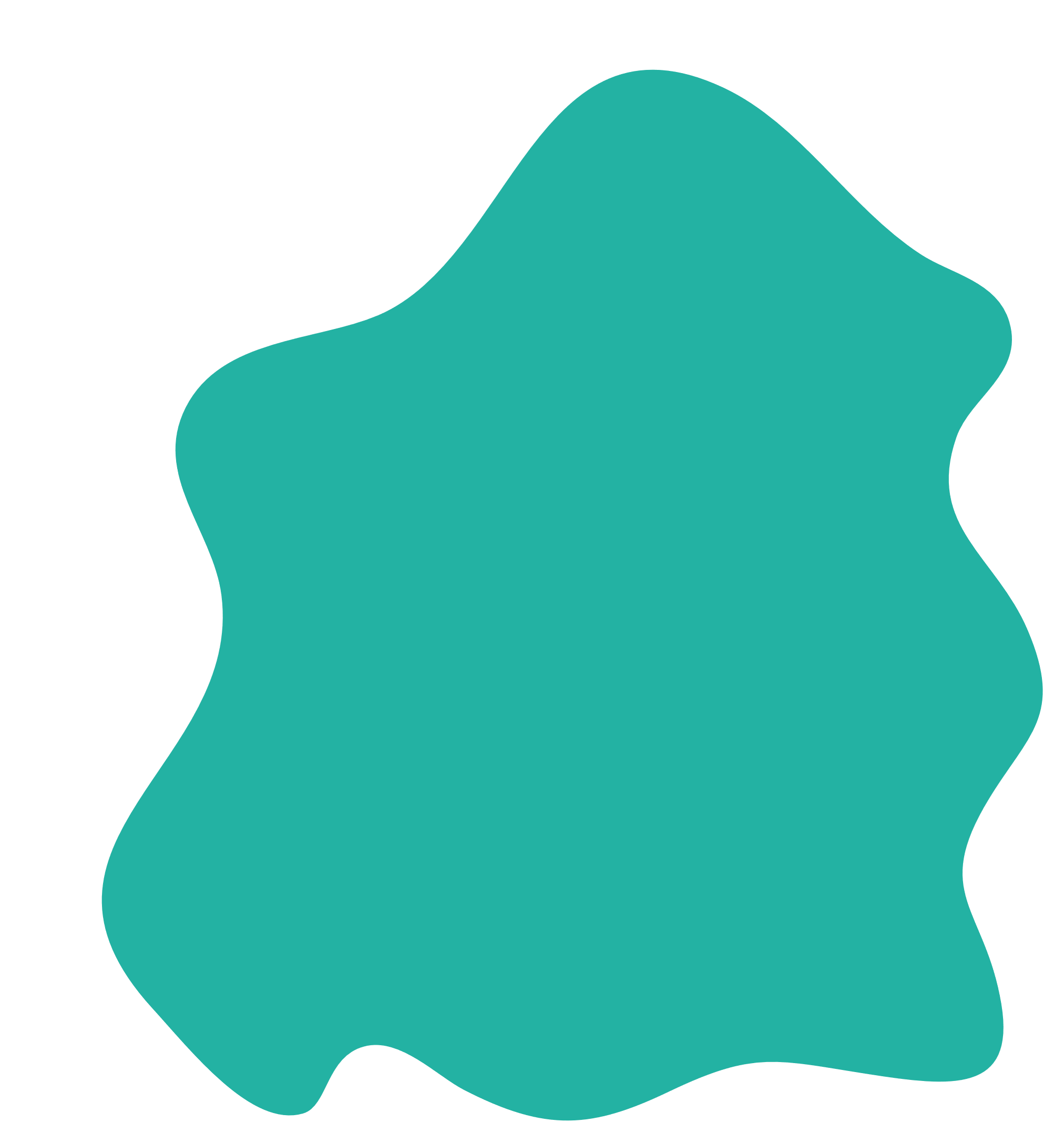 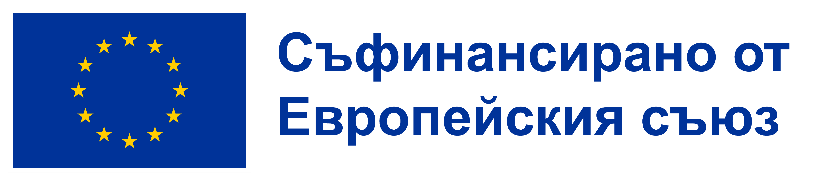 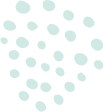 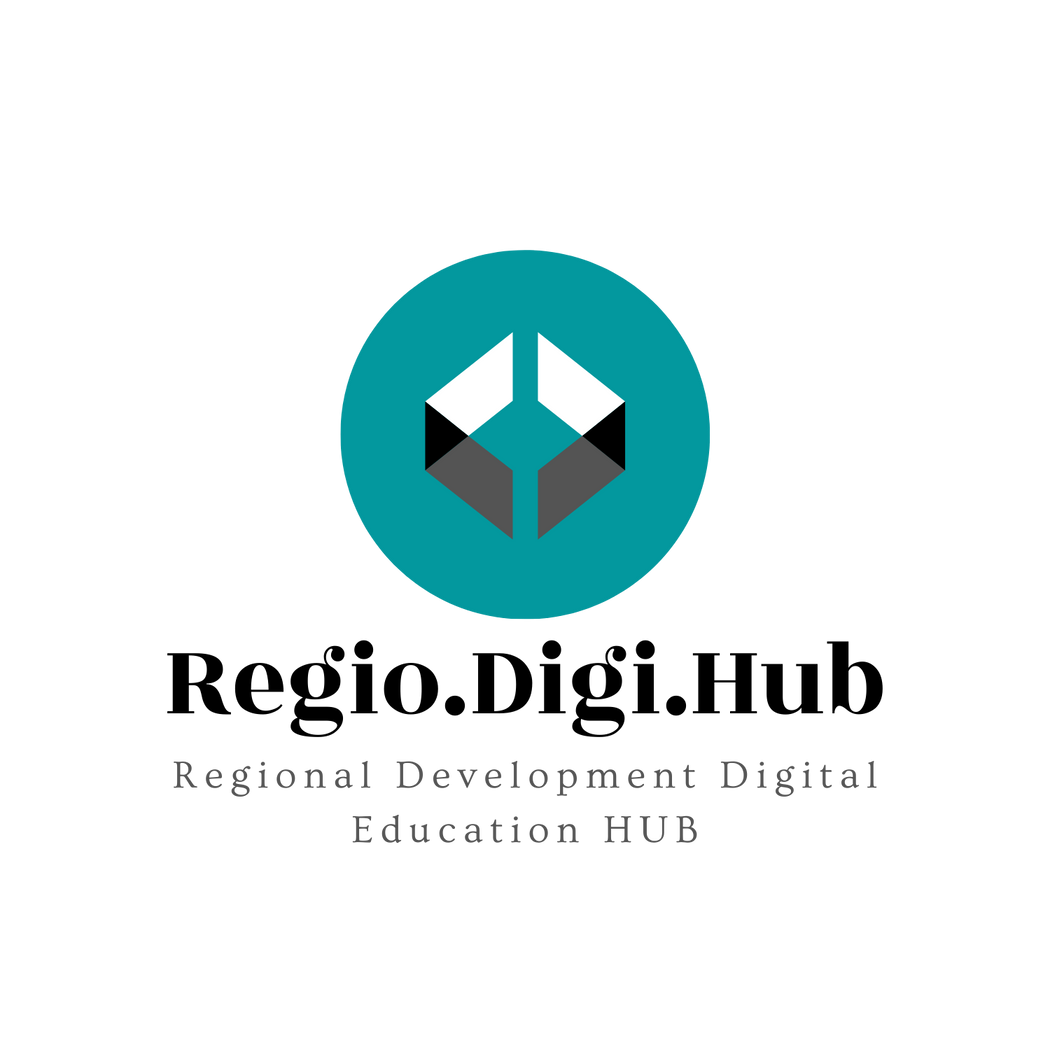 Глава 1: Идентифициране на общите елементи за интелигентна специализация за различните сектори и основните регионални предизвикателства
Преглед на стратегиите за интелигентна специализация и на плановете за регионално развитие: Анализ на стратегиите за интелигентна специализация и на плановете за регионално развитие на различните сектори и региони, за да се определят приоритетните области в които да се инвестира и на които да се обърне внимание.
Извършване на SWOT анализ: Извършване на SWOT анализ (силни страни, слаби страни, възможности, заплахи) на различните сектори и региони, за да се идентифицират вътрешните и външните фактори, които влияят на тяхното развитие. Потърсете общи черти и припокриващи се фактори между различните сектори и региони.
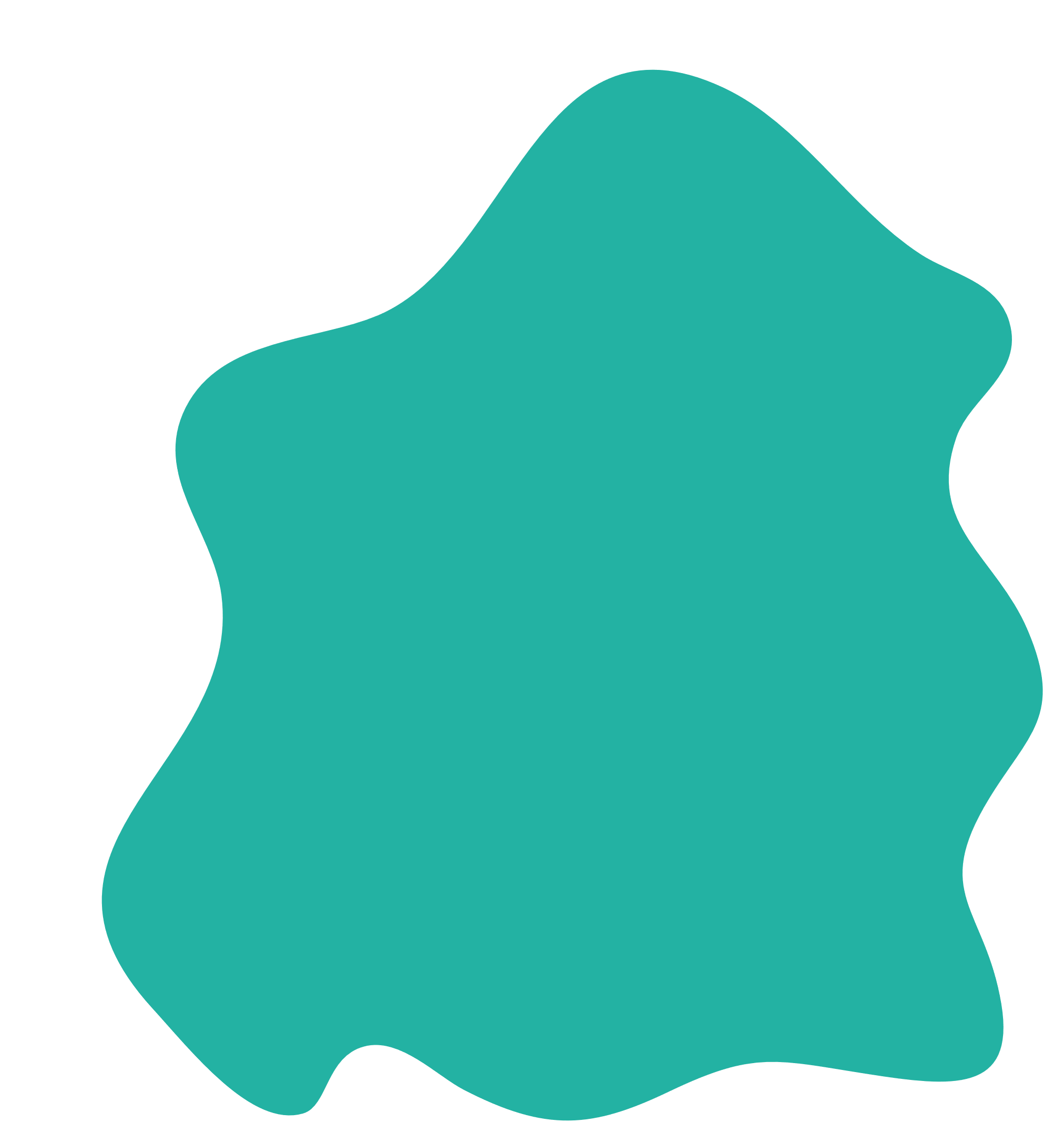 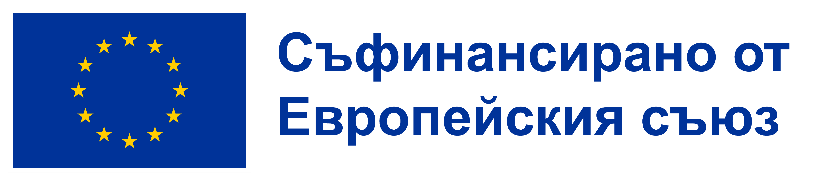 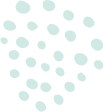 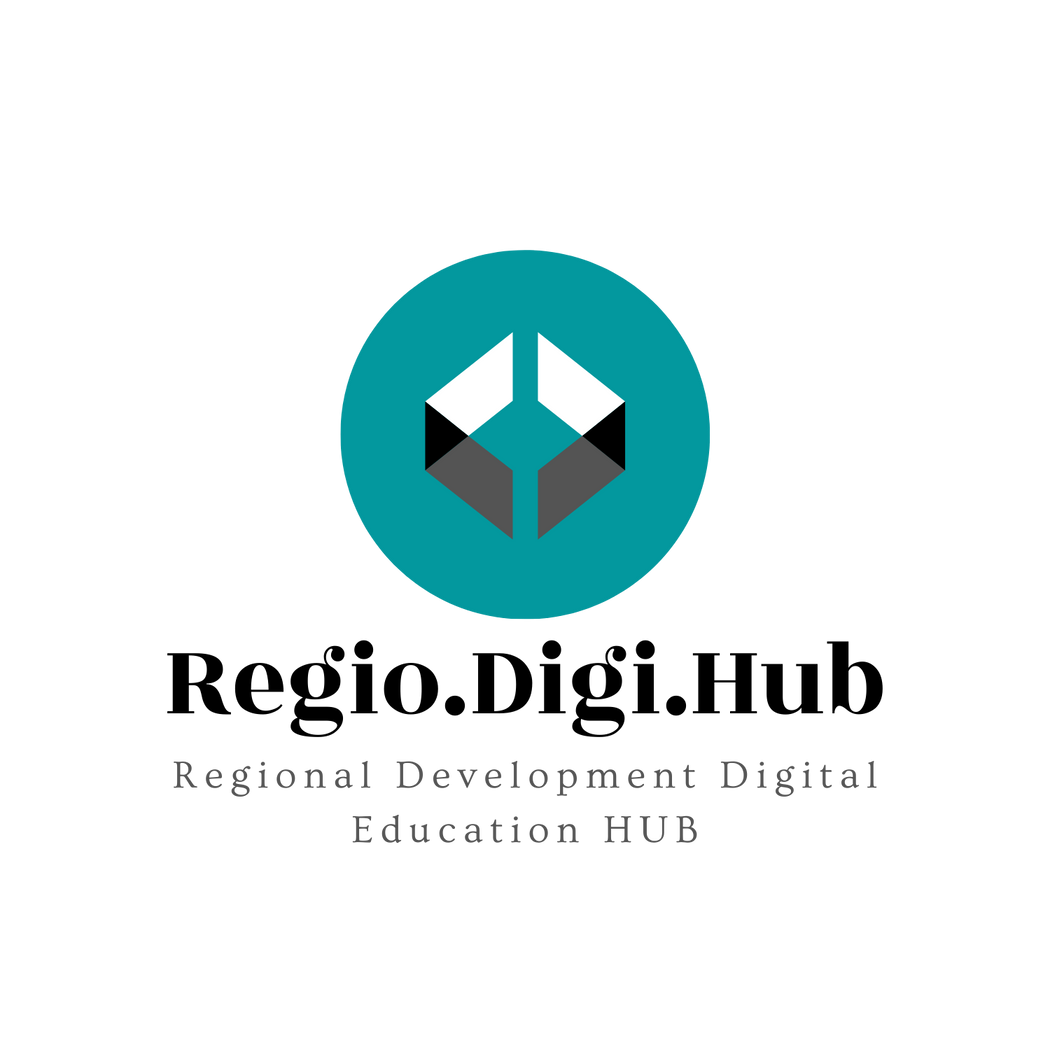 Глава 1: Идентифициране на общите елементи за интелигентна специализация за различните сектори и основните регионални предизвикателства
Ангажиране на заинтересованите страни: Ангажиране на заинтересованите страни в различни сектори и региони, включително промишлени асоциации, политици, изследователски екипи и лидери на общности. Проведете интервюта или фокус групи, за да съберете гледни точки за ключови регионални предизвикателства и възможности, както и за потенциални ниши за интелигентна специализация, които биха могли да отговорят на тези предизвикателства.
Идентифициране на общи теми: Анализирайте данните от предходните стъпки, за да идентифицирате общи теми и области на припокриване между интелигентните ниши на всеки сектор и ключовите регионални предизвикателства. Потърсете възможности за привеждане на интелигентните ниши в съответствие с ключовите регионални предизвикателства, за да създадете синергии и да увеличите въздействието.
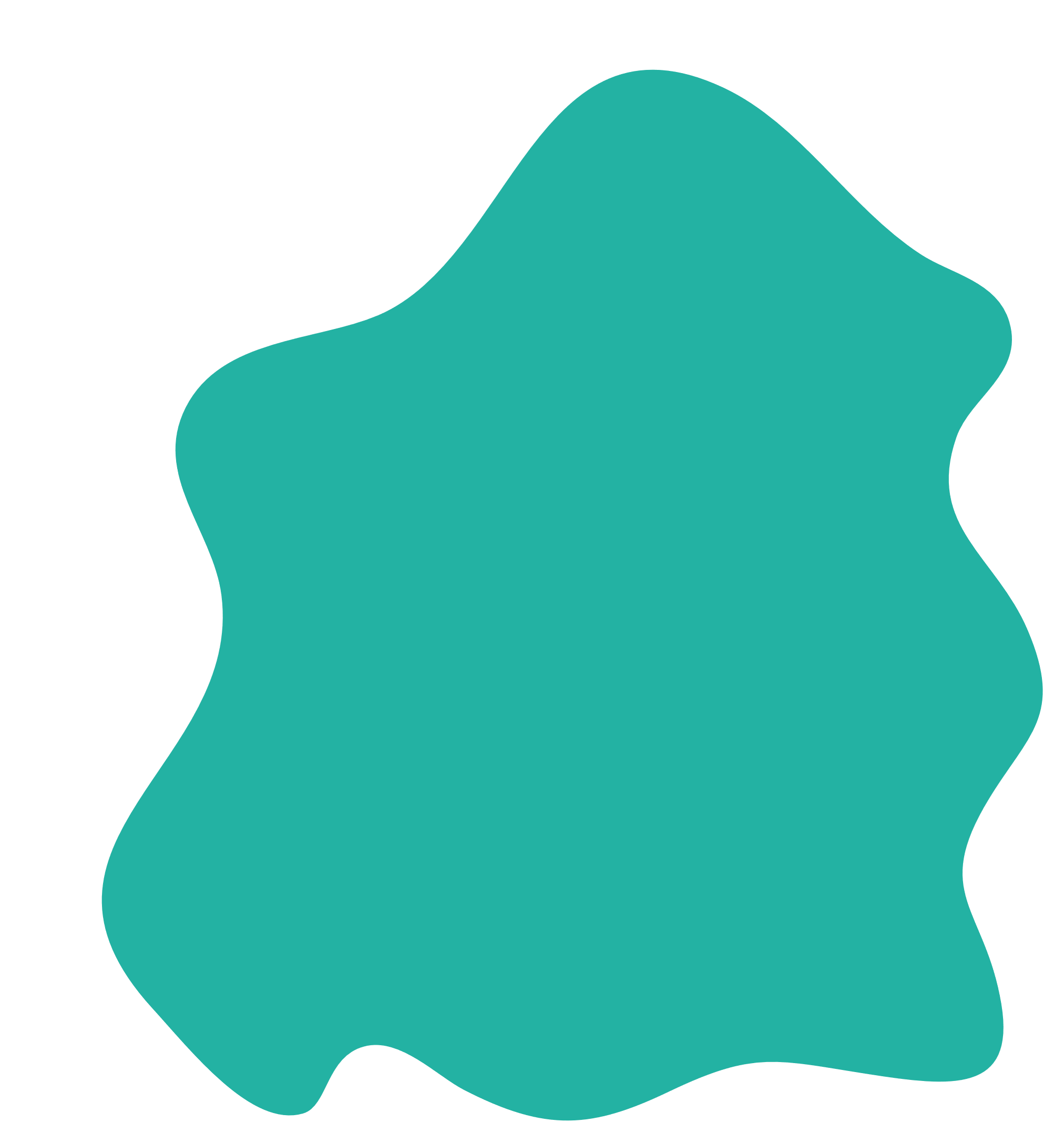 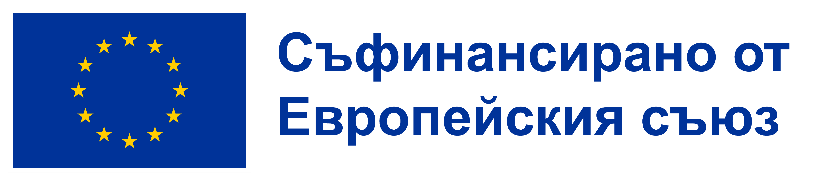 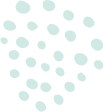 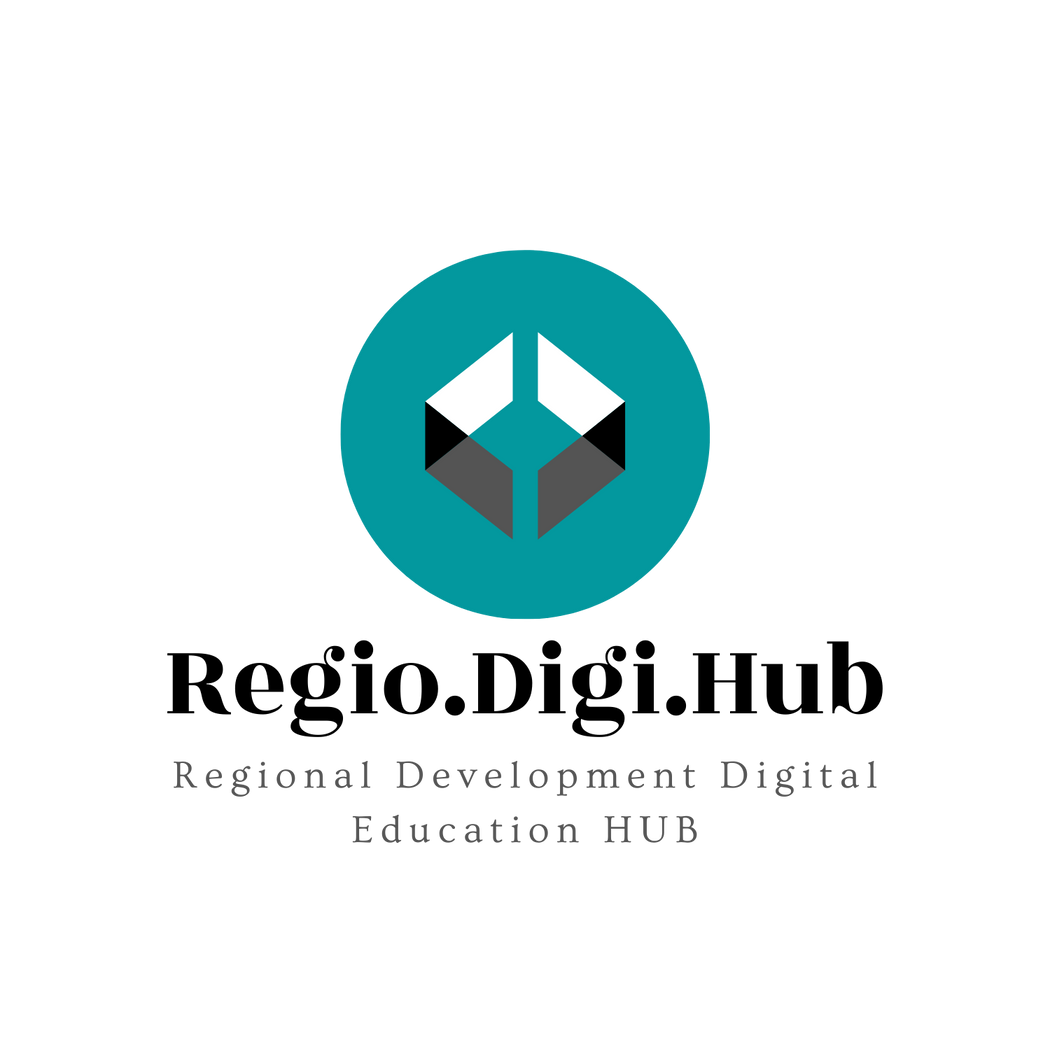 Глава 1: Идентифициране на общите елементи за интелигентна специализация за различните сектори и основните регионални предизвикателства
Определяне на приоритетни области за инвестиции: Определяне на приоритетни области за инвестиции въз основа на потенциалното въздействие и осъществимостта. Вземете предвид фактори като наличност на ресурси, ниво на експертни познания и потенциал за сътрудничество между сектори и региони.

Следвайки тези стъпки, можете да идентифицирате общите елементи между нишите за интелигентна специализация на всеки сектор и основните регионални предизвикателства, които могат да помогнат за насочване на стратегии за регионално развитие и да увеличат максимално въздействието
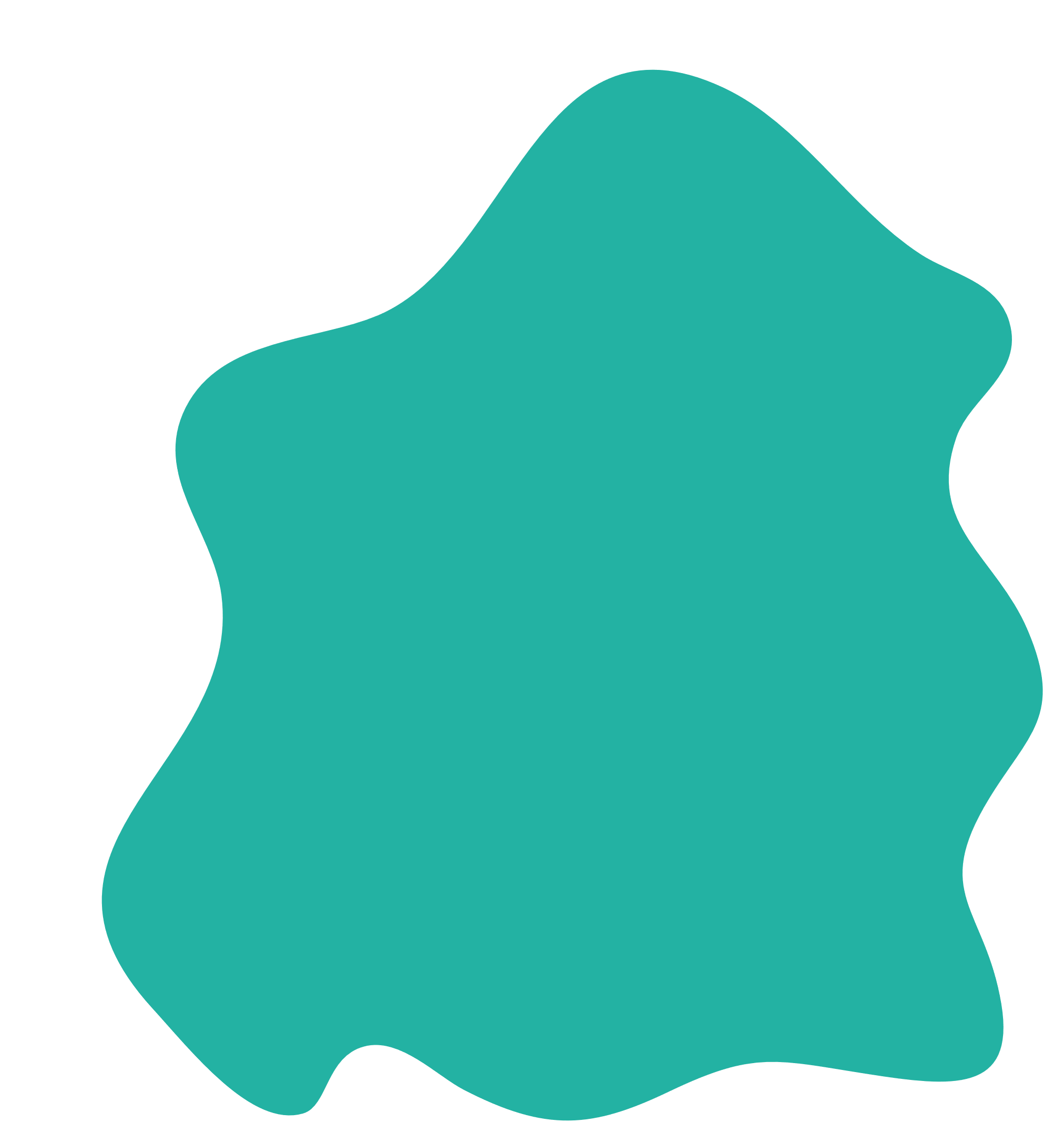 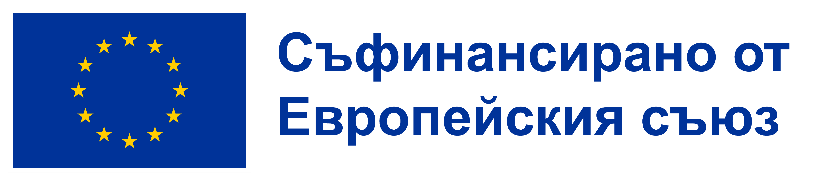 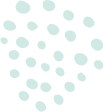 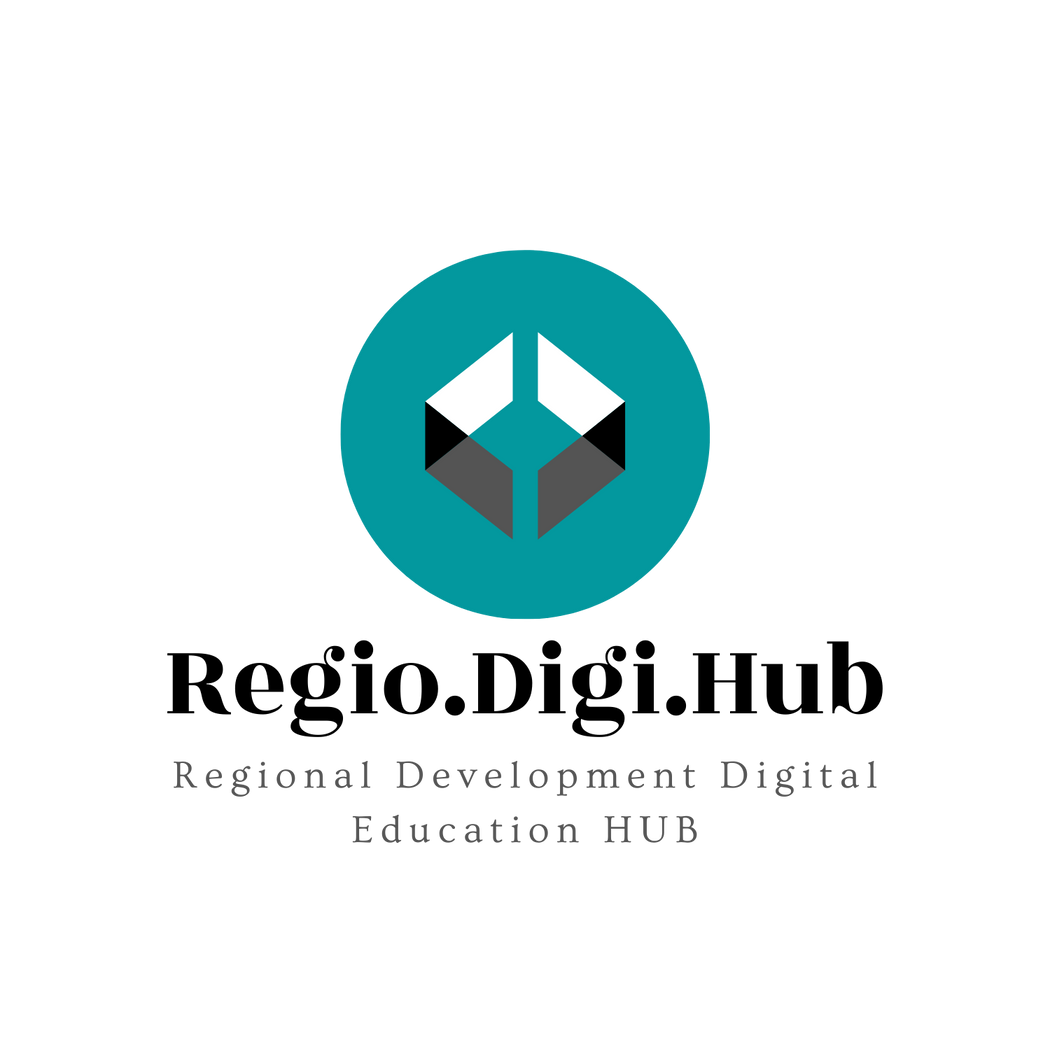 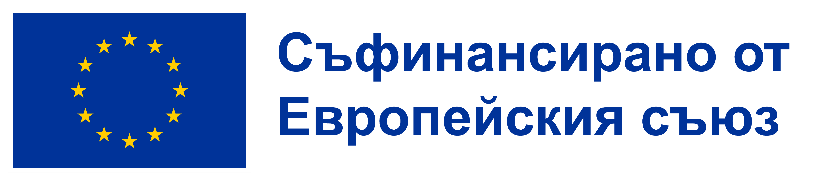 Глава 1: Идентифициране на общите елементи за интелигентна специализация за различните сектори и основните регионални предизвикателства
Стъпките за провеждане на SWOT анализ:

Определете целта: Започнете с ясно дефиниране на целта на SWOT анализа. Това може да бъде всичко - от оценка на жизнеспособността на нов продукт или услуга, оценка на представянето на отдел или екип, или идентифициране на области за подобрение в организацията.

Съберете информация: Съберете подходяща информация за компанията, организацията или проекта, който анализирате. Това може да включва финансови данни, отзиви от клиенти, пазарни проучвания и тенденции в индустрията. Вземете предвид както вътрешни, така и външни фактори.

Определете силните страни: Помислете за силните страни на компанията или организацията. Те могат да включват неговото уникално предложение за продажба, конкурентно предимство, квалифицирана работна сила, утвърдена марка или лоялна клиентска база.
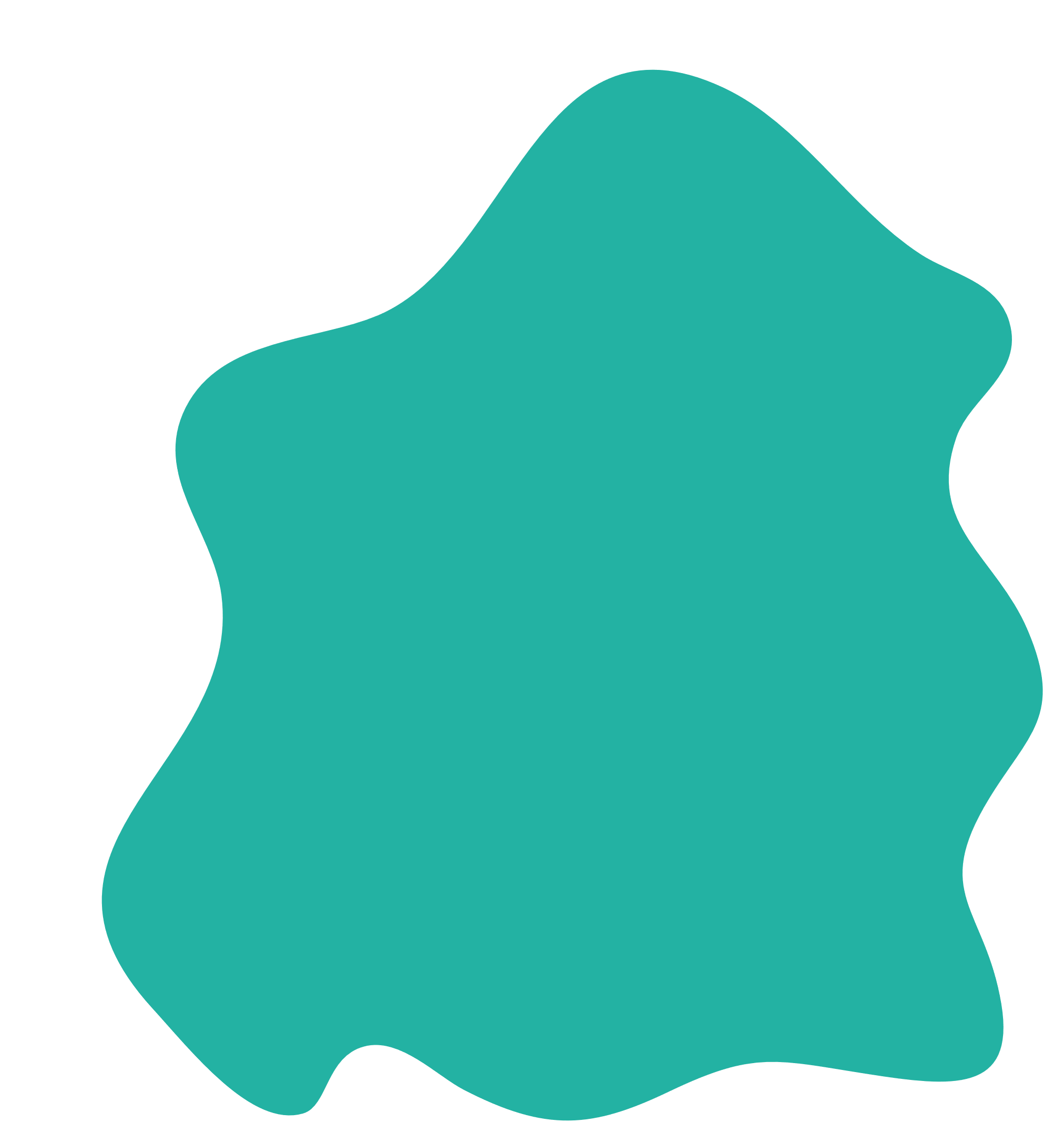 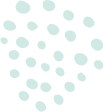 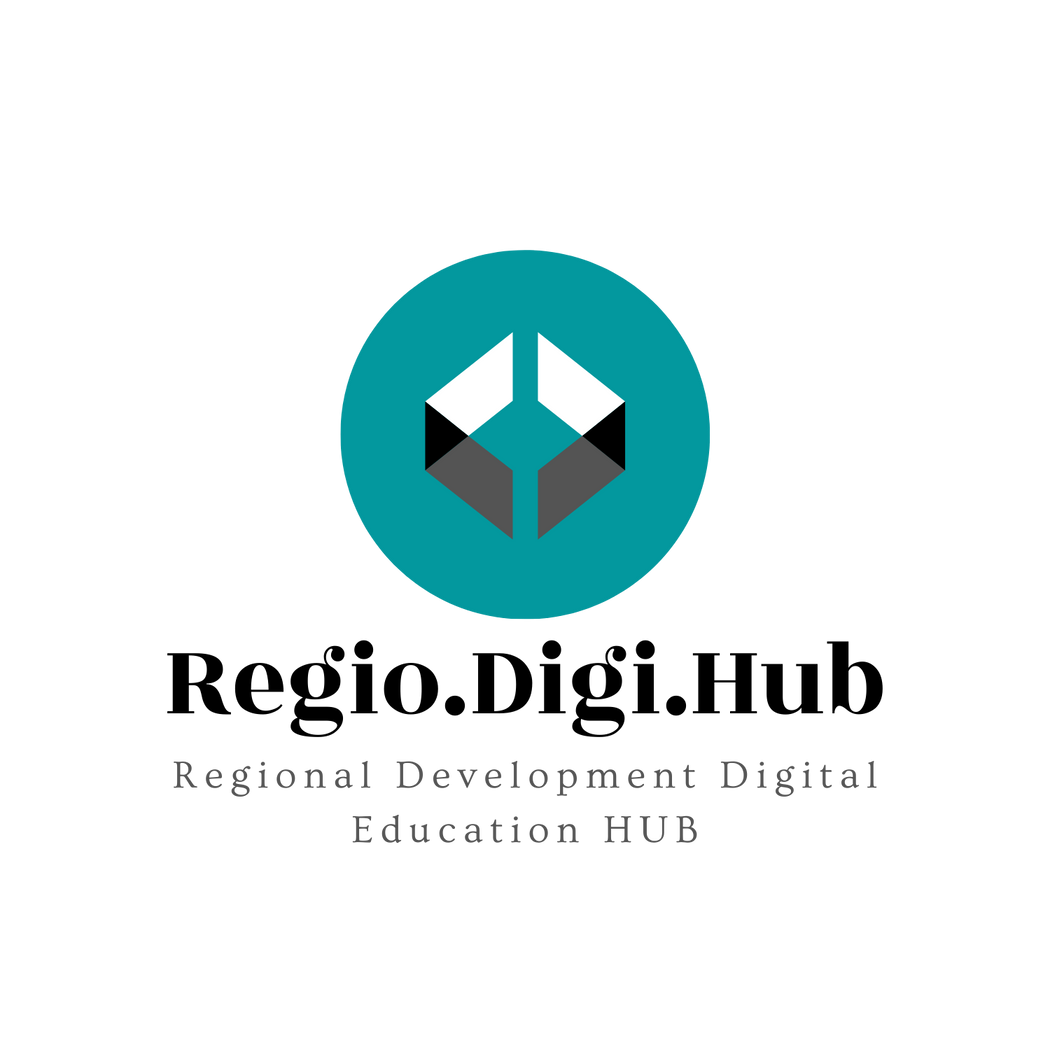 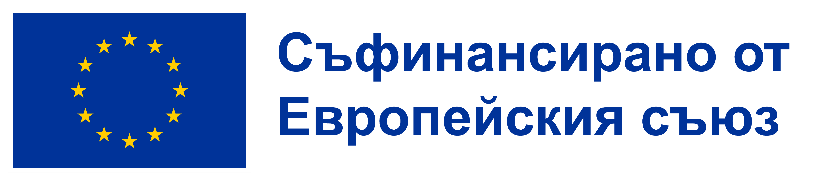 Глава 1: Идентифициране на общите елементи за интелигентна специализация за различните сектори и основните регионални предизвикателства
Стъпките за провеждане на SWOT анализ:

Анализирайте резултатите: След като идентифицирате силните, слабите страни, възможностите и заплахите, анализирайте резултатите, за да идентифицирате тенденциите и моделите. Търсете начини да се възползвате от силните страни и възможностите, като същевременно се справяте със слабостите и заплахите.

Разработете план за действие: Въз основа на резултатите от анализа разработете план за действие, който очертава конкретни стъпки, които да предприемете за подобряване на компанията или организацията. Задайте приоритети, разпределете отговорности и установете срокове за всеки елемент от действието. 

Преглеждайте и актуализирайте редовно: Преглеждайте и актуализирайте редовно SWOT анализа, за да сте сигурни, че той остава уместен и ефективен. Използвайте го като инструмент за текущо стратегическо планиране и вземане на решения.
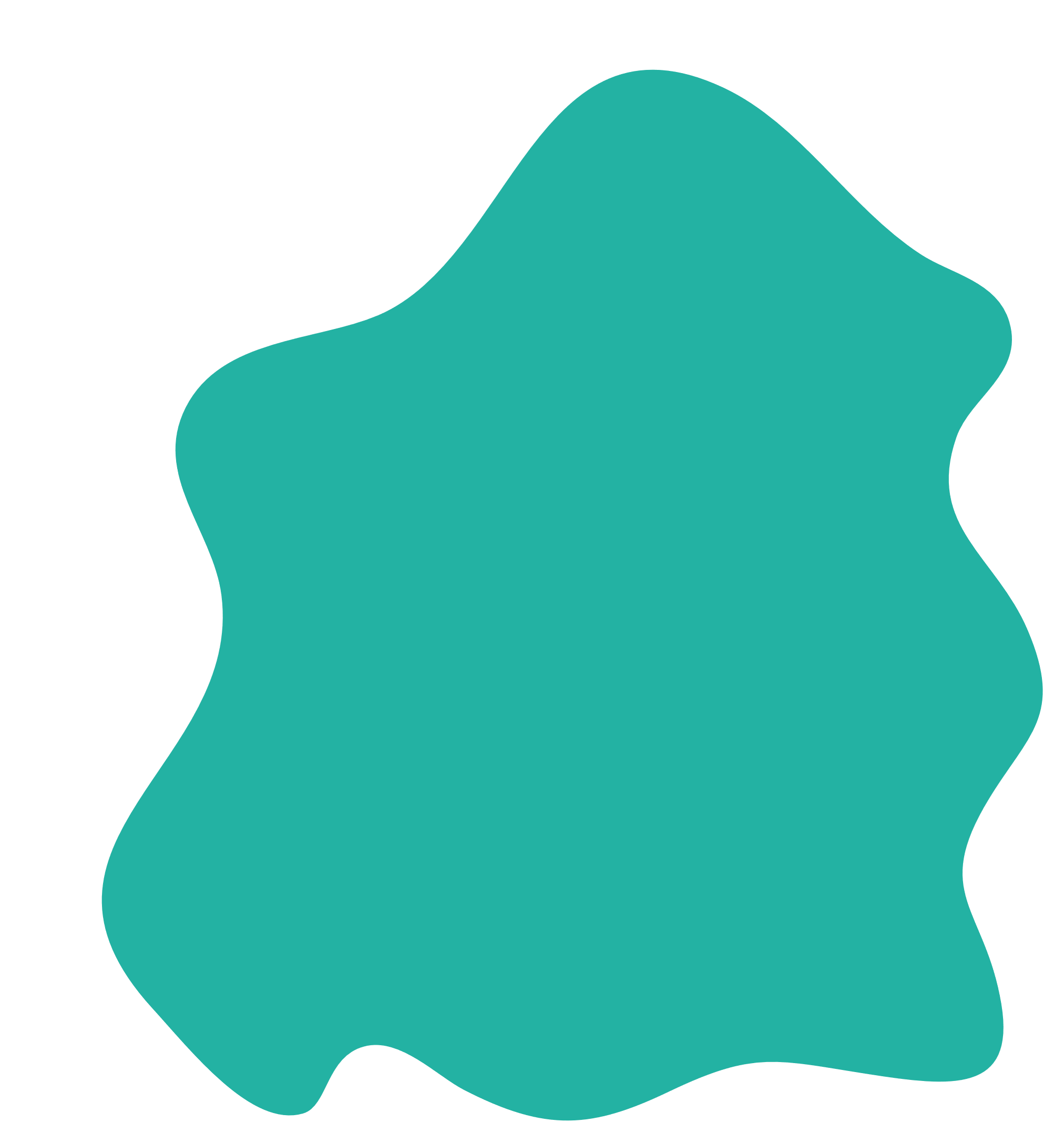 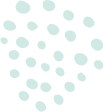 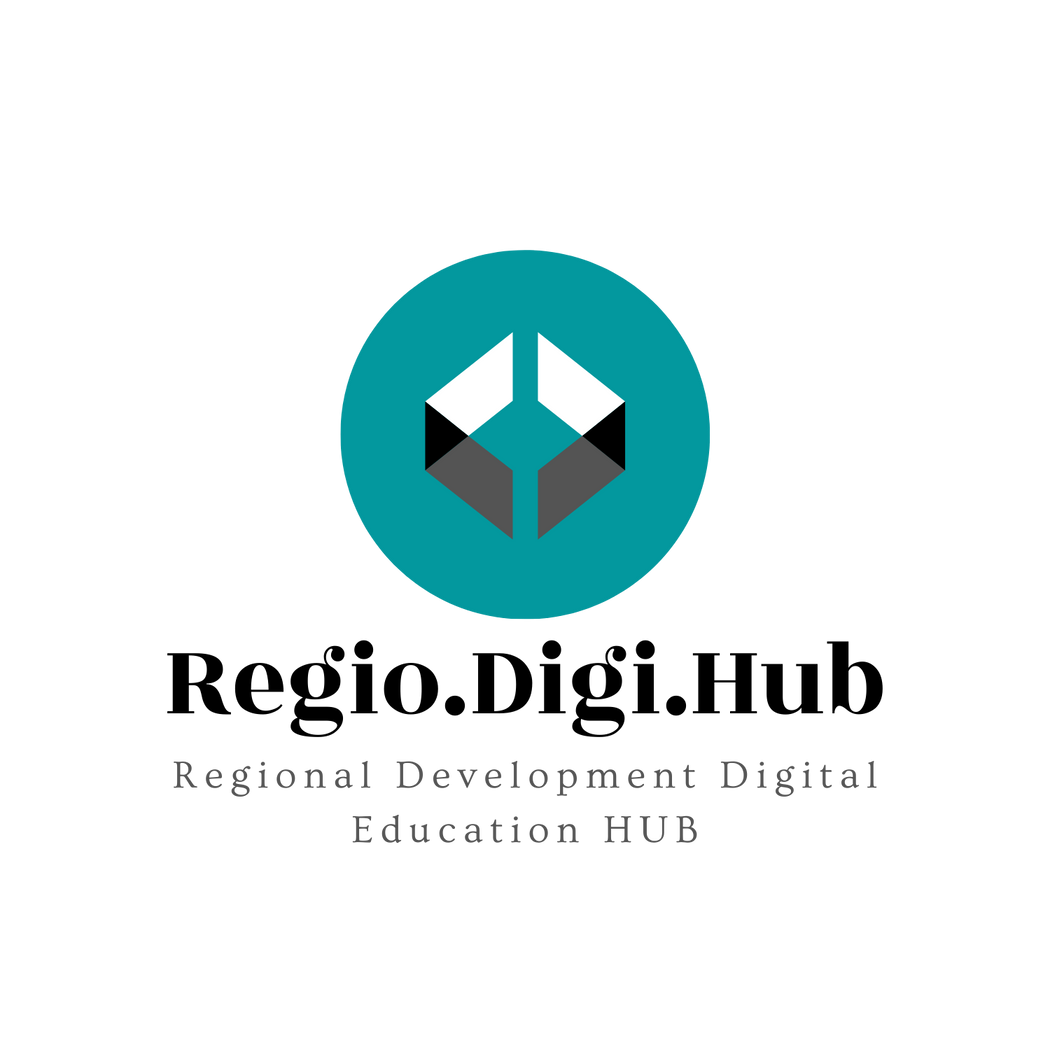 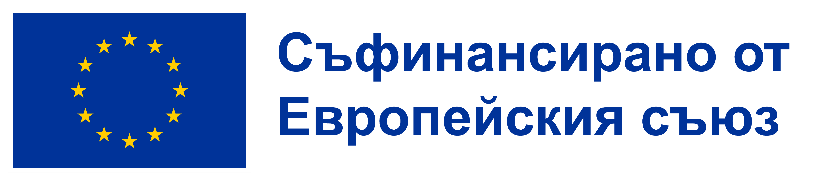 Глава 1: Идентифициране на общите елементи за интелигентна специализация за различните сектори и основните регионални предизвикателства
Стъпките за провеждане на SWOT анализ:

Идентифицирайте слабостите: Помислете за слабостите на компанията или организацията. Те могат да включват липса на ресурси, лоша репутация, остаряла технология, неефективни процеси или неадекватни маркетингови усилия.
Идентифицирайте възможностите: Обмислете възможностите, налични за компанията или организацията. Те могат да включват нововъзникващи пазари, нови предложения за продукти или услуги, тенденции в индустрията или промени в поведението на клиентите.
Идентифицирайте заплахите: Помислете за заплахите за компанията или организацията. Те могат да включват конкуренти, променящи се регулации, икономически спадове, технологични прекъсвания или промени в потребителските предпочитания.
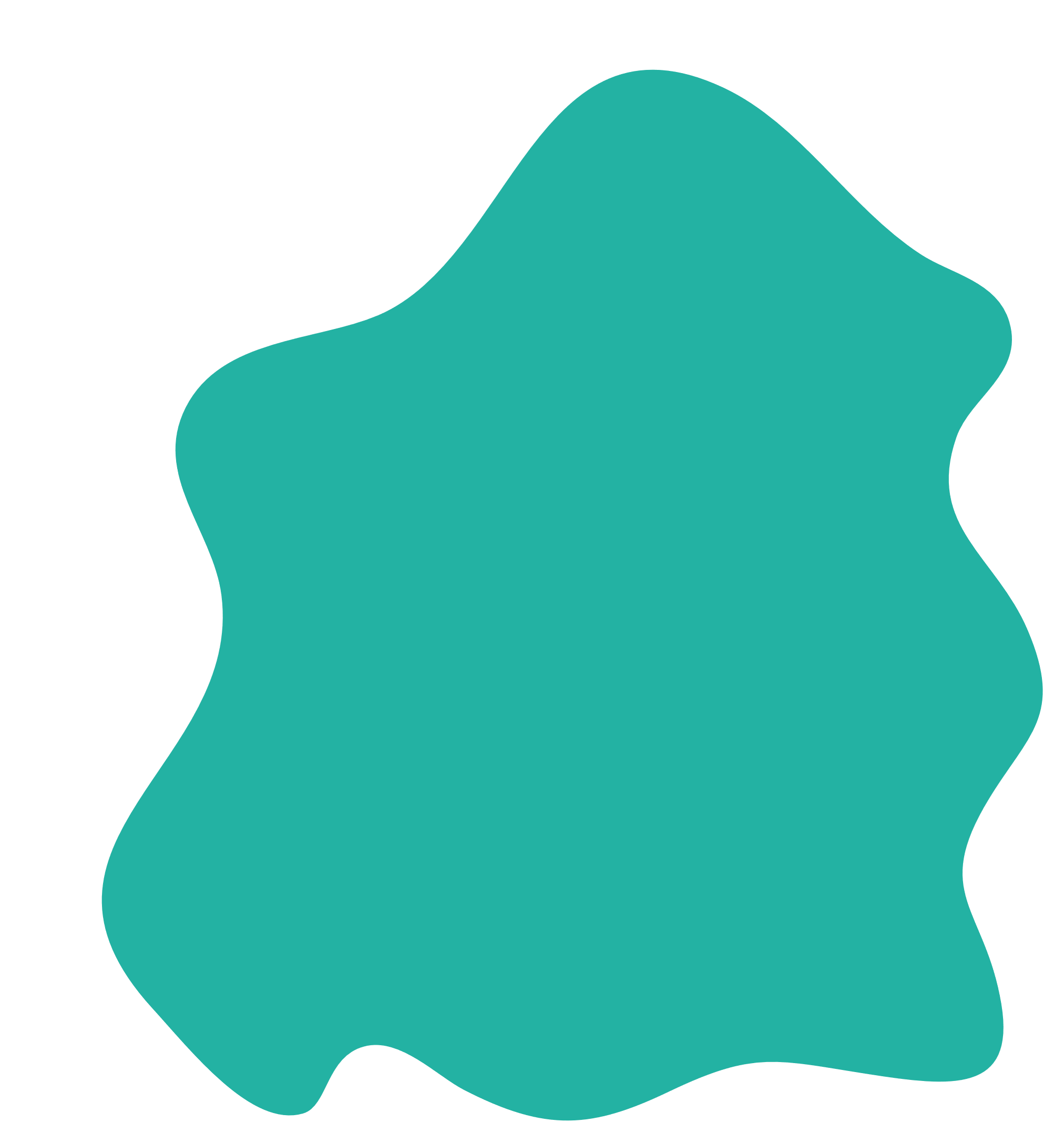 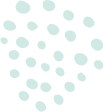 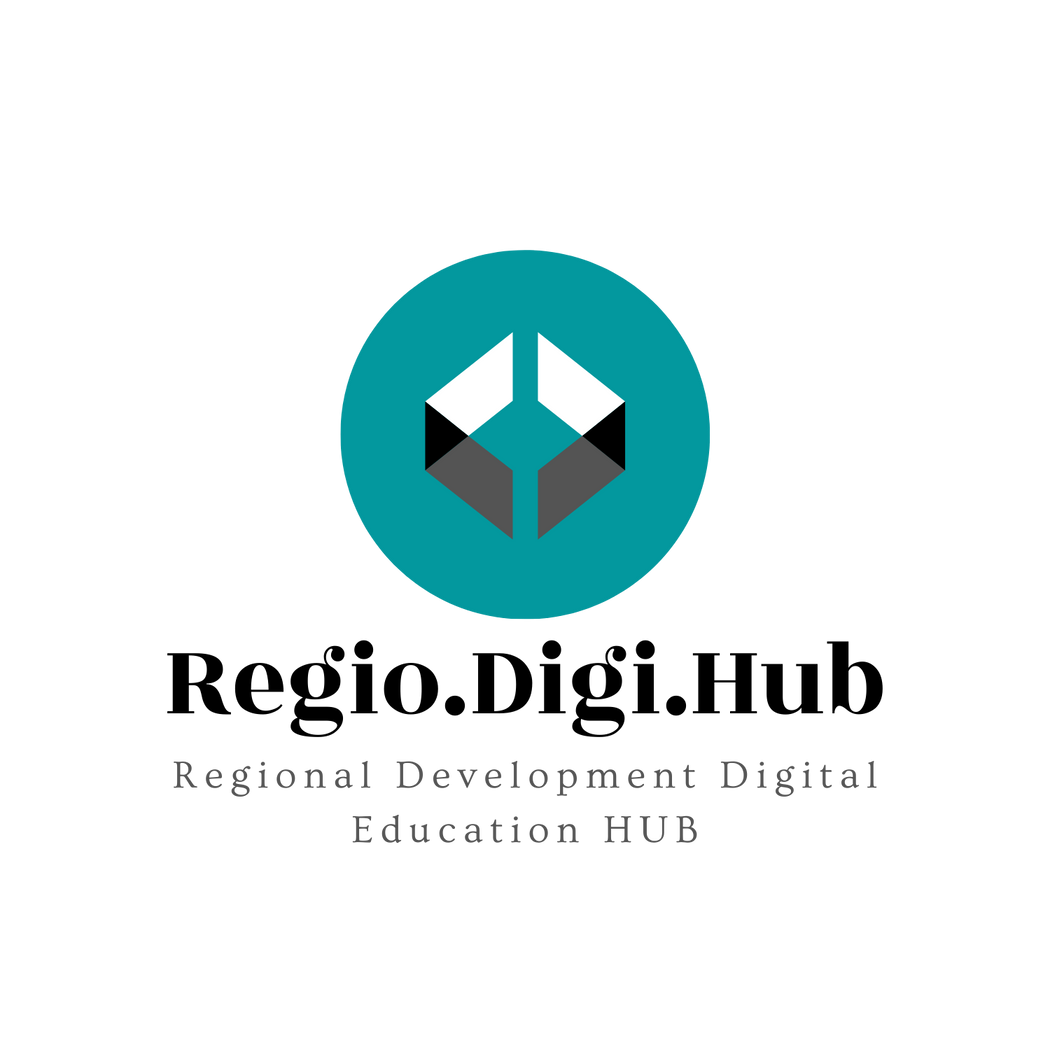 Глава 1: Идентифициране на общите елементи за интелигентна специализация за различните сектори и основните регионални предизвикателства
Стратегиите за интелигентна специализация се отнасят до подход към икономическото развитие, който се фокусира върху идентифицирането на уникалните силни страни и възможности на даден регион и тяхното използване за създаване на конкурентно предимство в конкретни индустрии или сектори.

Тази стратегия има за цел да насърчи иновациите, производителността и създаването на работни места чрез фокусиране на ресурсите и усилията в области, в които даден регион има най-голям потенциал за превъзходство.
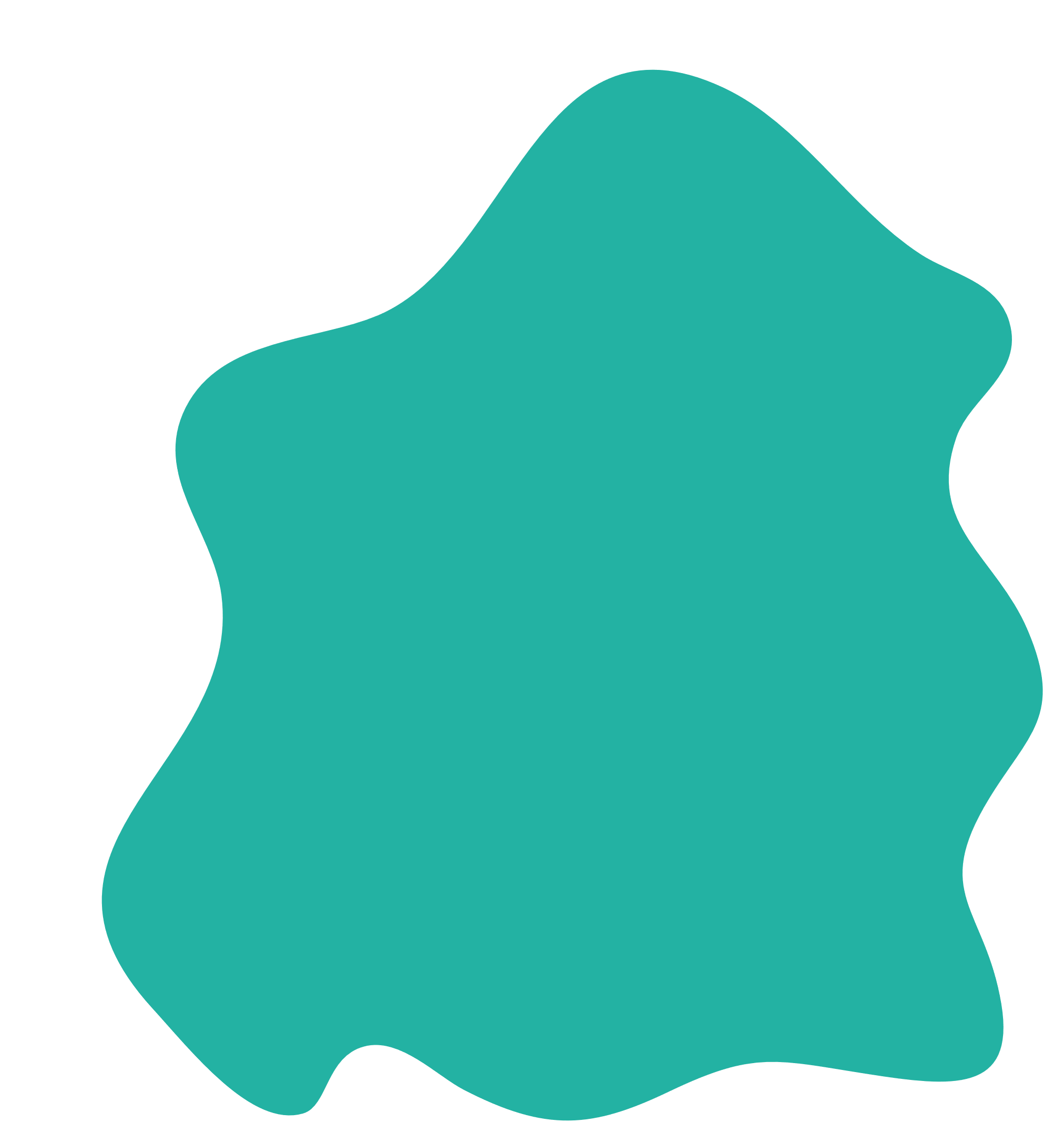 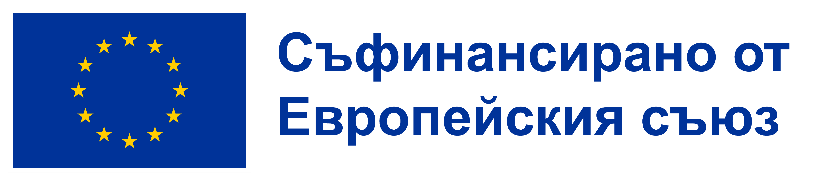 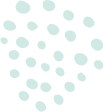 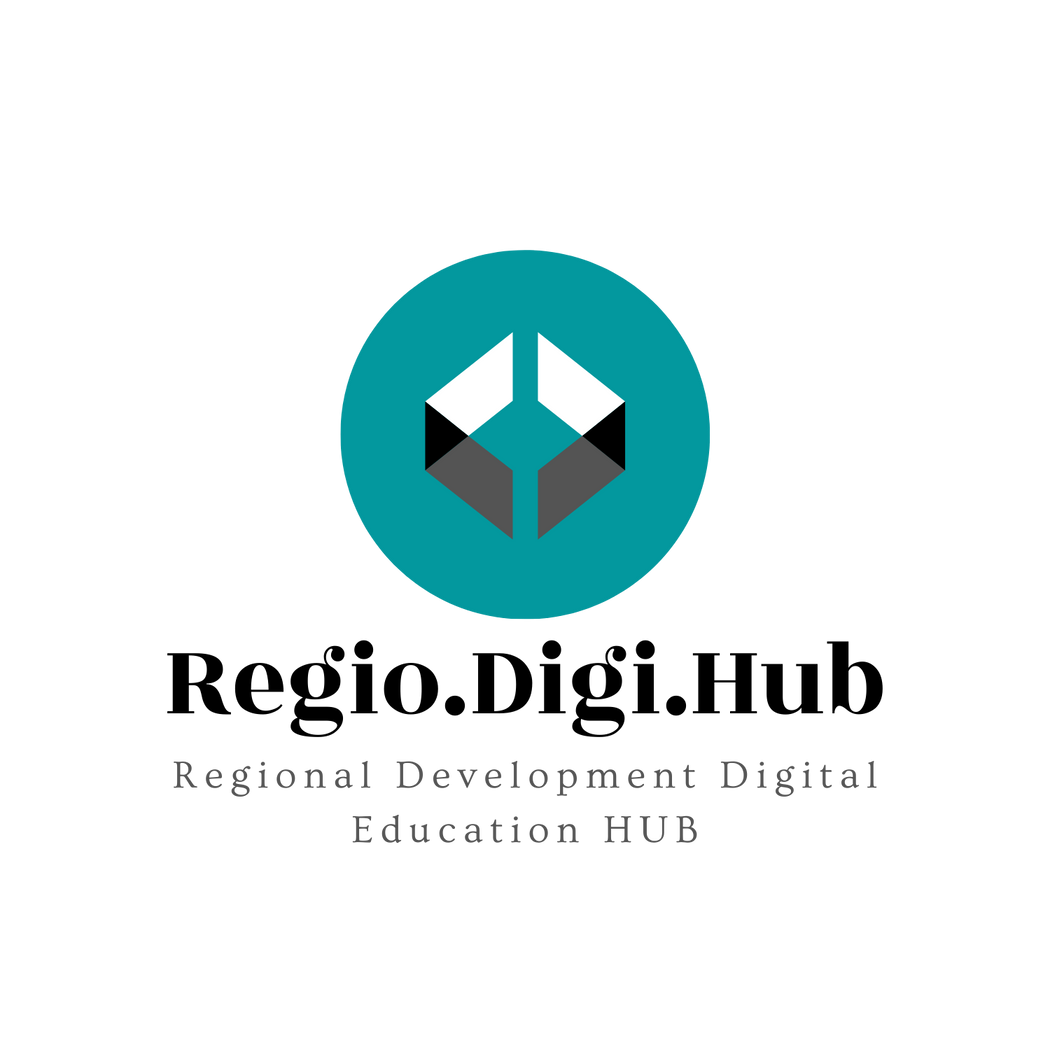 Глава 1: Идентифициране на общите елементи за интелигентна специализация за различните сектори и основните регионални предизвикателства
Примерите за стратегии за интелигентна специализация включват:

Усъвършенствано производство: Тази стратегия се фокусира върху използването на съществуващия експертен опит на даден регион в производството за преход към високотехнологични и иновативни производствени процеси. Примерите включват развитието на технологията за 3D печат, роботиката и Интернет на нещата.
Дигитална икономика: Тази стратегия се фокусира върху развитието на инфраструктурата и екосистемата, необходими за подпомагане на растежа на дигиталната икономика. Това включва развитието на високоскоростен достъп до интернет, създаването на инкубатори и ускорители за стартиращи фирми и развитието на квалифицирана работна сила в области като наука за данни, разработка на софтуер и киберсигурност.
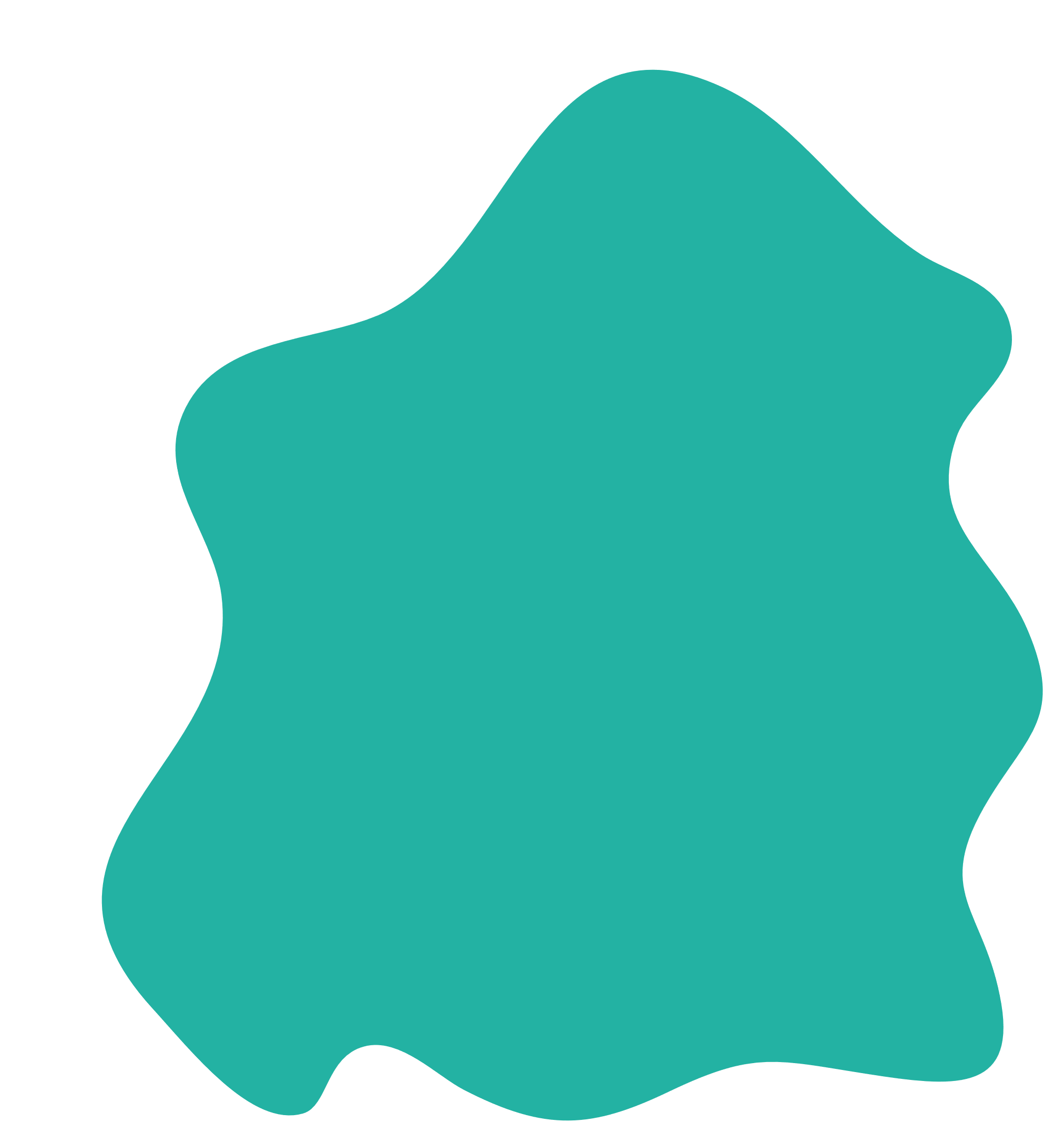 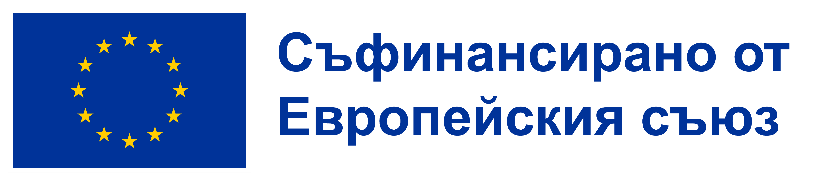 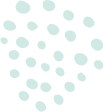 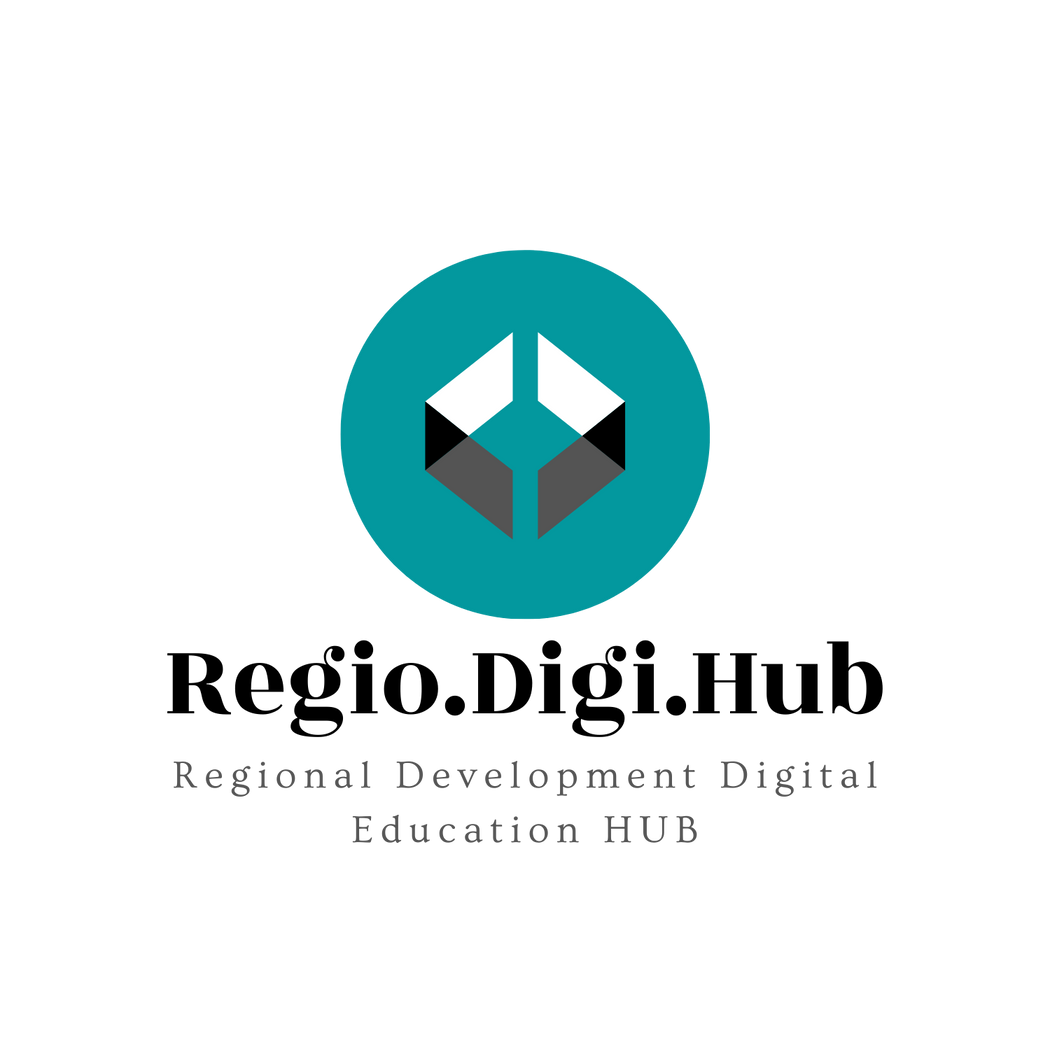 Глава 1: Идентифициране на общите елементи за интелигентна специализация за различните сектори и основните регионални предизвикателства
Примерите за стратегии за интелигентна специализация включват:

Чиста енергия: Тази стратегия се фокусира върху оползотворяването на природните ресурси и експертизата на региона в областта на възобновяемата енергия за развитие на конкурентно предимство в сектора на чистата енергия. Примерите включват развитието на вятърната и слънчевата енергия, както и развитието на технологии за съхранение на енергия.

Науки за живота и здравеопазване: Тази стратегия се фокусира върху използването на съществуващия опит в региона в областта на науките за живота и здравеопазването, за да се развие конкурентно предимство в области като биотехнологии, медицински устройства и дигиталното здравеопазване.
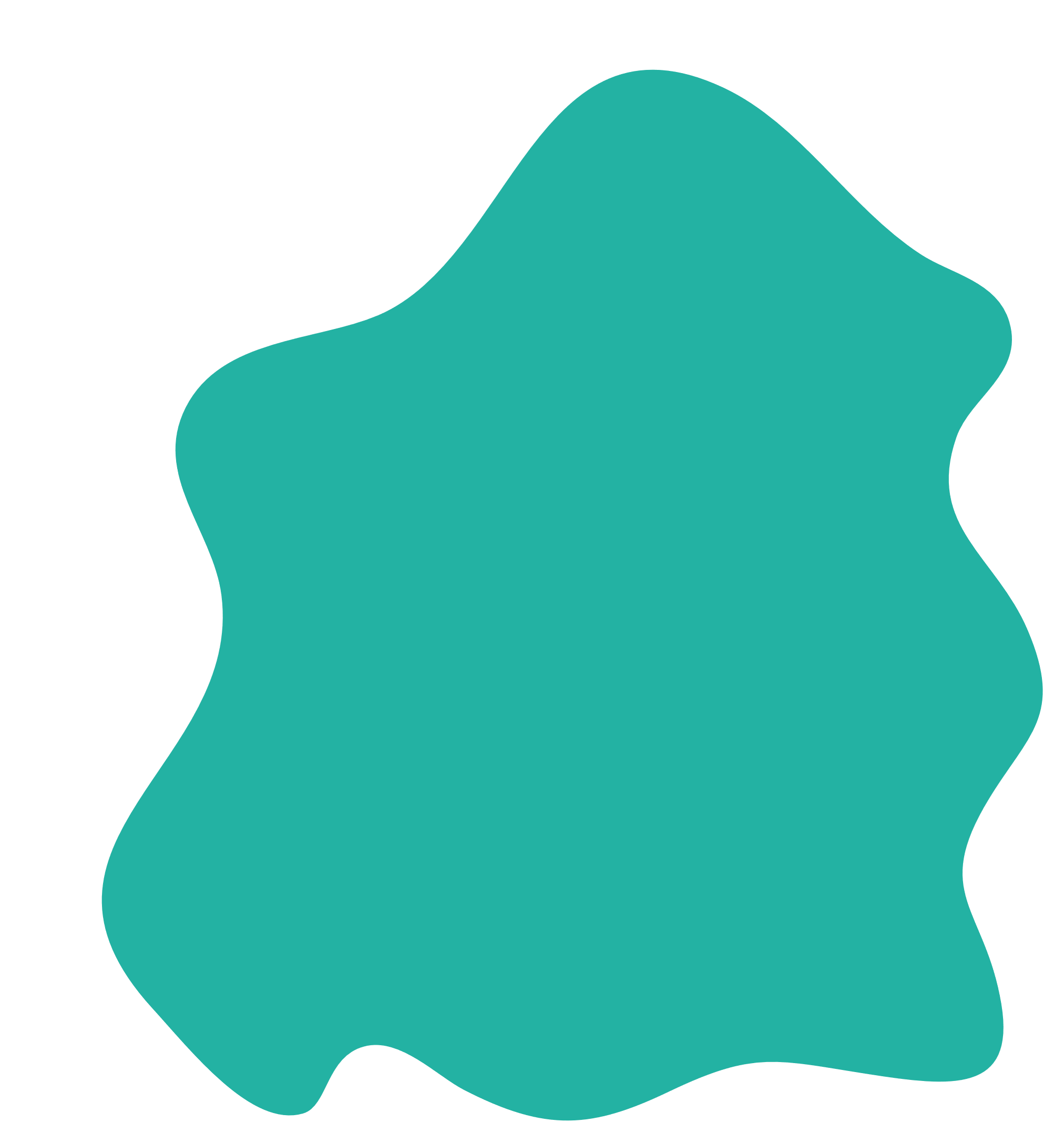 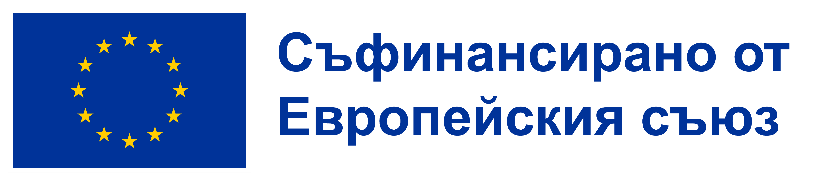 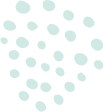 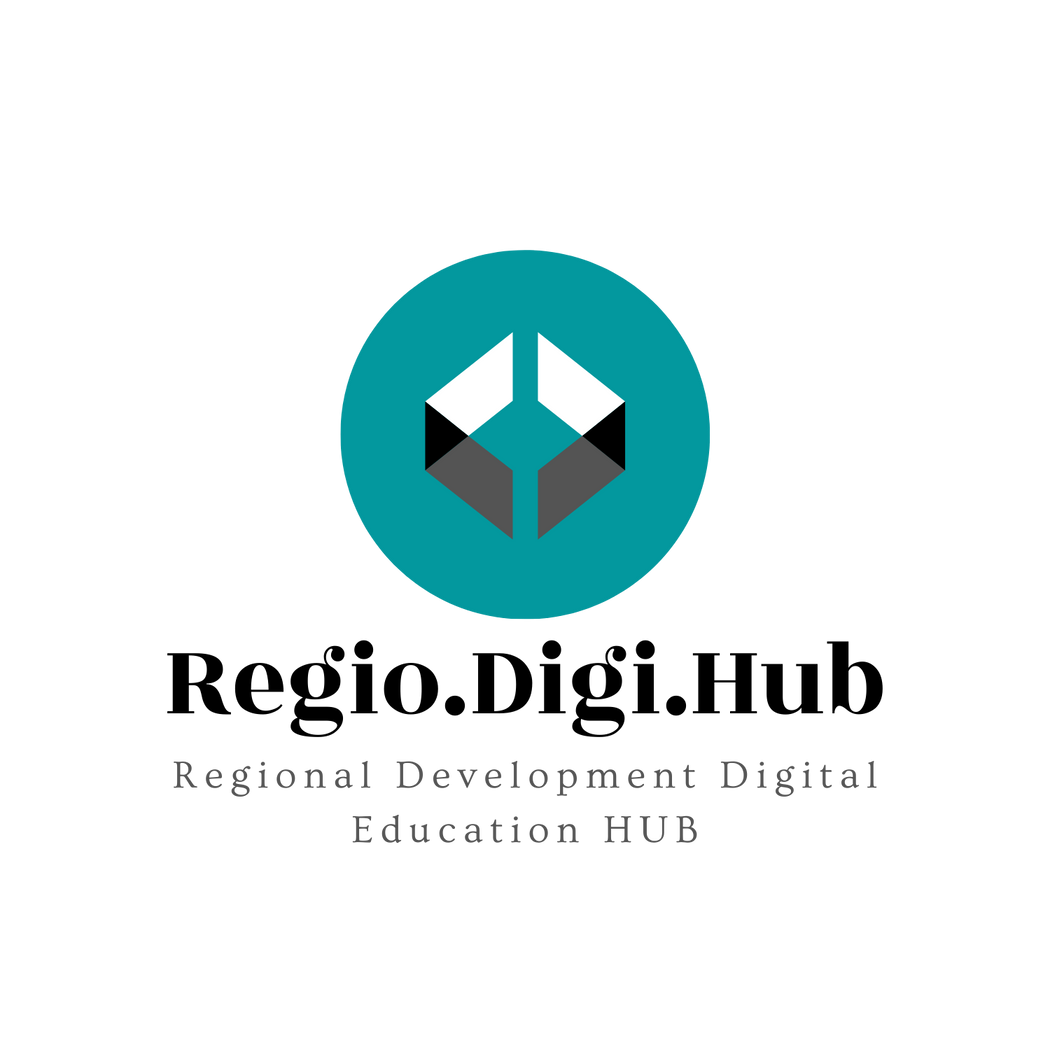 Глава 1: Идентифициране на общите елементи за интелигентна специализация за различните сектори и основните регионални предизвикателства
Примерите за стратегии за интелигентна специализация включват: 

Културни и творчески индустрии: Тази стратегия се фокусира върху използването на уникалните културни активи и творческия талант на даден регион, за да се развие конкурентно предимство в области като дизайн, архитектура, музика и филми.
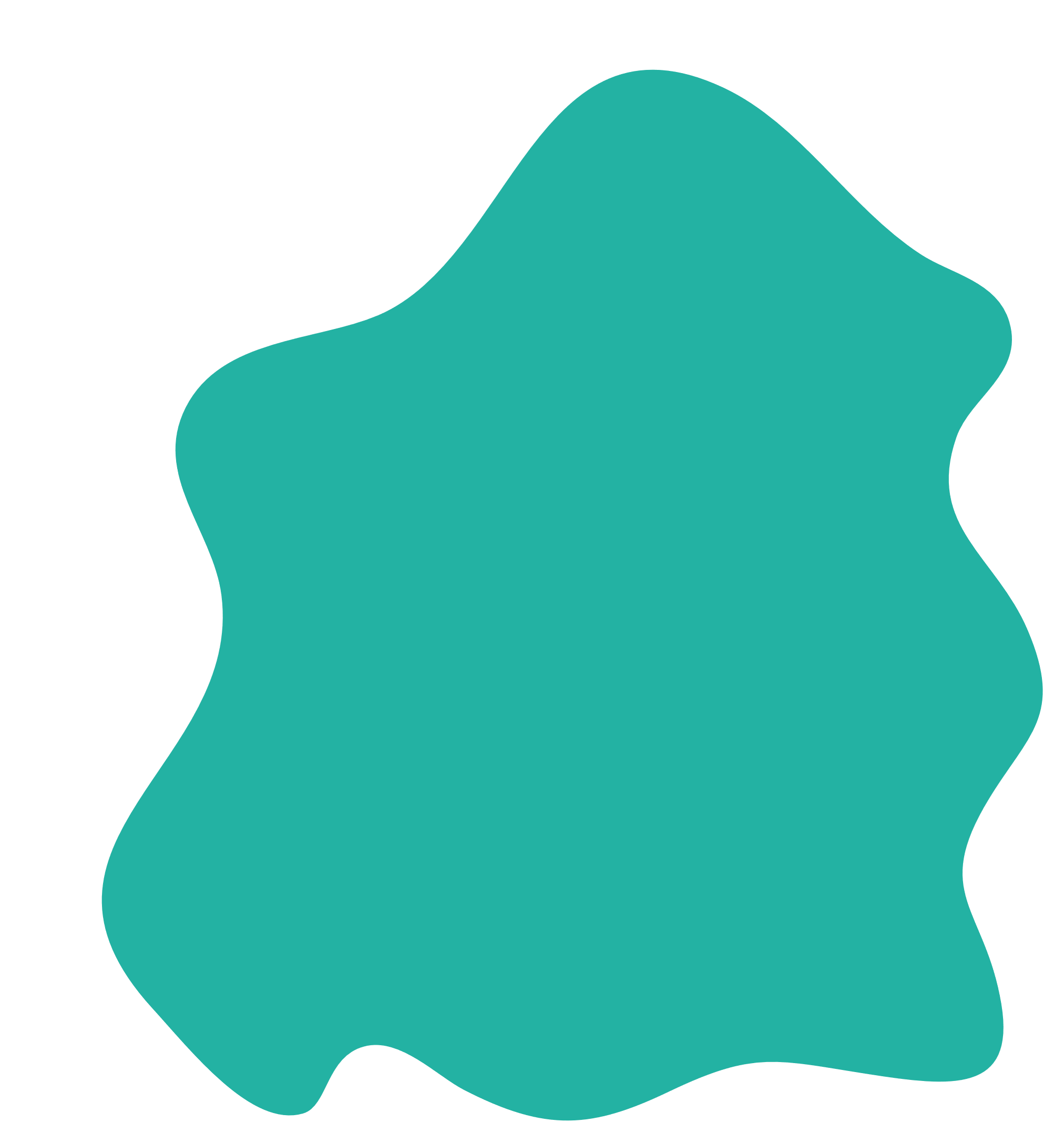 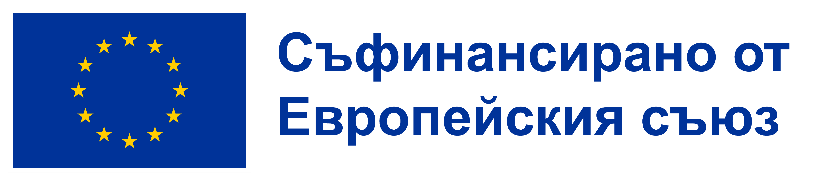 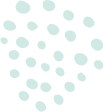 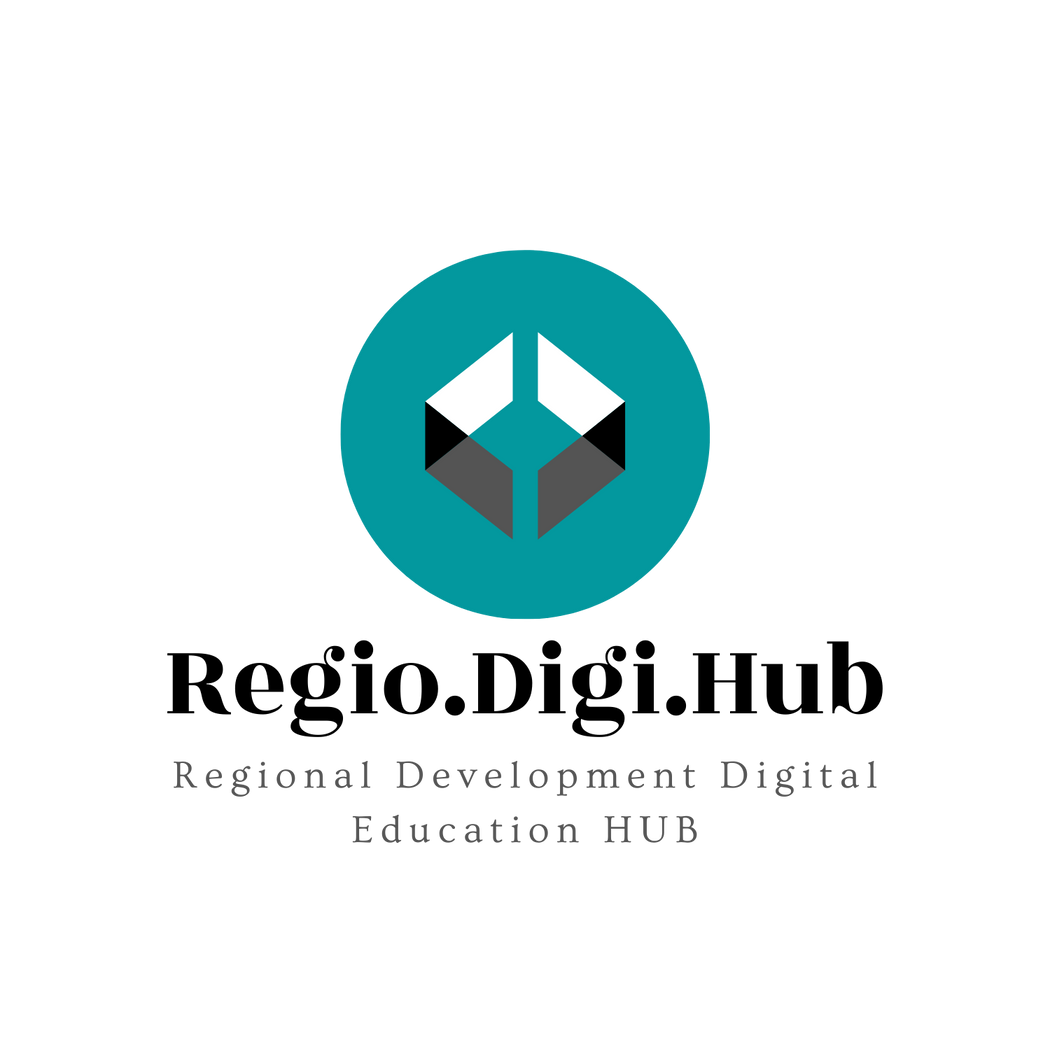 Глава 1: Идентифициране на общите елементи за интелигентна специализация за различните сектори и основните регионални предизвикателства
Добри практики за успешни стратегии за интелигентна специализация: 
Каталуния, Испания: Каталуния разработи стратегия за интелигентна специализация, фокусирана върху цифровата икономика с особен акцент върху развитието на индустрията за мобилни и видеоигри. Тази стратегия е доведела до създаването на над 15 000 работни места и над 400 стартиращи компании.
Саксония-Анхалт, Германия: Саксония-Анхалт разработи стратегия за интелигентна специализация, фокусирана върху развитието на водородна икономика, използвайки съществуващия опит в региона в химическото инженерство и възобновяемата енергия. Тази стратегия е довела до създаването на няколко нови компании и на над 5000 работни места.
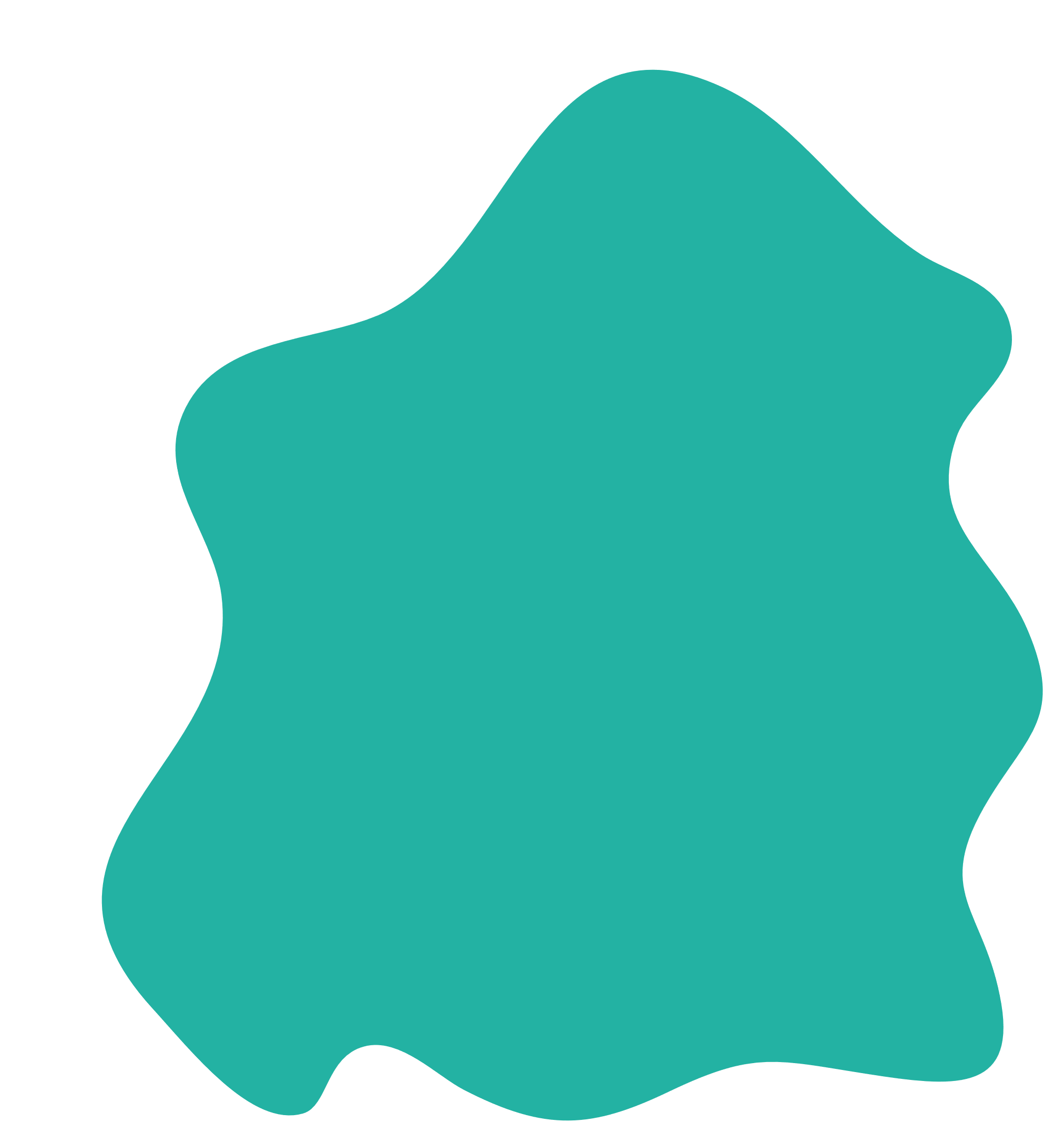 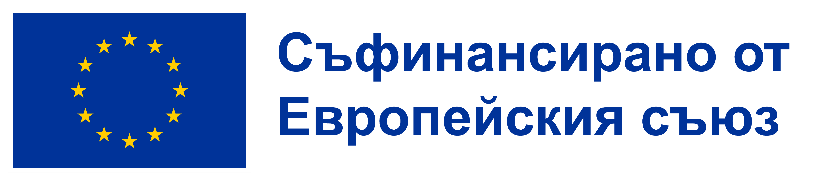 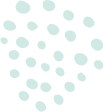 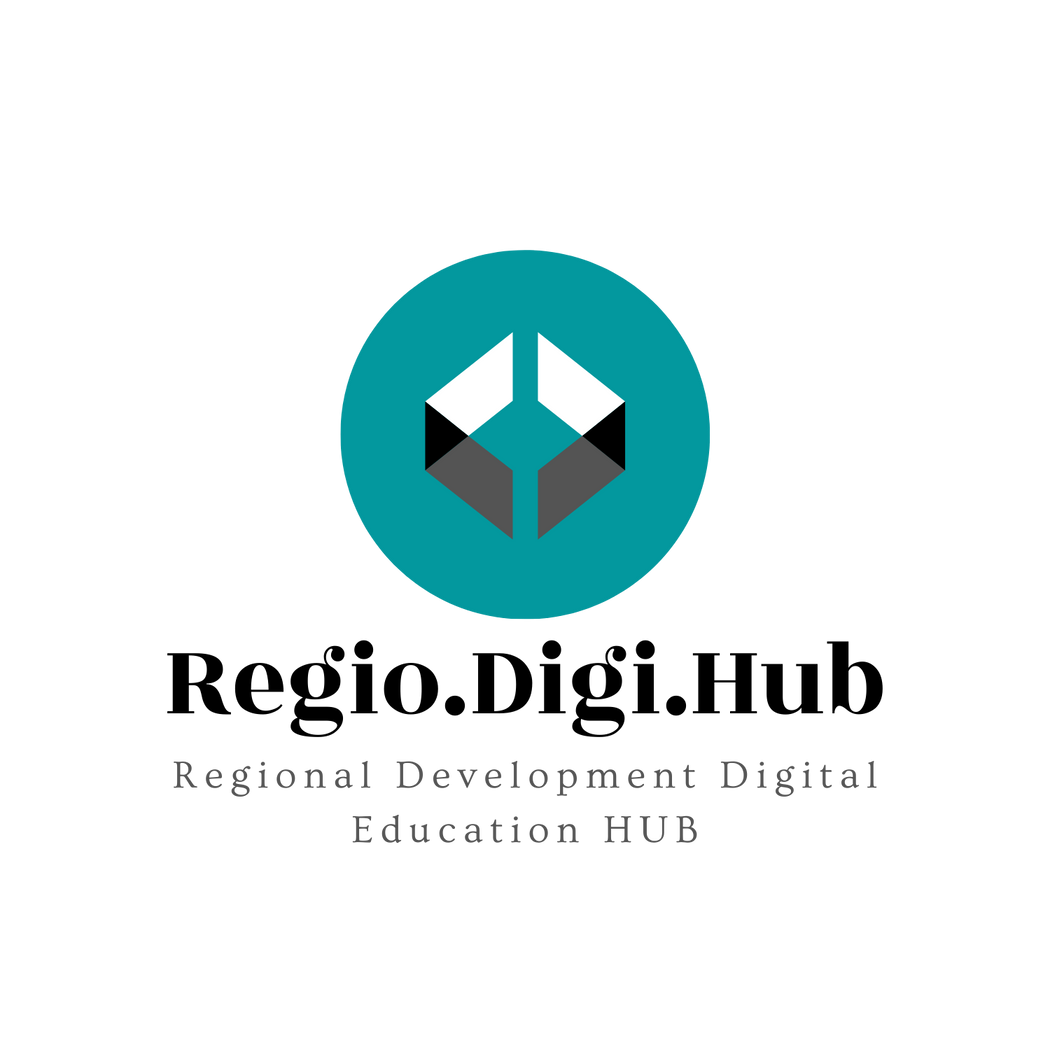 Глава 1: Идентифициране на общите елементи за интелигентна специализация за различните сектори и основните регионални предизвикателства
Добри практики за успешни стратегии за интелигентна специализация: 

Северен Брабант, Холандия: Северен Брабант разработи стратегия за интелигентна специализация, фокусирана върху разработването на високотехнологични системи и материали, използвайки съществуващия опит в областта на инженерството и иновациите в региона. Тази стратегия е доведела до създаването на няколко нови компании и на над 10 000 работни места.
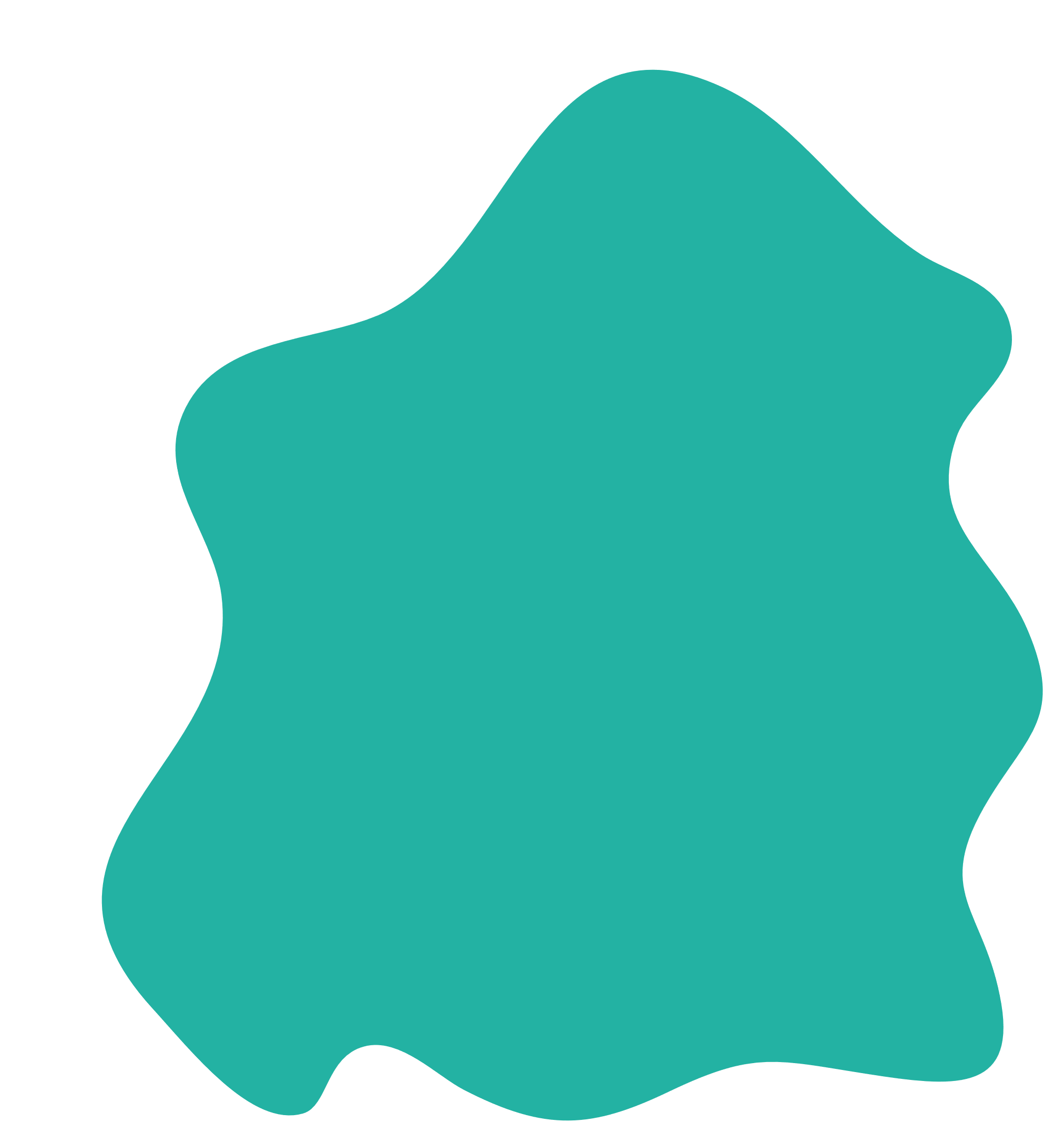 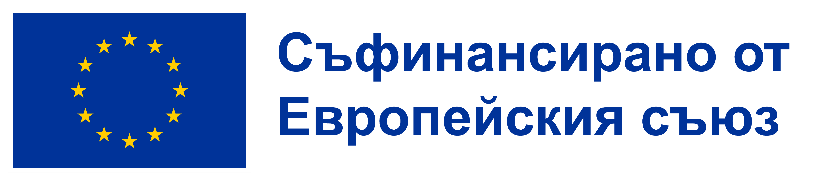 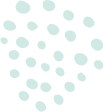 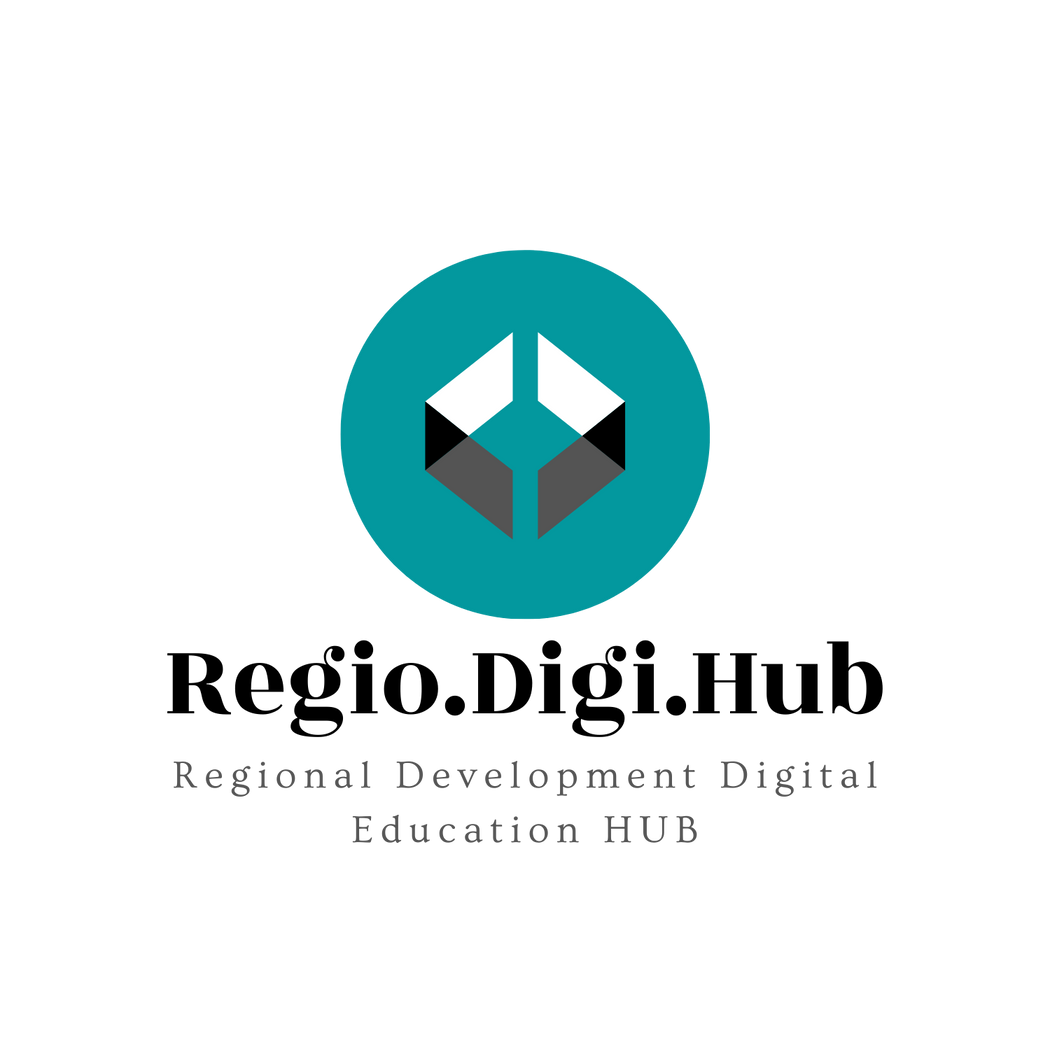 Глава 2: Управление на проекти с OpenProject
Какво е OpenProject?
OpenProject е:
безплатен софтуер с отворен код за класическо и гъвкаво управление на проекти за подпомагане на екипи по време на целия жизнен цикъл на проекта;
достъпен на повече от 30 езика;
лицензиран под GNU GPL V3. Изходният код е свободно публикуван в GitHub;
Предлага се като платени абонаменти или Enterprise-on-premise Edition или Community Edition (Вижте тази връзка);
съществува от 2011 г. (разклонение на отхвърления ChiliProject, който беше разклонение на Redmine).
.
https://www.openproject.org/docs/getting-started/openproject-introduction/
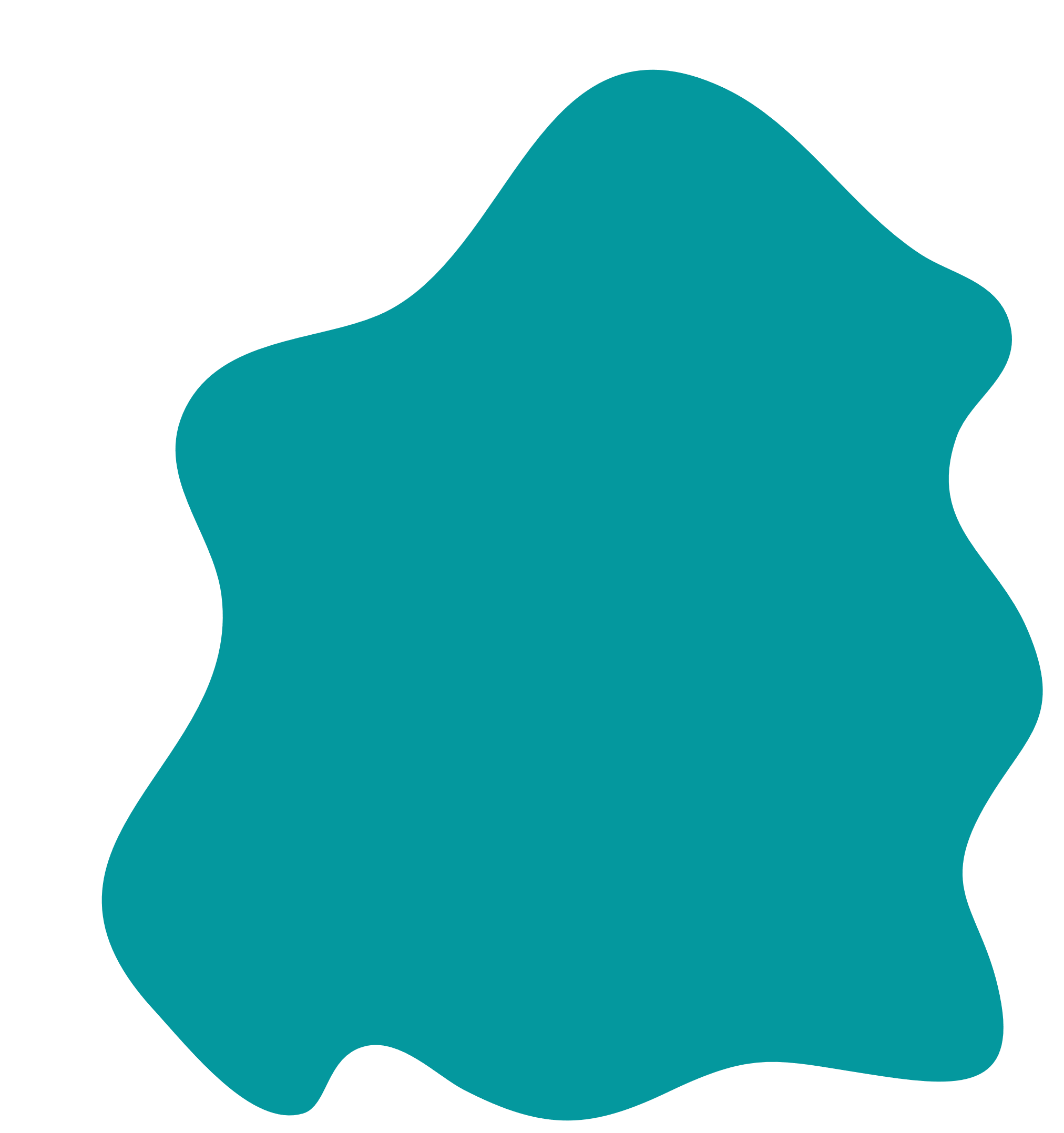 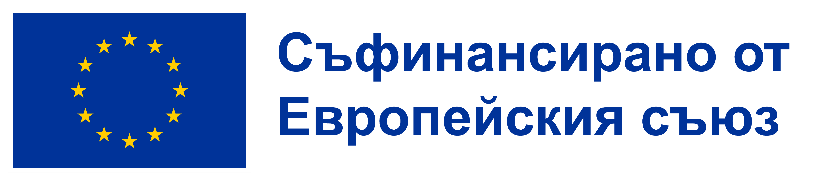 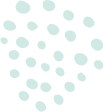 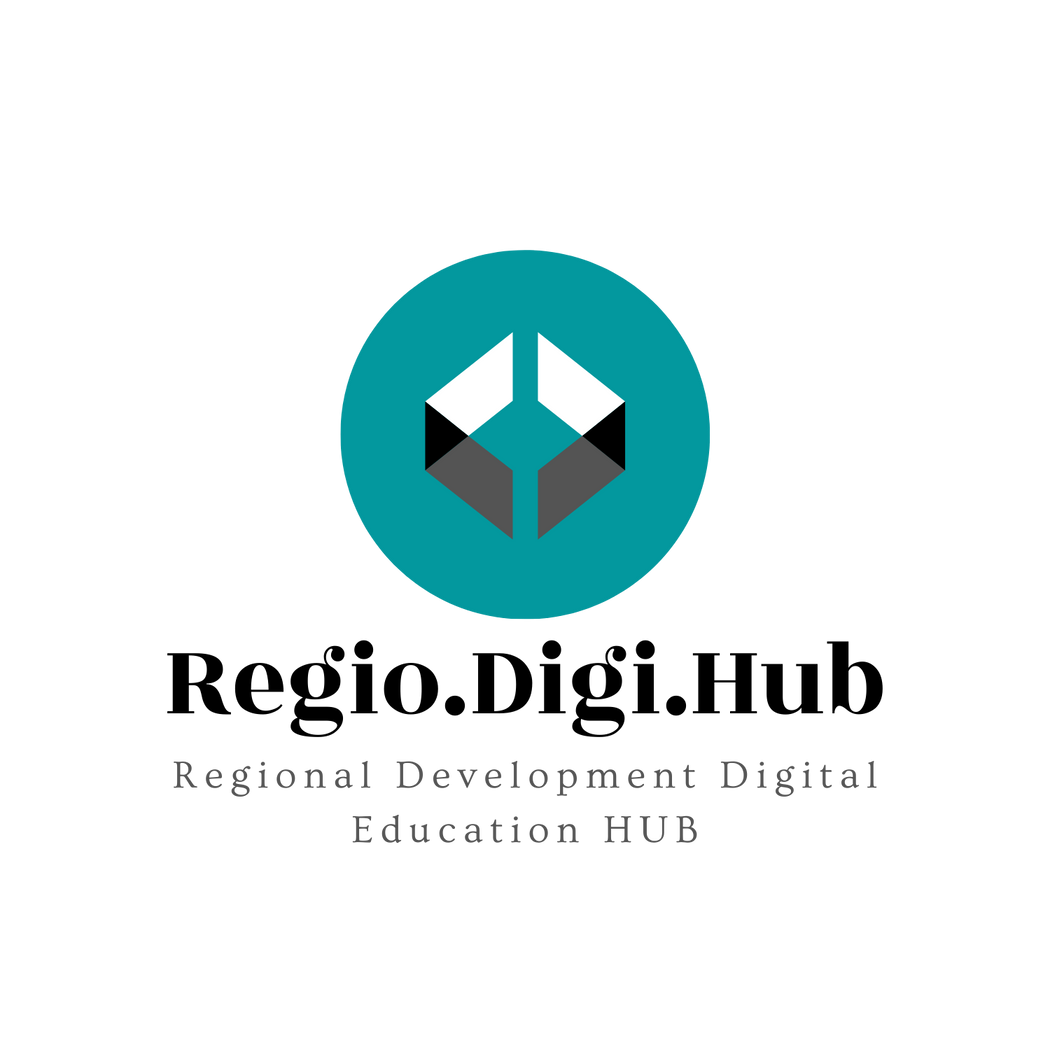 Глава 2: Управление на проекти с OpenProject
Първи стъпки, за да започнете
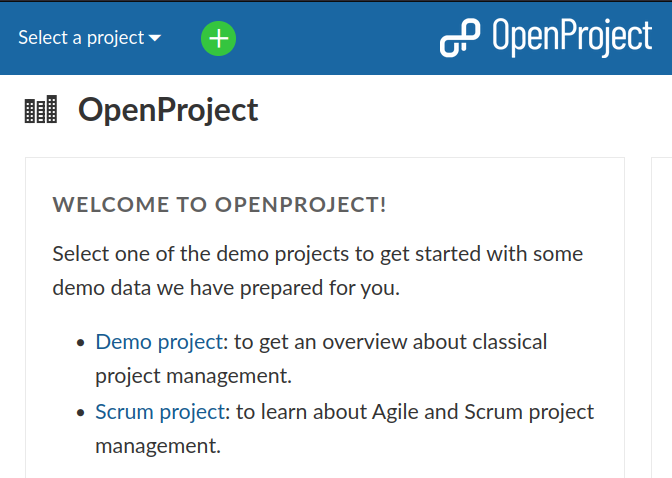 За да почнете работа с OpenProject, има няколко стъпки, които трябва да следвате:
Направете си профил и се впишете
Създайте нов проект
Поканете членове на екипа 
Създайте работни пакети
Подгответе план на проекта
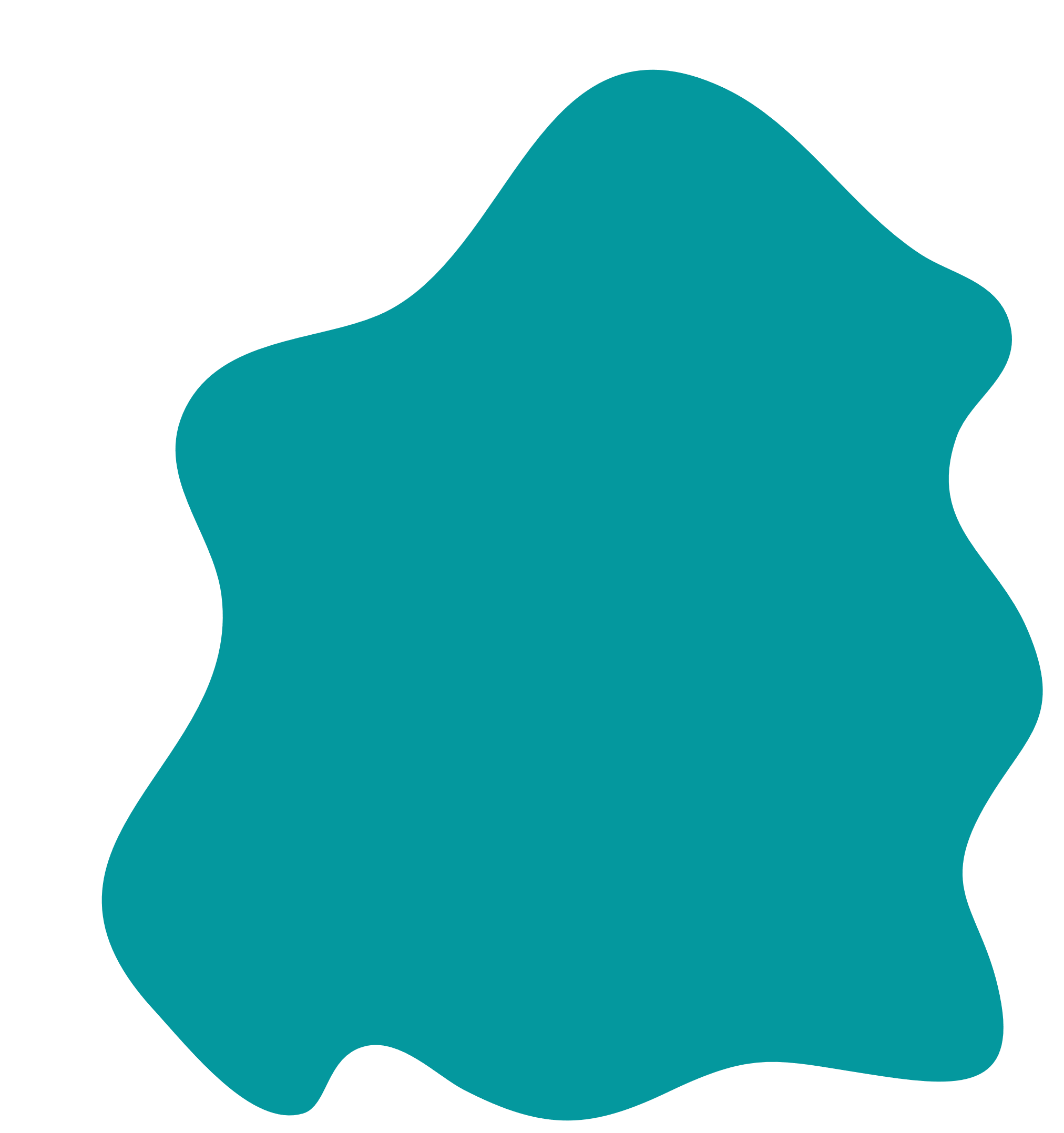 Източник: https://www.openproject.org/docs/getting-started/openproject-introduction/
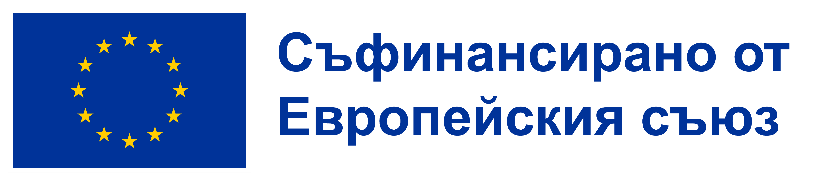 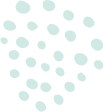 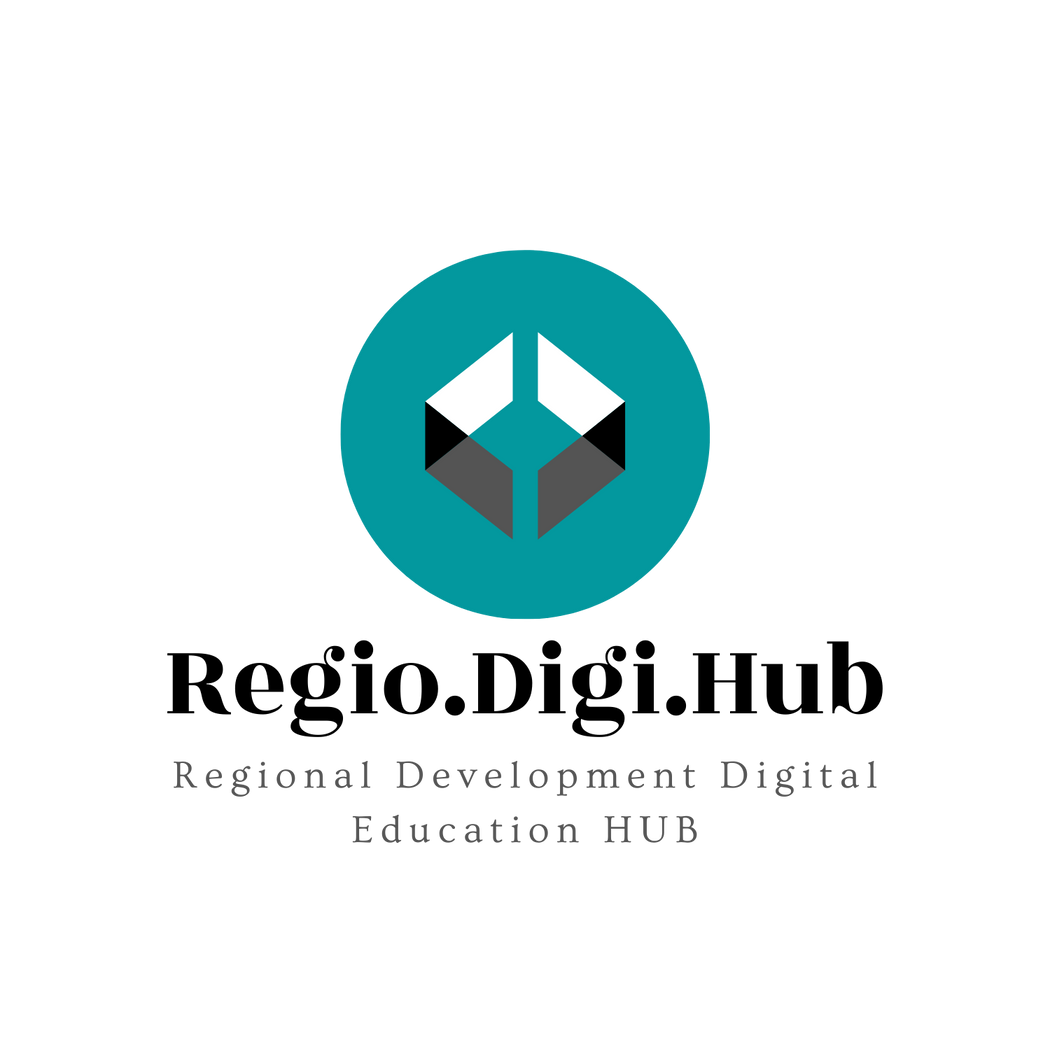 Глава 2: Управление на проекти с OpenProject
Жизнен цикъл за управление на проекти
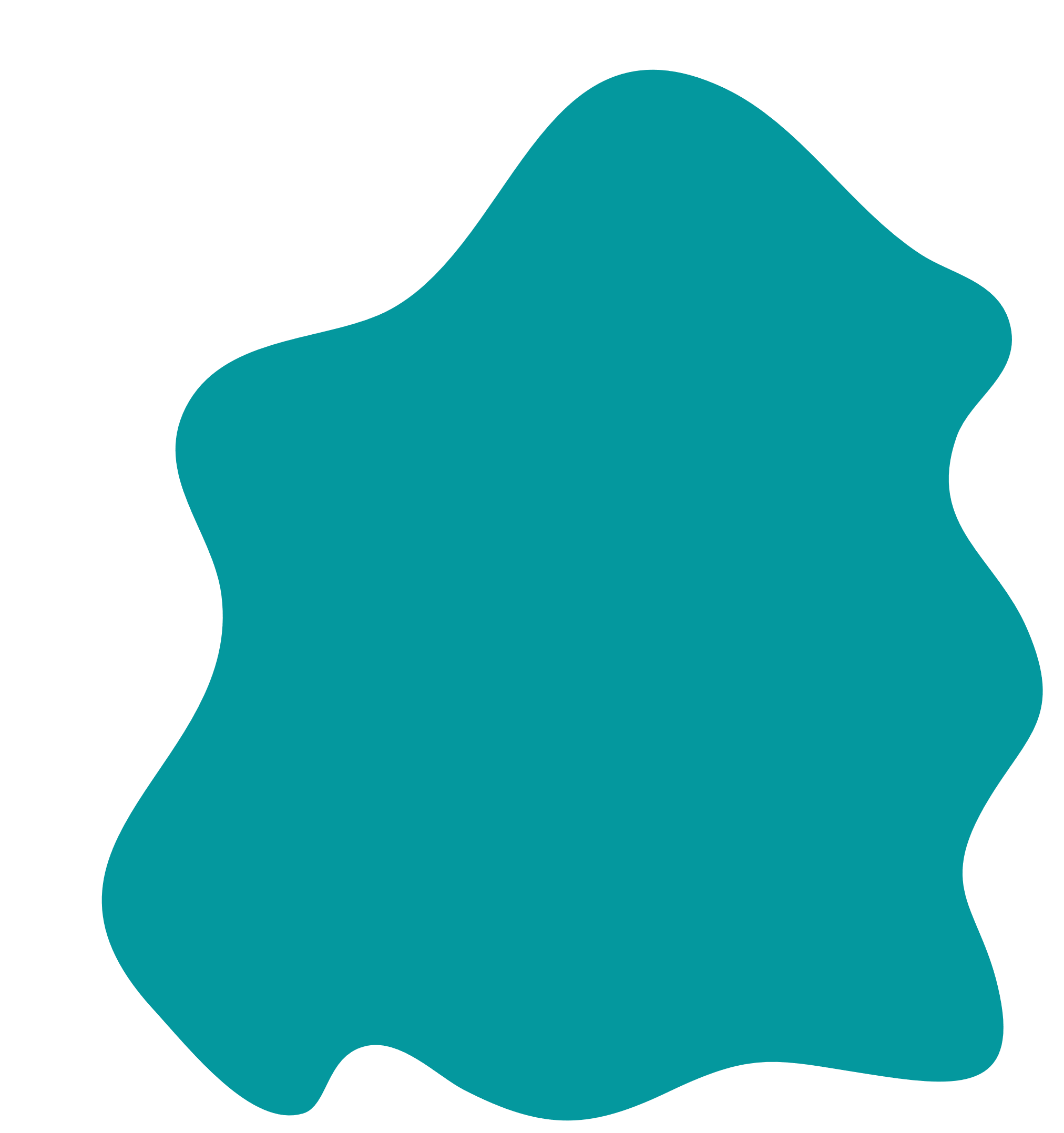 Източник: https://www.openproject.org/docs/getting-started/openproject-introduction/
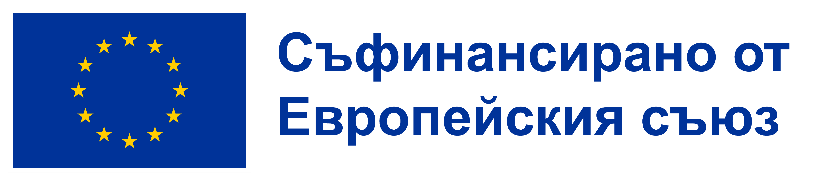 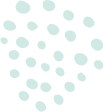 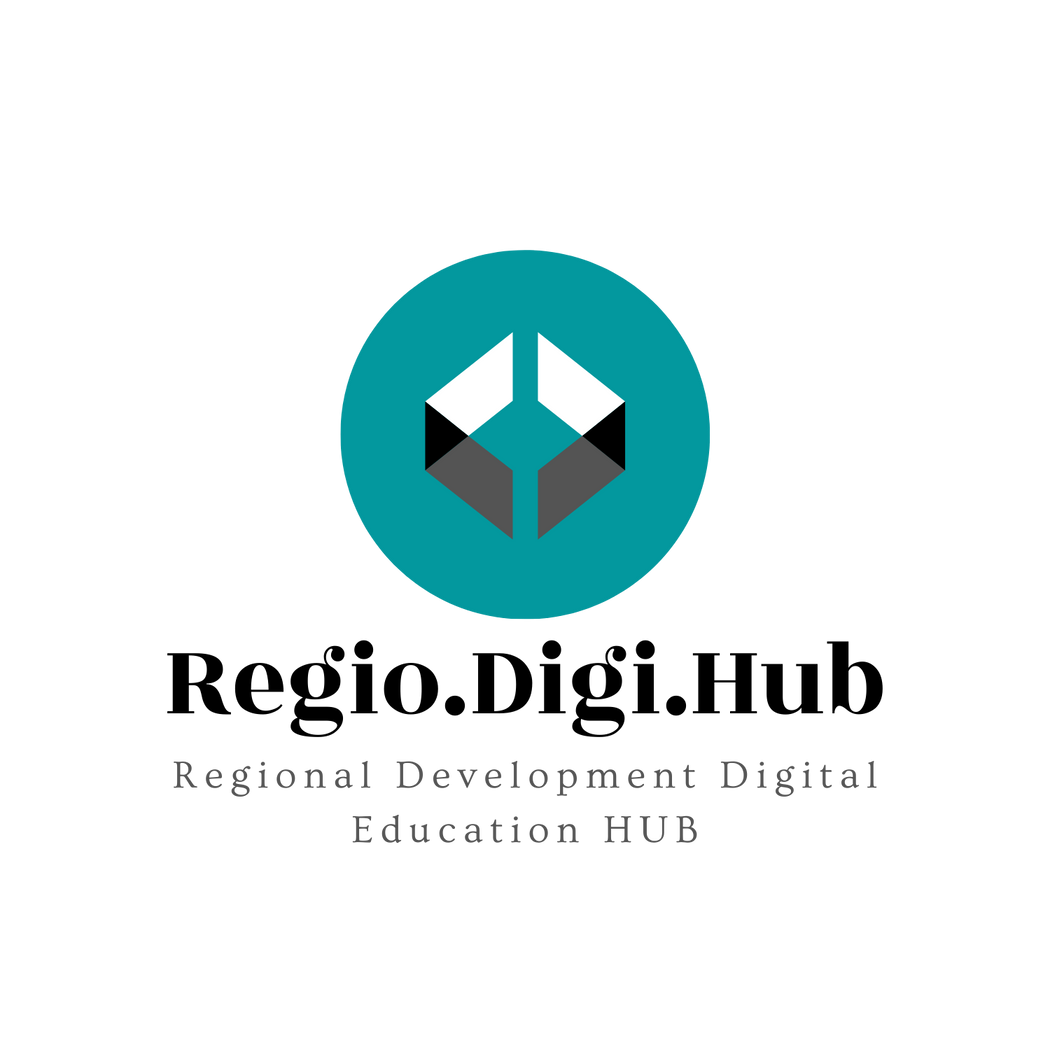 Глава 2: Управление на проекти с OpenProject
Жзизнен цикъл за управление на проекти
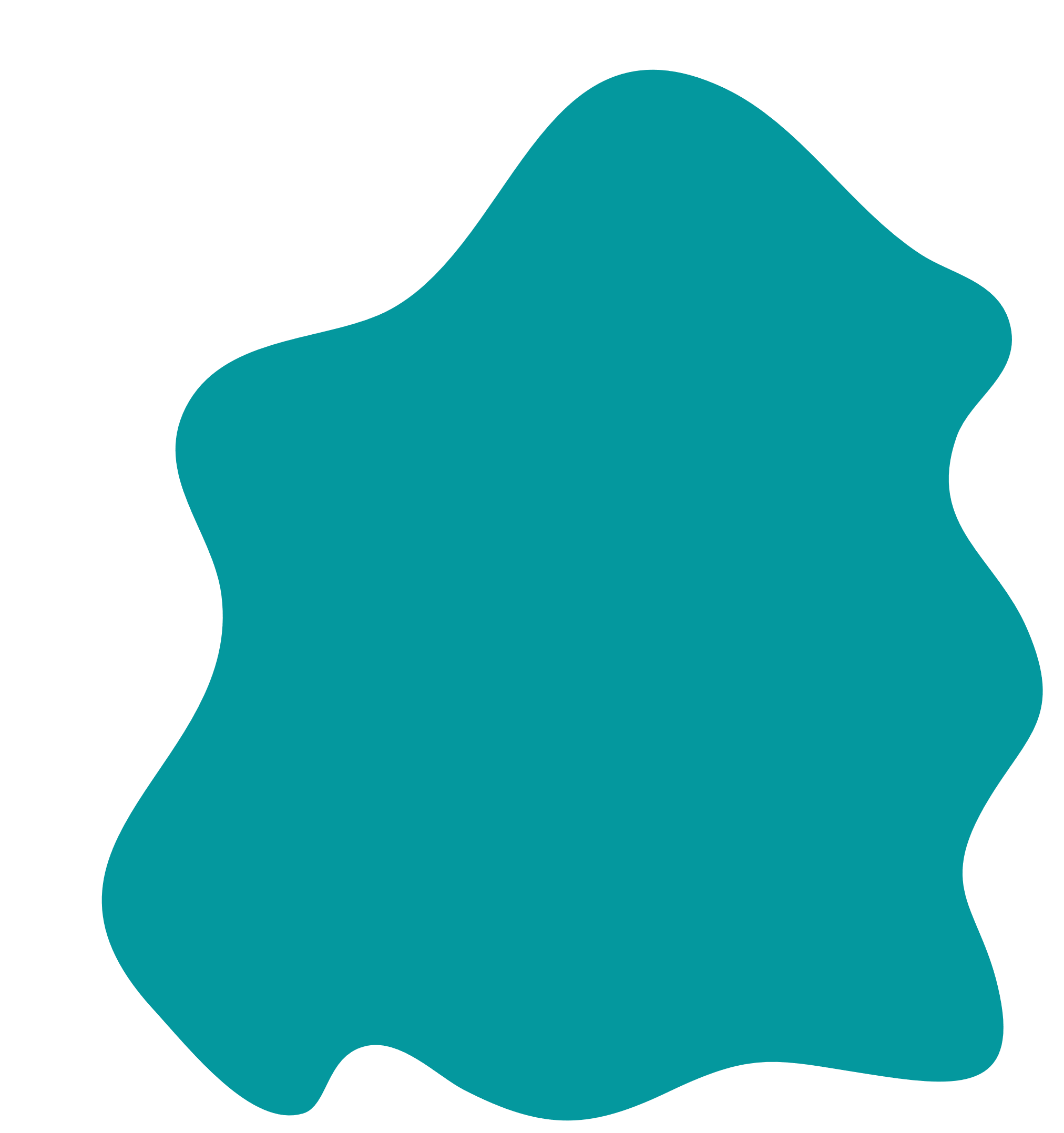 Източник: https://www.openproject.org/docs/getting-started/openproject-introduction/
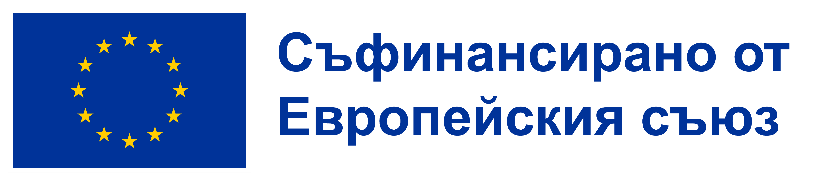 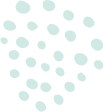 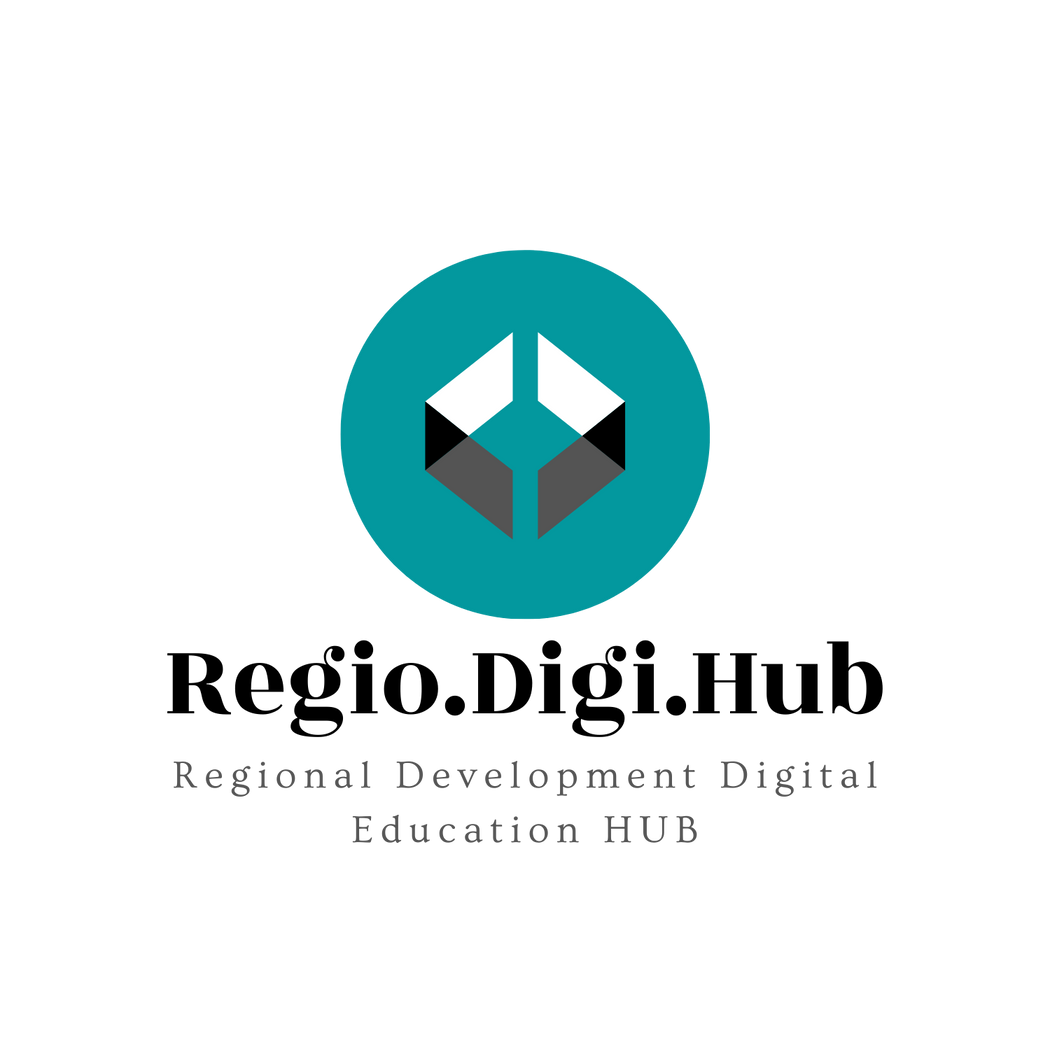 Глава 2: Управление на проекти с OpenProject
Жизнен цикъл за управление на проекти
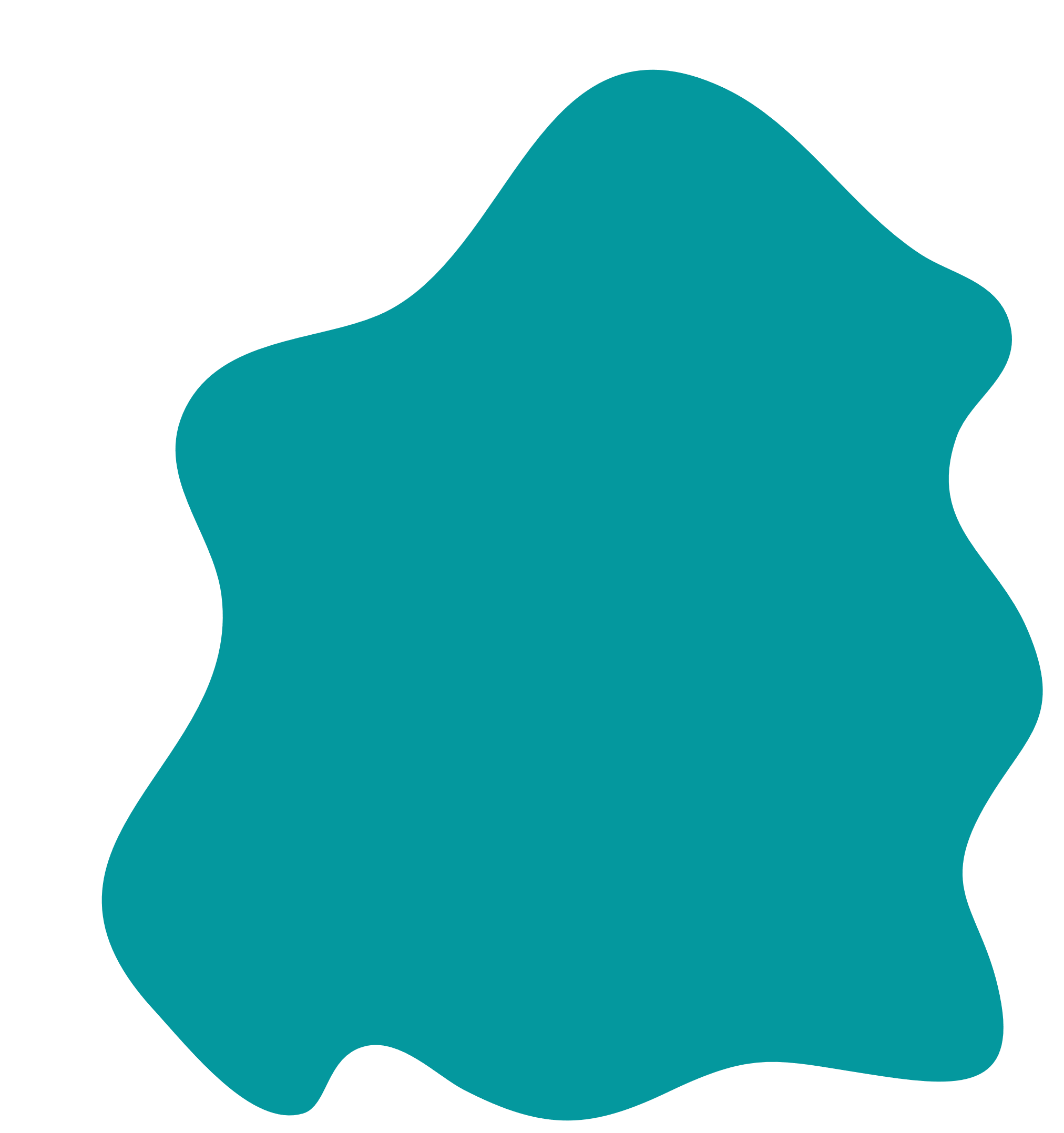 Източник: https://www.openproject.org/docs/getting-started/openproject-introduction/
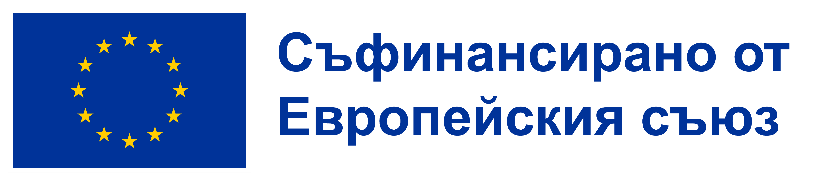 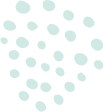 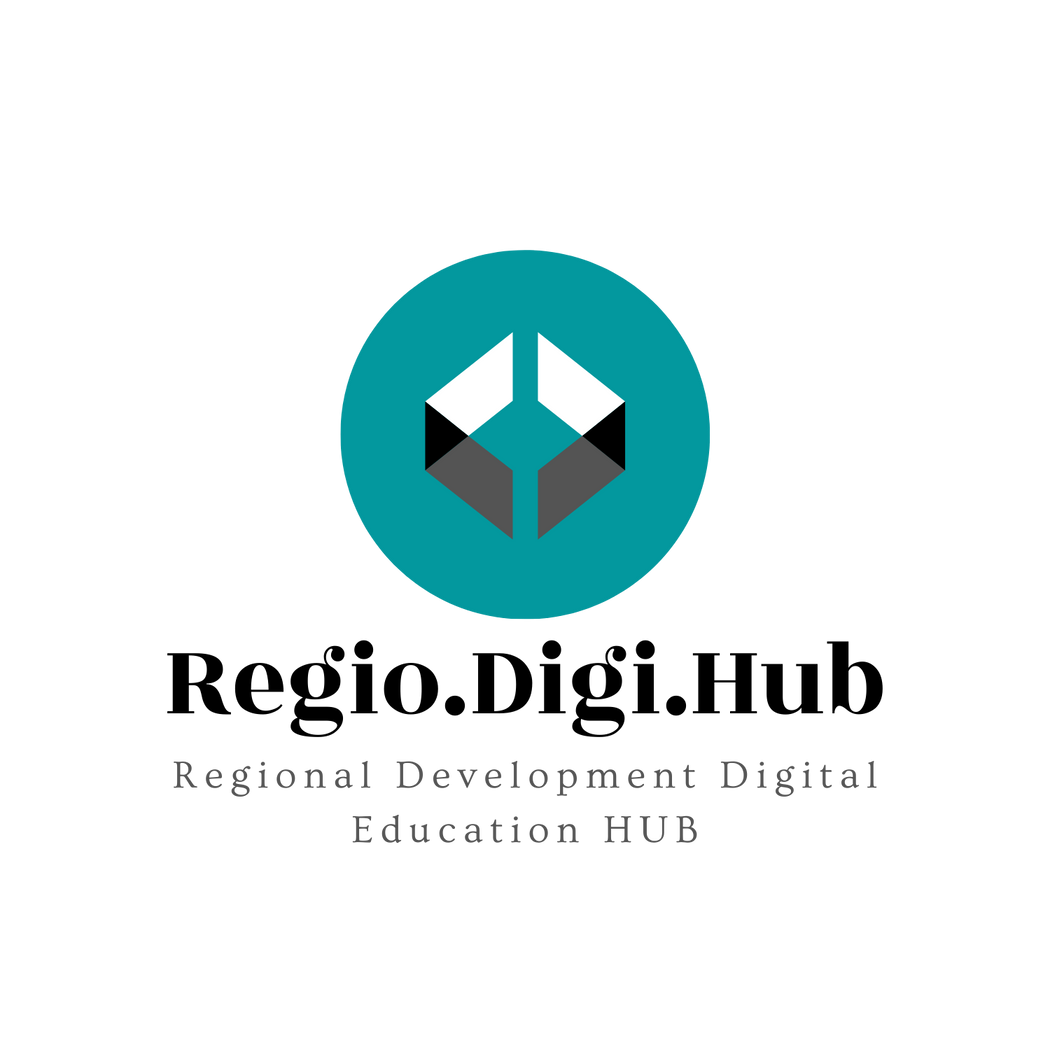 Глава 2: Управление на проекти с OpenProject
Концепция и иницииране на проекта
OpenProject поддържа първоначалната настройка и конфигурация на структурата на проекта.
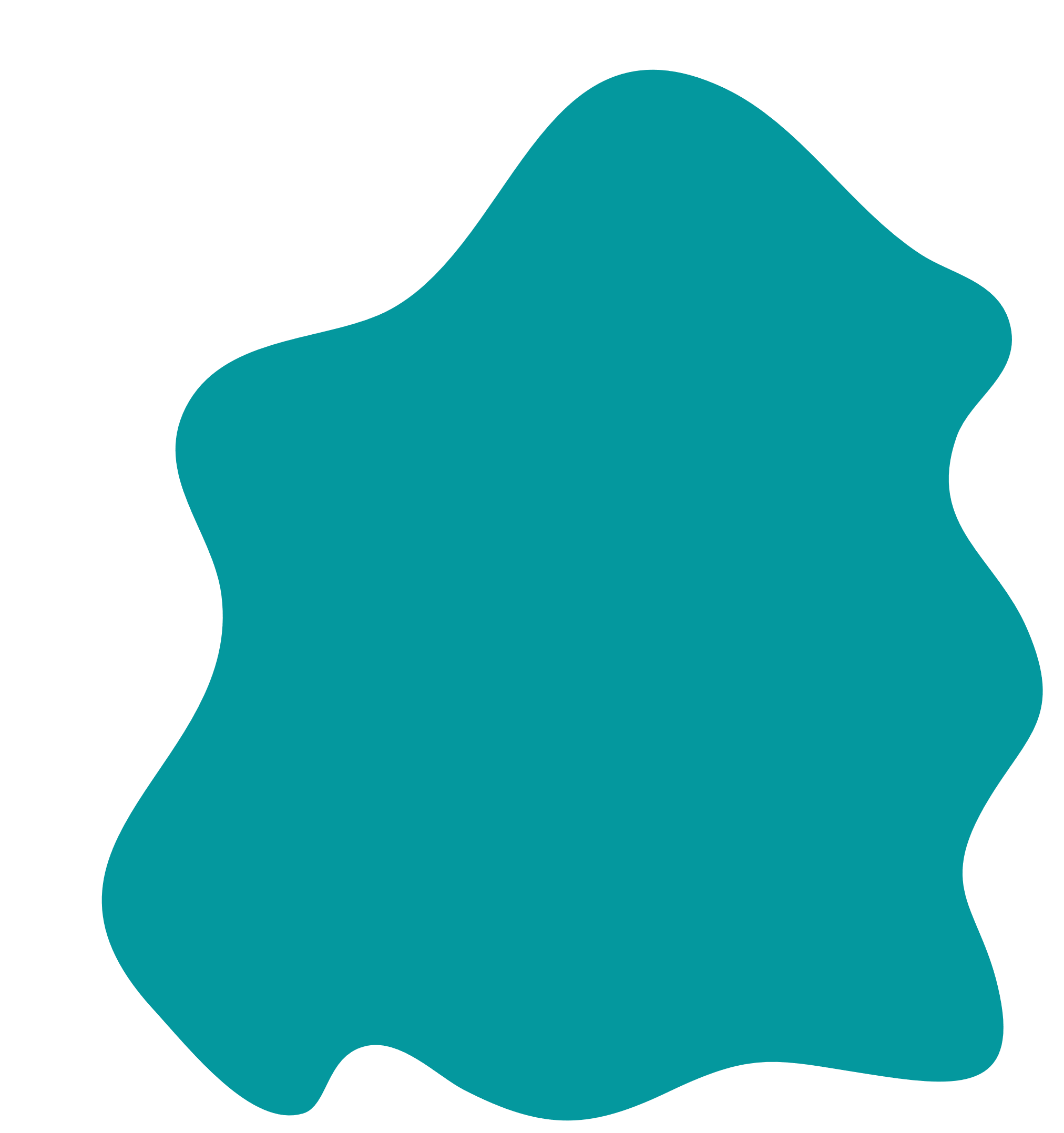 Източник: https://www.openproject.org/docs/getting-started/openproject-introduction/
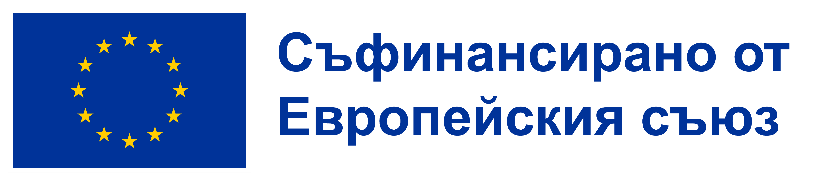 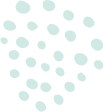 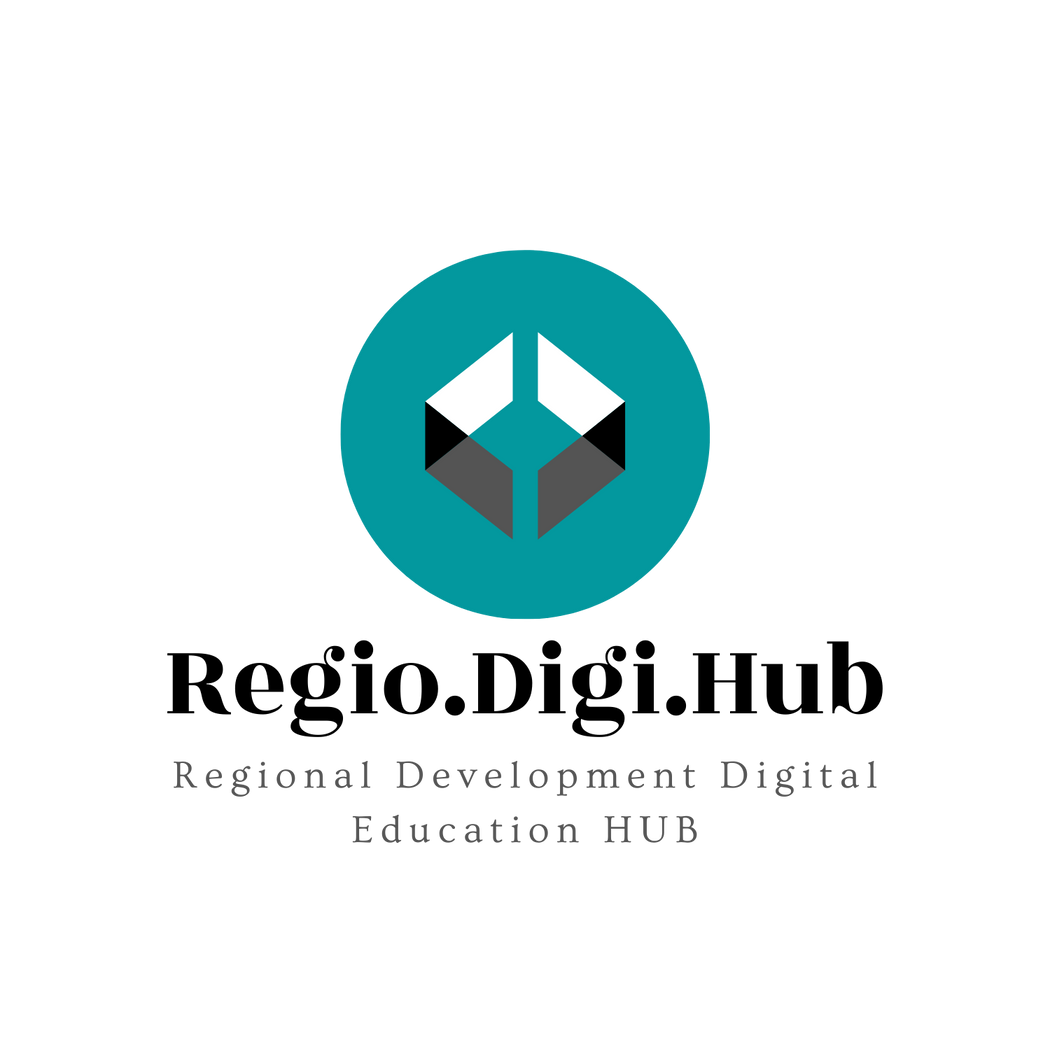 Глава 2: Управление на проекти с OpenProject
Концепция и иницииране на проекта
OpenProject поддържа първоначалната настройка и конфигурация на структурата на проекта.
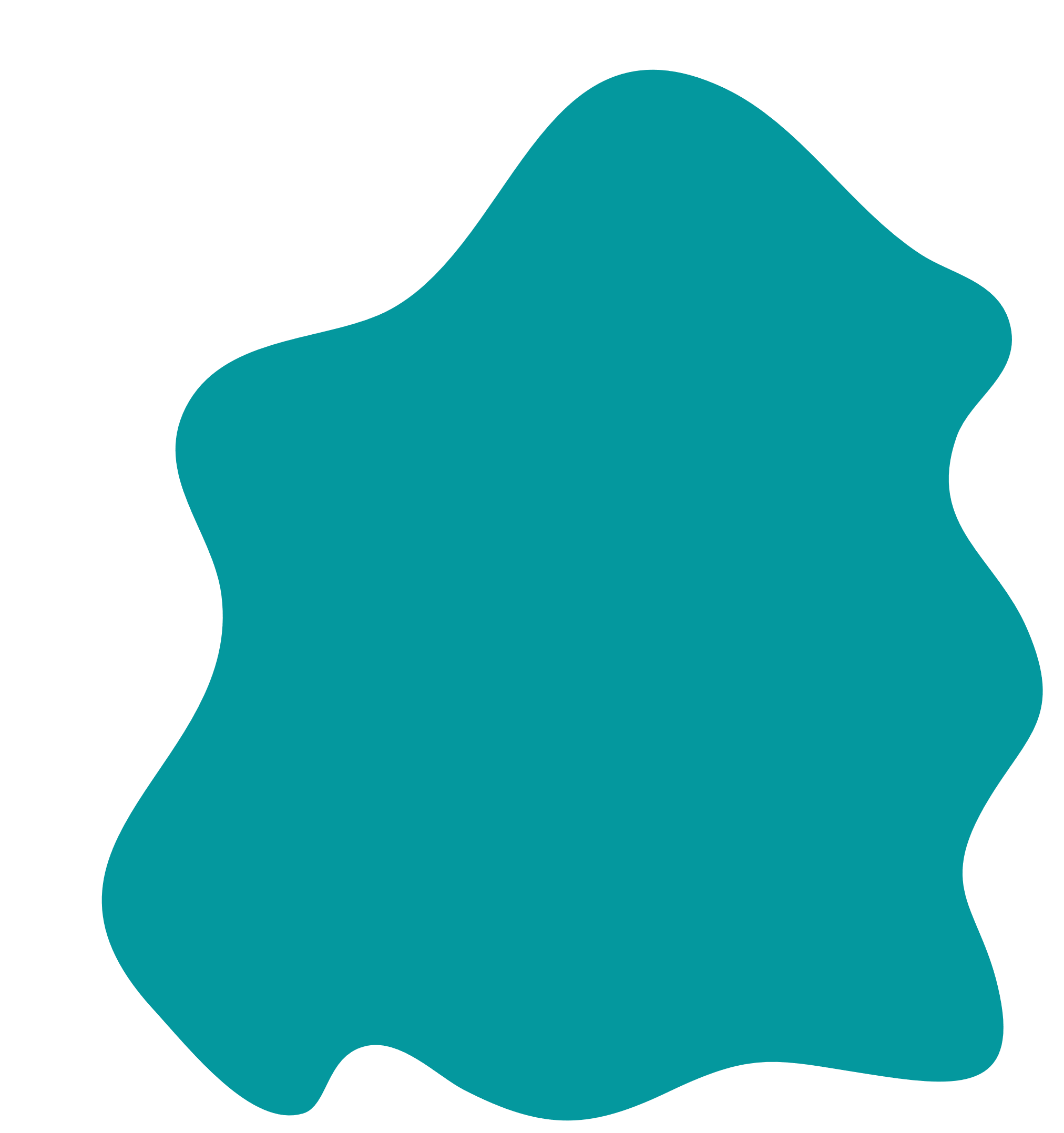 Източник: https://www.openproject.org/docs/getting-started/openproject-introduction/
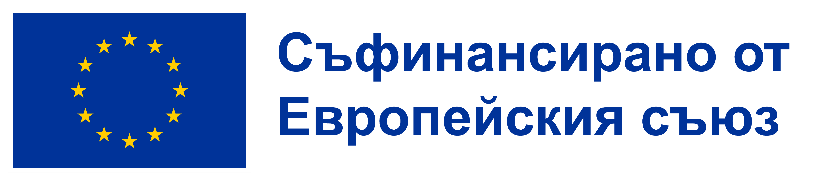 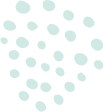 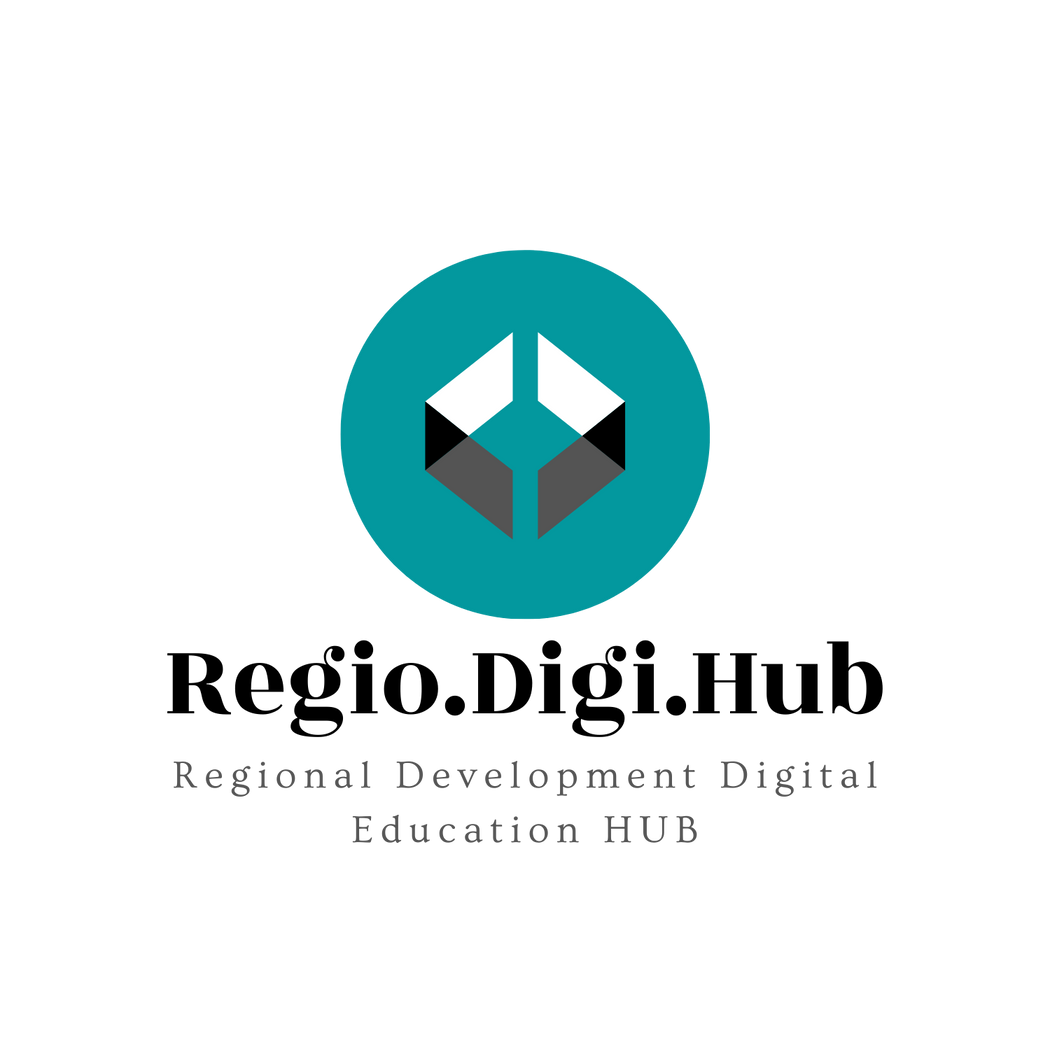 Глава 2: Управление на проекти с OpenProject
Дефиниране и планиране на проекта
Създайте общ преглед на проекта с по-подробна информация, настройте своя план на проекта, структурирайте работата си, създайте пътна карта
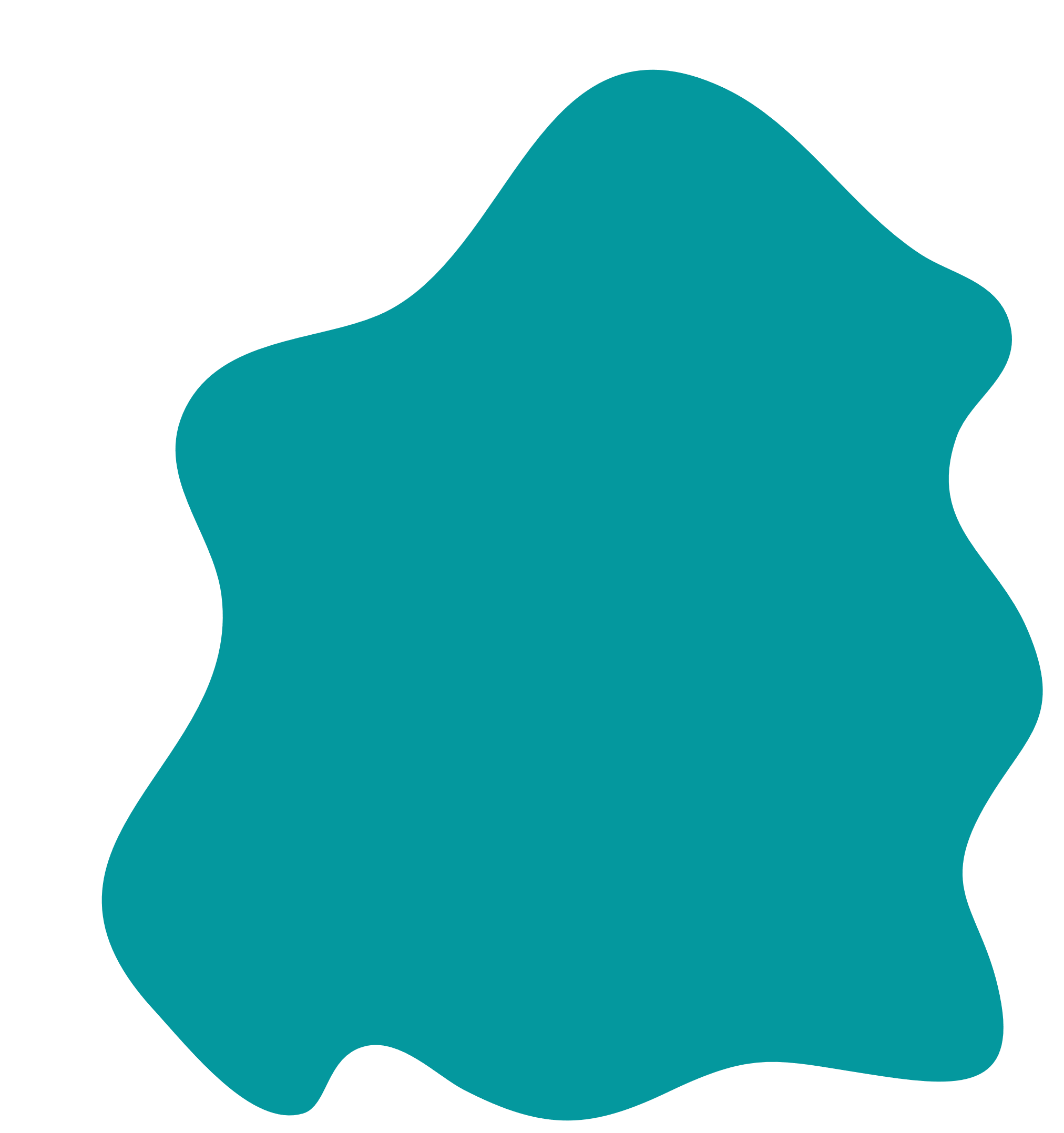 Източник: https://www.openproject.org/docs/getting-started/openproject-introduction/
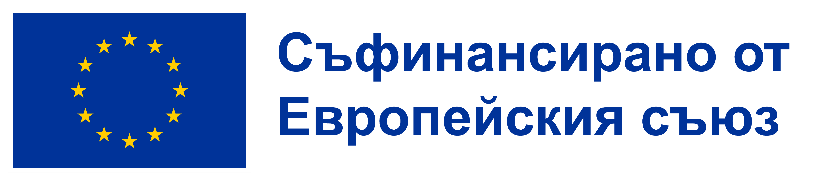 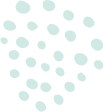 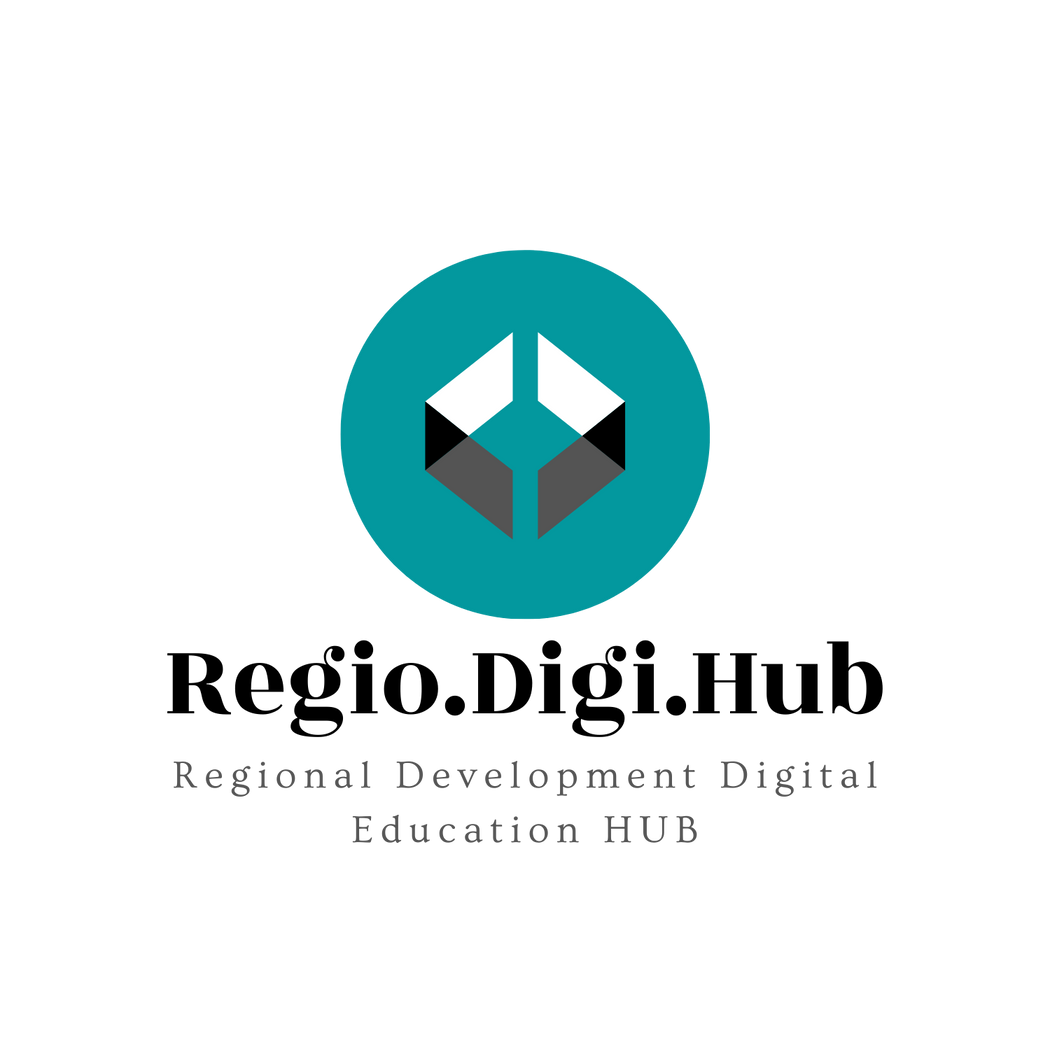 Глава 2: Управление на проекти с OpenProject
Стартиране или изпълнение на проекта
Управлявайте всички дейности по проекта като задачи, резултати, рискове, функции, грешки, заявки за промяна в работните пакети. Използвайте гъвкави информационни табла с вашите екипи. Документирайте срещи, споделяйте новини и т.н..
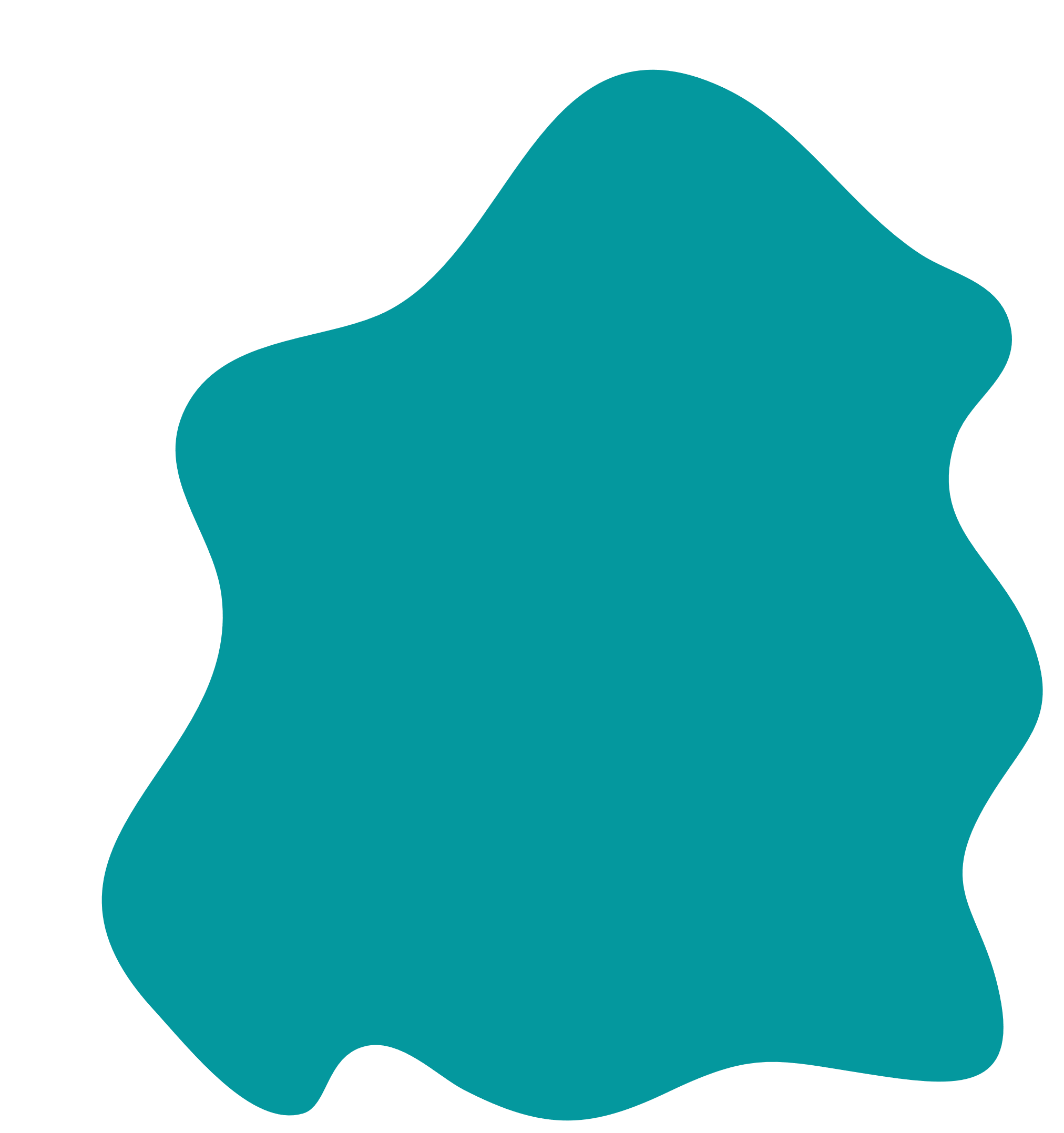 Източник: https://www.openproject.org/docs/getting-started/openproject-introduction/
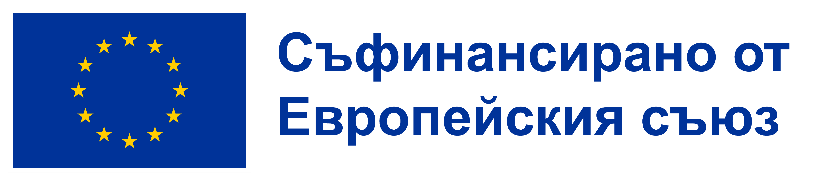 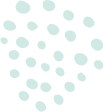 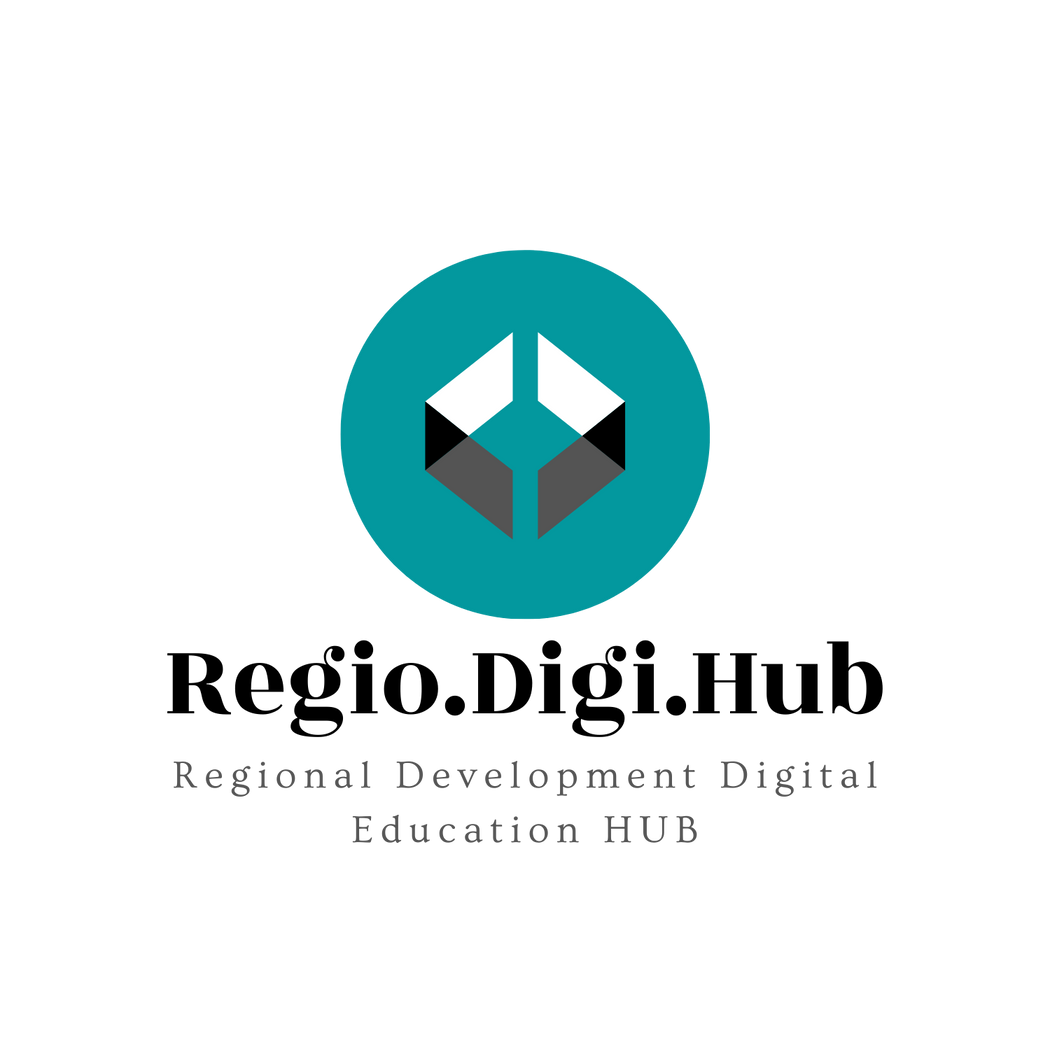 Глава 2: Управление на проекти с OpenProject
Стартиране или изпълнение на проекта
Управлявайте всички дейности по проекта като задачи, резултати, рискове, функции, грешки, заявки за промяна в работните пакети. Използвайте гъвкави информационни табла с вашите екипи. Документирайте срещи, споделяйте новини и т.н…
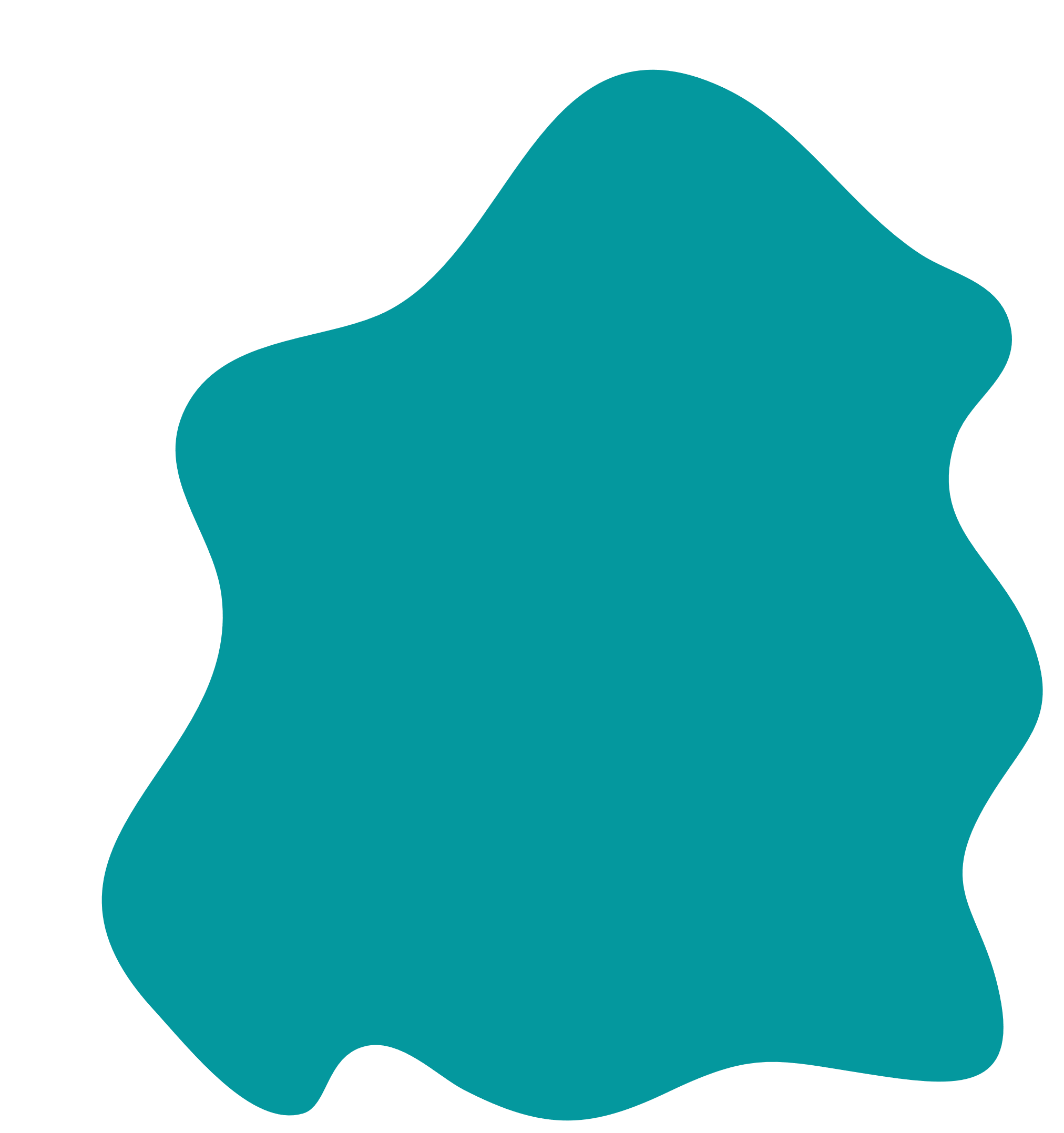 Източник: https://www.openproject.org/docs/getting-started/openproject-introduction/
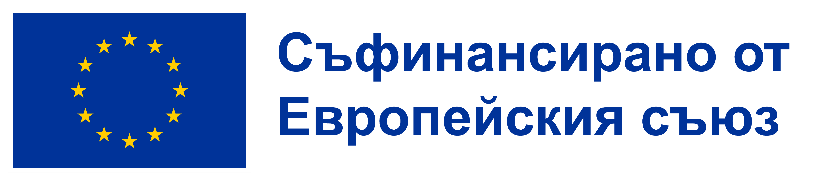 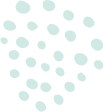 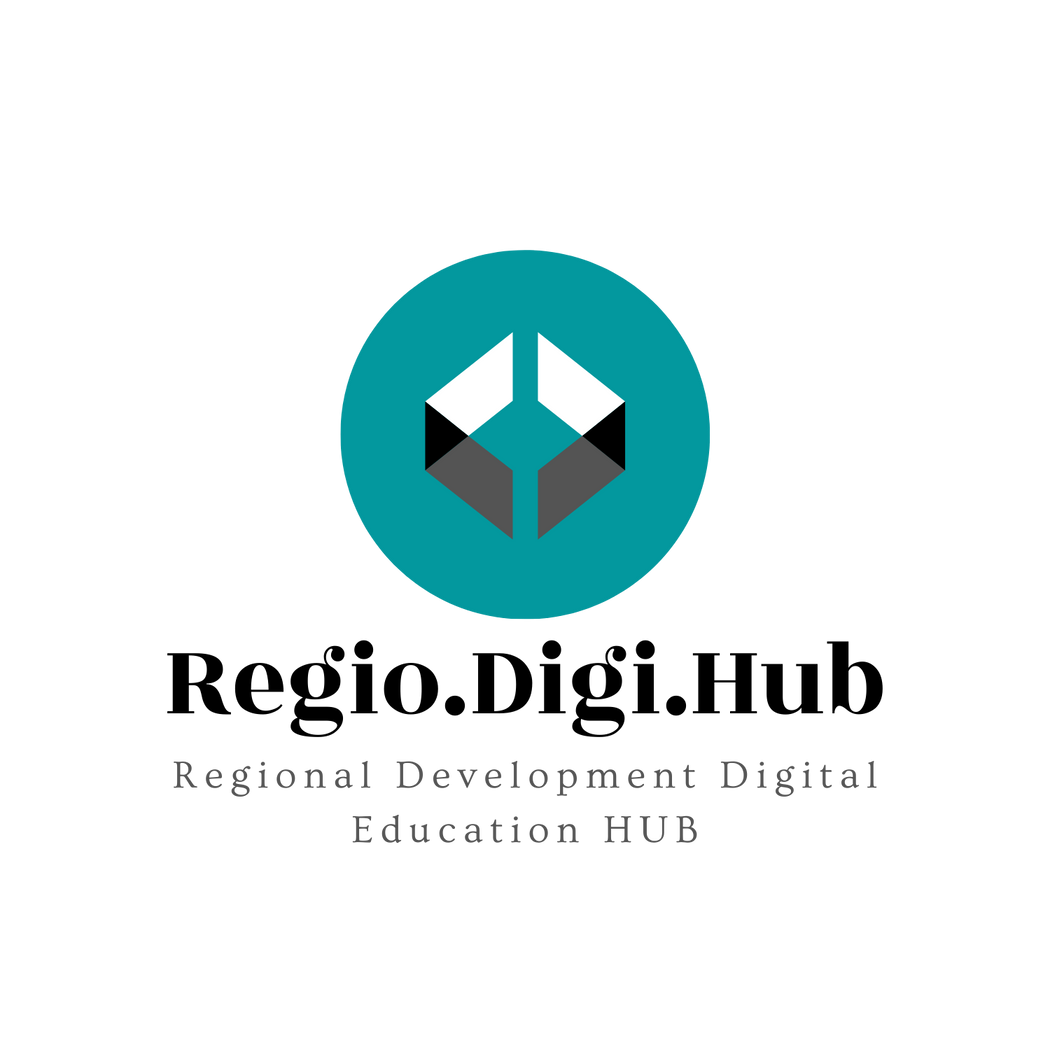 Глава 2: Управление на проекти с OpenProject
Стартиране или изпълнение на проекта
Управлявайте всички дейности по проекта като задачи, резултати, рискове, функции, грешки, заявки за промяна в работните пакети. Използвайте гъвкави информационни табла с вашите екипи. Документирайте срещи, споделяйте новини и т.н…
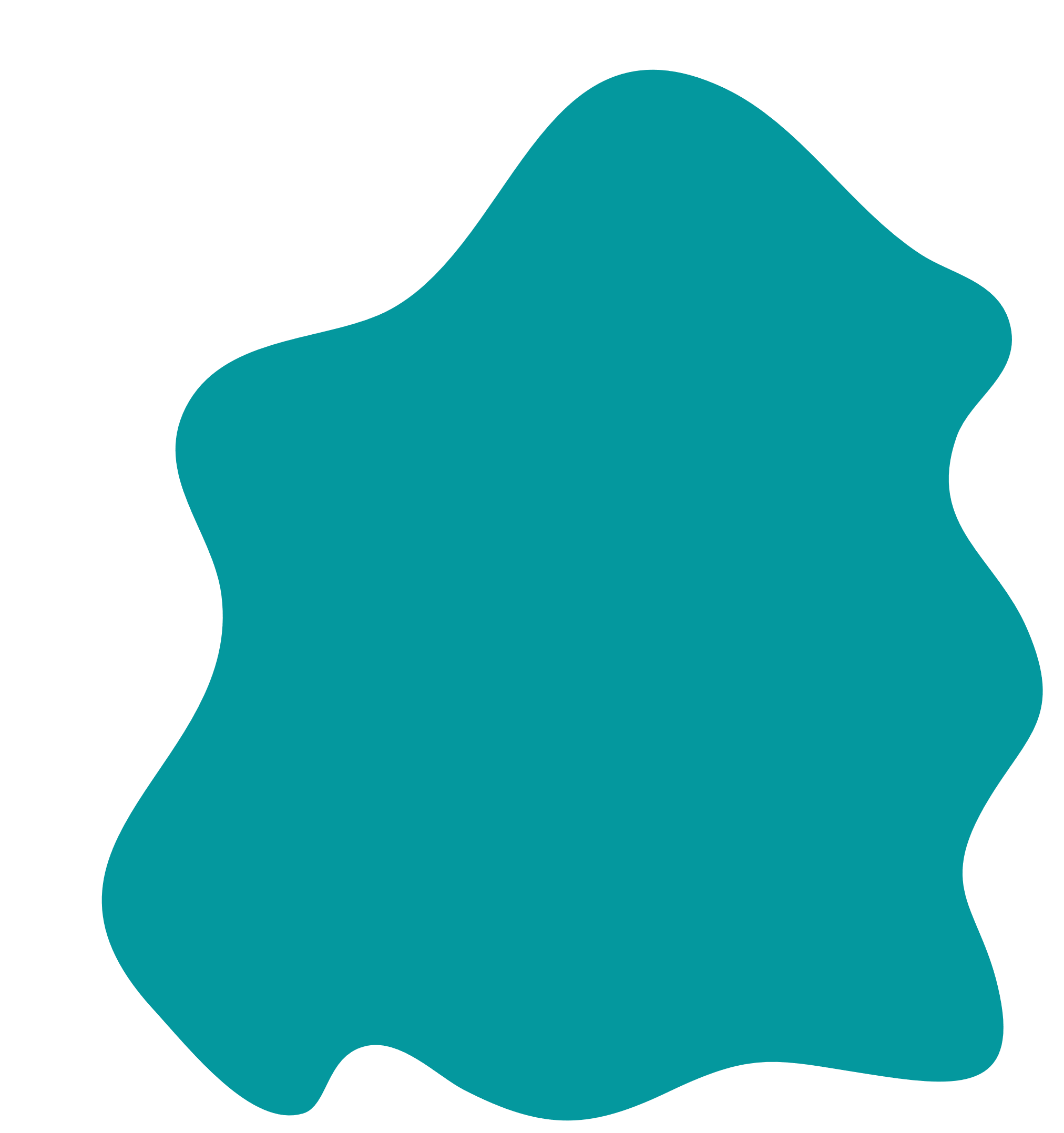 Източник: https://www.openproject.org/docs/getting-started/openproject-introduction/
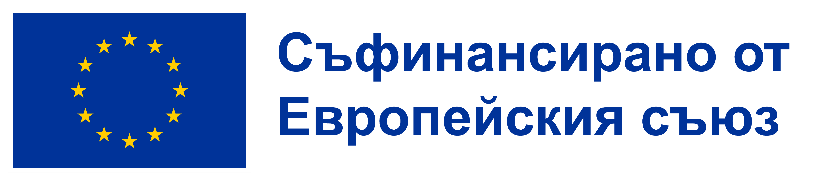 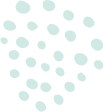 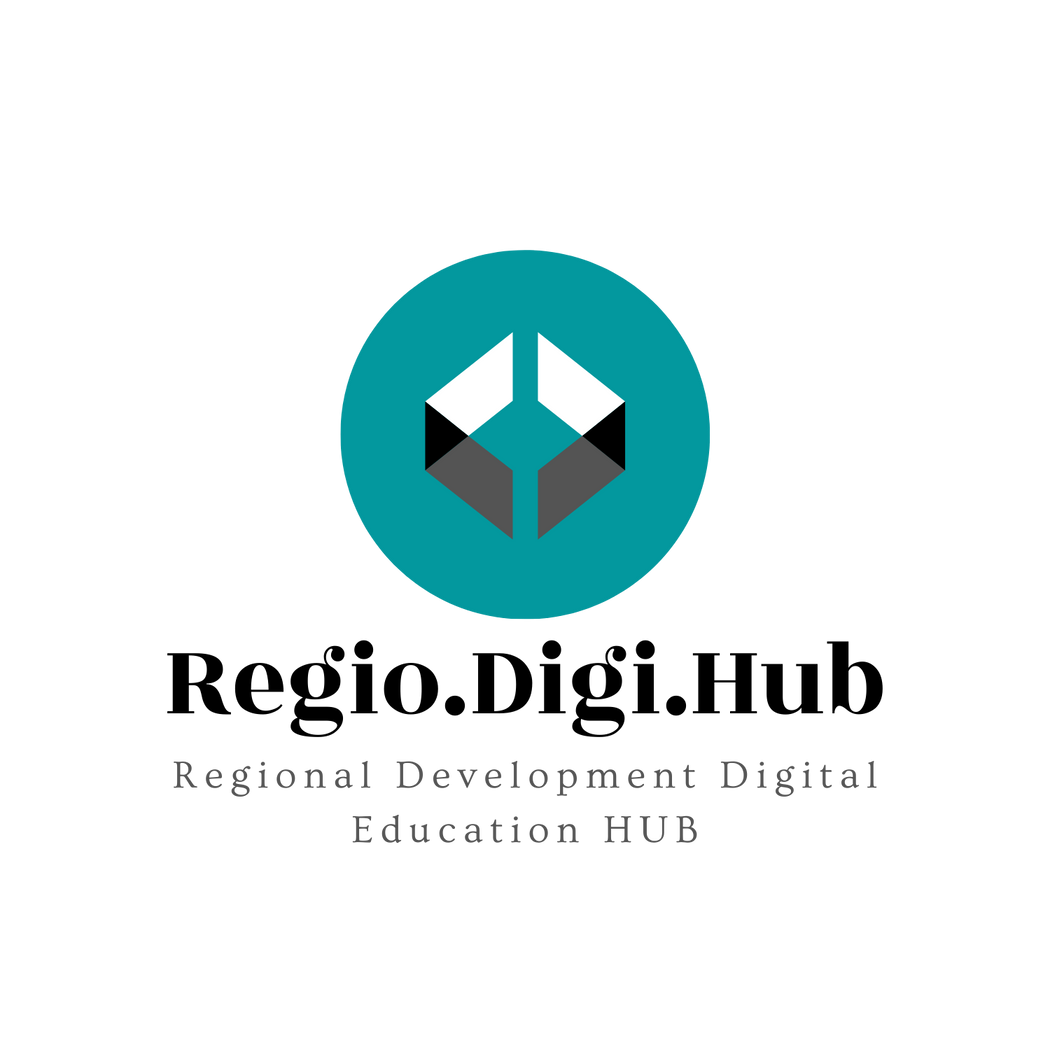 Глава 2: Управление на проекти с OpenProject
Изпълнение и контрол на проекта
Създавайте и управлявайте бюджети на проекти, проследявайте и оценявайте времето и разходите. Имате персонализирани отчети за точна, текуща представа за изпълнението на проекта и разпределените ресурси
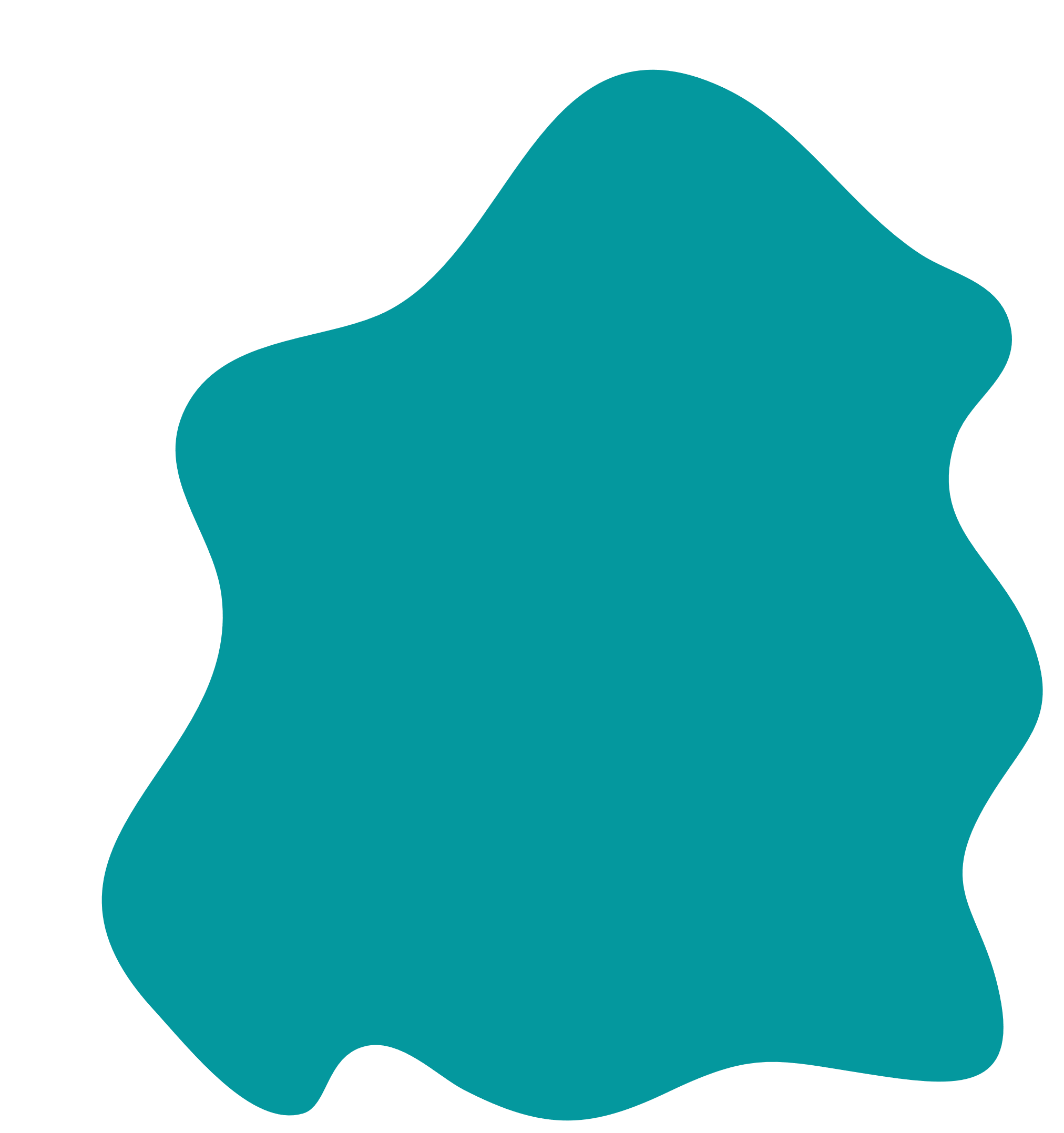 Източник: https://www.openproject.org/docs/getting-started/openproject-introduction/
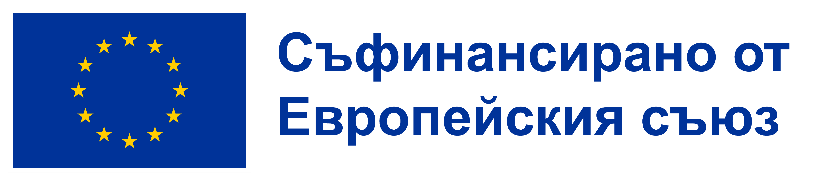 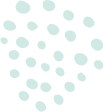 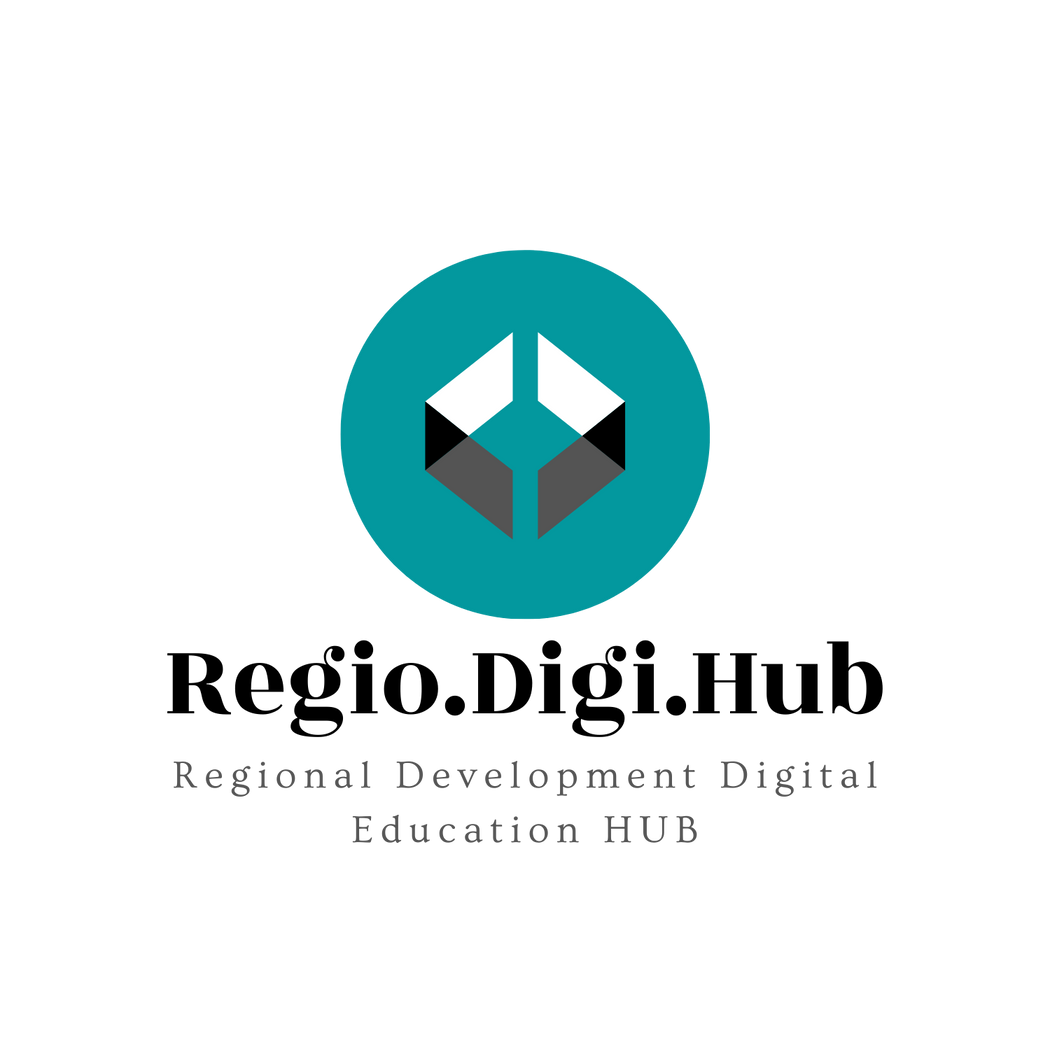 Глава 2: Управление на проекти с OpenProject
Изпълнение и контрол на проекта
Създавайте и управлявайте бюджети на проекти, проследявайте и оценявайте времето и разходите. Имате персонализирани отчети за точна, текуща представа за изпълнението на проекта и разпределените ресурси
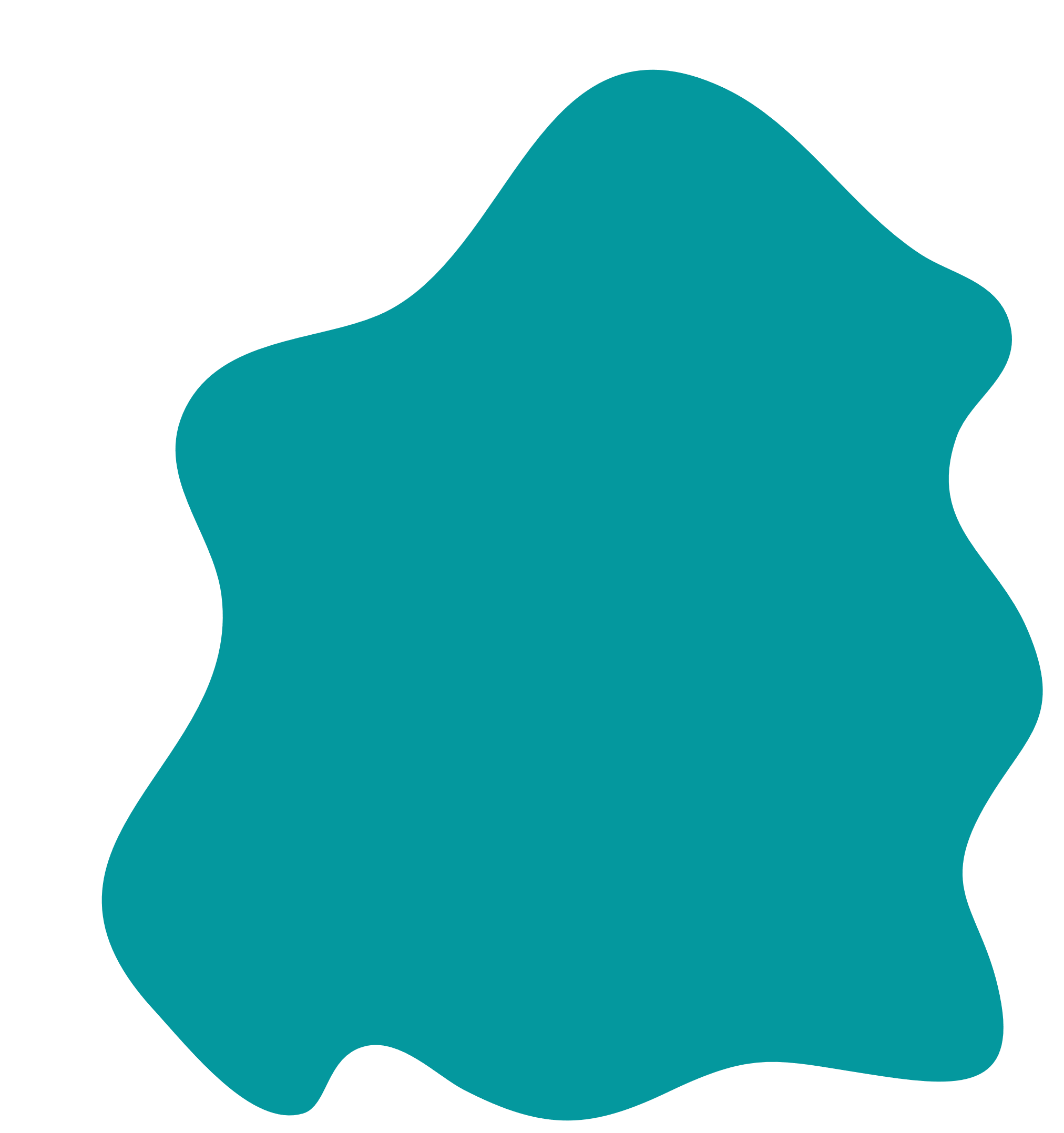 Източник: https://www.openproject.org/docs/getting-started/openproject-introduction/
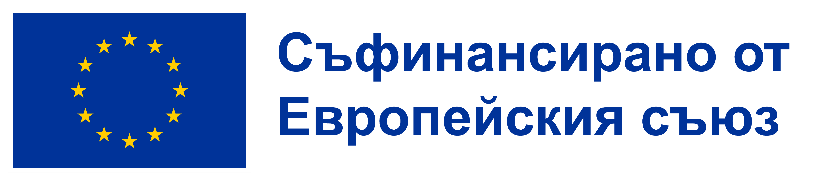 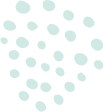 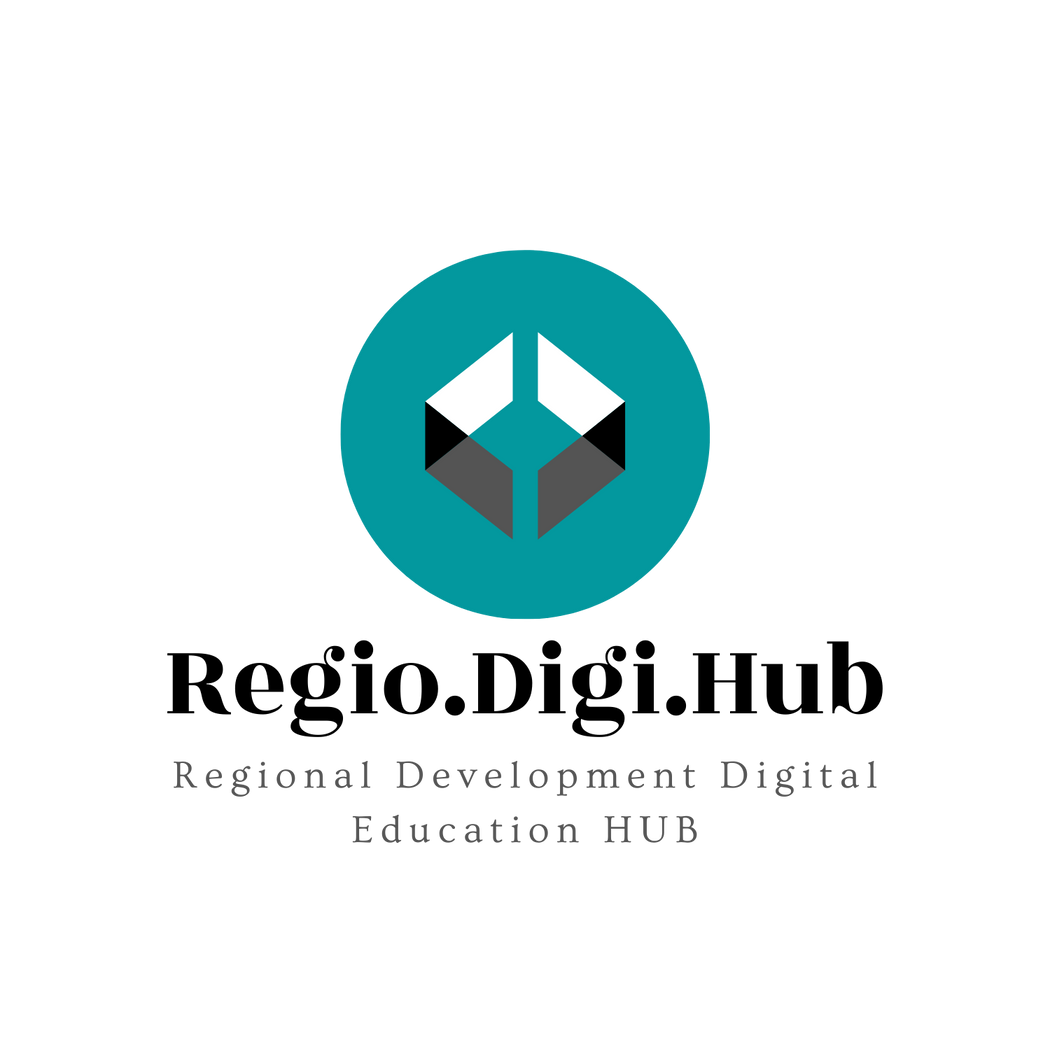 Глава 2: Управление на проекти с OpenProject
Приключване на проекта
Документирайте постиженията на проекта, научените уроци, най-добрите практики и лесно обобщавайте основните резултати от проекта. Архивирайте проекти за по-късна справка
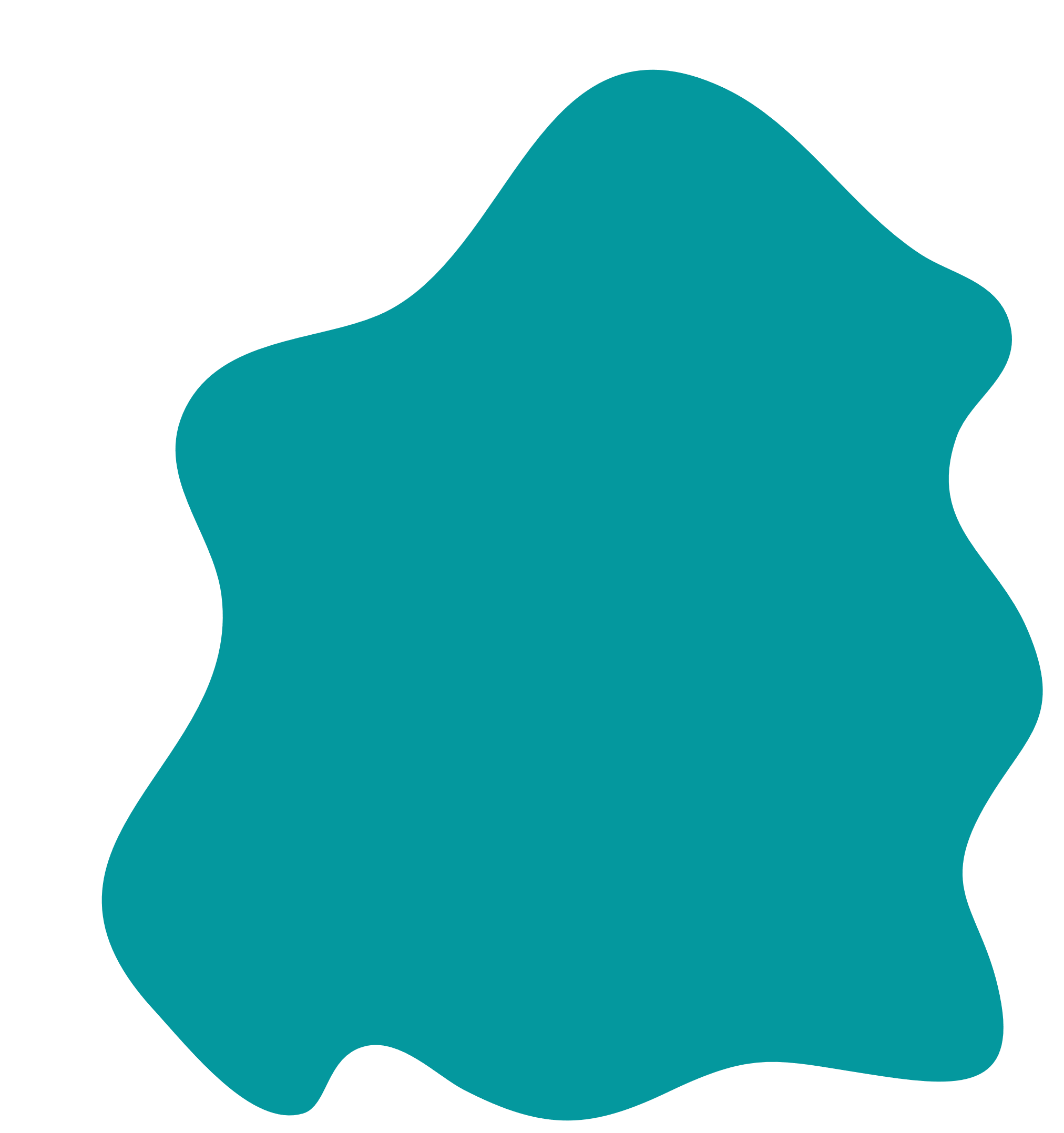 Източник: https://www.openproject.org/docs/getting-started/openproject-introduction/
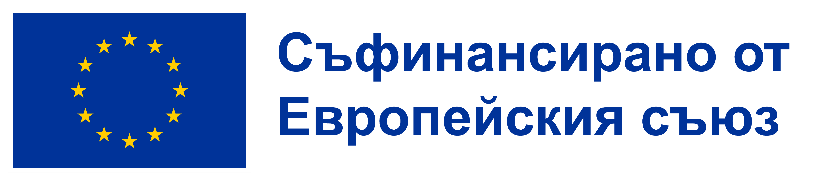 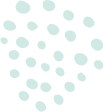 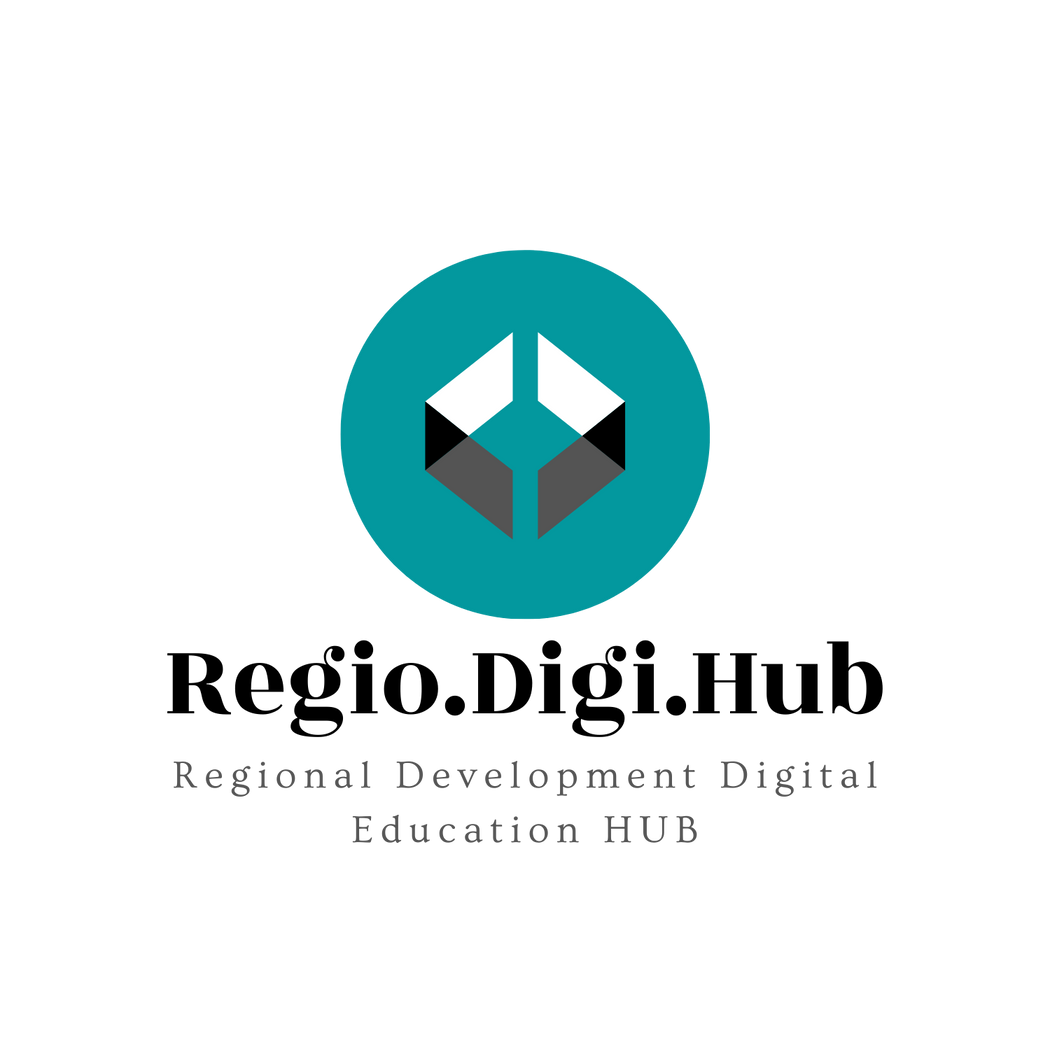 Глава 2: Управление на проекти с OpenProject
OpenProject може да се използва в три различни версии –локално, като софтуер или като услуга.
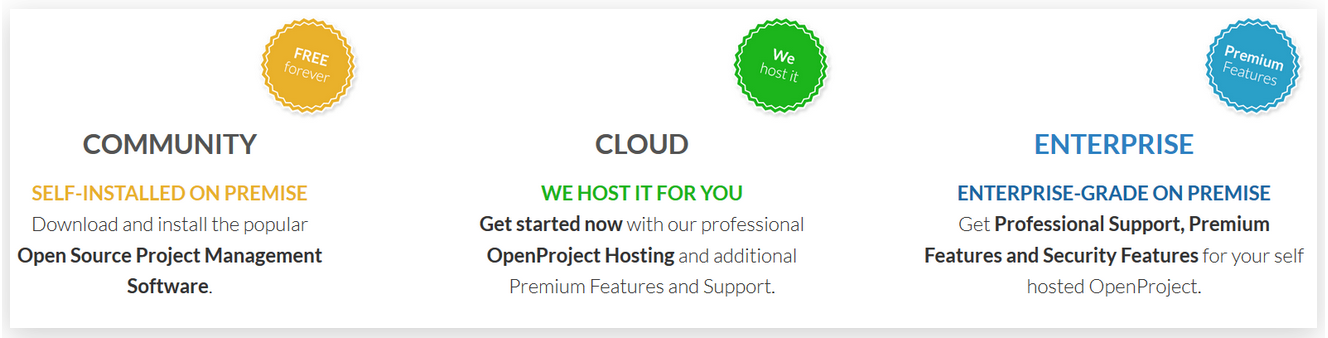 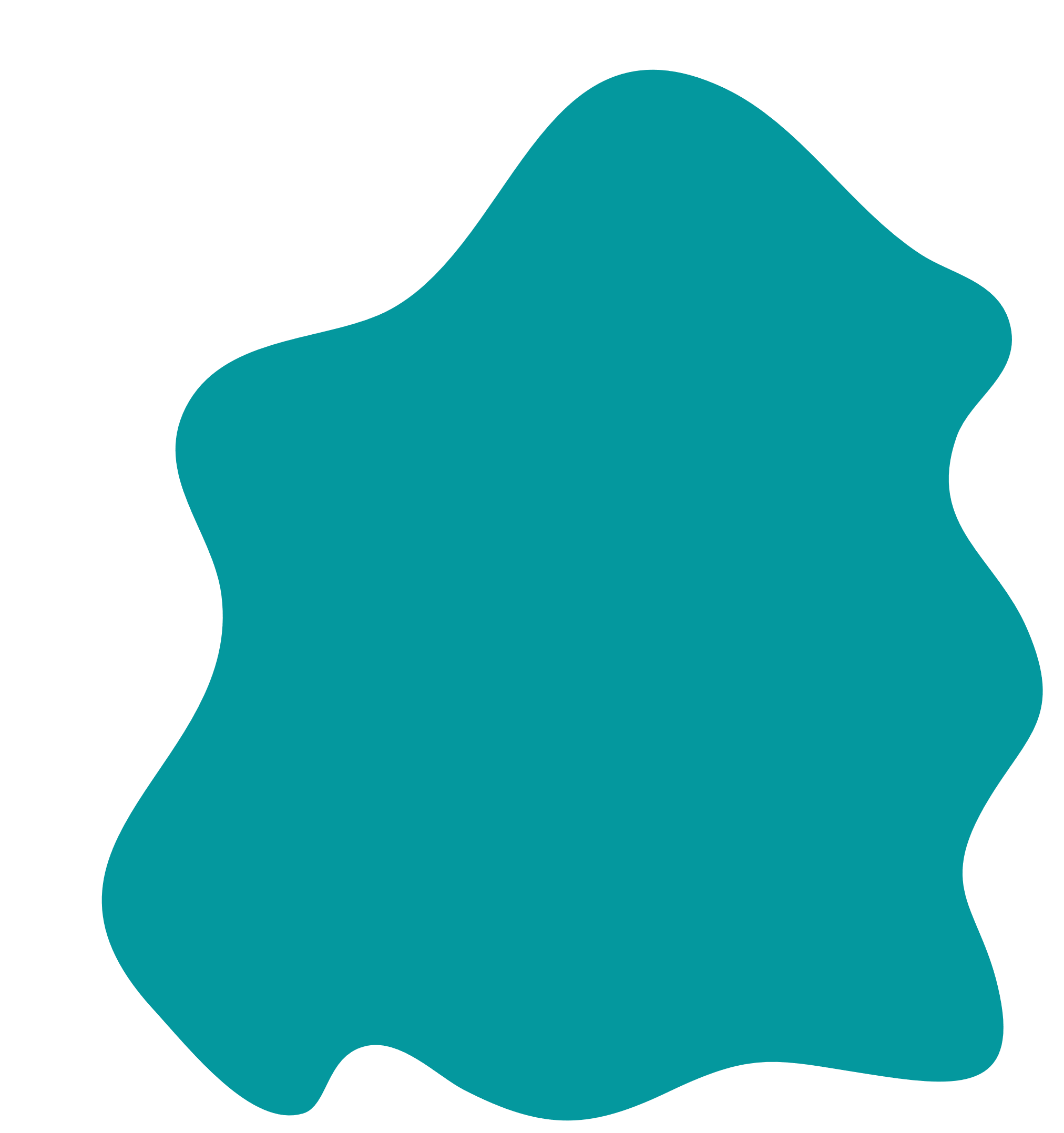 Източник: https://www.openproject.org/docs/getting-started/openproject-introduction/
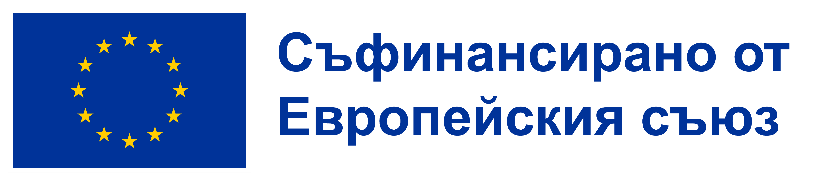 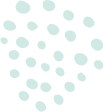 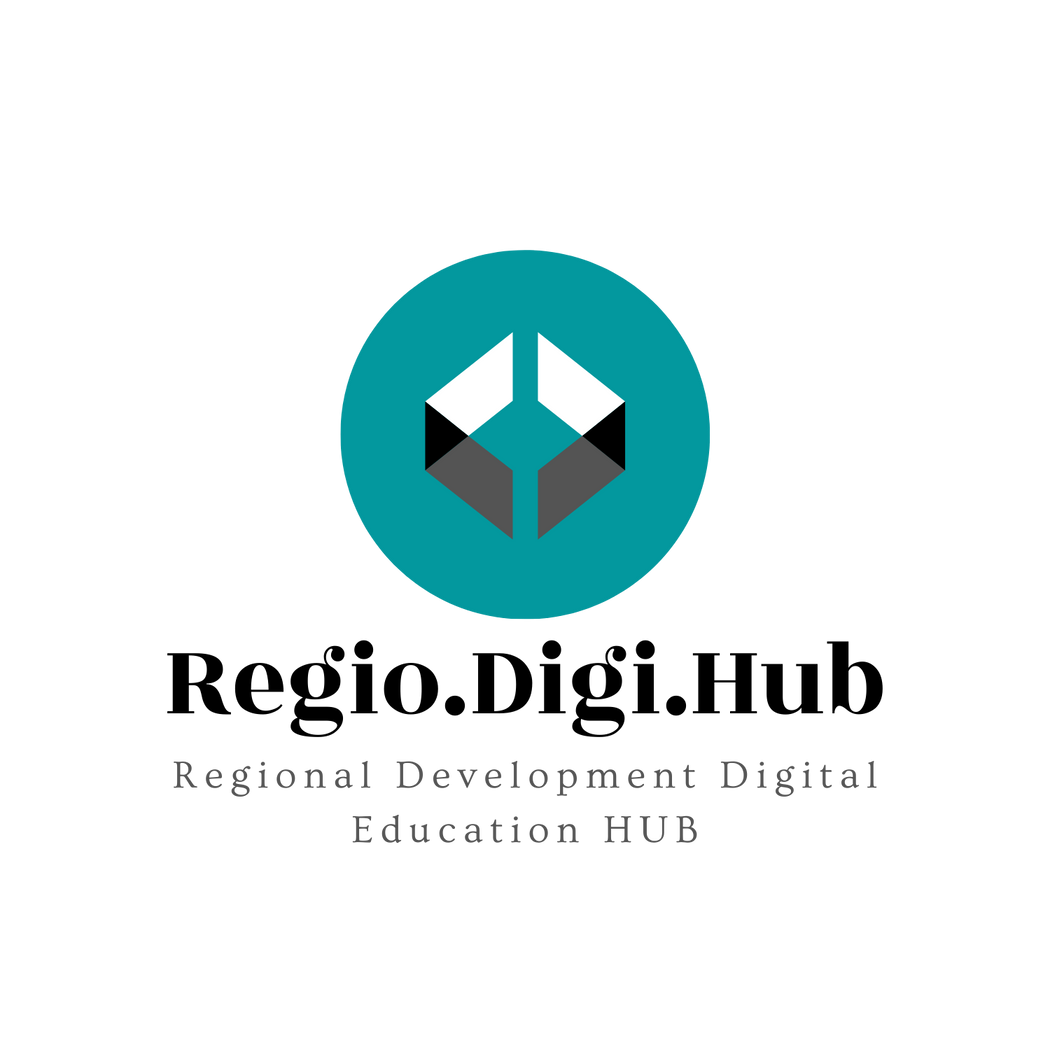 Глава 3: Практическо управление на проекти с OpenProject
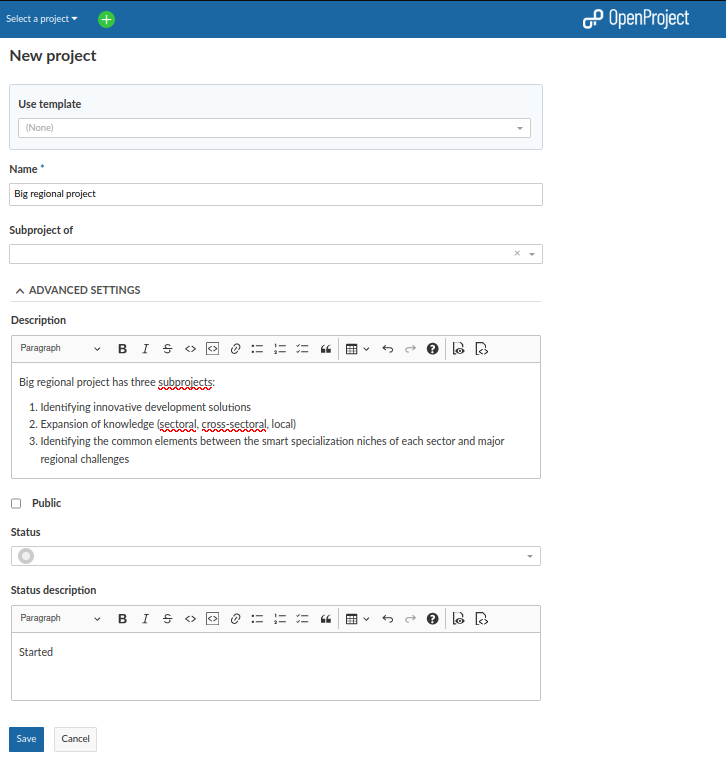 Създай нов проект:
Големият регионален проект ще има три подпроекта.
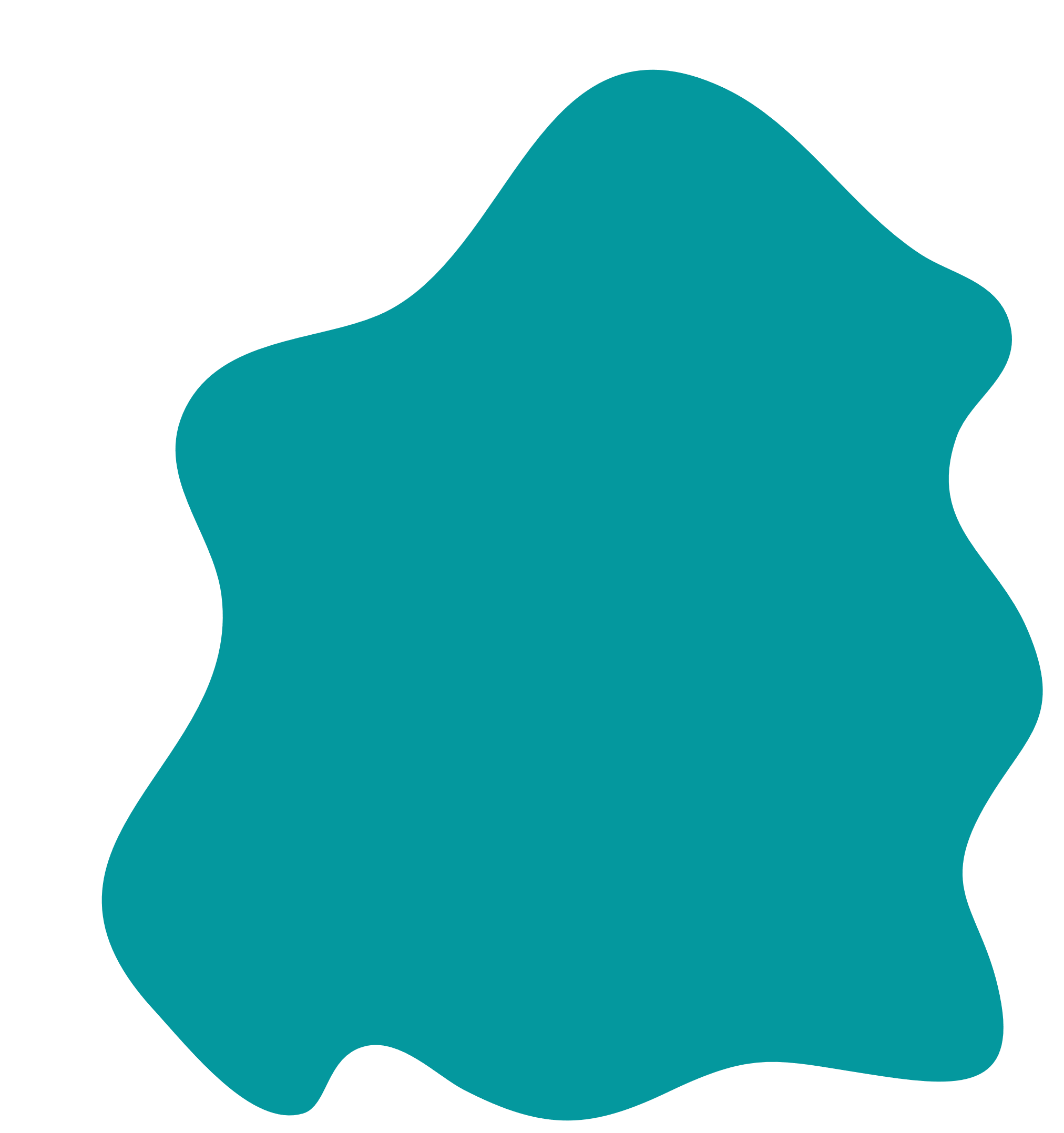 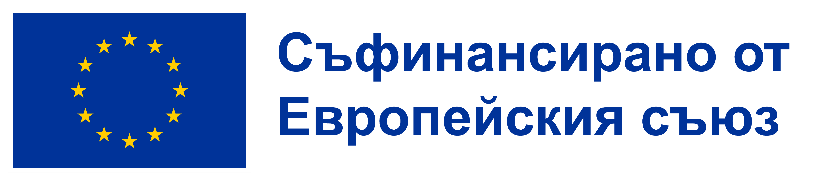 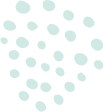 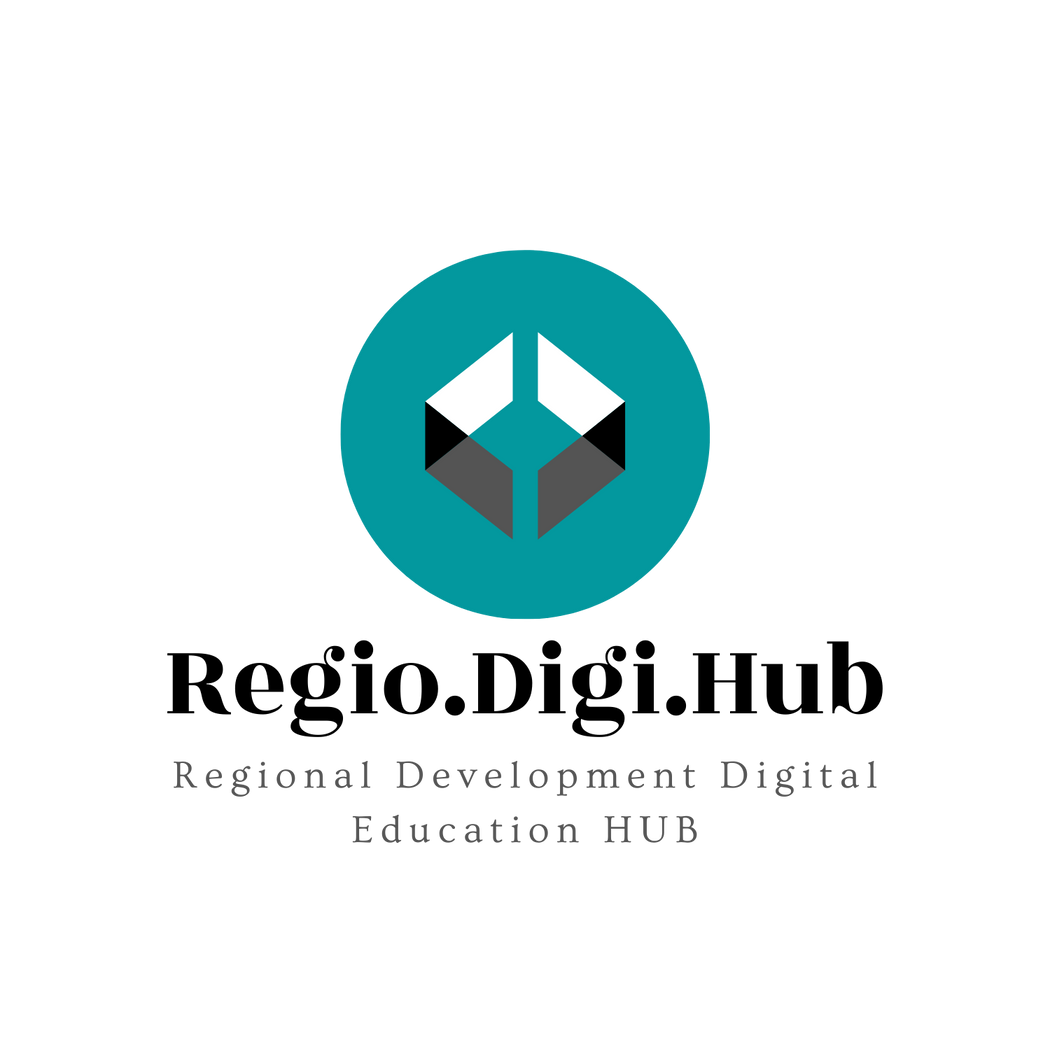 Глава 3: Практическо управление на проекти с OpenProject
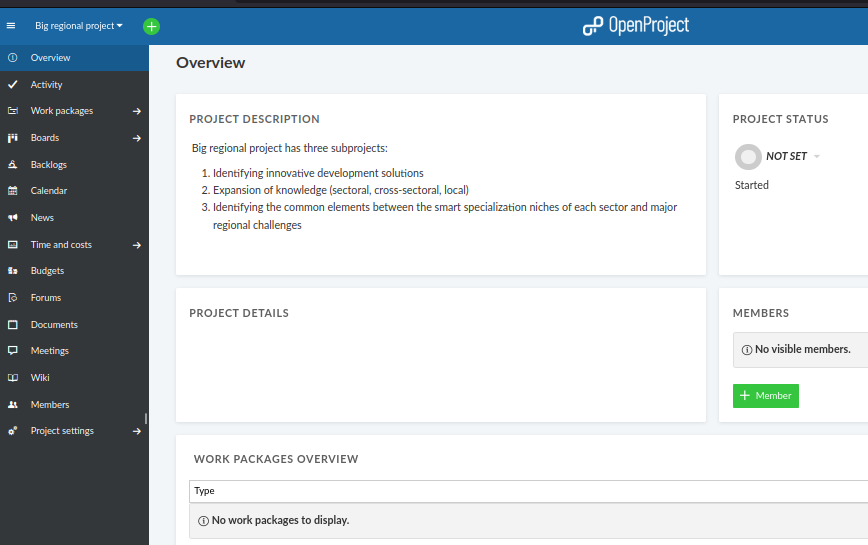 Създаден е нов проект:
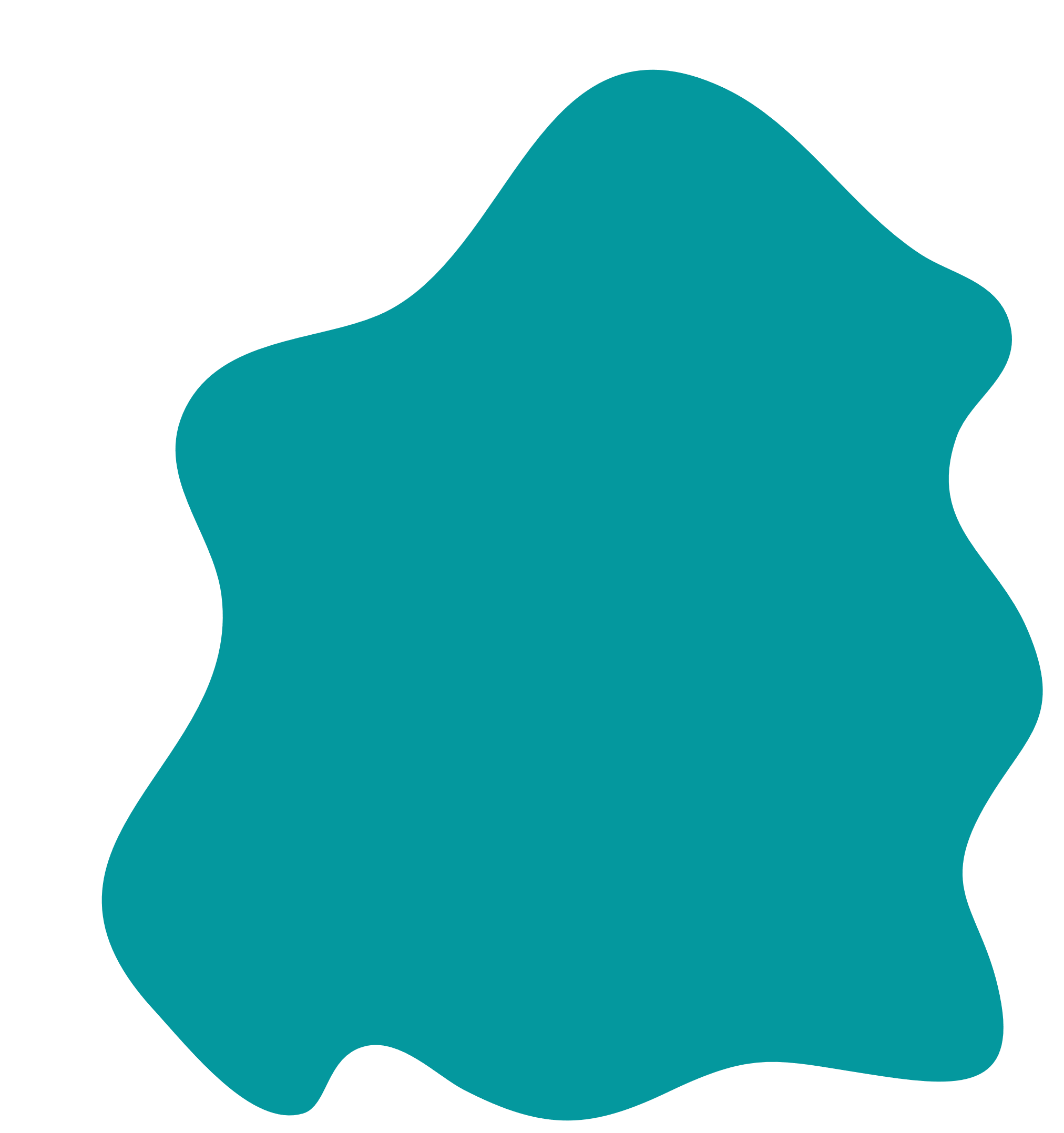 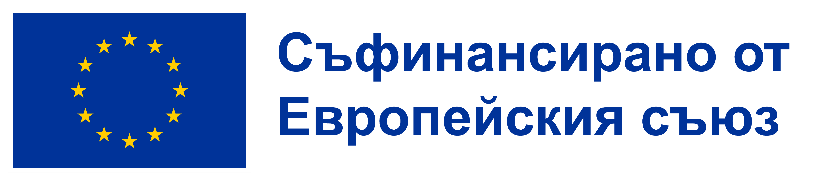 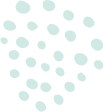 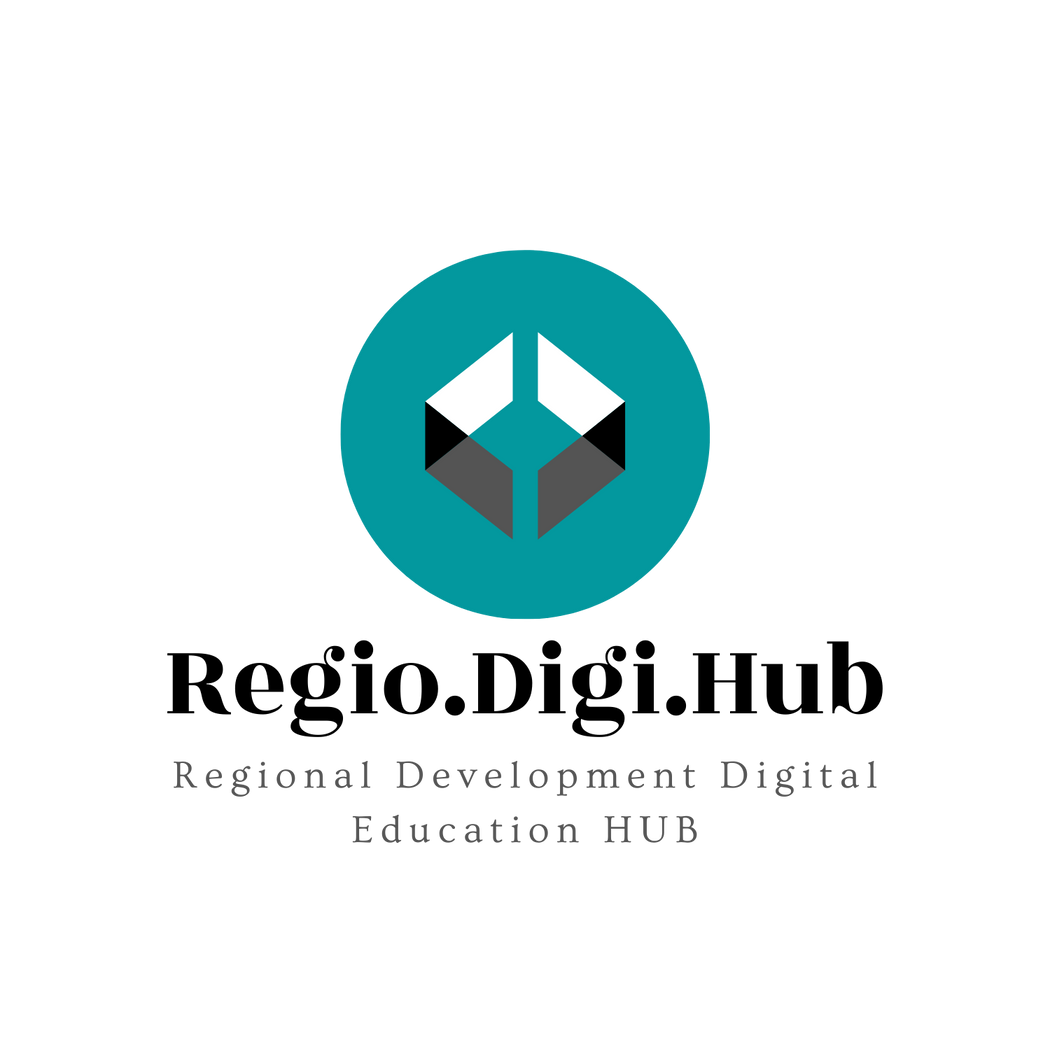 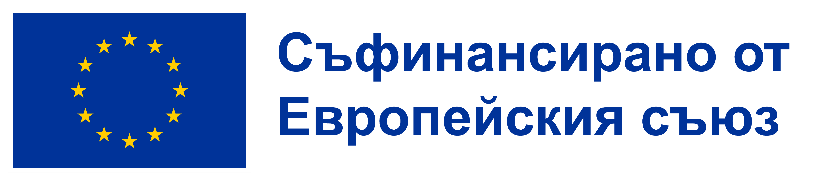 Глава 3: Практическо управление на проекти с OpenProject
Примернa структура
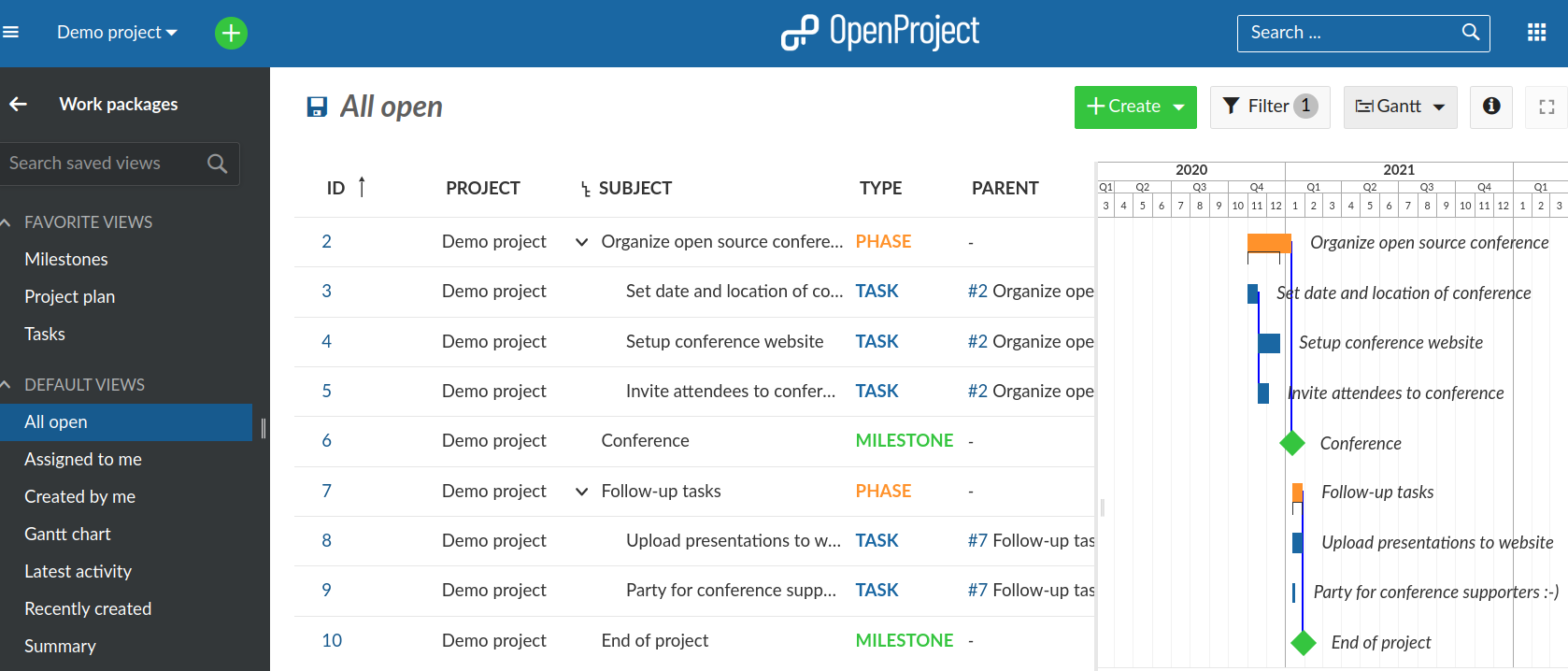 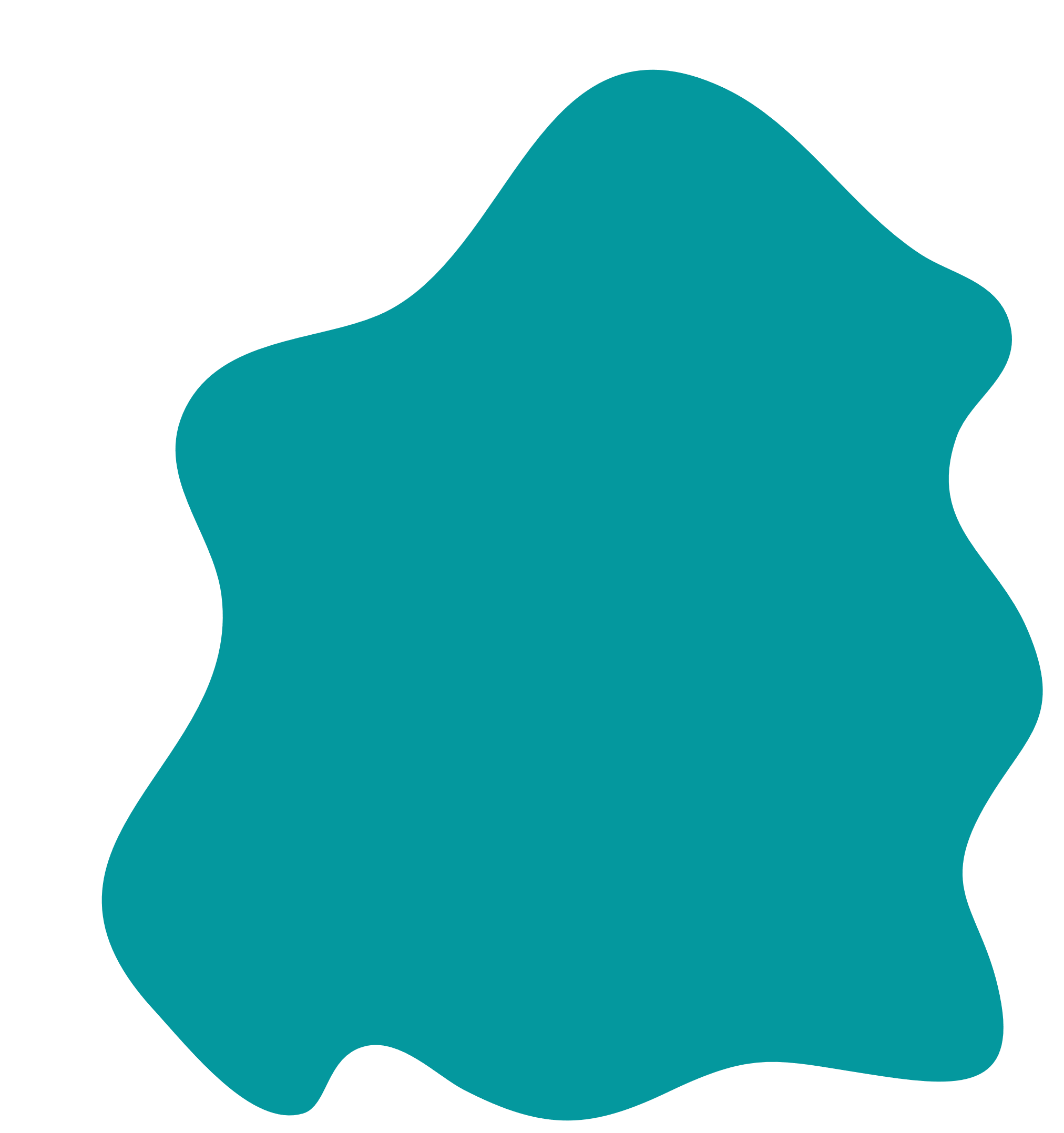 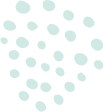 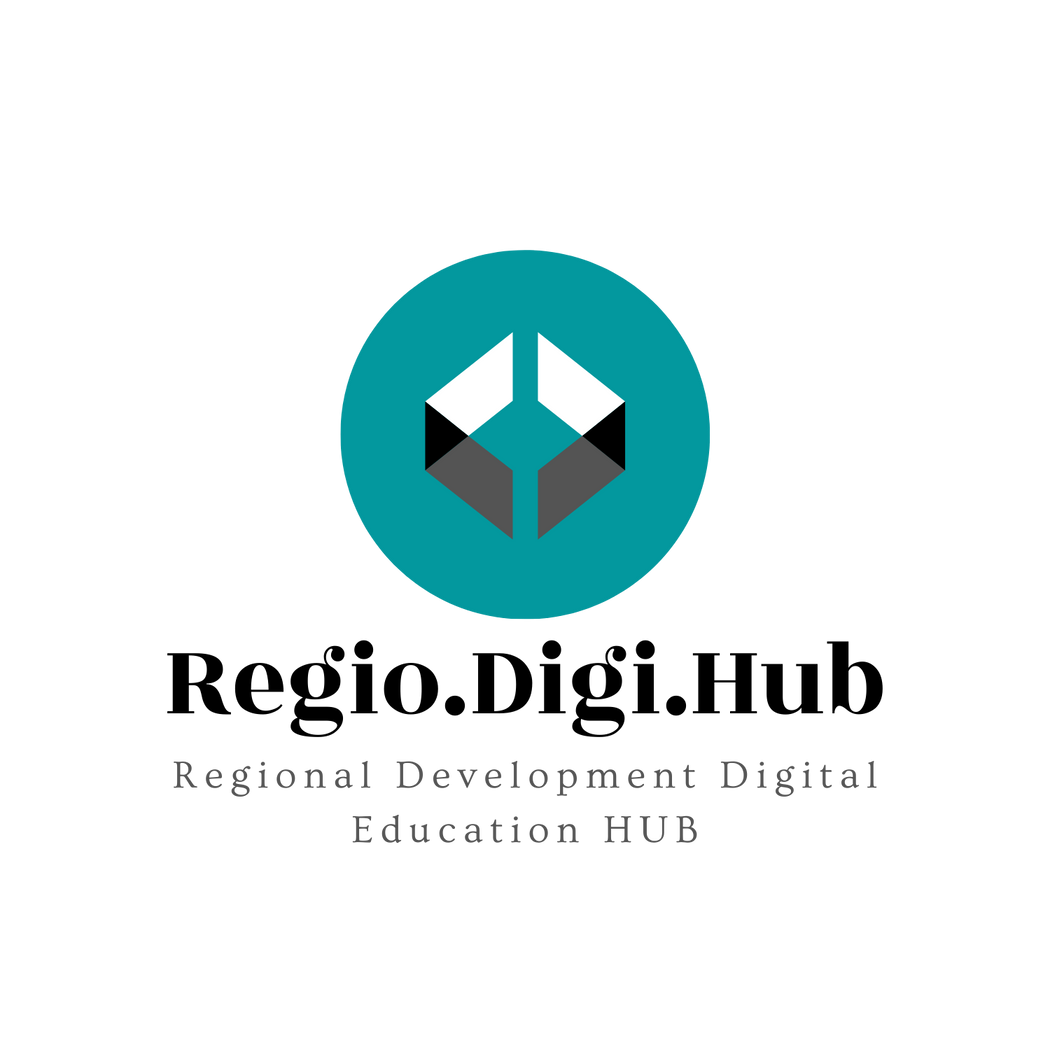 Глава 3: Практическо управление на проекти с OpenProject
Пример за членове на проекта
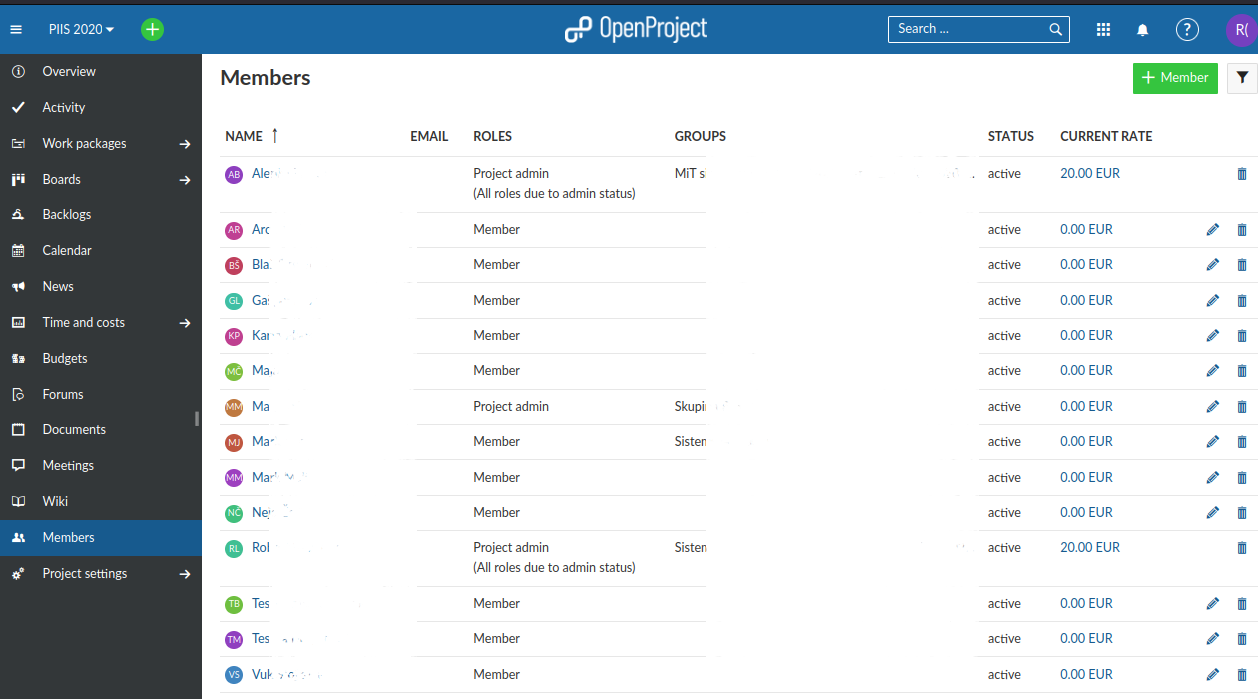 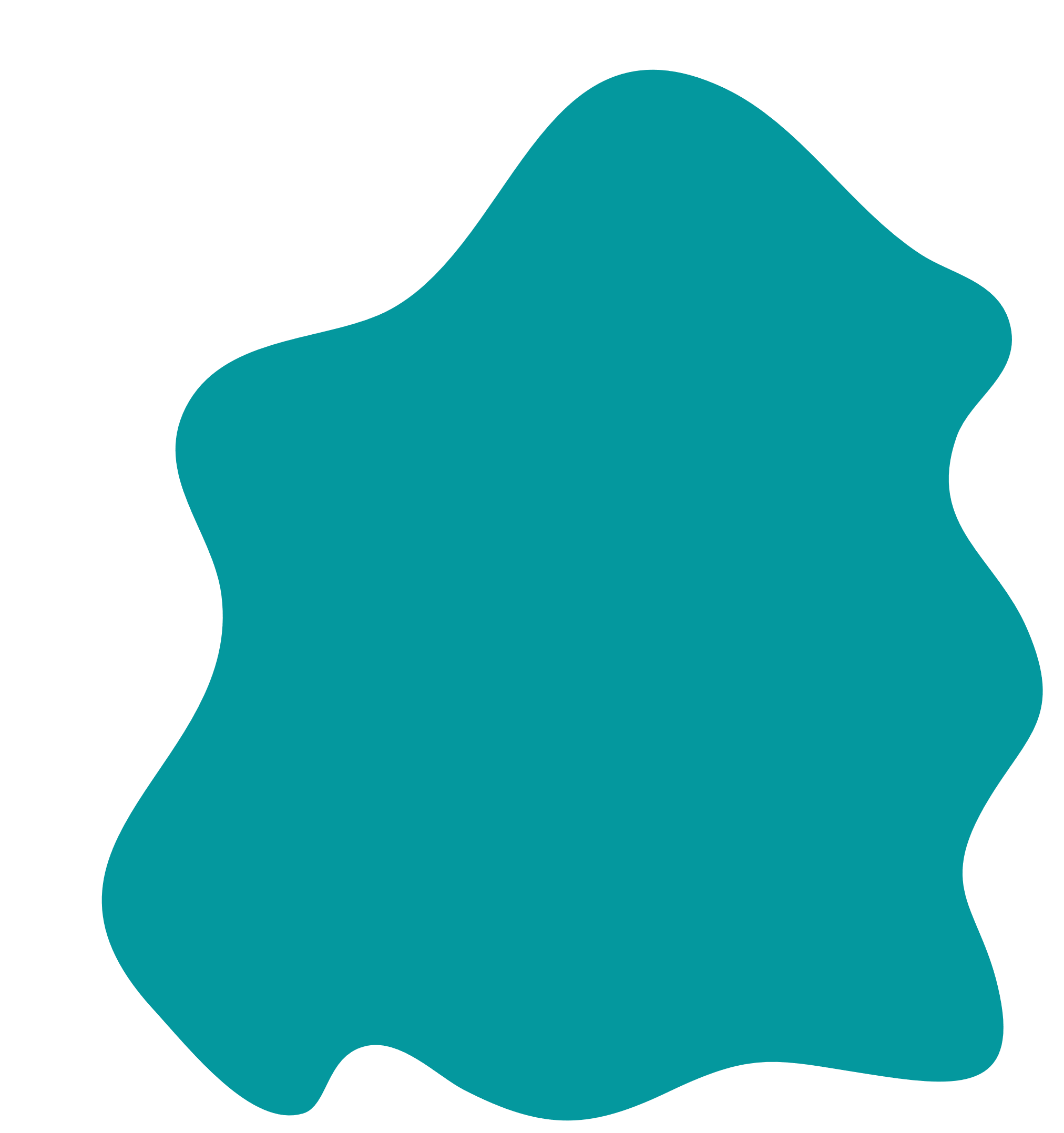 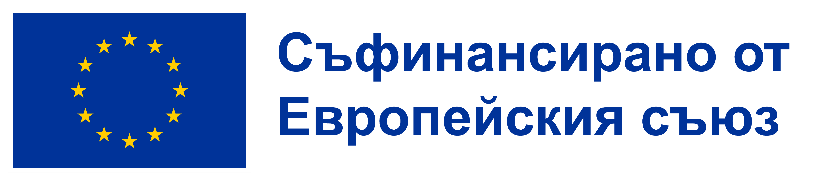 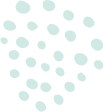 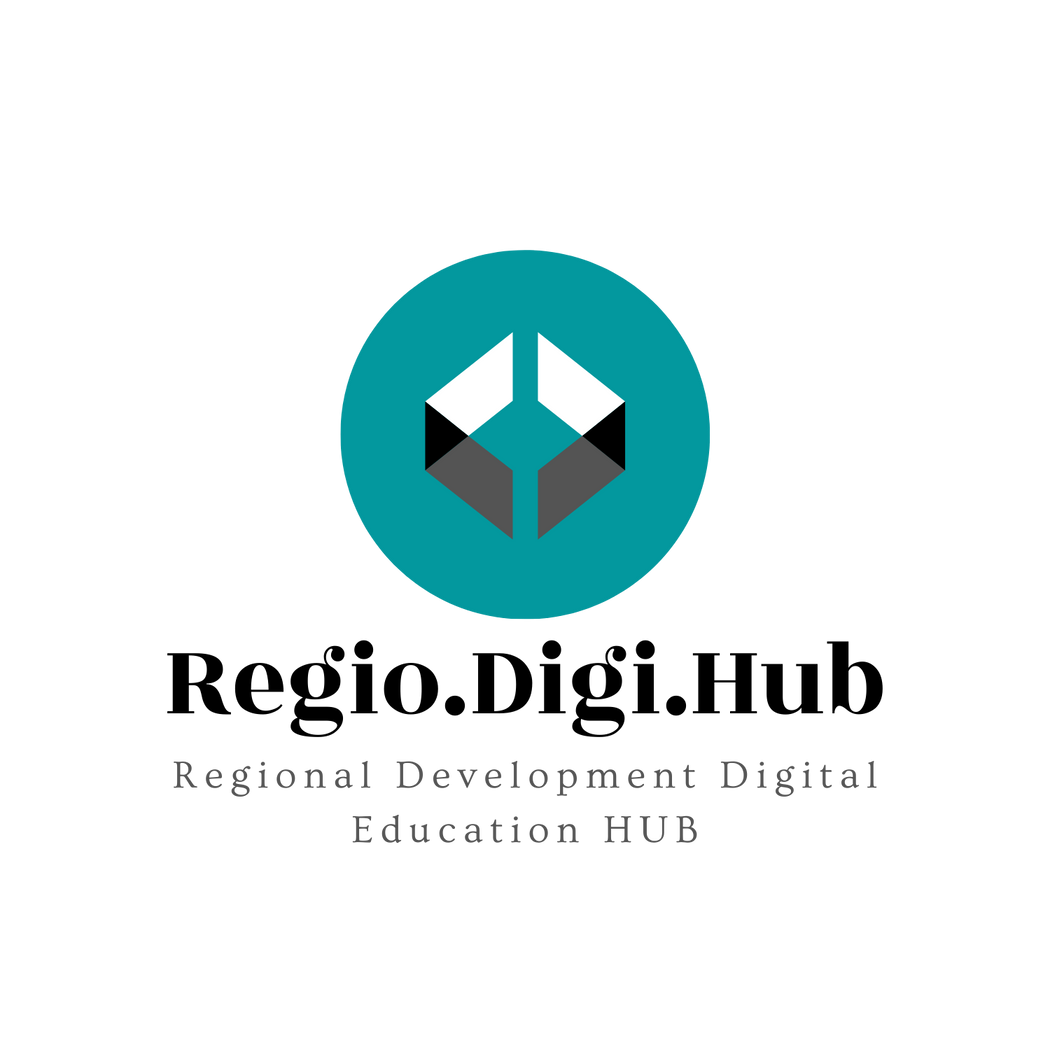 Глава 3: Практическо управление на проекти с OpenProject
Примерни срещи и протокол от срещата с членовете
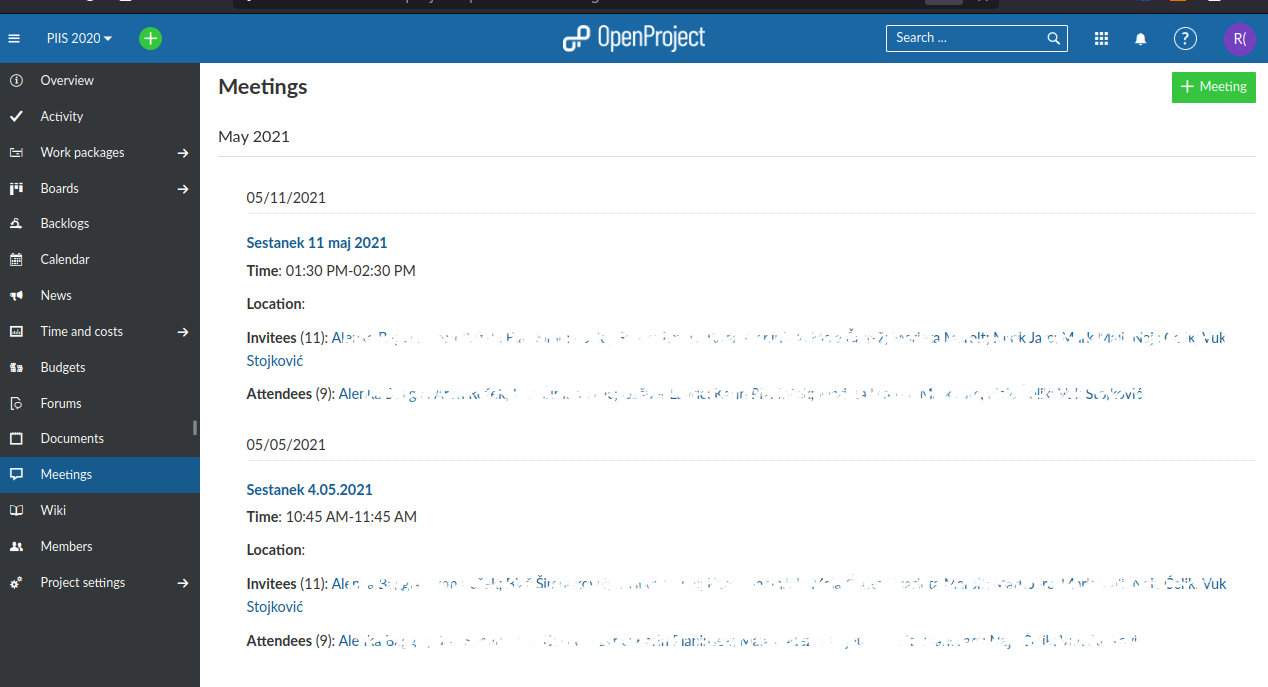 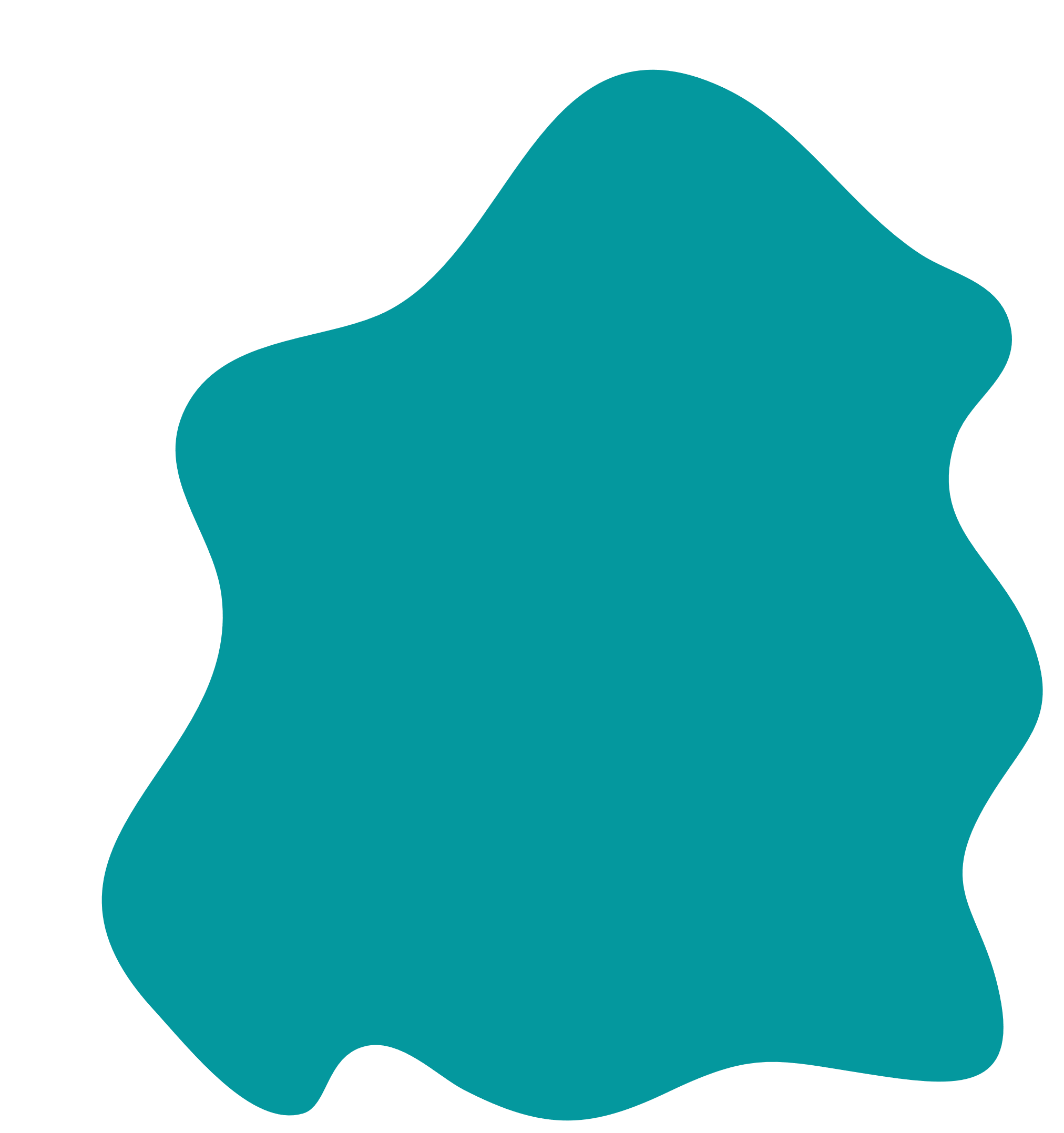 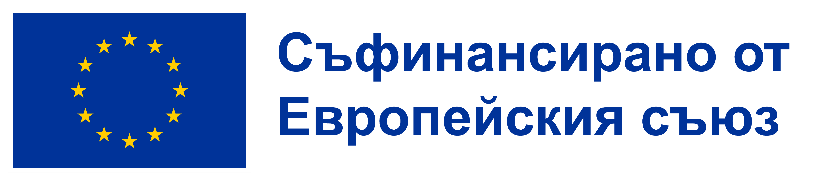 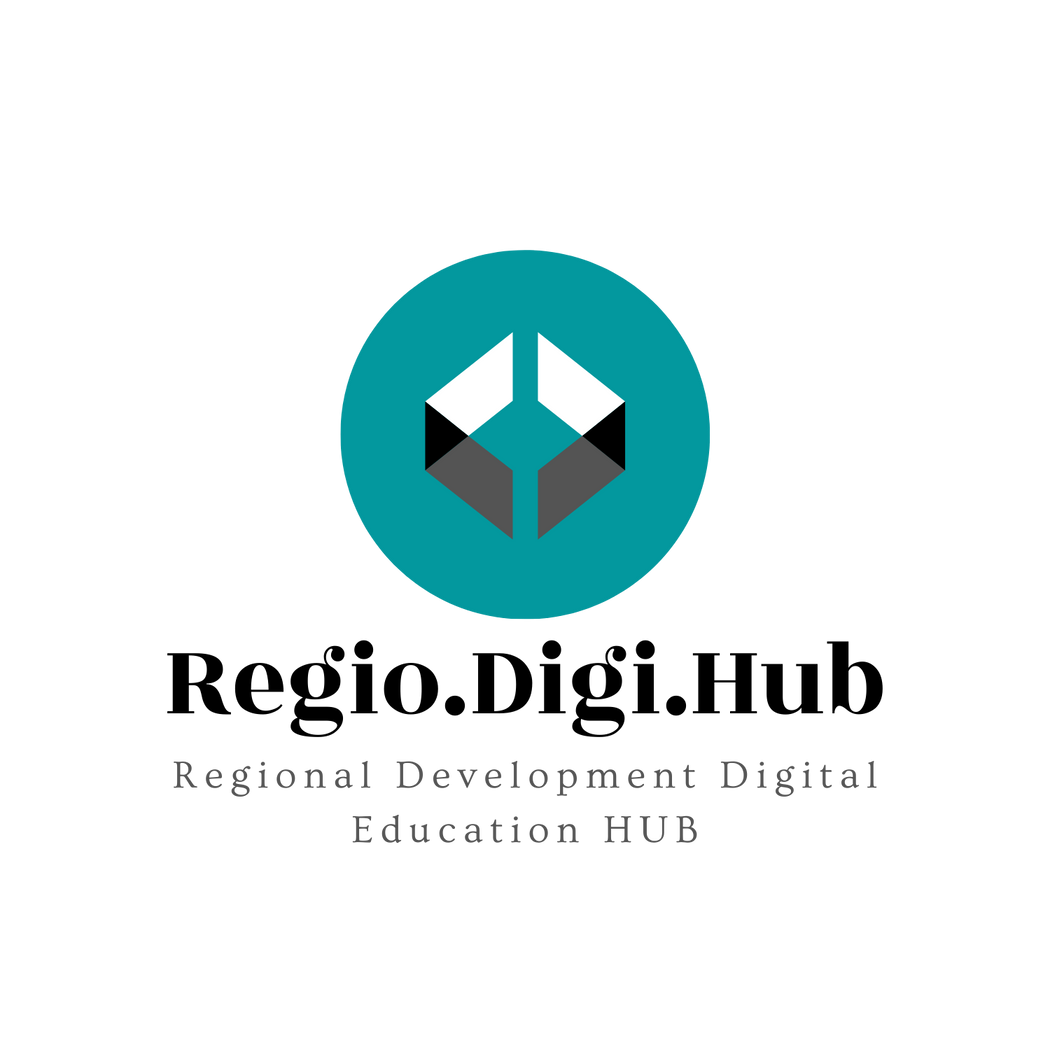 Глава 3: Практическо управление на проекти с OpenProject
Примерни настройки на проекта
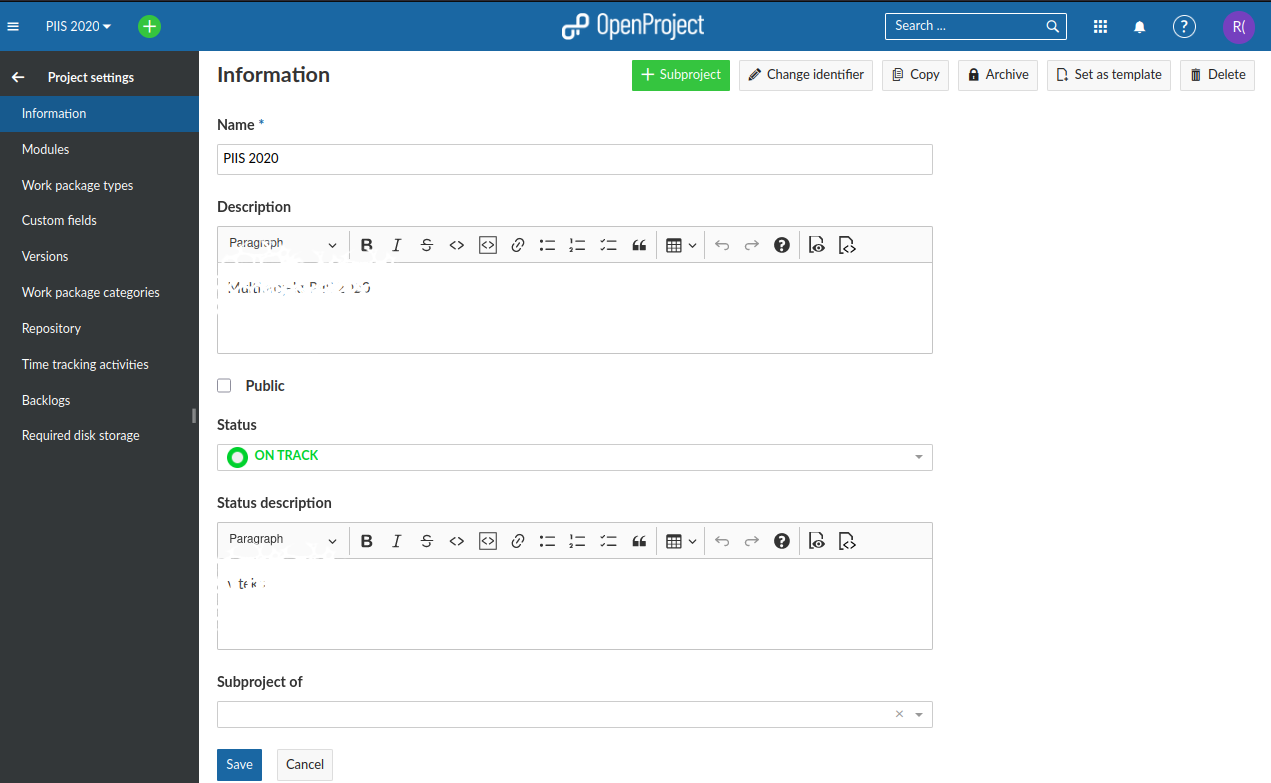 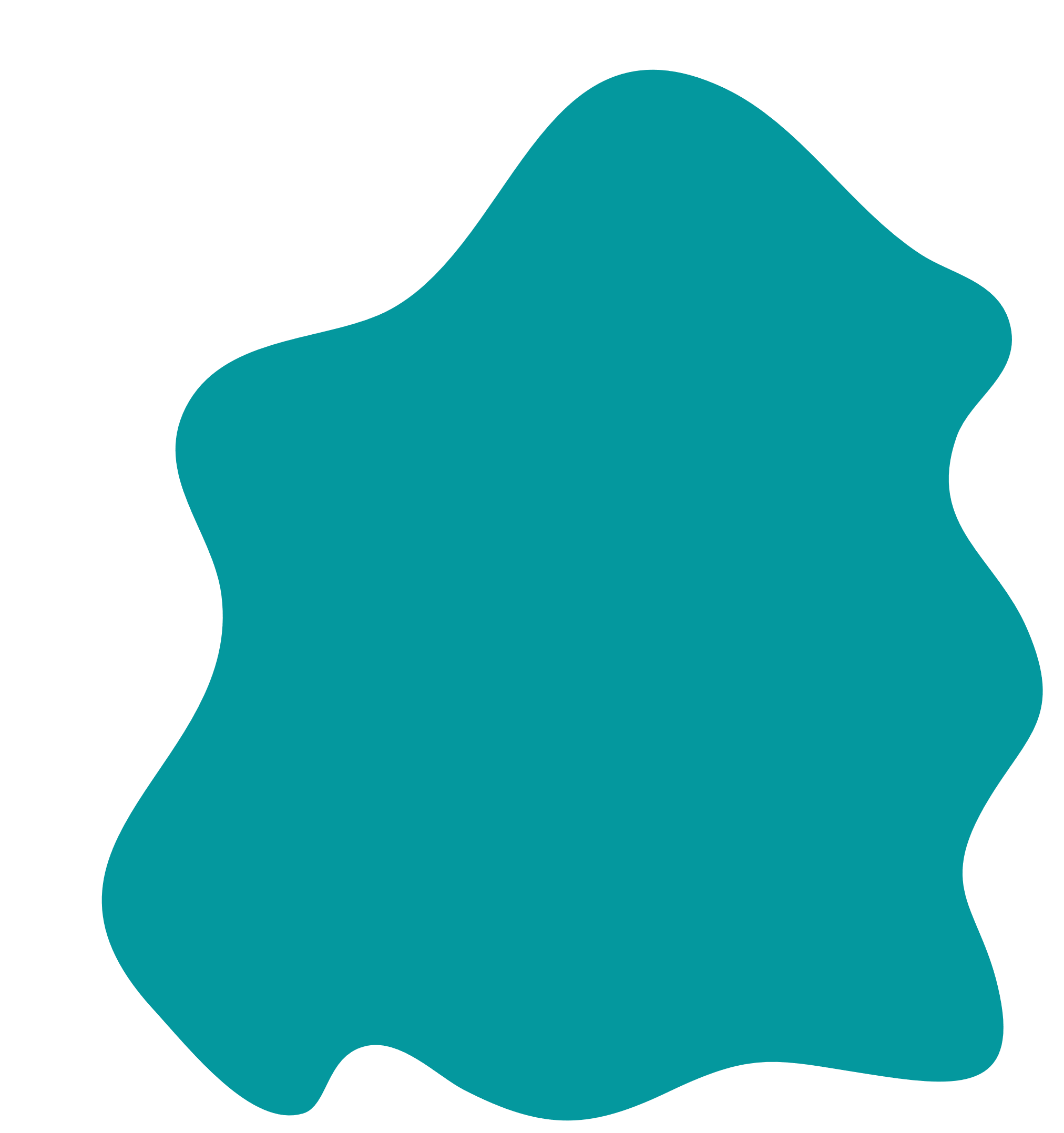 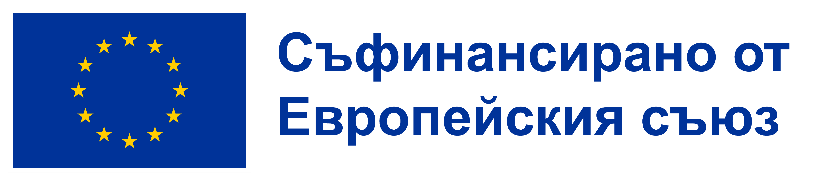 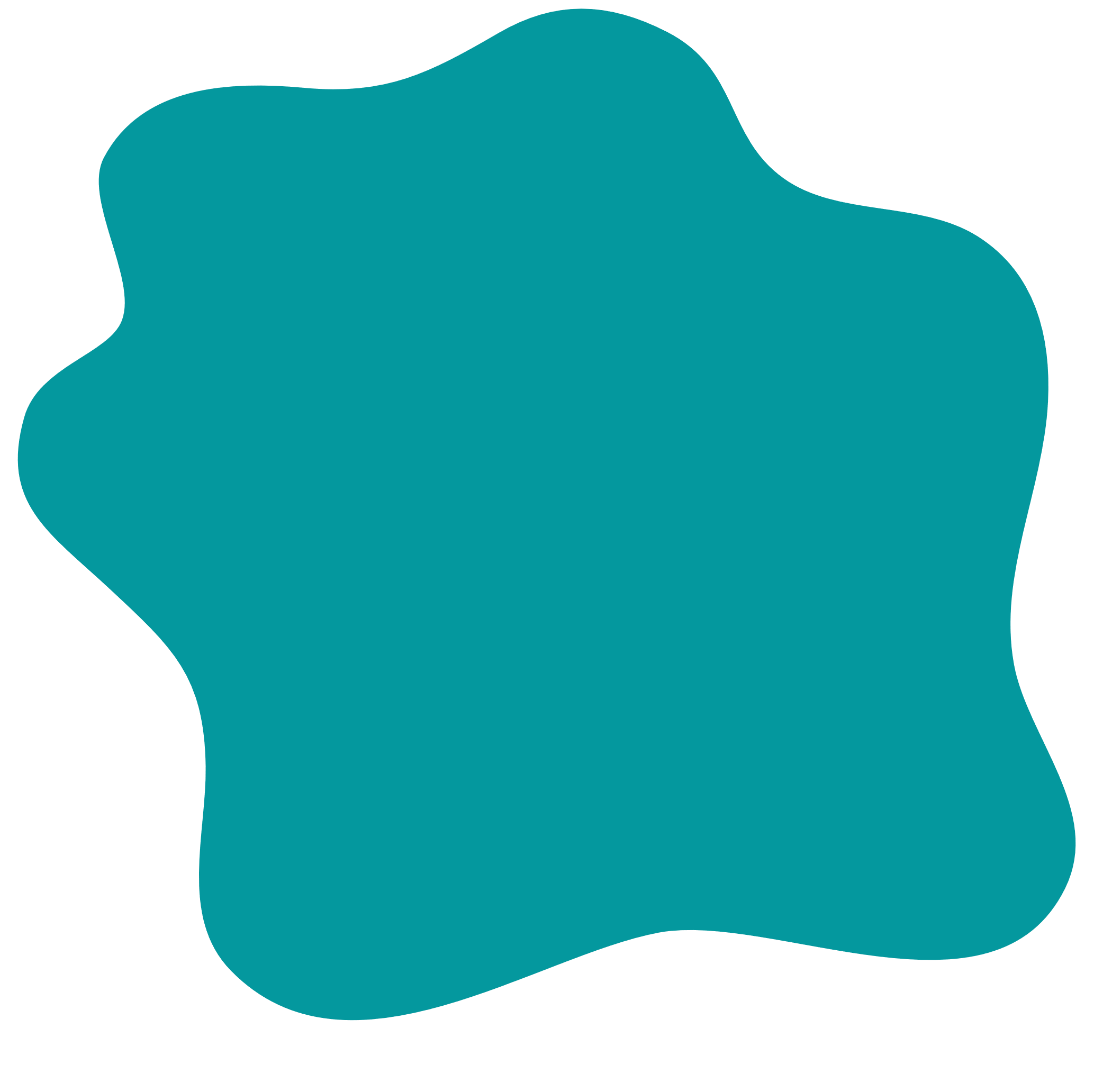 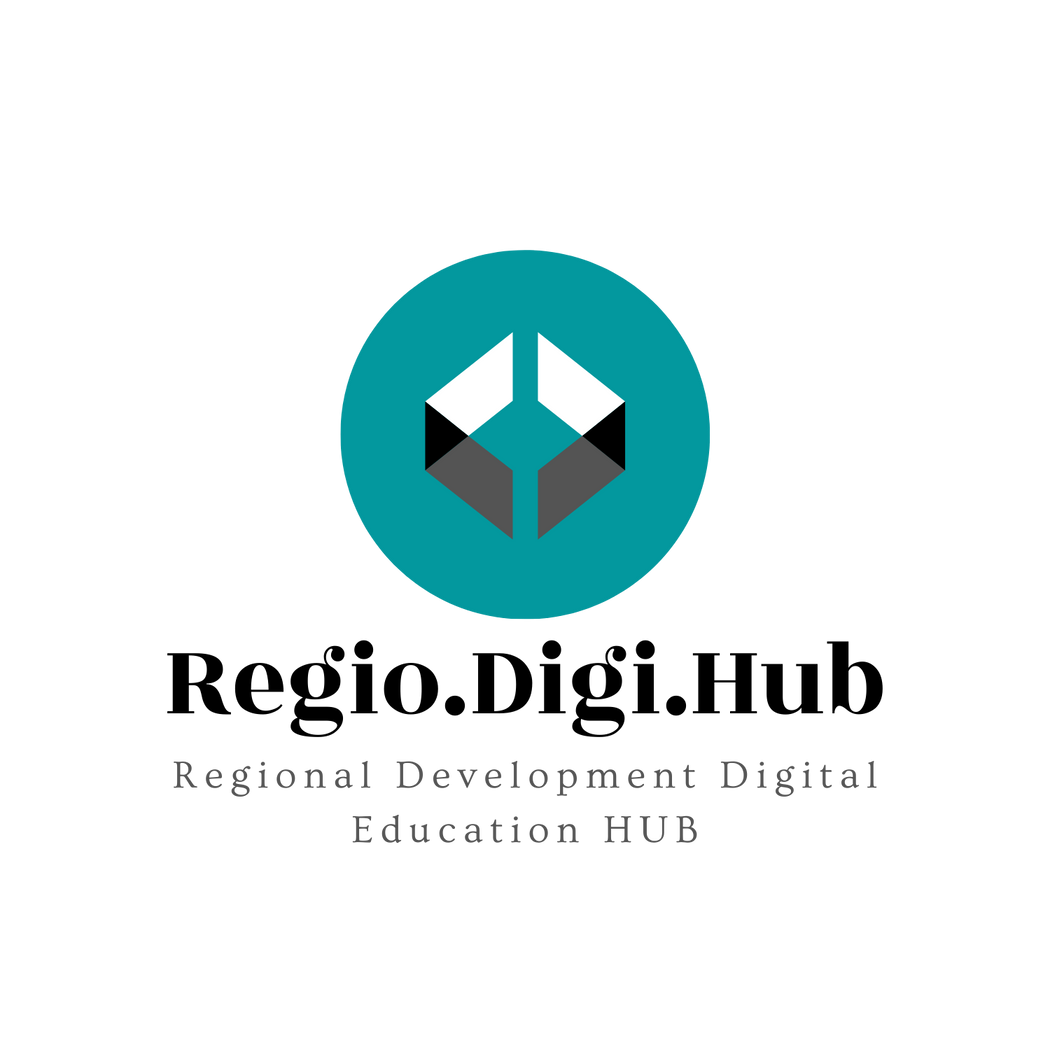 Източници
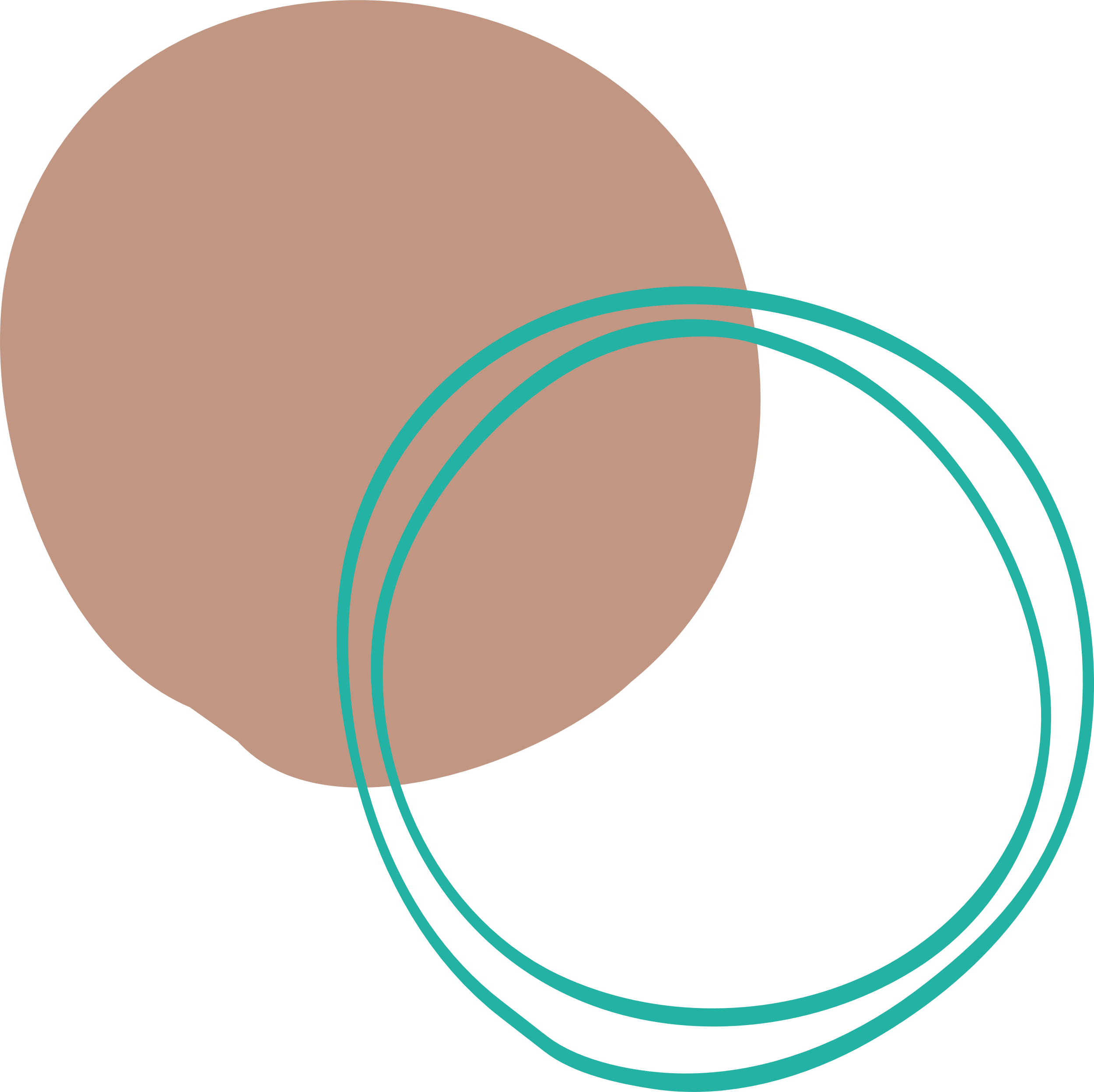 OpenProject, https://www.openproject.org
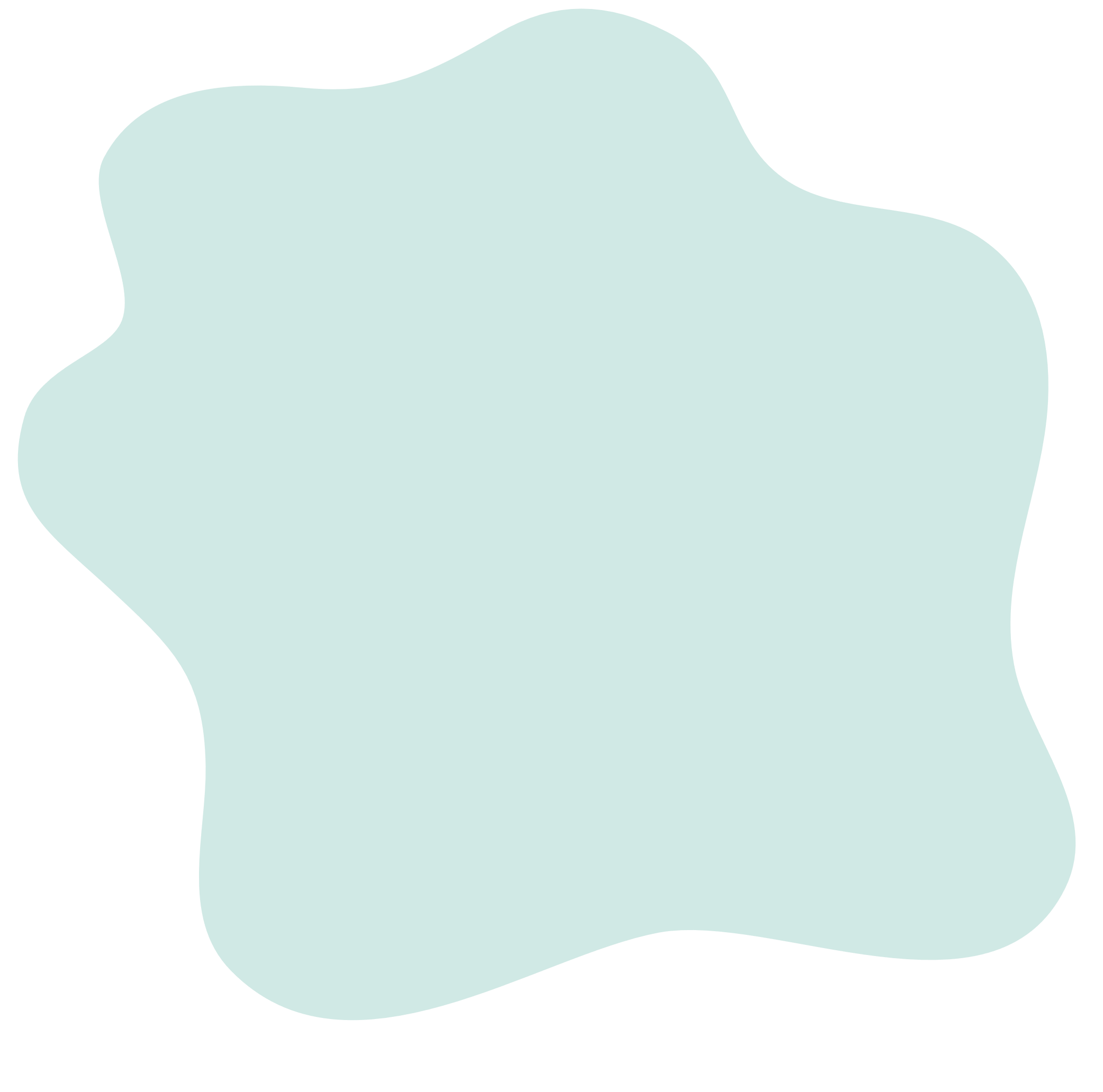 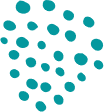 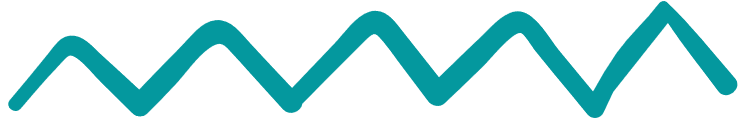 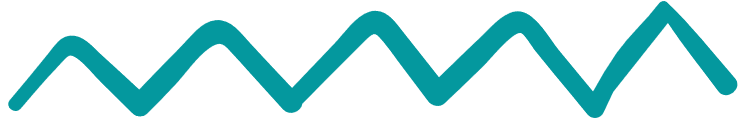 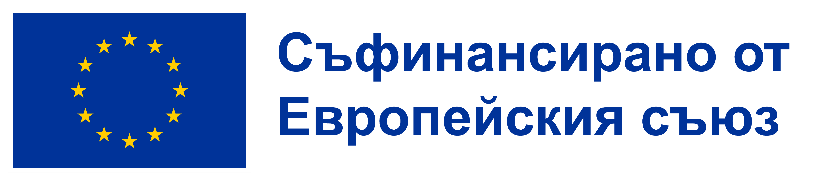 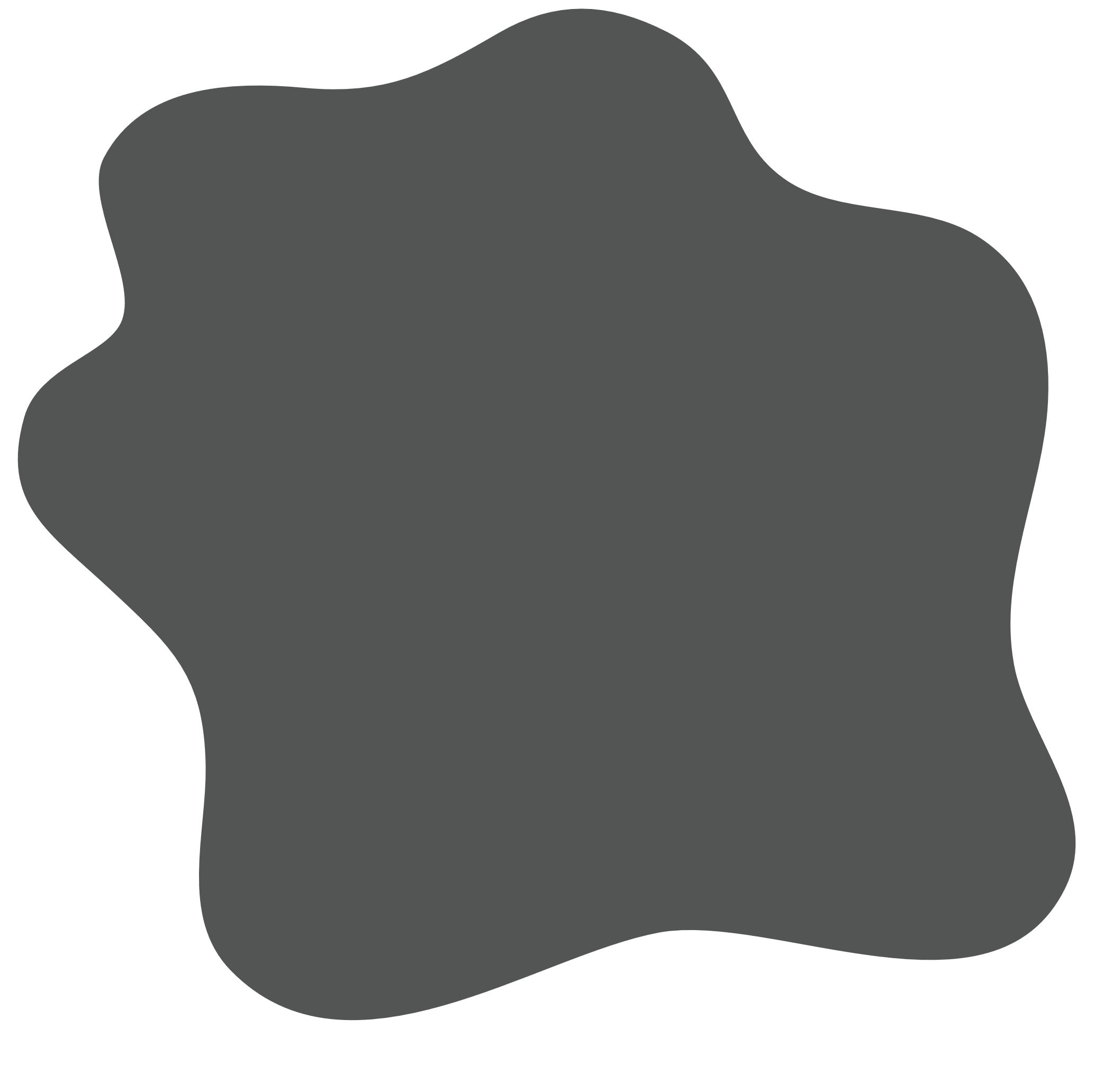 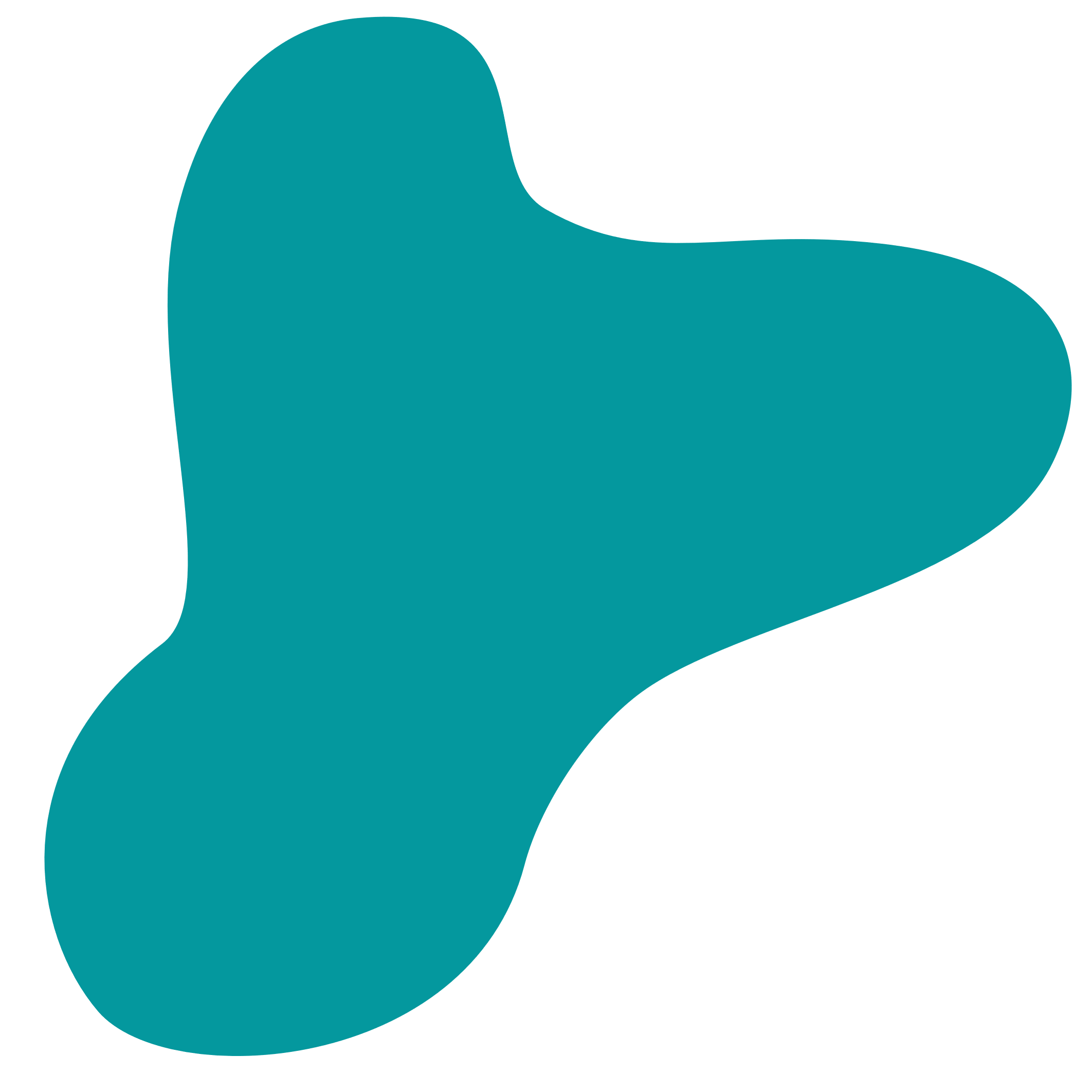 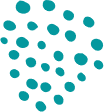 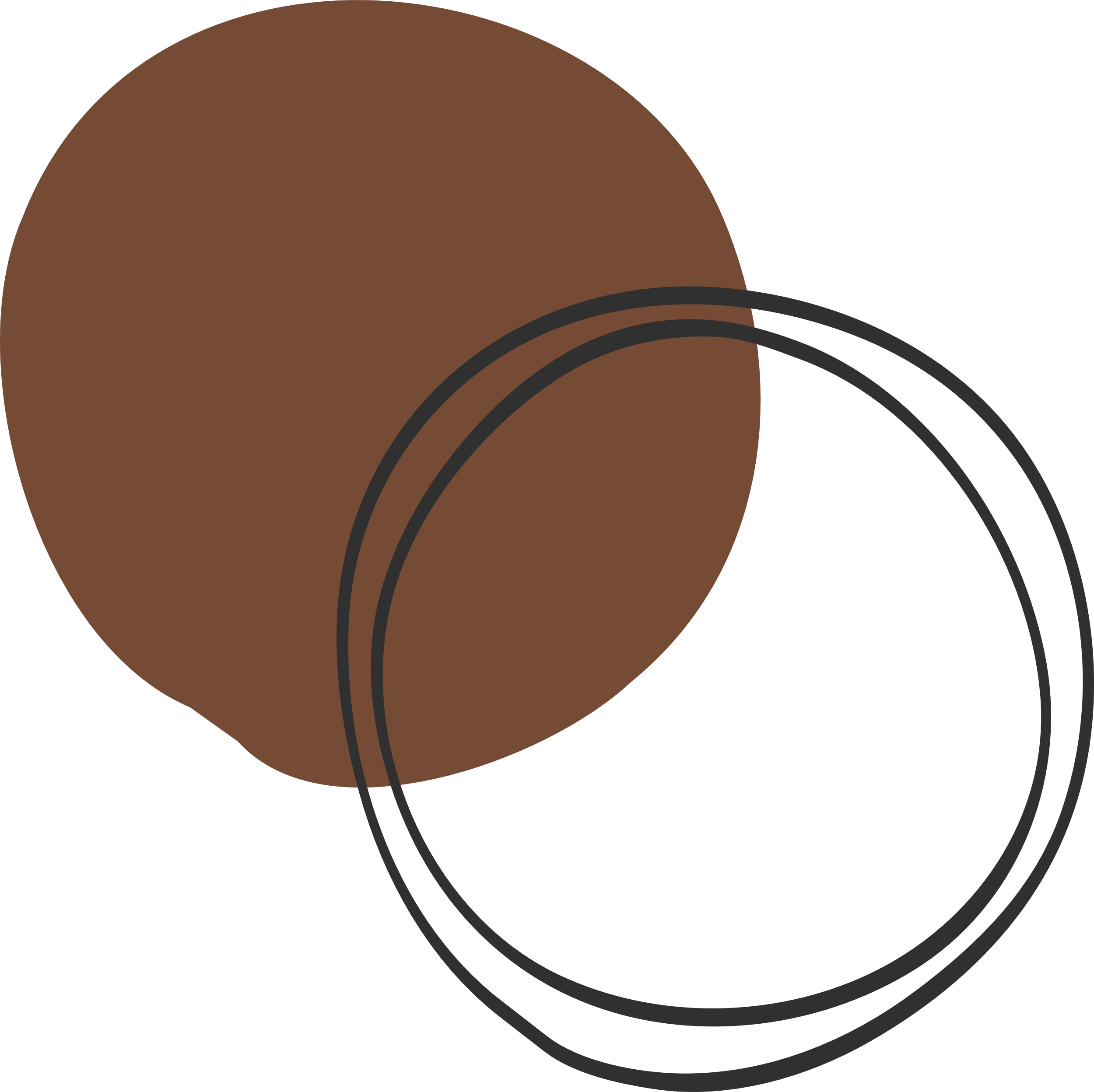 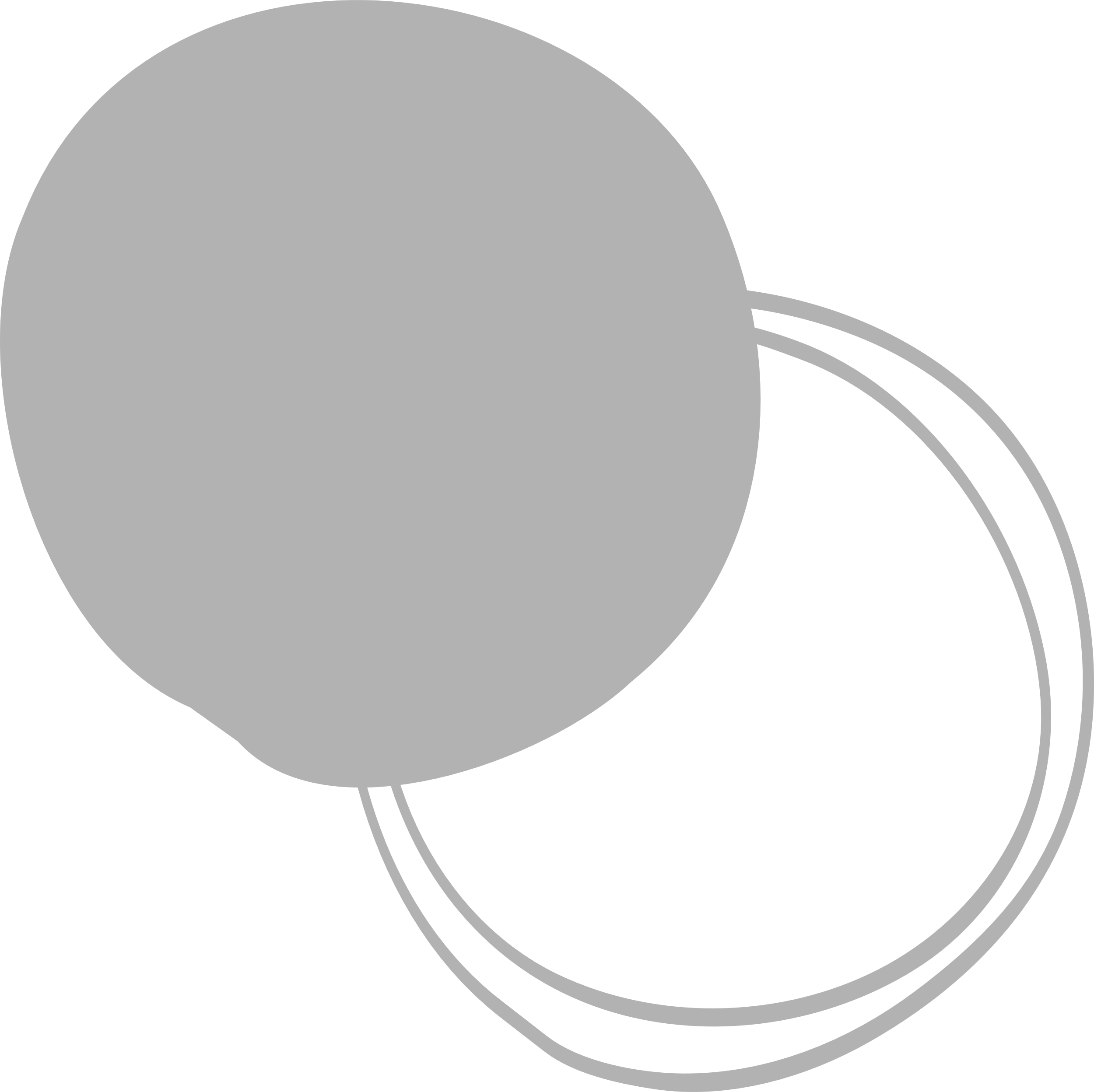 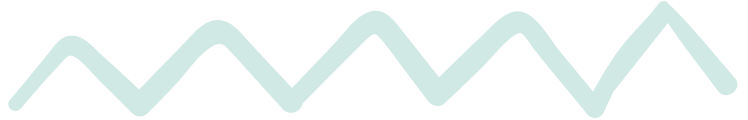 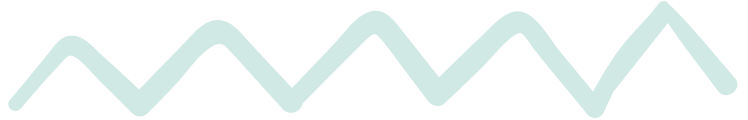 Благодарим Ви!
@Regio.Digi.Hub
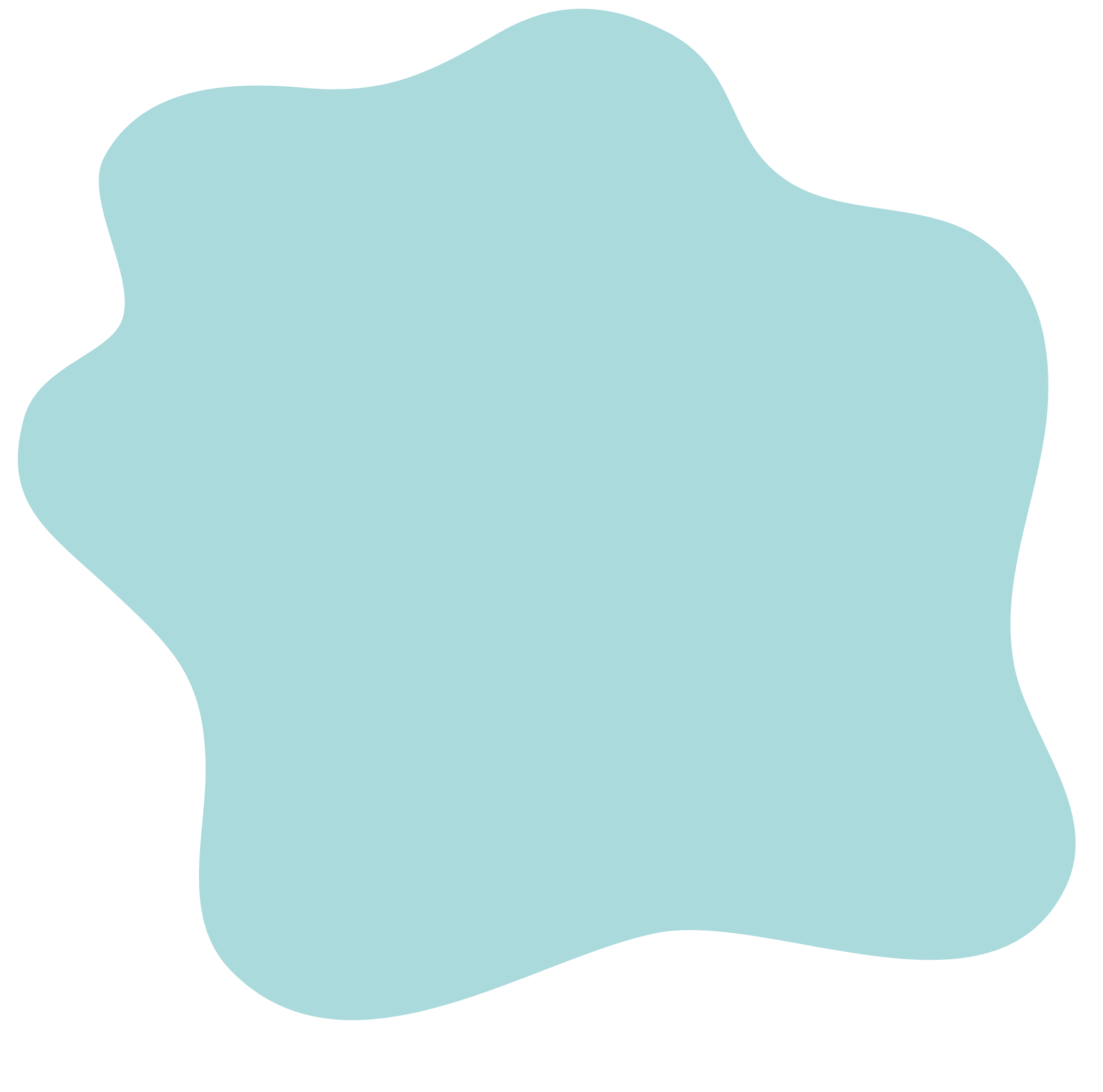 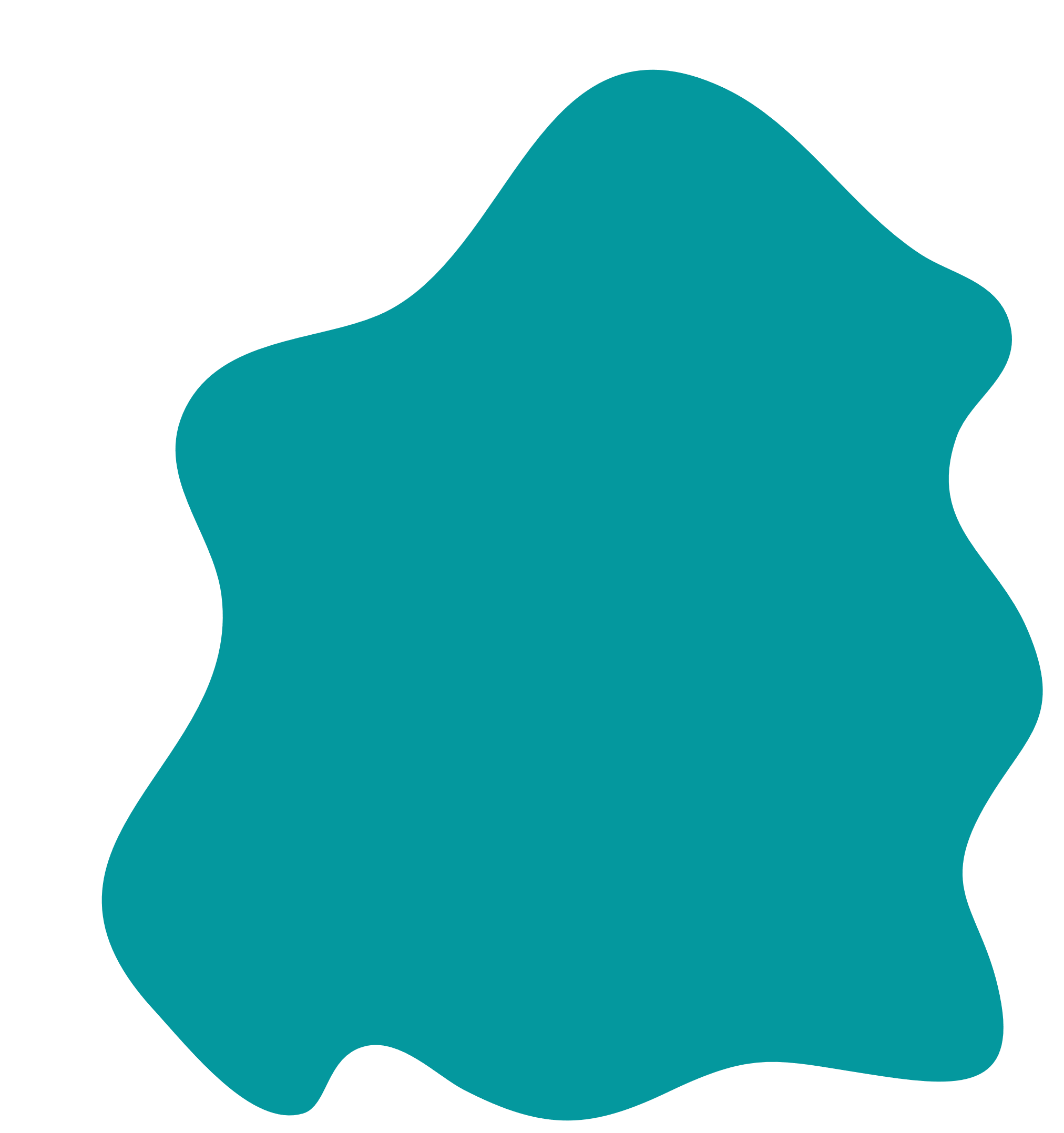 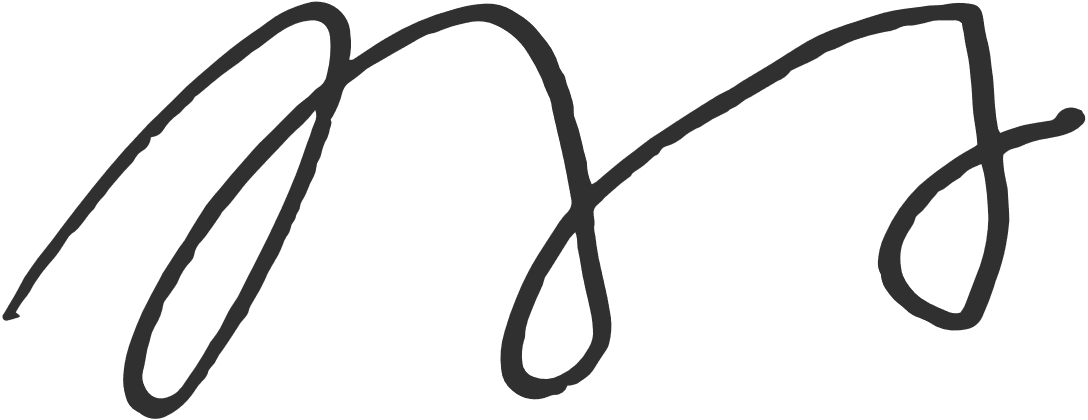 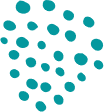 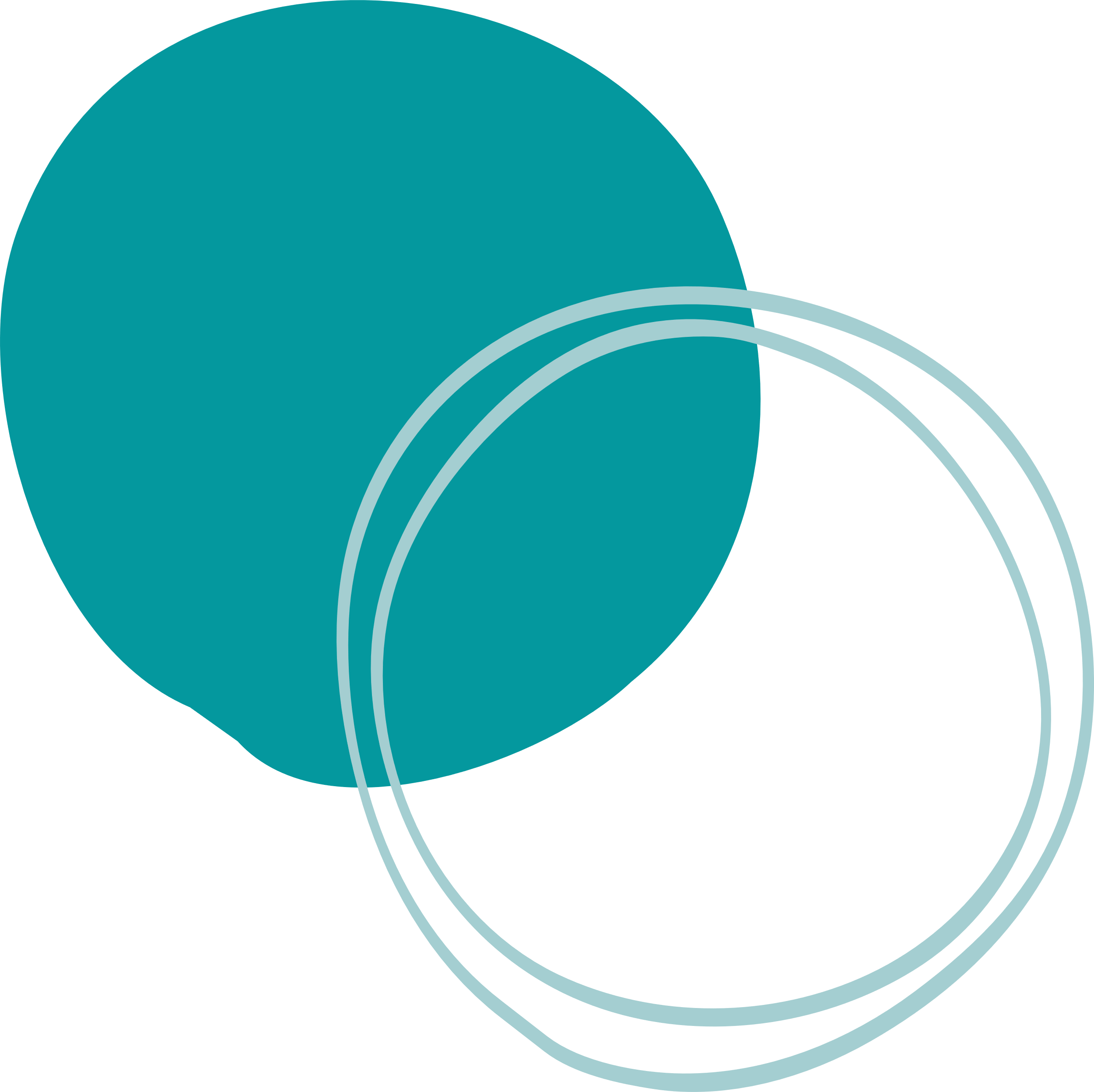 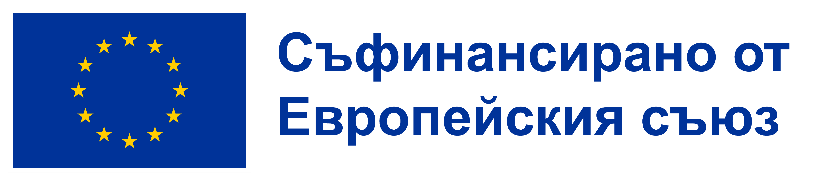